Run in “Slide Show” mode.
Use your up / down arrow keys and / or 
your space bar to advance the slides
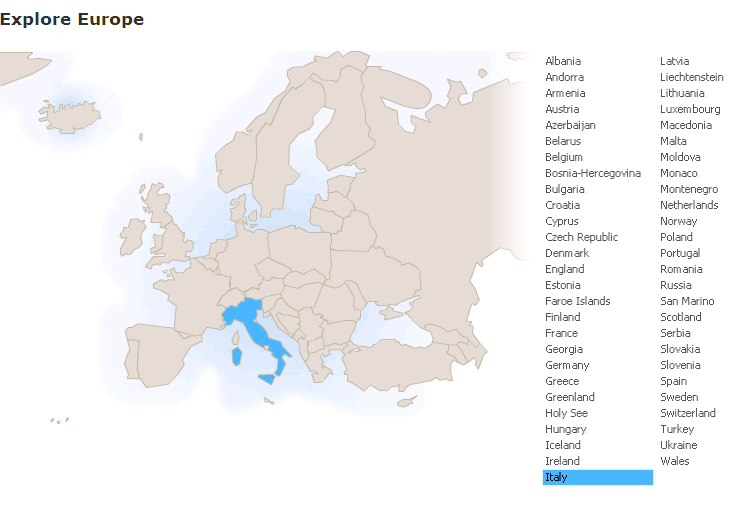 History 
and World View
Italy
© 2009-2024  Timothy G. Roufs, University of Minnesota Duluth
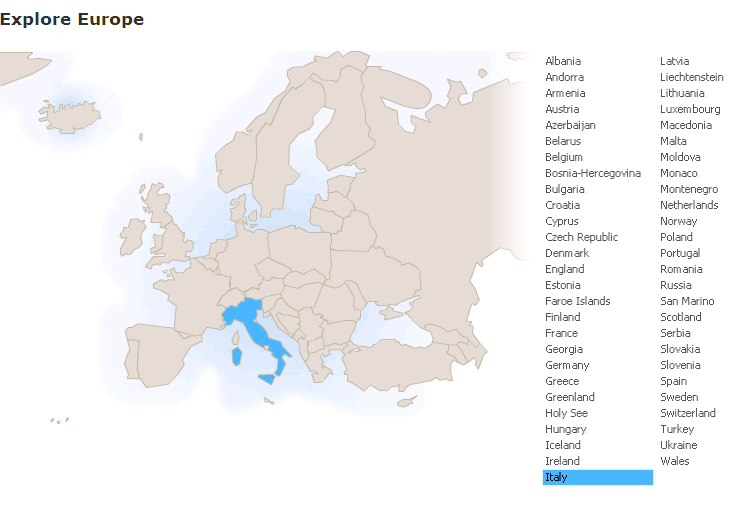 Italy
© 2009-2024  Timothy G. Roufs, University of Minnesota Duluth
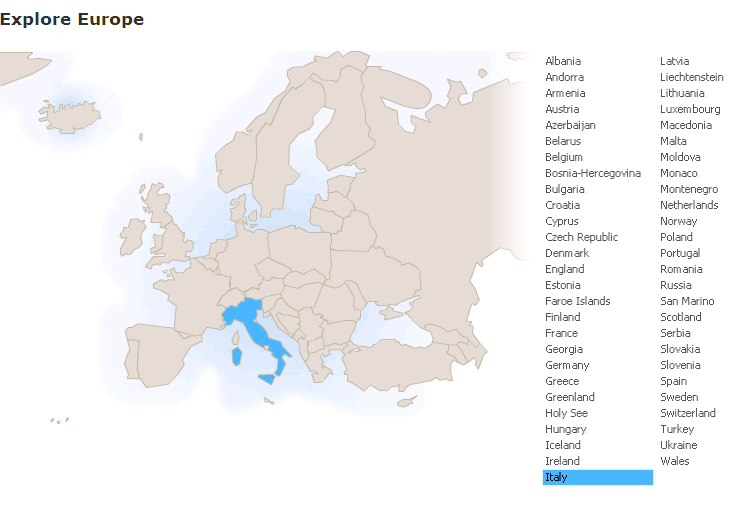 History 
and World View
Italy
© 2009-2024  Timothy G. Roufs, University of Minnesota Duluth
Italy’s contemporary situation reflects a complex history, geography, ecology, demographic make up, world view, and so forth
 . . .
So first, a bit of history and background . . .
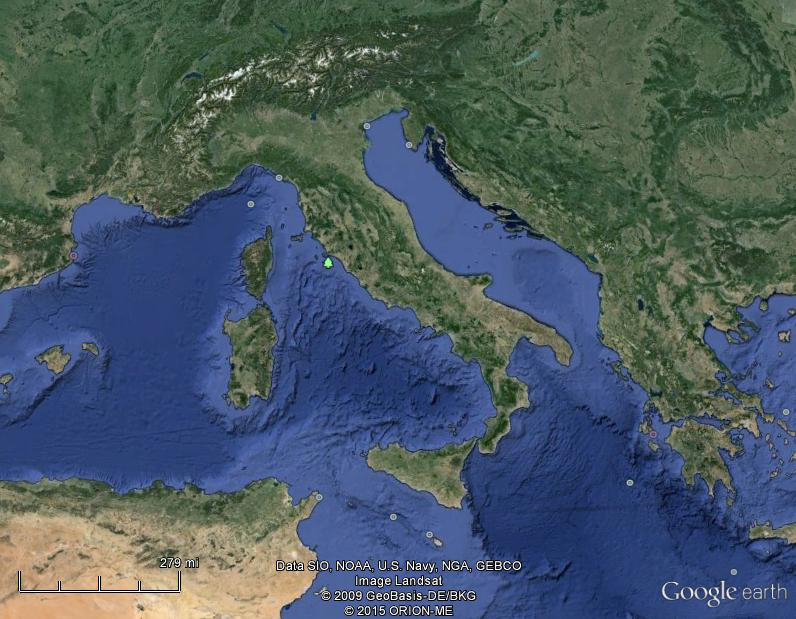 Of all European countries Italy, “the boot,” is probably the most recognizable . . .
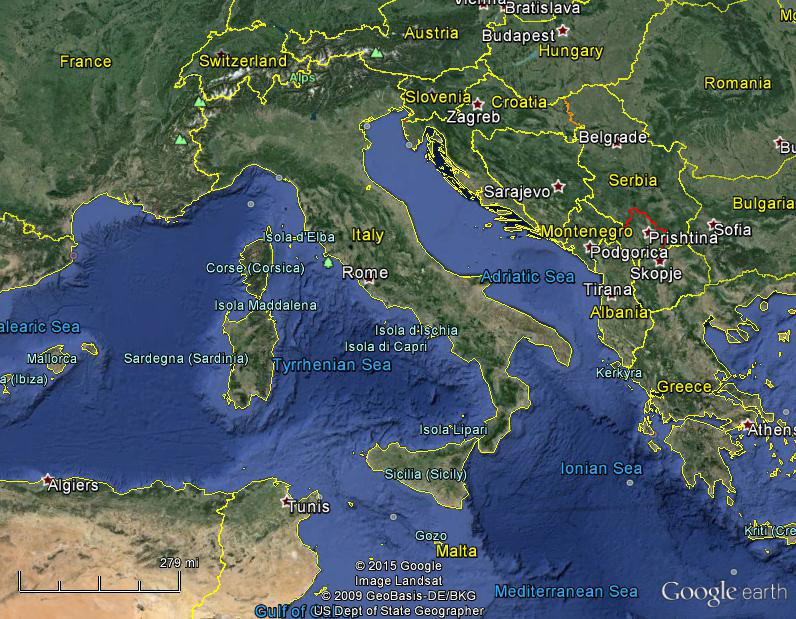 Italy, and her current neighbors . . .
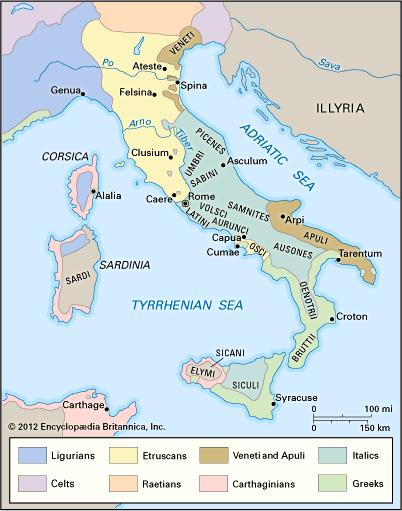 ancient Italic peoples:
Distribution of peoples of ancient Italy ca. 500 B.C.

©Encyclopædia Britannica, Inc.
https://www.britannica.com/topic/history-of-Italy
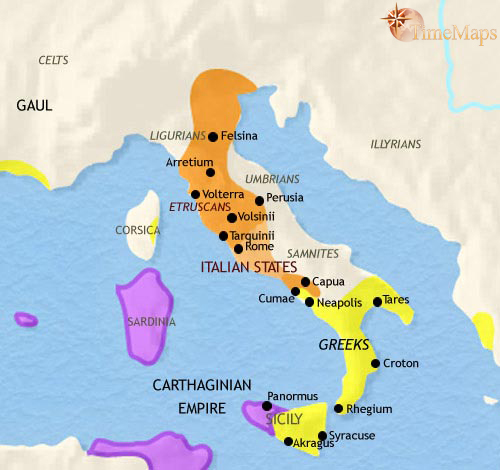 500 B.C.
http://www.timemaps.com/history/italy-500bc
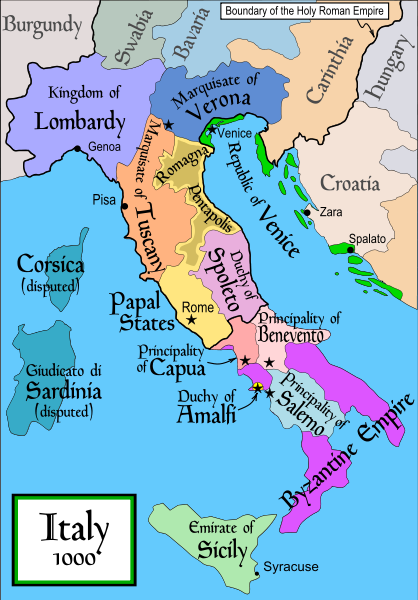 1000
Italy was divided for centuries into small kingdoms and city-states
http://en.wikipedia.org/wiki/Italy
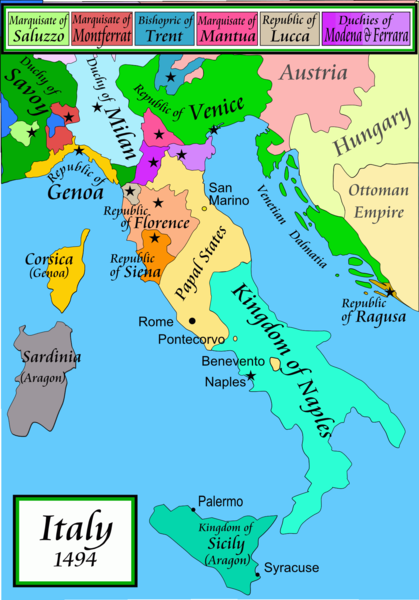 1494
Italy was divided for centuries into small kingdoms and city-states
http://en.wikipedia.org/wiki/Italy
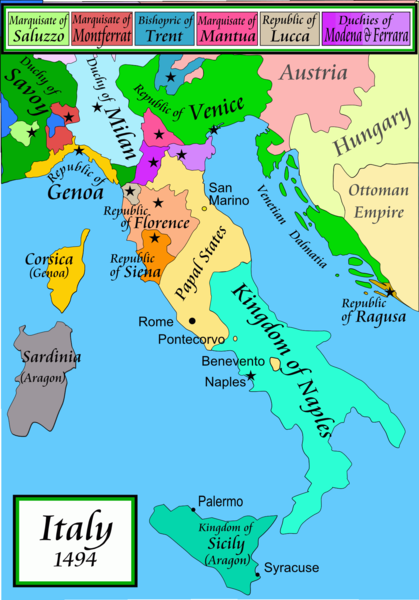 1494
Italy was divided for centuries into small kingdoms and city-states
http://en.wikipedia.org/wiki/Italy
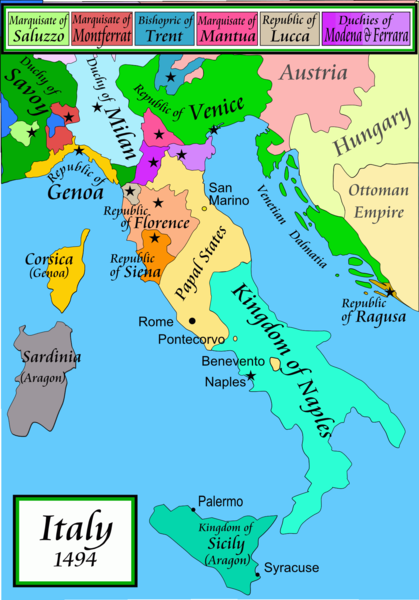 In 1494 Christopher Columbus from Genoa went on his second voyage to the New World
Italy was divided for centuries into small kingdoms and city-states
http://en.wikipedia.org/wiki/Italy
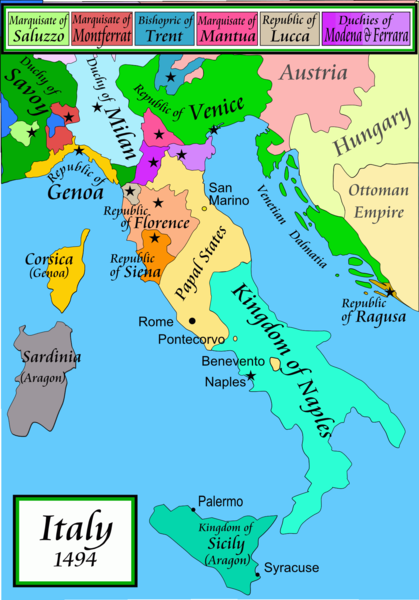 In 1494 Christopher Columbus from Genoa is on his second voyage to the New World
Christopher Columbus was a sugar merchant from Genoa, married to the daughter of a sugar merchant from Madeira, Felipa Perestrello.
Columbus was looking for a way around Venice’s monopoly on things like sugar. . . .
Italy was divided for centuries into small kingdoms and city-states
http://en.wikipedia.org/wiki/Italy
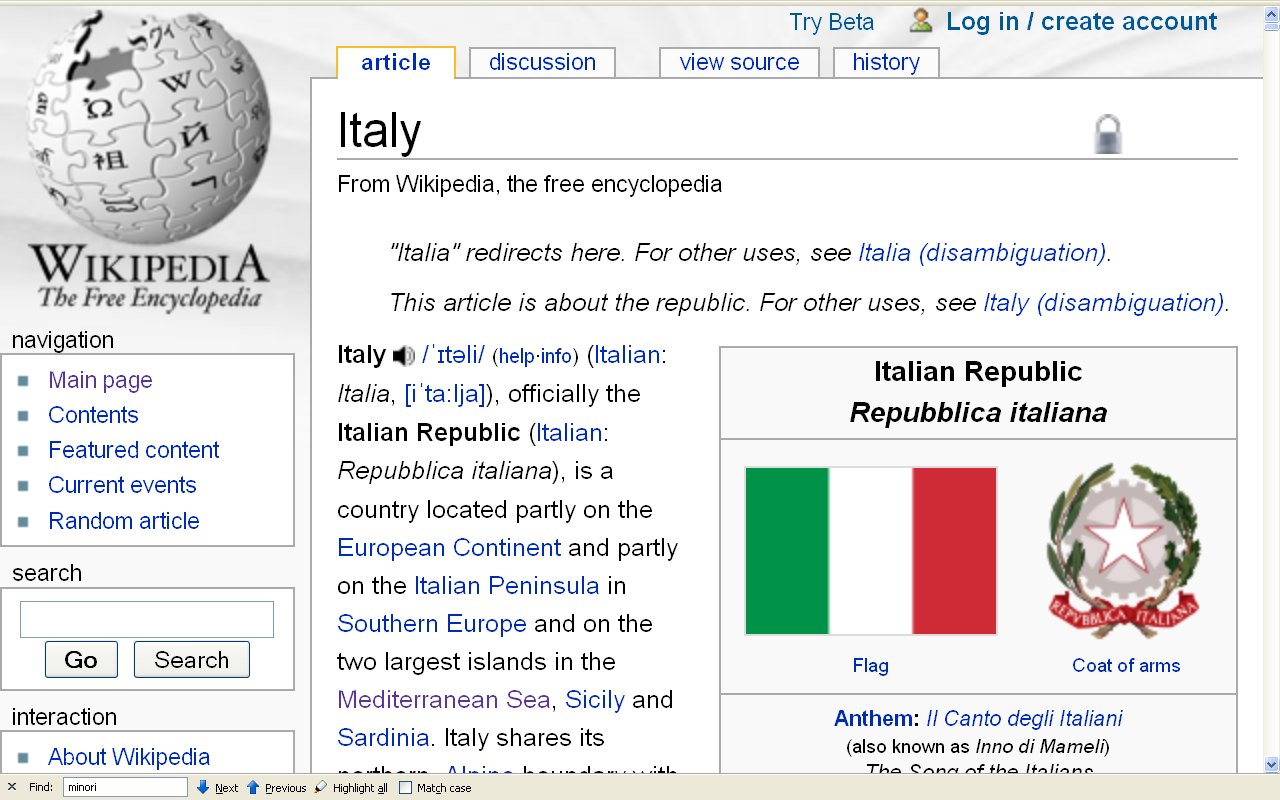 Formation of Italy
Unification —17 March 1861 
Republic —2 June 1946
http://en.wikipedia.org/wiki/Italy
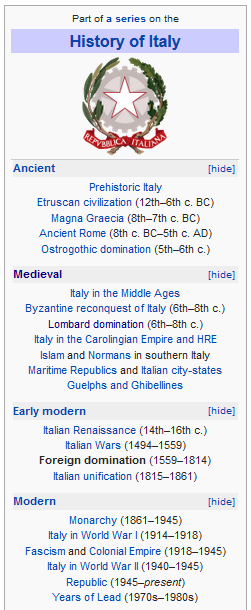 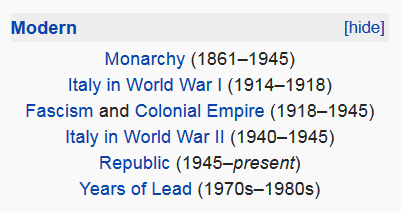 http://en.wikipedia.org/wiki/History_of_Italy_during_foreign_domination_and_the_unification
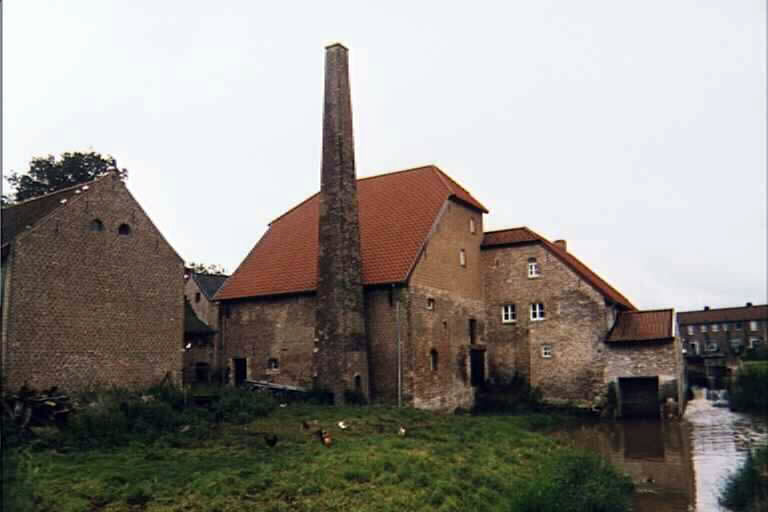 by comparison,
the Roufs family left 
Sittard / Nieuwstadt, Netherlands, in 1842
Italy was “unified” almost 20 years later 
1861
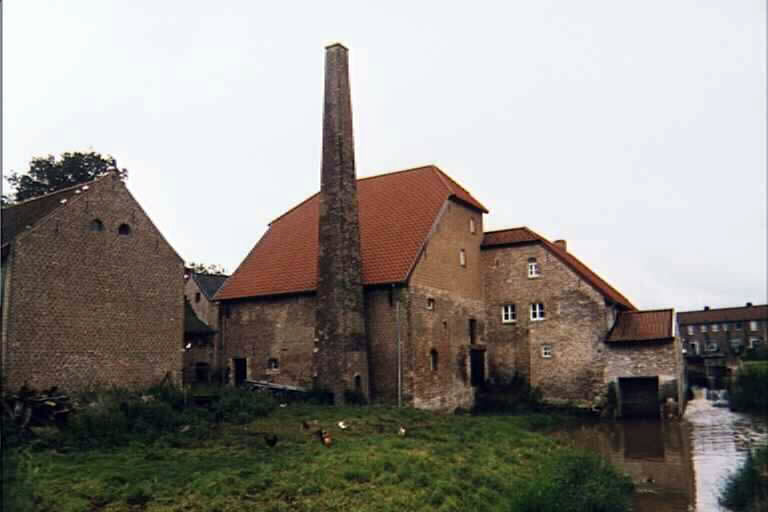 Roufs Mill
Sittard, Netherlands
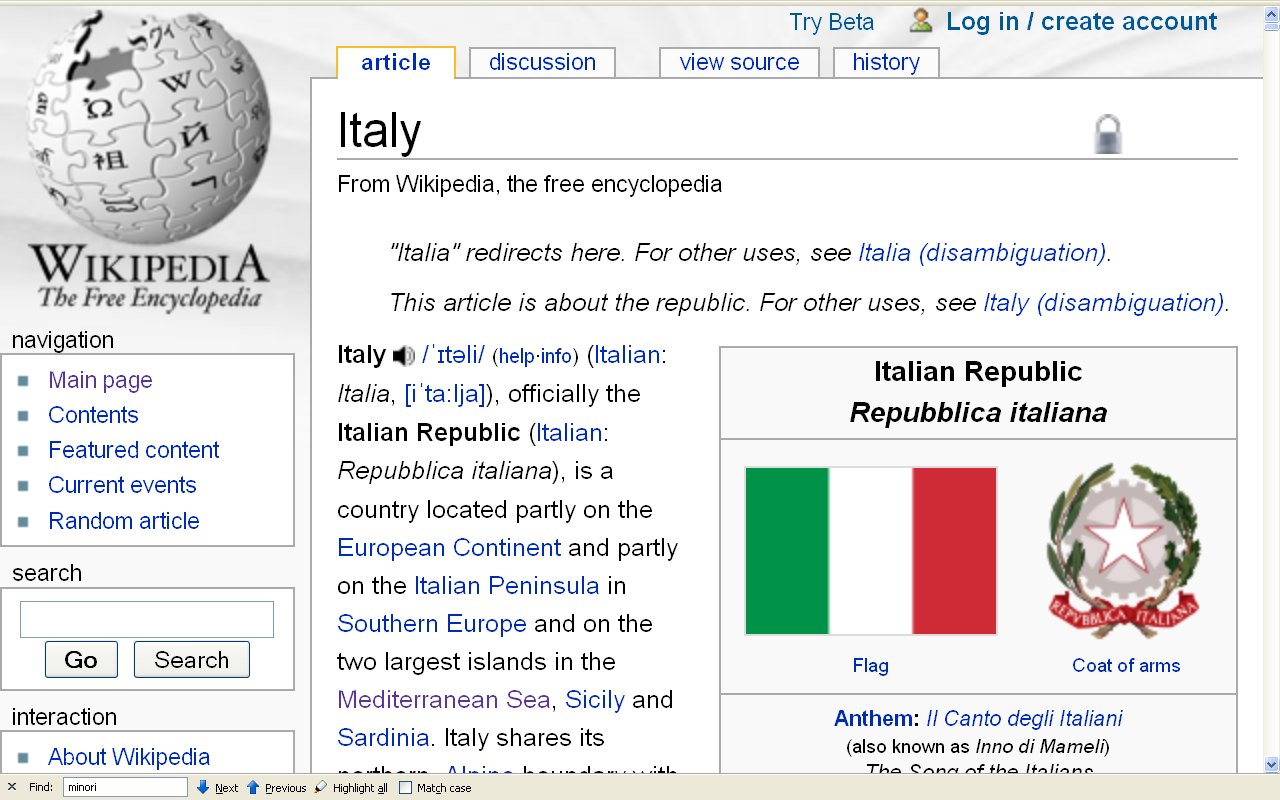 Formation of Italy
Unification —17 March 1861 
Republic —2 June 1946
http://en.wikipedia.org/wiki/Italy
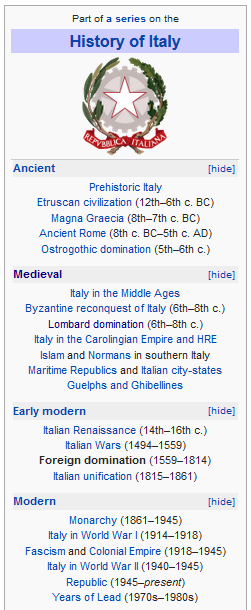 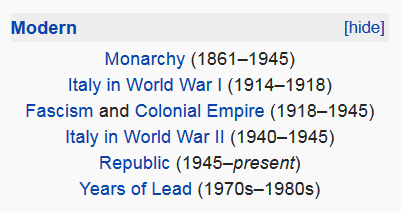 http://en.wikipedia.org/wiki/History_of_Italy_during_foreign_domination_and_the_unification
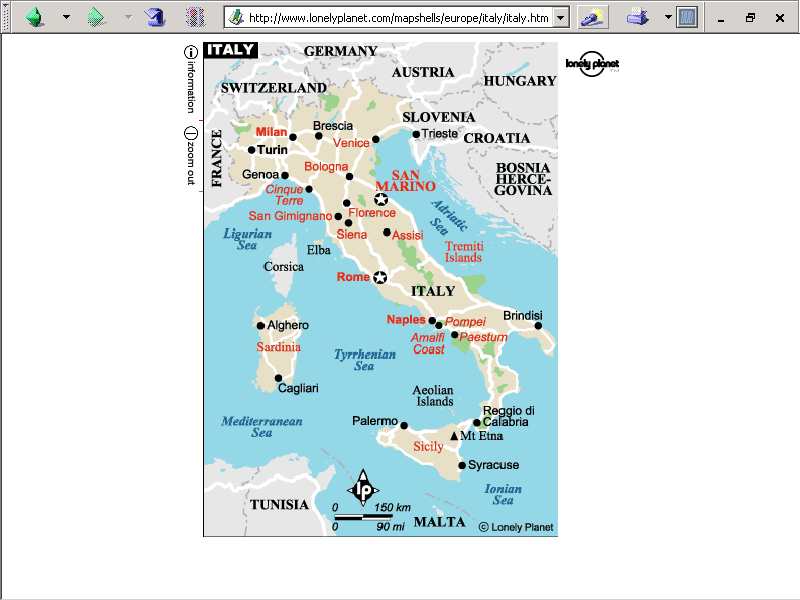 population size
62,390,364 (July 2021 est.)
https://www.worldometers.info/world-population/italy-population/
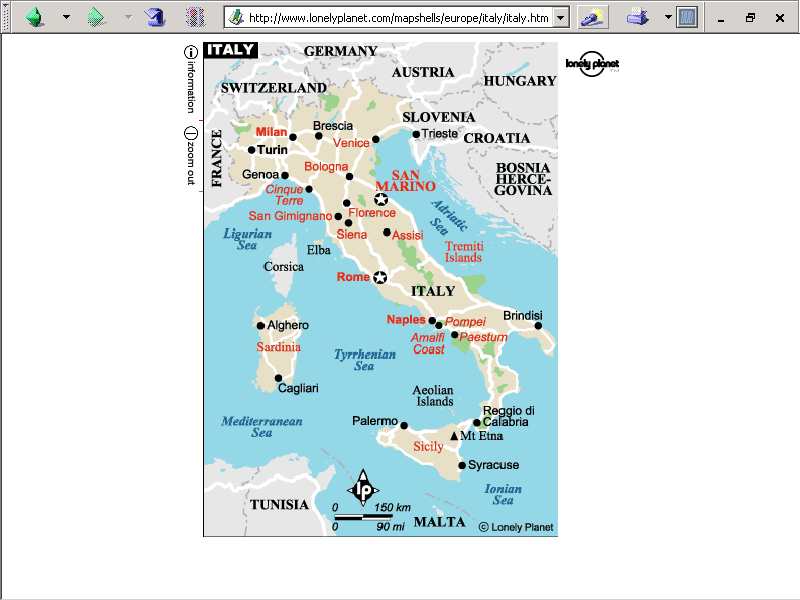 Note
Sicily
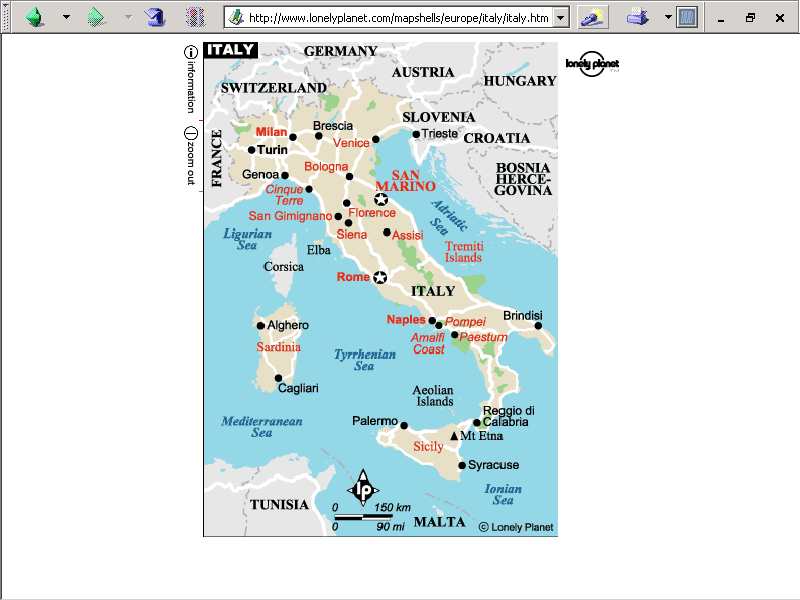 Note
Sardinia
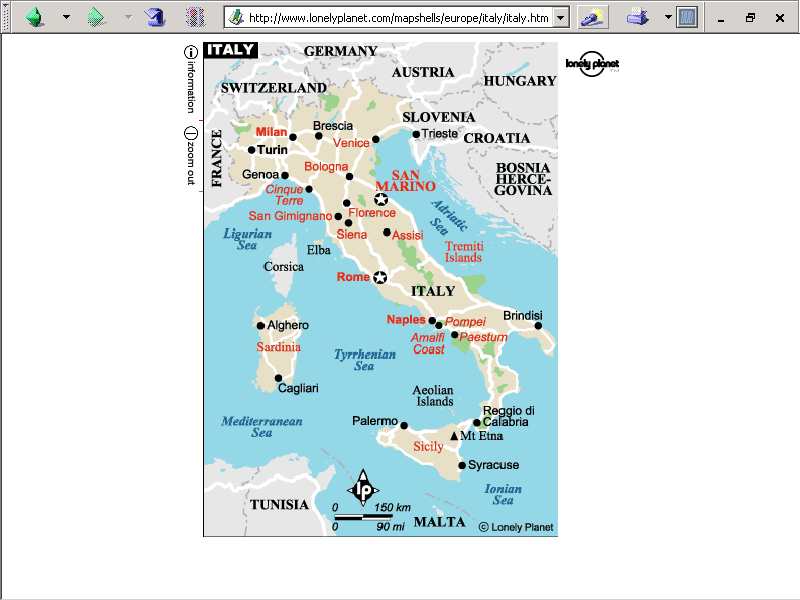 Note
Kingdom of Tavolara
(unrecognized micronation)
https://en.wikipedia.org/wiki/Kingdom_of_Tavolara
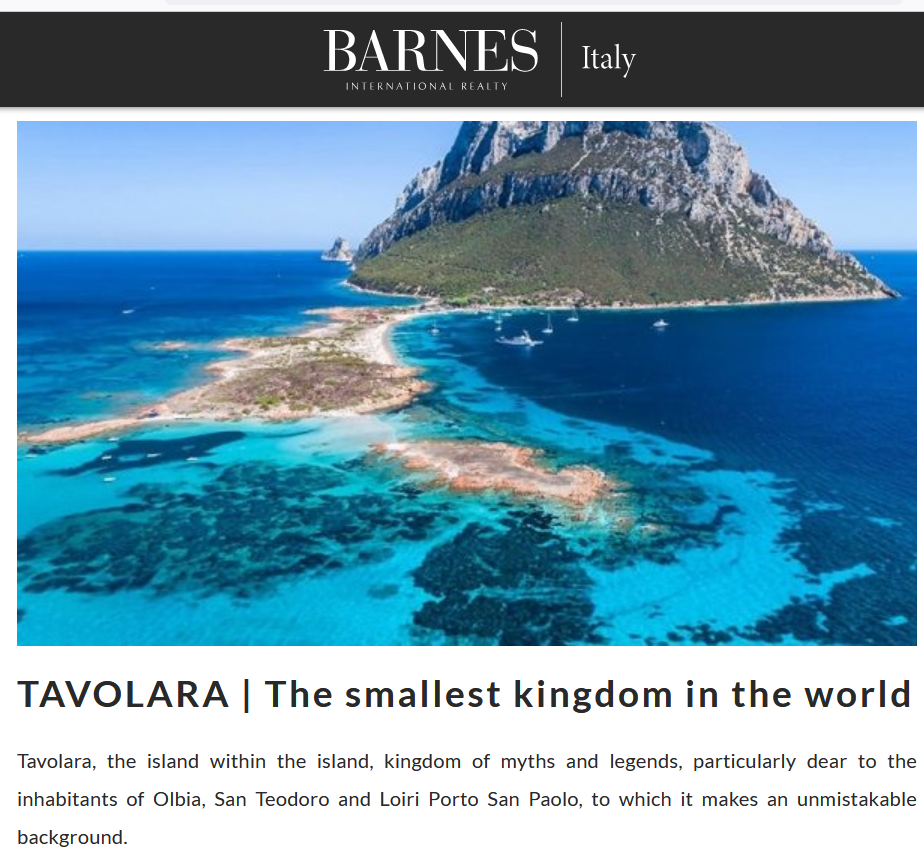 https://barnes-italy.com/tavolara-the-smallest-kingdom-in-the-world/
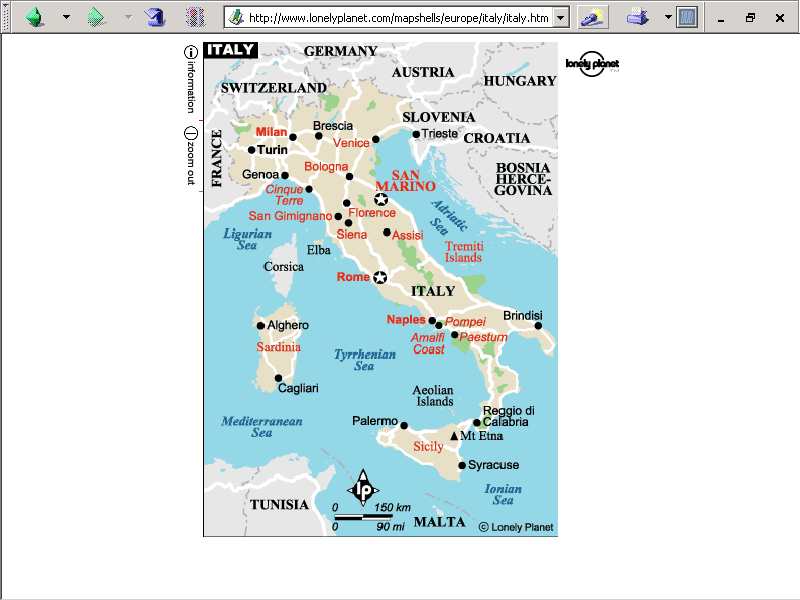 Note
Corsica 
(French)
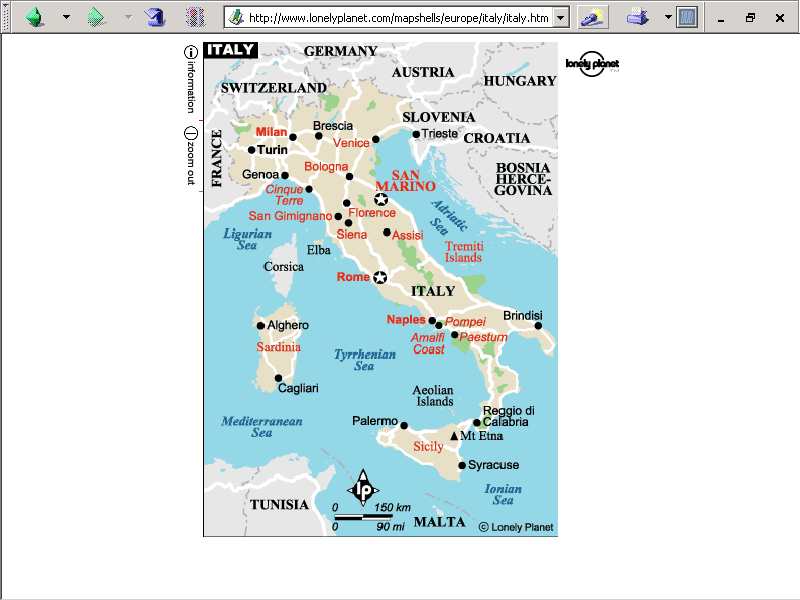 Principality of Seborga
(unrecognized micronation)
Note
https://en.wikipedia.org/wiki/Seborga
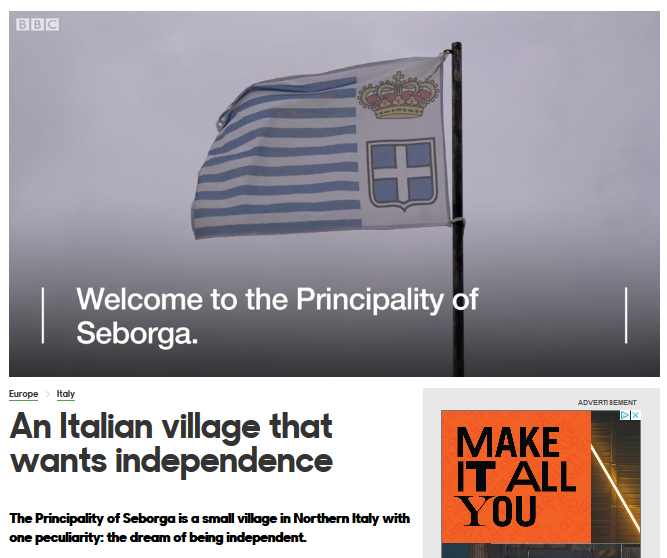 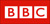 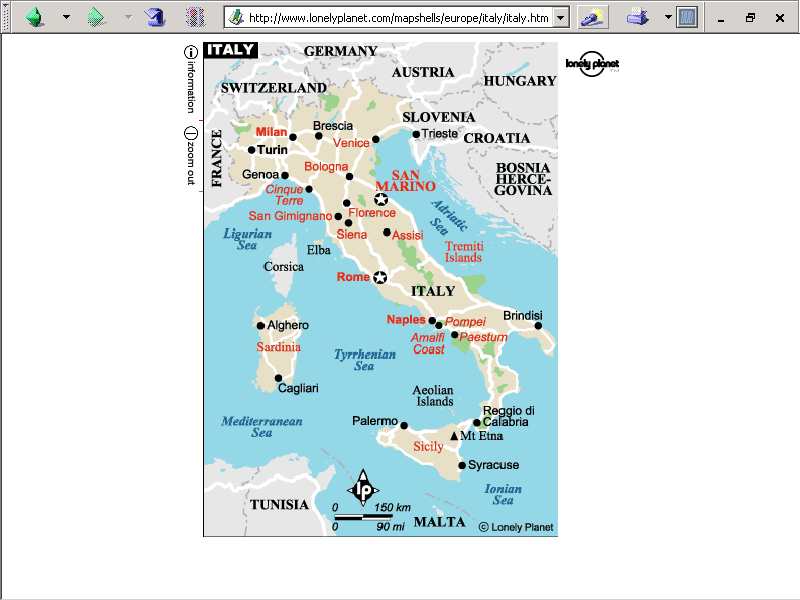 Note
Rome
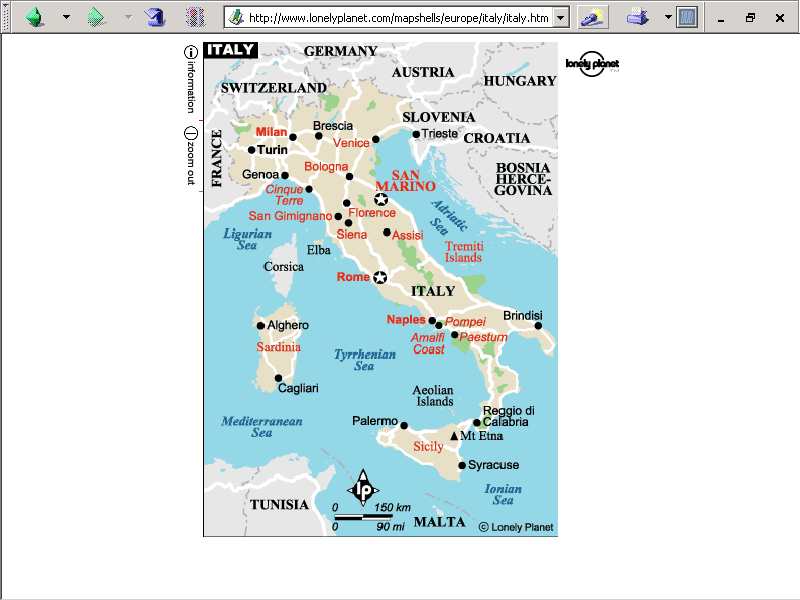 The Holy See
(The Vatican)
an independent country
Note
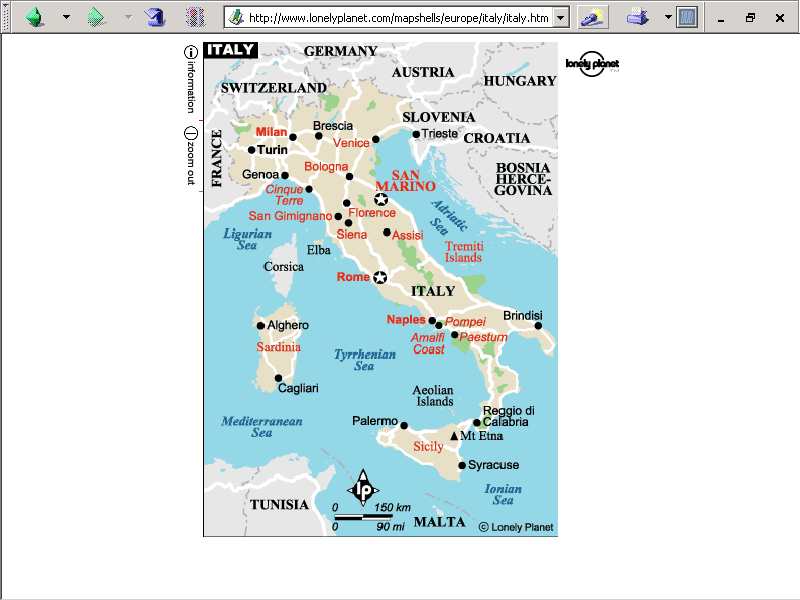 Note
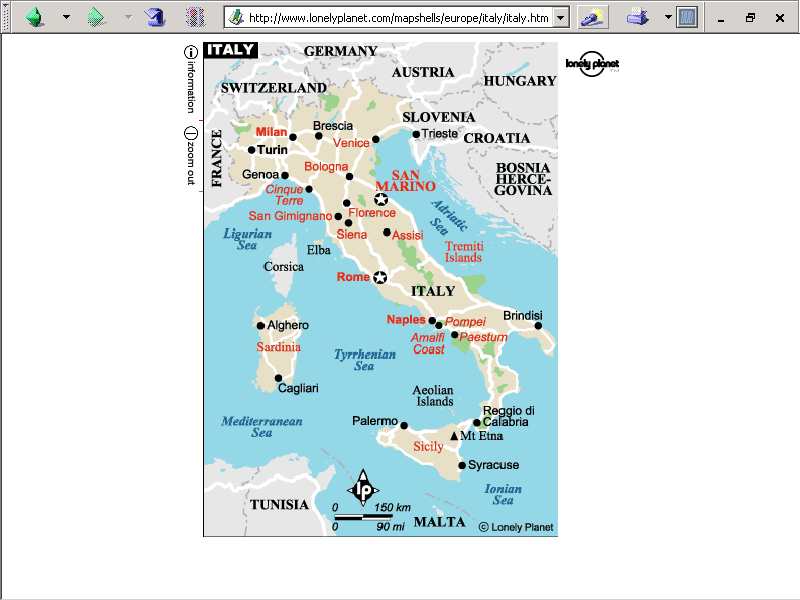 Note
The Most Serene Republic of San Marino
an independent country
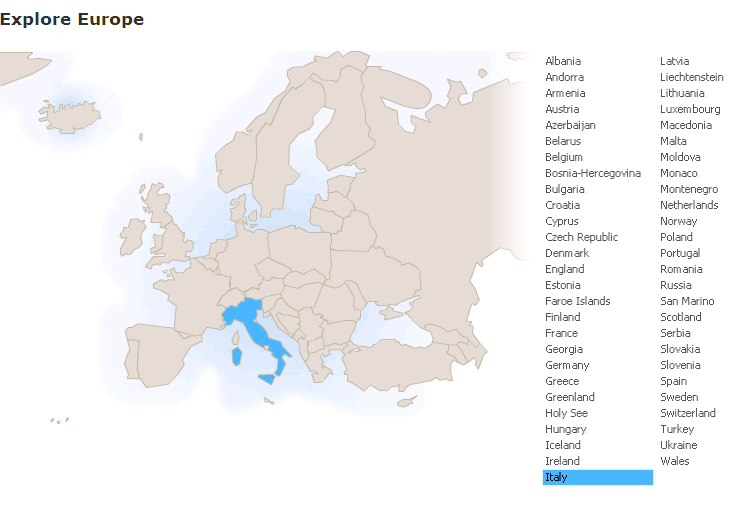 Cultural Metaphor
Italian Opera
Italy
© 2009-2024  Timothy G. Roufs, University of Minnesota Duluth
The text
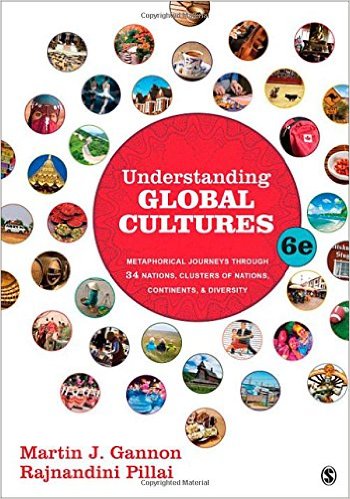 (Thousand Oaks, CA: SAGE Publications, 2015)
[Speaker Notes: ousa]
Gannon and Pillai'sEuropean Cultural Metaphorsinclude
Ch. 19 	The Italian Opera
Ch. 20 	Belgian Lace
Ch. 22	The Turkish Coffehouse 
Ch. 31 	The Russian Ballet
Ch. 32    Estonian Singing
Ch. 33 	The Polish Village Church
Ch. 34 	The Spanish Bullfight
Ch. 35 	The Portuguese Bullfight
Gannon and Pillai classify Italy as one of the 
“Cleft National Cultures”
that they discuss
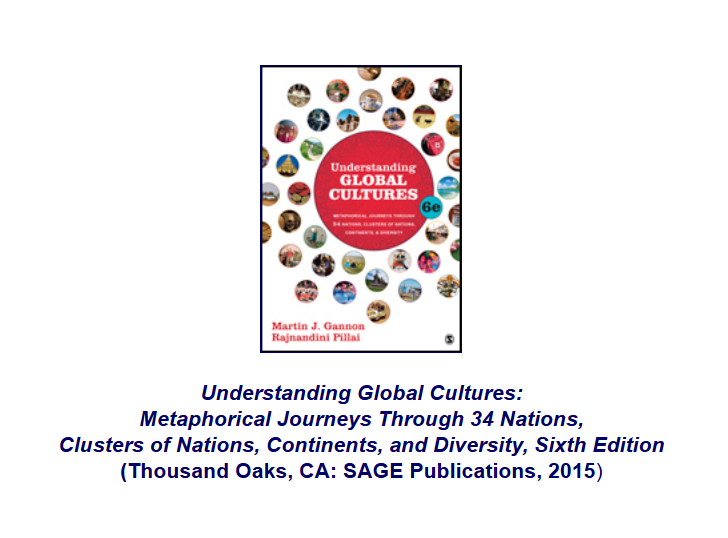 http://www.d.umn.edu/cla/faculty/troufs/anth1095/index.html#text
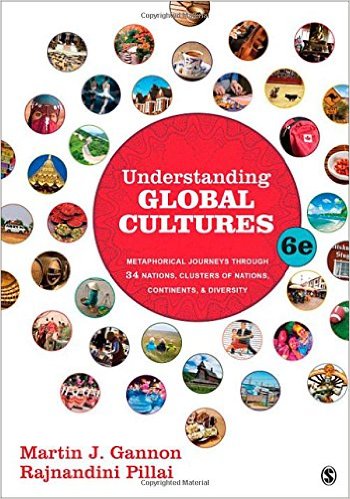 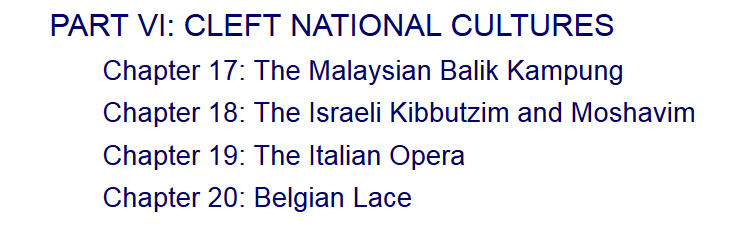 http://www.d.umn.edu/cla/faculty/troufs/anth1095/index.html#text
Cultural Metaphors
“Cleft National Culture”

one in which the regions, and subcultures of the diverse ethnic groups, 
are difficult to integrate
Gannon and Pillai'sEuropean Cultural Metaphorsinclude
Ch. 19 	The Italian Opera
Ch. 20 	Belgian Lace
Ch. 22	The Turkish Coffehouse 
Ch. 31 	The Russian Ballet
Ch. 32    Estonian Singing
Ch. 33 	The Polish Village Church
Ch. 34 	The Spanish Bullfight
Ch. 35 	The Portuguese Bullfight
Italy is culturally divided 
“North - South”
in a nutshell . . .
Martin J. Gannon and Rajnandini PillaiUnderstanding Global Cultures
The country is divided into two main regions

	“Continental Italy” (aka “The North”)
The Alps
The northern Italian plain

	“Mediterranean Italy” (aka “The South”)

The Italian peninsula and the islands
www.d.umn.edu/cla/faculty/troufs/anth1095/index.html#Gannon
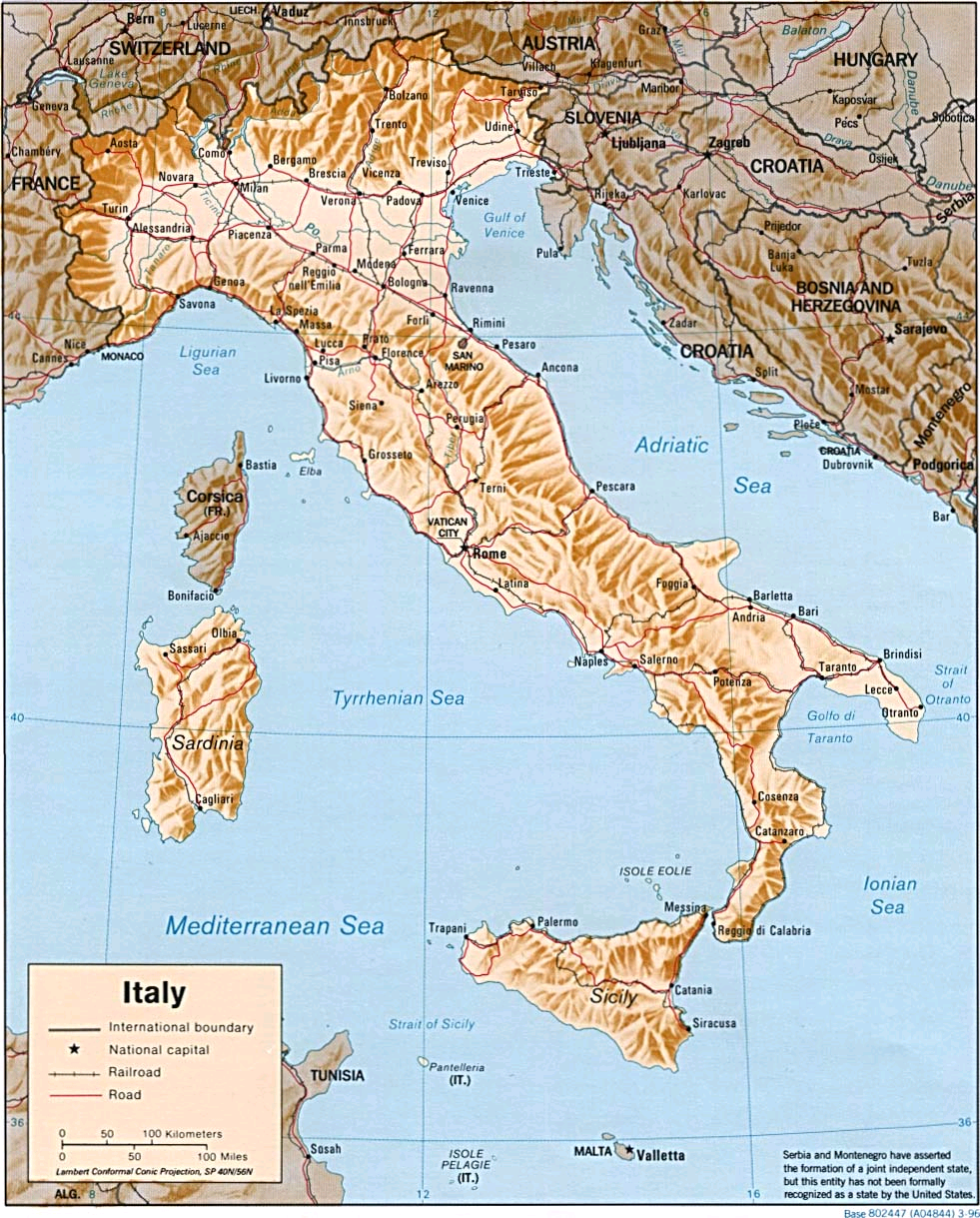 http://www.reliefweb.int/rw/RWB.NSF/db900LargeMaps/SKAR-64GDTU?OpenDocument
Martin J. Gannon and Rajnandini PillaiUnderstanding Global Cultures
The Apennine mountains run directly down the peninsula’s center, and its northern range almost completely cuts off the north from the south


This geographical division has led to extreme regionalism
www.d.umn.edu/cla/faculty/troufs/anth1095/index.html#Gannon
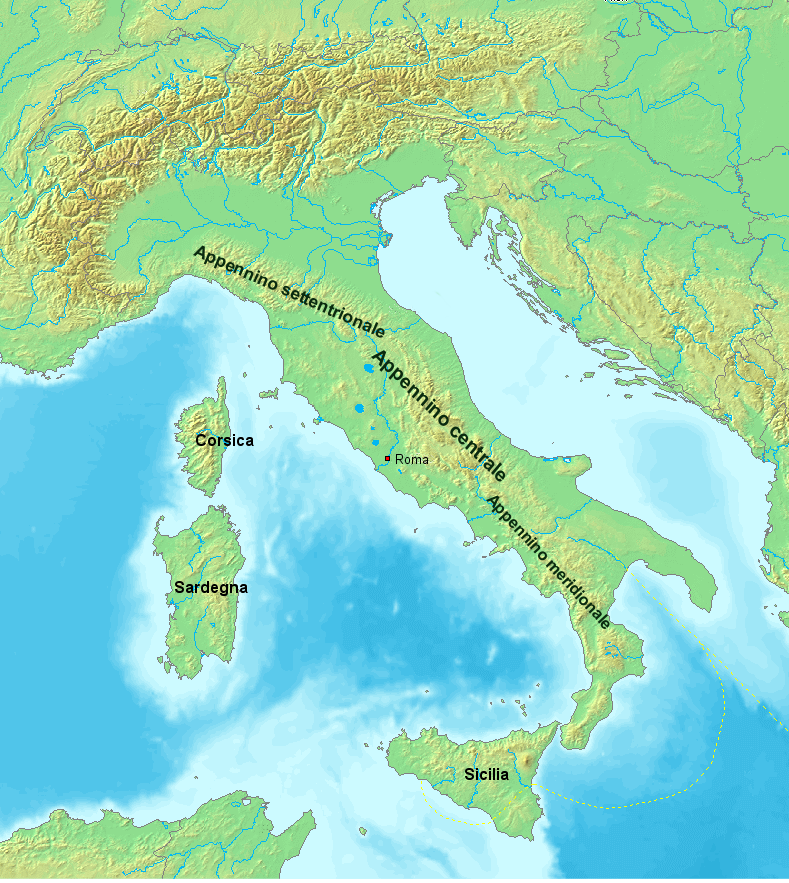 https://en.wikipedia.org/wiki/Apennine_Mountains
Martin J. Gannon and Rajnandini PillaiUnderstanding Global Cultures
The Apennine mountains run directly down the peninsula’s center, and its northern range almost completely cuts off the north from the south

Many Italians view Italy as two separate nations
The wealthier, industrial north
The poorer, more agrarian south
www.d.umn.edu/cla/faculty/troufs/anth1095/index.html#Gannon
Sometimes the northern region is called
 Padania . . .
Some even arguing that it should be an independent country . . .
https://en.wikipedia.org/wiki/Padanian_nationalism
Sometimes the northern region is called
 Padania . . .
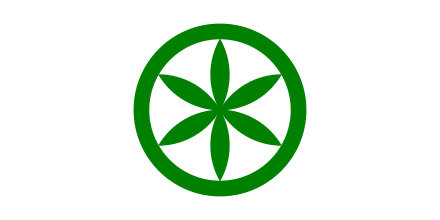 Some even arguing that it should be an independent country . . .
https://en.wikipedia.org/wiki/Padanian_nationalism
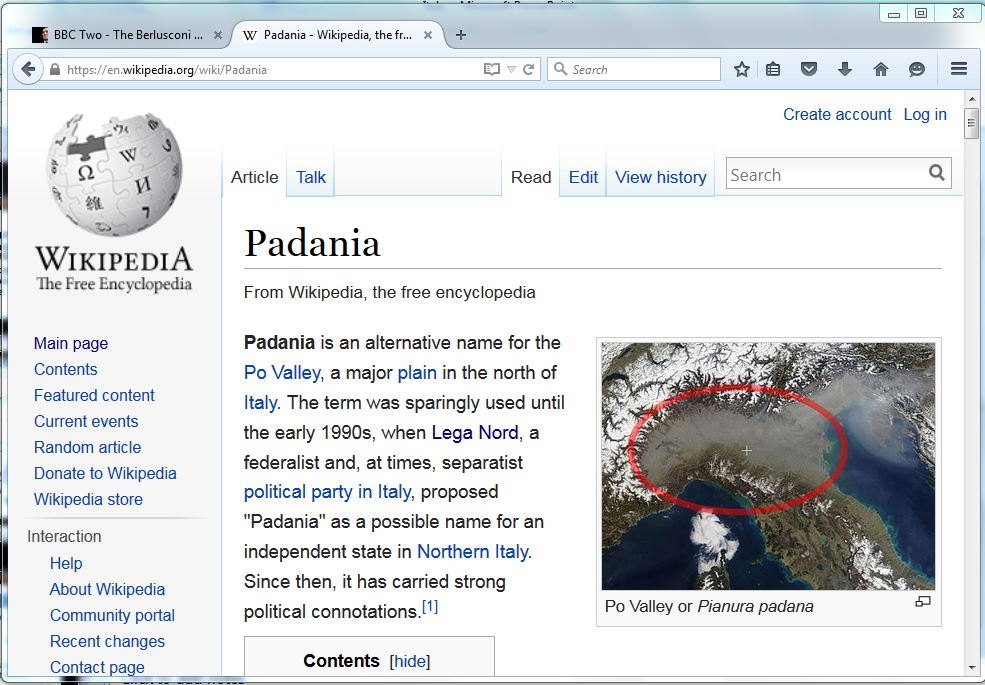 https://en.wikipedia.org/wiki/Padania
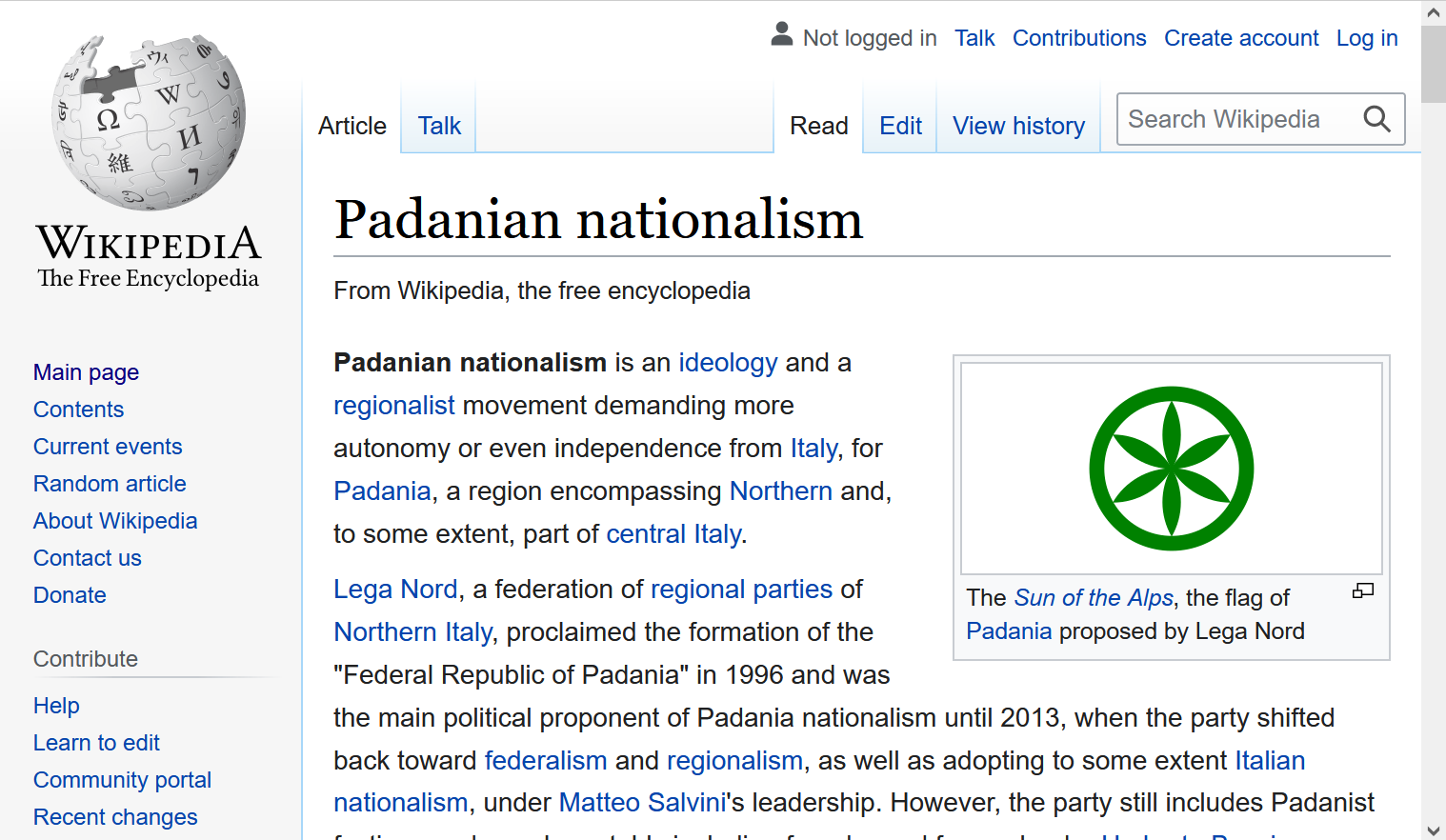 https://en.wikipedia.org/wiki/Padanian_nationalism
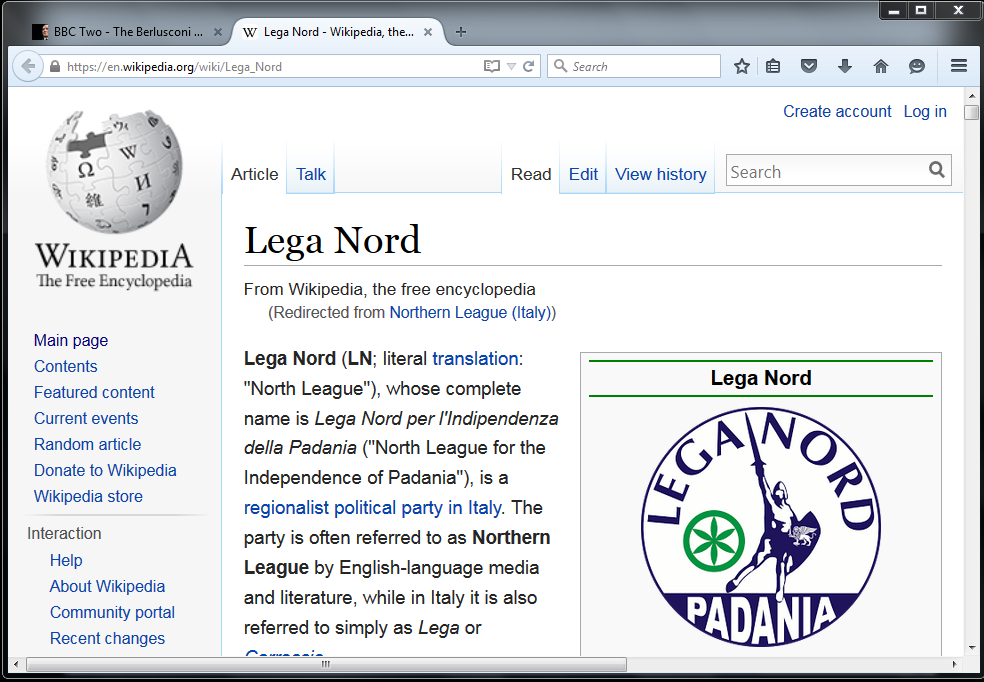 http://en.wikipedia.org/wiki/Northern_League_%28Italy%29
Demographics
The highest population density is in Northern Italy, 
as that one-third of the country contains almost half of the total population
Wikipedia
http://en.wikipedia.org/wiki/Italy#Demographics
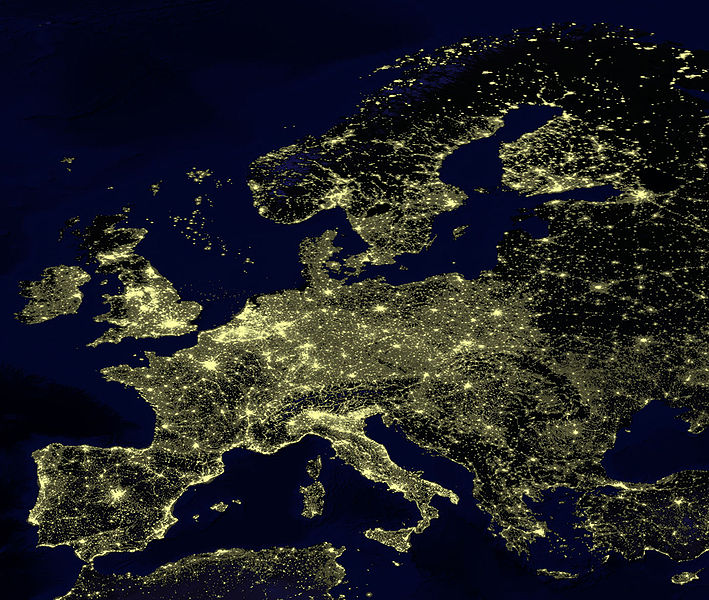 for Europe, at least, earthlight photos give you a sense of population density
https://commons.wikimedia.org/wiki/File:Earthlights_2002.jpg
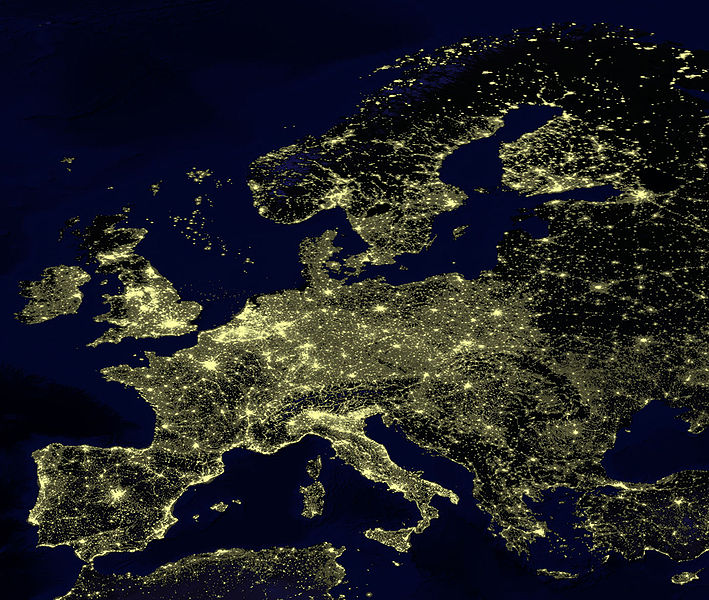 https://commons.wikimedia.org/wiki/File:Earthlights_2002.jpg
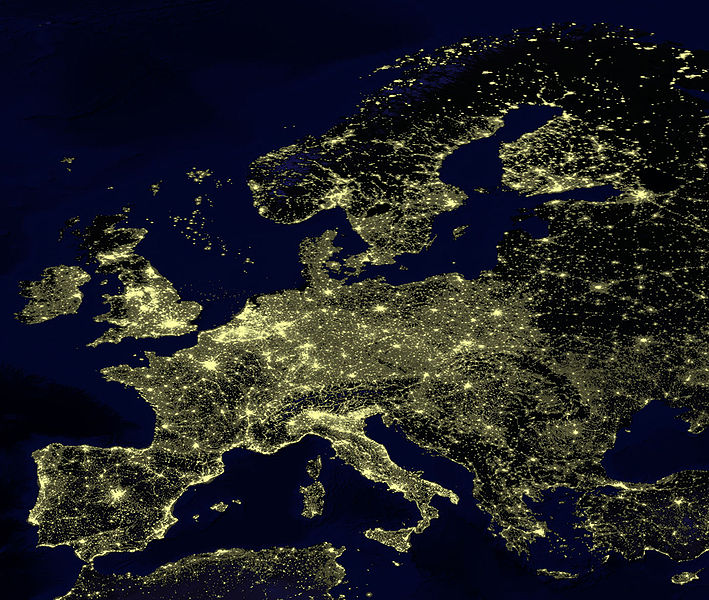 https://commons.wikimedia.org/wiki/File:Earthlights_2002.jpg
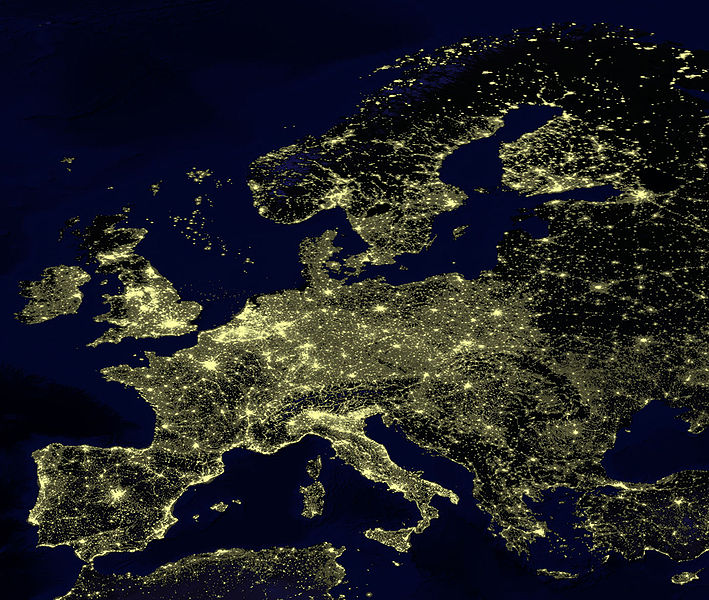 St. Petersburg
Oslo
Stockholm
Edinburgh
Glasgow
Copenhagen
London
Brussels
Paris
Venice
Milan
Rome
Naples
Madrid
Athens
https://commons.wikimedia.org/wiki/File:Earthlights_2002.jpg
Demographics
urban population: 
71.3% of total population
(2021)
rate of urbanization: 0.27% annual rate of change 
(2020-2025 est.)
Infant mortality rate: 
total: 3.14 deaths/1,000 live births
(2021 est.)
country comparison to the world: 210
Life expectancy at birth:
total population: 82.67 years
(2021 est.)
country comparison to the world: 17
CIA World Factbook
https://www.cia.gov/the-world-factbook/countries/italy/
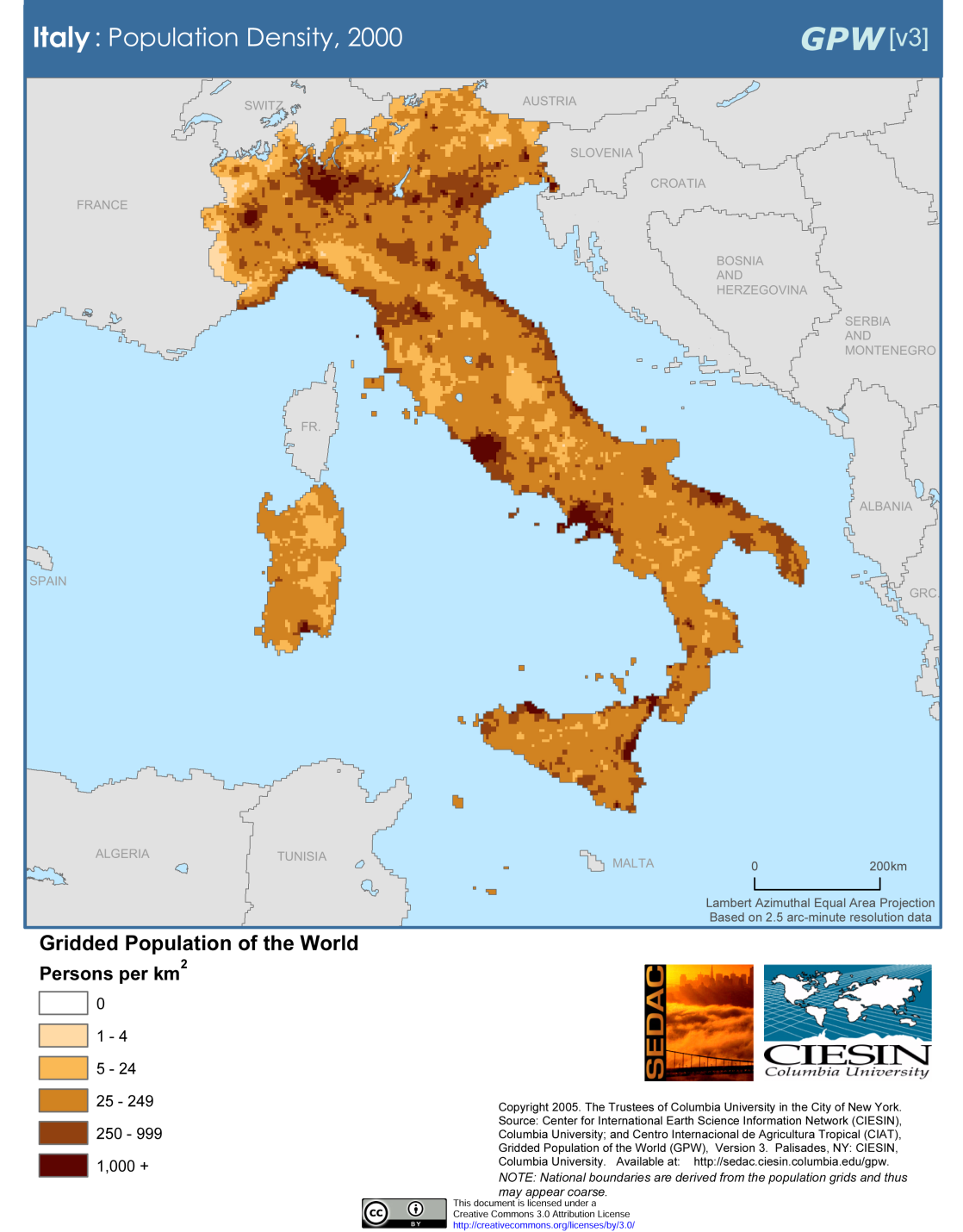 Milan
Venice
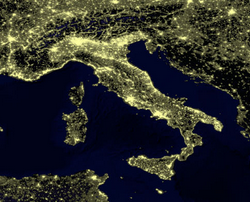 Rome
Venice
Milan
Naples
Rome
Naples
Population Density (2000)
Wikipedia
http://en.wikipedia.org/wiki/Italy#Demographics
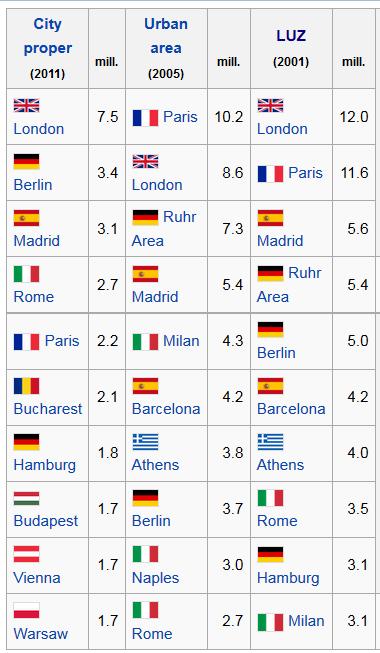 European 
Union 
Populations
https://en.wikipedia.org/wiki/Demographics_of_the_European_Union#Population_by_nation
Demographics
Main Ethnic groups

In the North
German-Italians
French-Italians
Slovene-Italians 

In the South
Albanian-Italians
Greek-Italians
CIA World Factbook
https://www.cia.gov/the-world-factbook/countries/italy/
Main Languages

Italian (official)

German
parts of Trentino-Alto Adige region are predominantly German speaking

French
small French-speaking minority in Valle d'Aosta region (near France)

Slovene
Slovene-speaking minority in the Trieste-Gorizia area (near Slovenia)
CIA World Factbook
https://www.cia.gov/the-world-factbook/countries/italy/
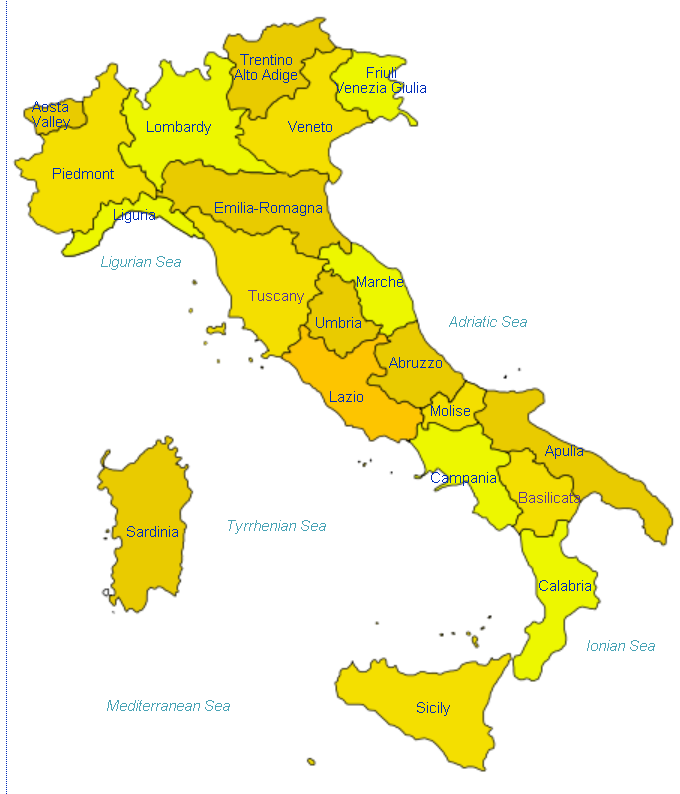 Italian
http://en.wikipedia.org/wiki/Regions_of_Italy
Main Languages

Italian (official)

German
parts of Trentino-Alto Adige region are predominantly German speaking

French
small French-speaking minority in Valle d'Aosta region (near France)

Slovene
Slovene-speaking minority in the Trieste-Gorizia area (near Slovenia)
CIA World Factbook
https://www.cia.gov/the-world-factbook/countries/italy/
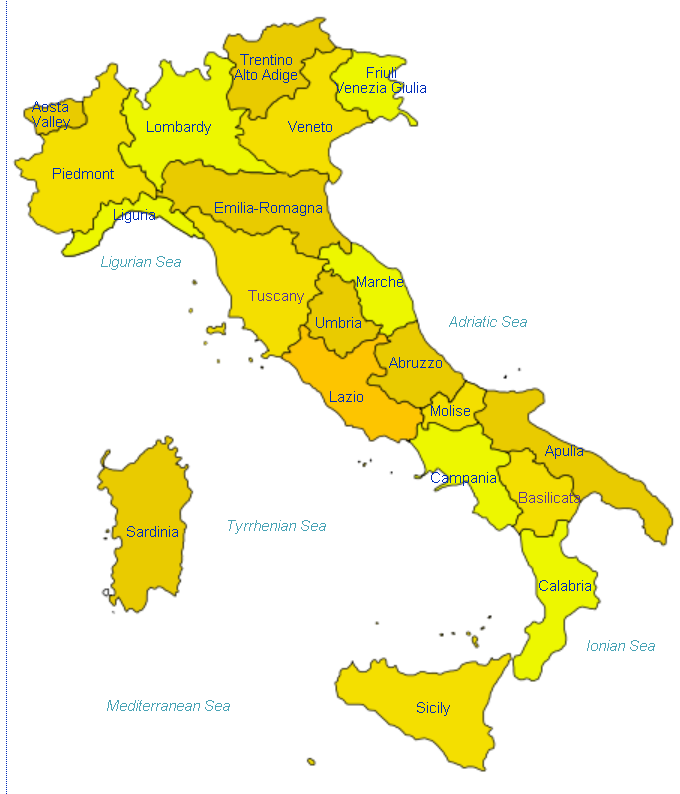 German
http://en.wikipedia.org/wiki/Regions_of_Italy
Main Languages

Italian (official)

German
parts of Trentino-Alto Adige region are predominantly German speaking

French
small French-speaking minority in Valle d'Aosta region (near France)

Slovene
Slovene-speaking minority in the Trieste-Gorizia area (near Slovenia)
CIA World Factbook
https://www.cia.gov/the-world-factbook/countries/italy/
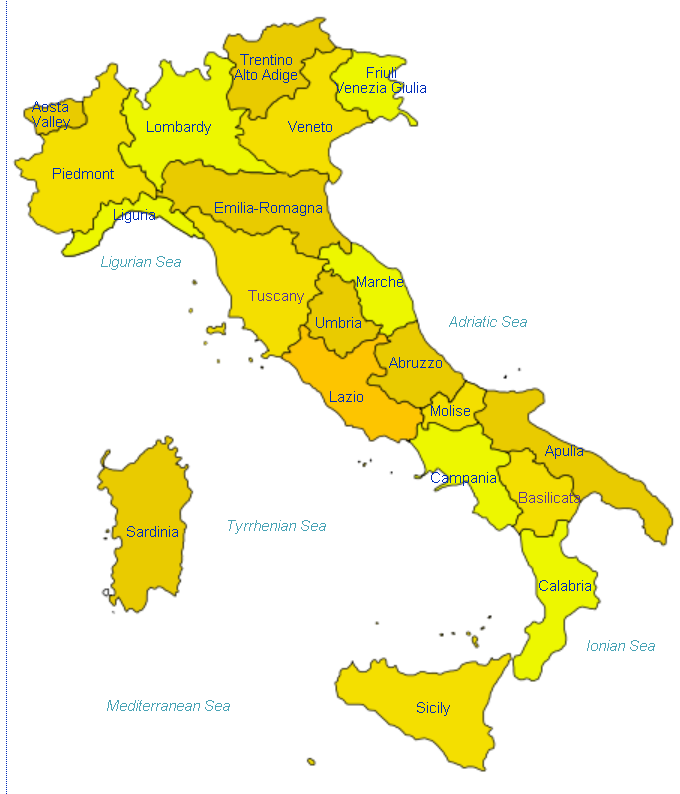 French
http://en.wikipedia.org/wiki/Regions_of_Italy
Main Languages

Italian (official)

German
parts of Trentino-Alto Adige region are predominantly German speaking

French
small French-speaking minority in Valle d'Aosta region (near France)

Slovene
Slovene-speaking minority in the Trieste-Gorizia area (near Slovenia)
CIA World Factbook
https://www.cia.gov/the-world-factbook/countries/italy/
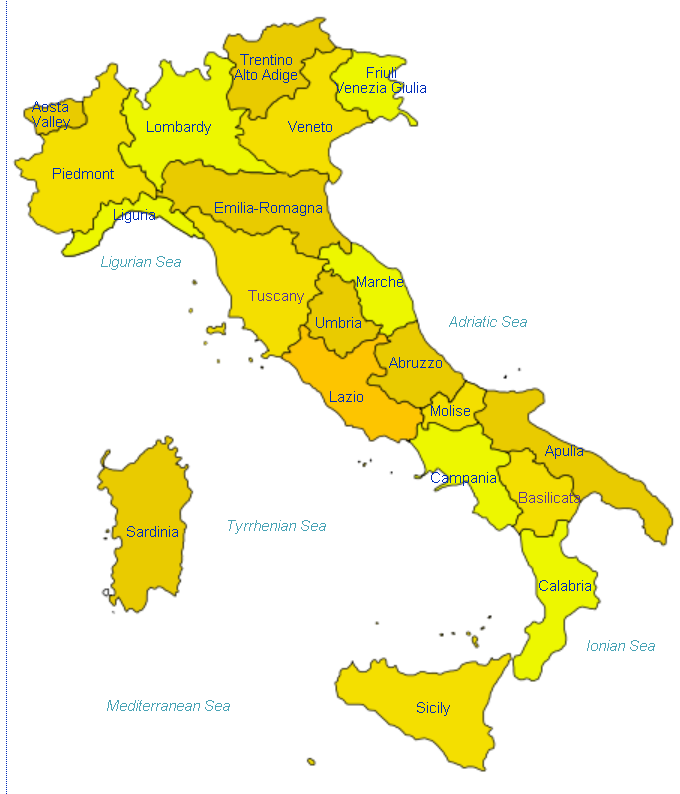 Slovene
http://en.wikipedia.org/wiki/Regions_of_Italy
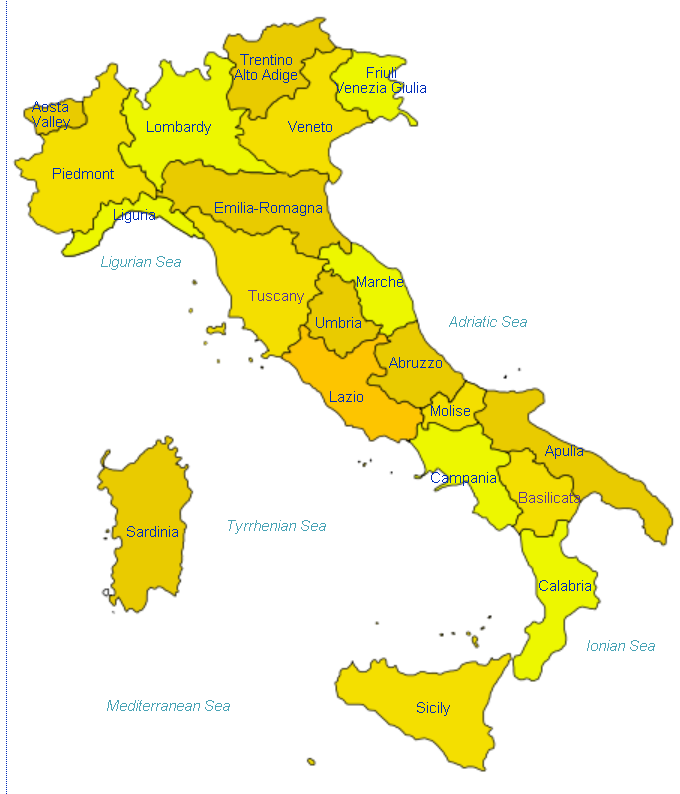 http://en.wikipedia.org/wiki/Regions_of_Italy
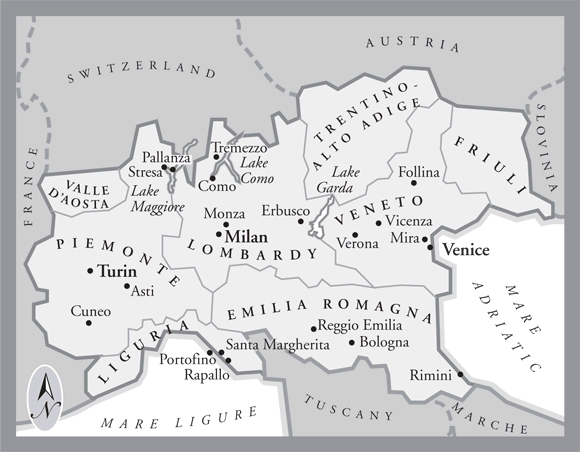 In northern Italy people in three regions speak a different primary language, 
in addition to Italian . . .
German
Slovene
French
Italian
is spoken throughout Italy
Tuscany
www.jdbassc.com/maps/map_southern_italy.asp
German
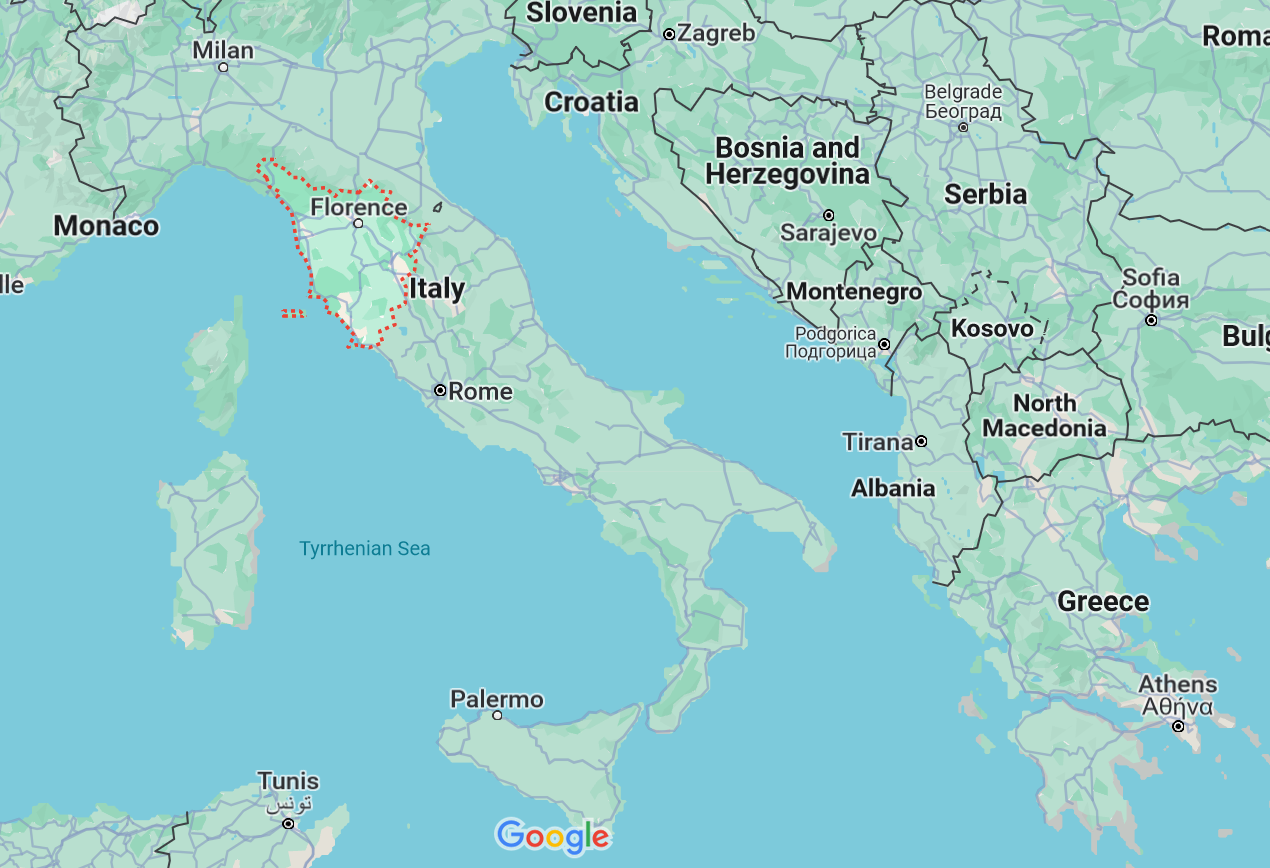 Slovene
French
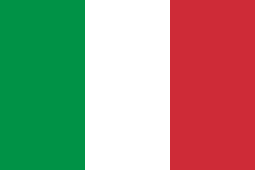 Tuscany
Italian
In the neighboring Tuscany region
 they speak Italian, which historically was based on the Florentine dialect . . .
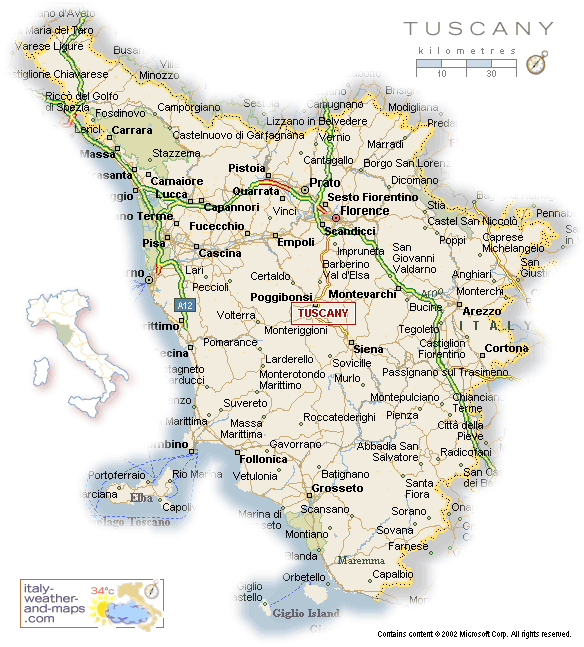 Florence
Pisa
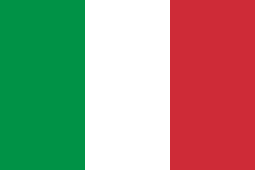 http://healthmap.files.wordpress.com/2009/12/tuscany-map.gif
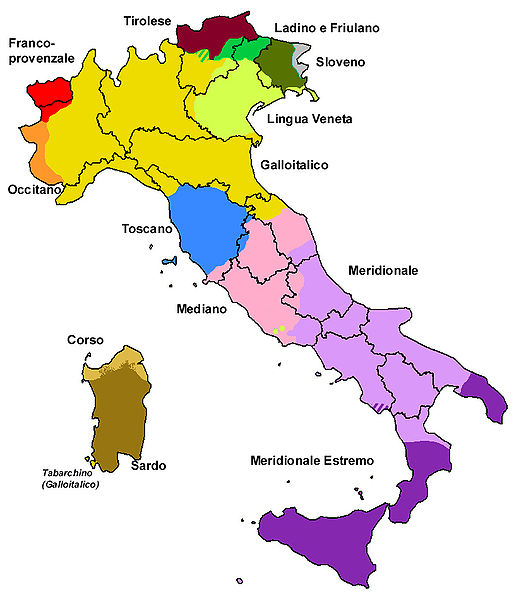 Dialects of Italy by Group
http://en.wikipedia.org/wiki/List_of_languages_of_Italy
Martin J. Gannon and Rajnandini PillaiUnderstanding Global Cultures
The Italian history of invasions has produced many dialects, each the product of the particular regional invader

The language of Italy consists of both local dialects and Italian, a derivative of the Tuscan language

Although linguistic variations are disappearing to some extent due to the homogenizing effects of television and telecommunications, Italians still cling to the notion of having their own regional dialect
www.d.umn.edu/cla/faculty/troufs/anth1095/index.html#Gannon
Martin J. Gannon and Rajnandini PillaiUnderstanding Global Cultures
The vocal selections of the chorus in the Italian opera are directly comparable to the many regional variations of the Italian language

Although each section is important to the harmony of the chorus, each has its own melody
www.d.umn.edu/cla/faculty/troufs/anth1095/index.html#Gannon
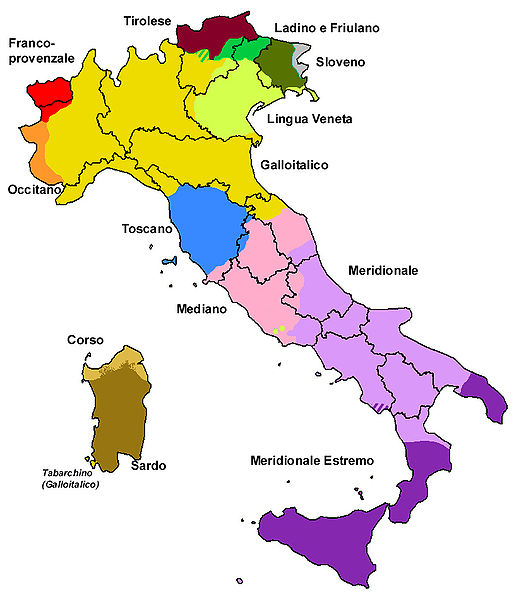 Dialects of Italy by Group
http://en.wikipedia.org/wiki/List_of_languages_of_Italy
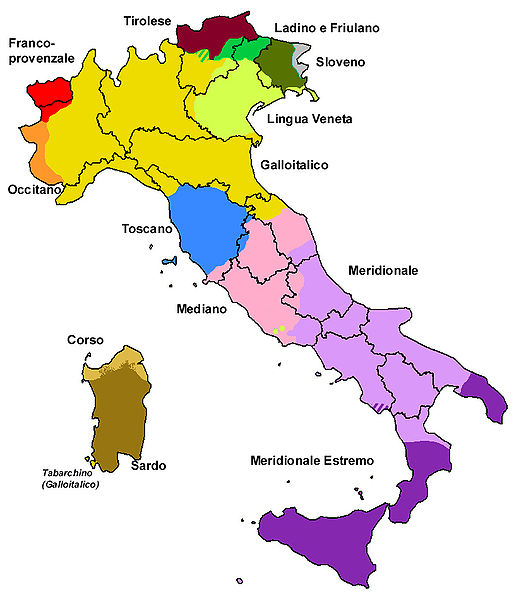 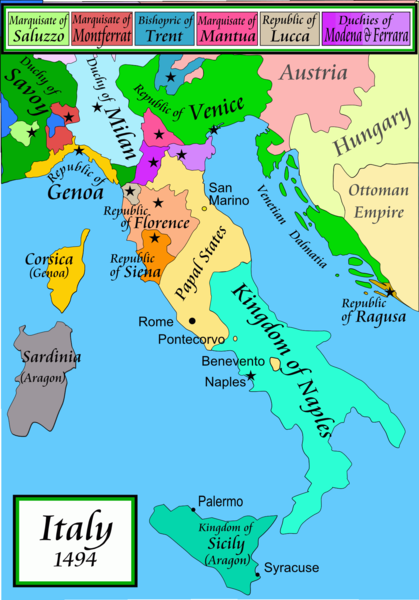 1494
compare these
with the old kingdoms
Dialects of Italy by Group
http://en.wikipedia.org/wiki/List_of_languages_of_Italy
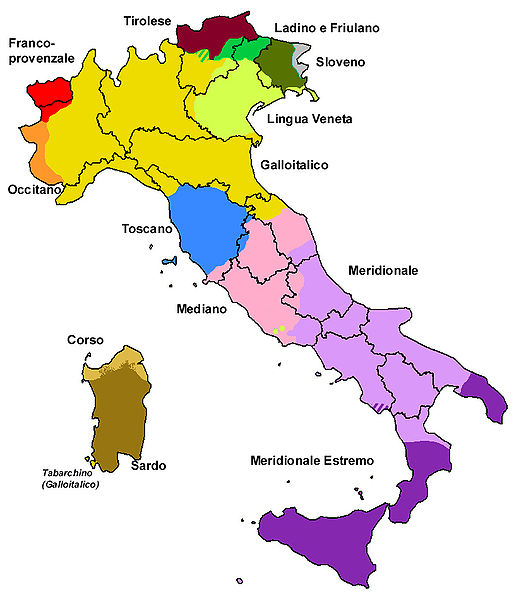 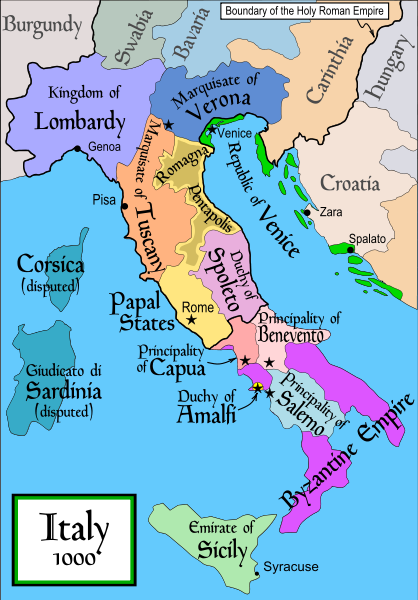 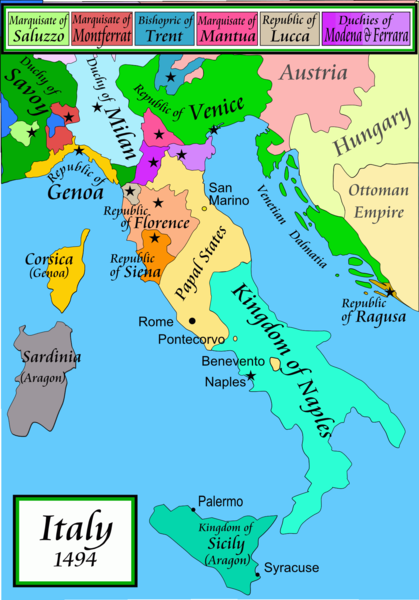 1000
1494
compare these
with the old kingdoms
Dialects of Italy by Group
http://en.wikipedia.org/wiki/List_of_languages_of_Italy
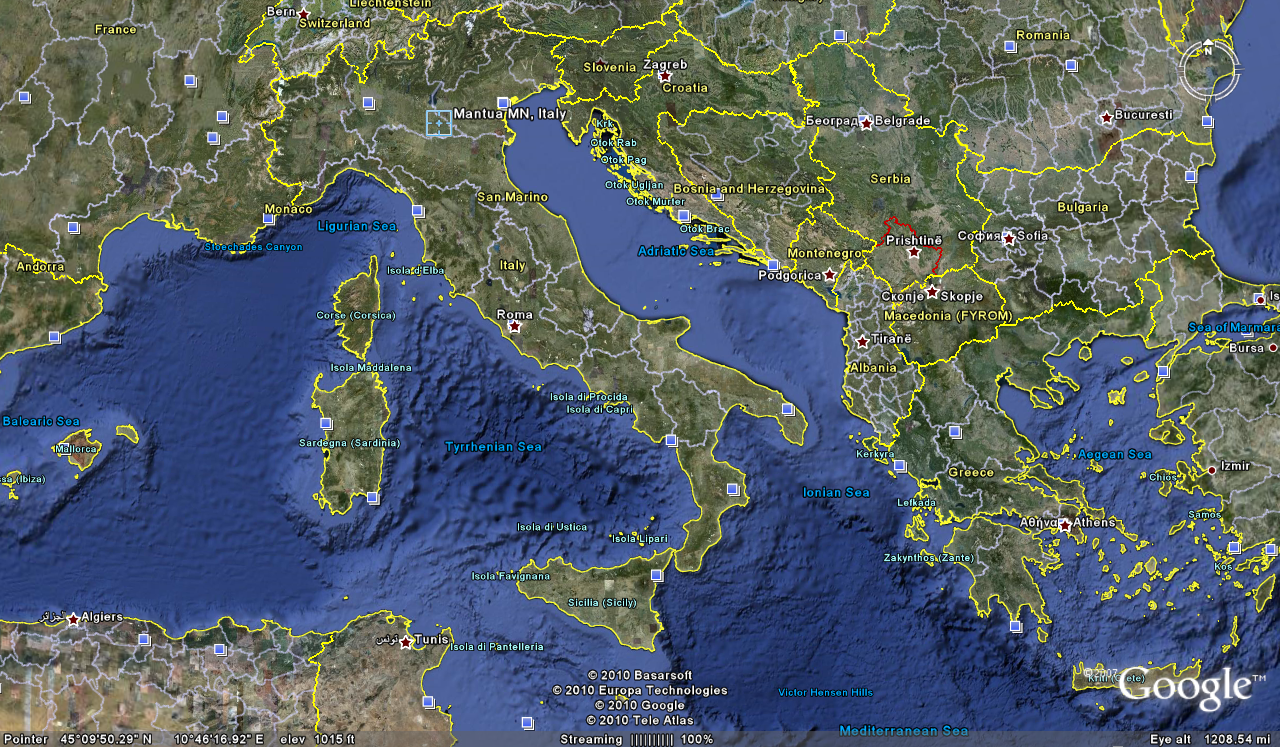 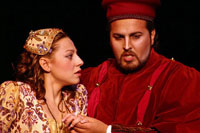 Cosimo Vassallo
is from
Palermo, Sicily
/
Letizia Colajanni 
and 
Cosimo Vassallo
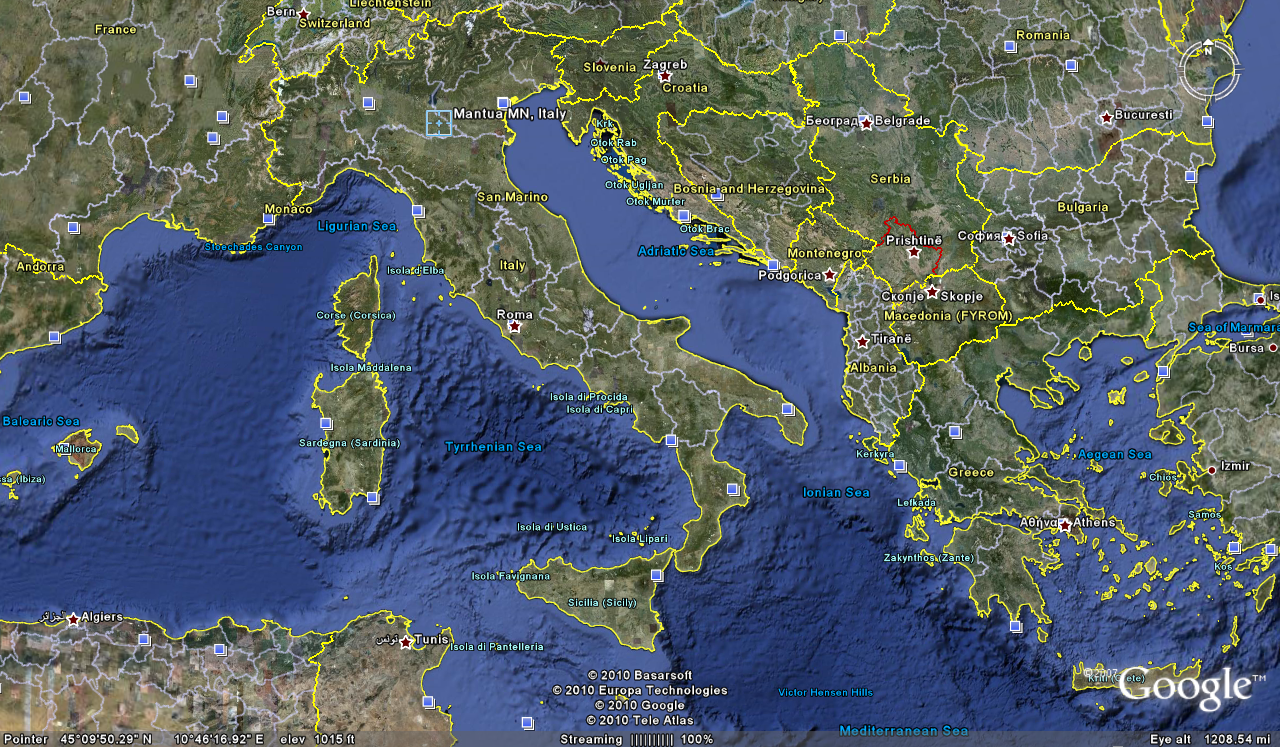 Cossimo lives in
Mantova
503 miles away
(by air)
/
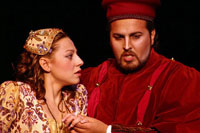 Letizia Colajanni 
and 
Cosimo Vassallo
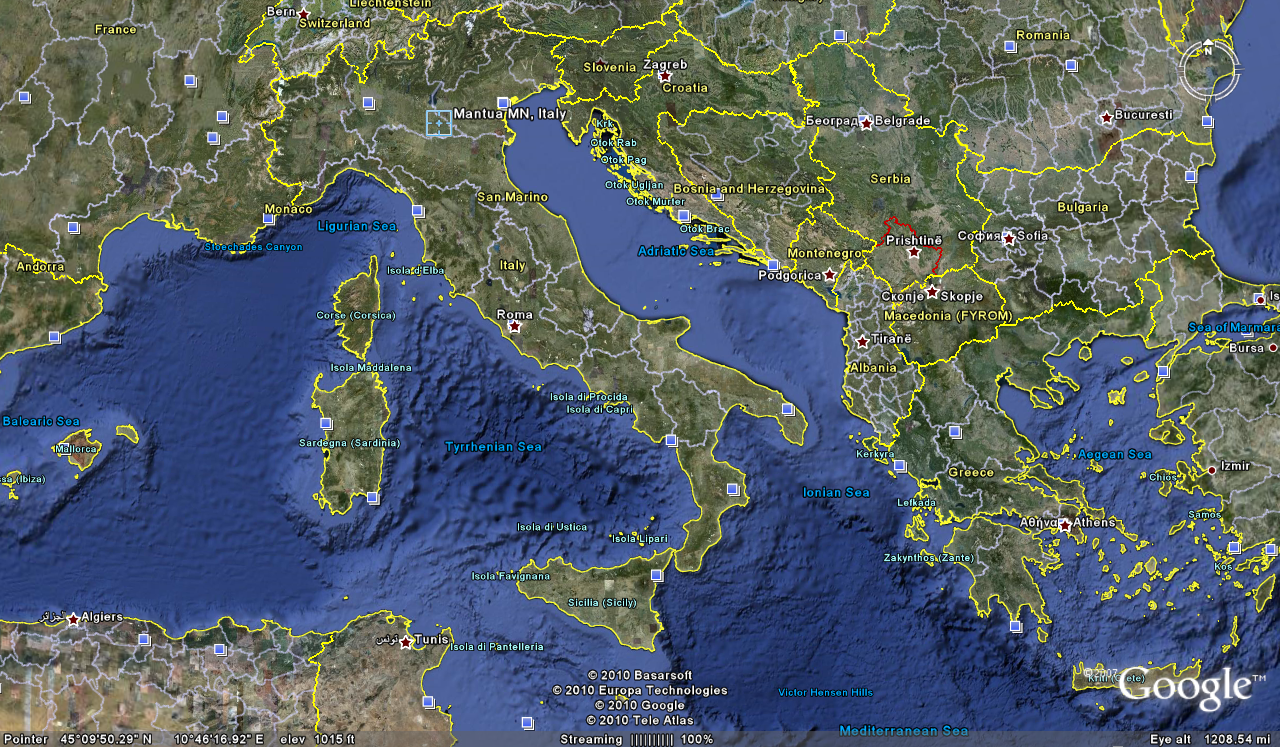 If Cosimo speaks Italian with
his Palermo accent in
Montova, some 
will have difficult understanding him
/
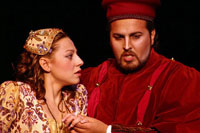 Cosimo Vassallo
is from
Palermo, Sicily
/
Letizia Colajanni 
and 
Cosimo Vassallo
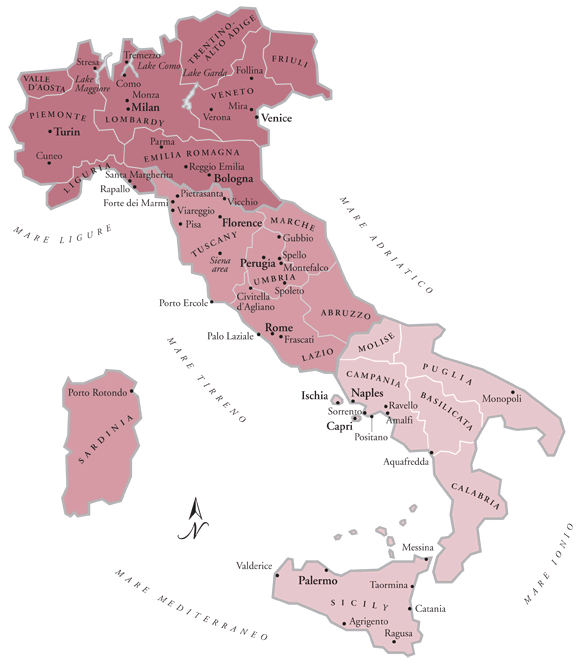 /
My friend Martin Aricochi 
who lives in 
Brixen (Bressanone), Italy, spoke German until he went to school,
www.jdbassc.com/maps/map_southern_italy.asp
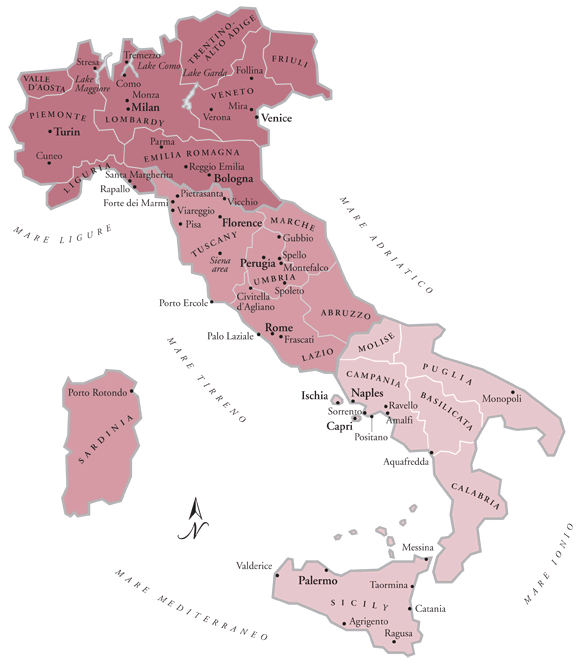 /
My friend Martin Aricochi 
who lives in 
Brixen (Bressanone), Italy, spoke German until he went to school,
and they still speak German at home
www.jdbassc.com/maps/map_southern_italy.asp
A bit of background . . .
Martin J. Gannon and Rajnandini PillaiUnderstanding Global Cultures
The civic traditions of the north and south 
of Italy originated from 
	different sources 
and these traditions have persisted for centuries
(Robert Putnam 1991)
www.d.umn.edu/cla/faculty/troufs/anth1095/index.html#Gannon
Martin J. Gannon and Rajnandini PillaiUnderstanding Global Cultures
In the 
north 
there has been a centuries-long legacy of 
civic involvement through guilds 
and democratic elections 
that has held corruption in check
www.d.umn.edu/cla/faculty/troufs/anth1095/index.html#Gannon
Martin J. Gannon and Rajnandini PillaiUnderstanding Global Cultures
In the 11th century King Frederico established an autocratic form of government in the south that was both politically and economically successful

But his successors corrupted it
The Mafia arose as the middlemen between the kings and the people, which tended to reinforce corruption
www.d.umn.edu/cla/faculty/troufs/anth1095/index.html#Gannon
Martin J. Gannon and Rajnandini PillaiUnderstanding Global Cultures
Today, 
the north of Italy is as successful as or more successful than Germany, 

whereas the south 
languishes in poverty
even though millions of dollars have been devoted to eradicating it
www.d.umn.edu/cla/faculty/troufs/anth1095/index.html#Gannon
Martin J. Gannon and Rajnandini PillaiUnderstanding Global Cultures
Because of industrialization, northern Italians have had the benefit of a thriving economy and a relatively prosperous existence

In contrast, southern Italians, who have relied on farming for their livelihood, have tended to be poorer and less educated
www.d.umn.edu/cla/faculty/troufs/anth1095/index.html#Gannon
Martin J. Gannon and Rajnandini PillaiUnderstanding Global Cultures
Because of industrialization, northern Italians have had the benefit of a thriving economy and a relatively prosperous existence

Southern Italians, who have relied on farming for their livelihood, have tended to be poorer and less educated
www.d.umn.edu/cla/faculty/troufs/anth1095/index.html#Gannon
Martin J. Gannon and Rajnandini PillaiUnderstanding Global Cultures
Today poverty still exists in some areas, particularly in the south

Italian industry has become increasingly successful, but success is not shared equally by everyone

Because northern companies believe there is a difference in the northern and southern work ethic, they are reluctant to locate branches in the south
www.d.umn.edu/cla/faculty/troufs/anth1095/index.html#Gannon
Martin J. Gannon and Rajnandini PillaiUnderstanding Global Cultures
Today poverty still exists in some areas, particularly in the south

Italian industry has become increasingly successful, but success is not shared equally by everyone

Because northern companies believe there is a difference in the northern and southern work ethic, they are reluctant to locate branches in the south
www.d.umn.edu/cla/faculty/troufs/anth1095/index.html#Gannon
Martin J. Gannon and Rajnandini PillaiUnderstanding Global Cultures
The large migration of workers from the south to the north has left behind people who are not willing to give up customs and traditions that have been followed since early European civilization
www.d.umn.edu/cla/faculty/troufs/anth1095/index.html#Gannon
Martin J. Gannon and Rajnandini PillaiUnderstanding Global Cultures
“The people from the [northern and southern] regions are similar in that 
they love life and enjoy 
creating the illusion of a show.”

“However, the difference between the people from these two regions is that 
southerners tend 
to cling to past ways of living 
whereas many northerners 
look toward the future.”
www.d.umn.edu/cla/faculty/troufs/anth1095/index.html#Gannon
Martin J. Gannon and Rajnandini PillaiUnderstanding Global Cultures
To most 
northerners, 
wealth
is the way to ensure the lasting defense and prosperity of the family and close friends

“The northerner is perpetually trying to acquire wealth in its various forms”

S/he wants a job, a good job, and then a better job
S/he also wants the scientific and technical knowledge that will ensure better paid employment and advancement
www.d.umn.edu/cla/faculty/troufs/anth1095/index.html#Gannon
Martin J. Gannon and Rajnandini PillaiUnderstanding Global Cultures
many 
southerners, 
on the other hand, 
want above all 
to be obeyed, admired, 
respected, and envied

They want wealth too, but frequently as an instrument to influence people

Southerners are preoccupied with commanding the respect of the audience throughout the many operas of life
www.d.umn.edu/cla/faculty/troufs/anth1095/index.html#Gannon
Martin J. Gannon and Rajnandini PillaiUnderstanding Global Cultures
many southerners, 
be they wealthy or poor, 
want the gratitude of powerful friends and relatives, 
the fear of their enemies, 
and the respect of everybody

Southerners seek wealth as a means of commanding obedience and respect from others
www.d.umn.edu/cla/faculty/troufs/anth1095/index.html#Gannon
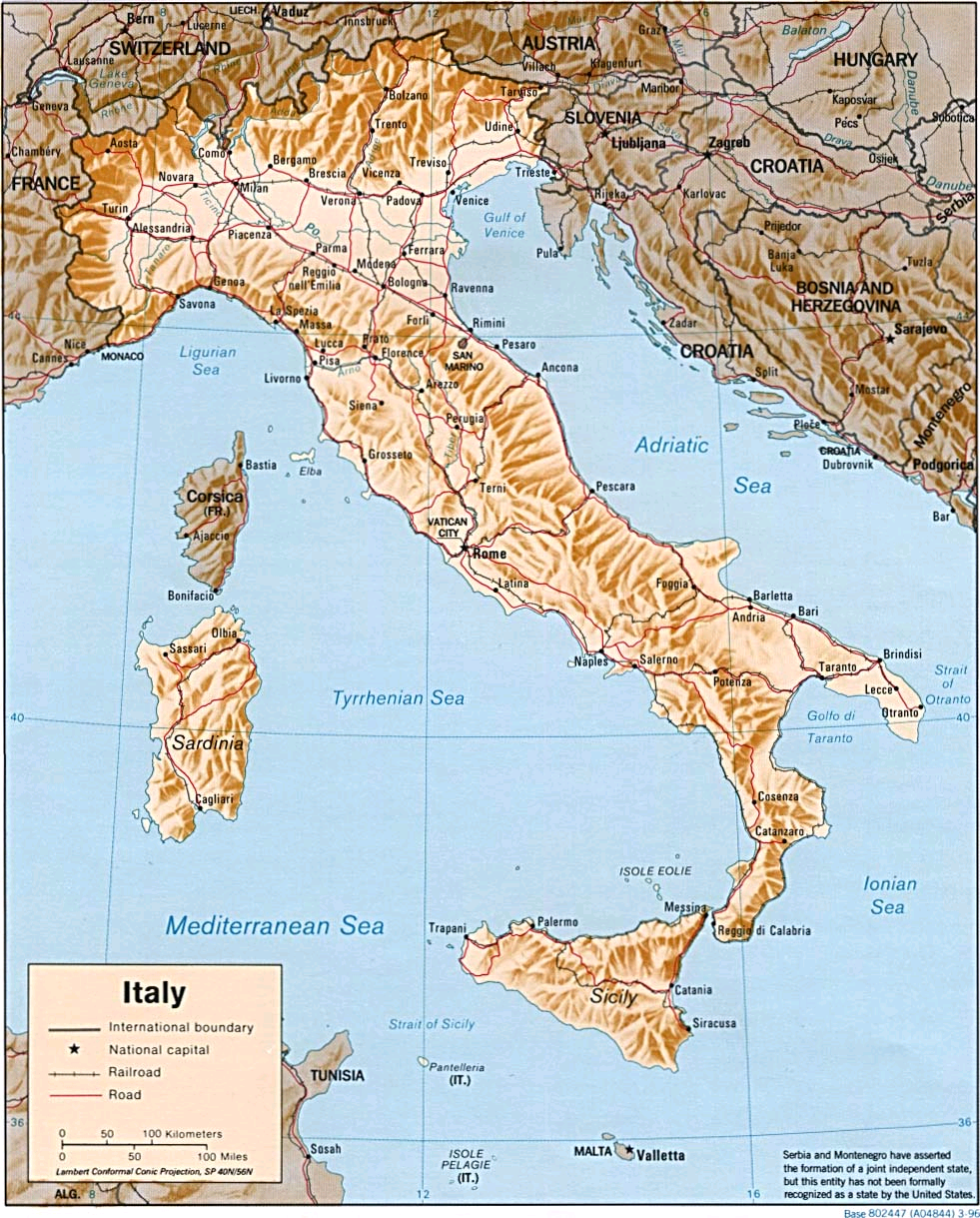 business
http://www.reliefweb.int/rw/RWB.NSF/db900LargeMaps/SKAR-64GDTU?OpenDocument
Martin J. Gannon and Rajnandini PillaiUnderstanding Global Cultures
Although many of the differences 
between “the Two Italies” 
have been defused and minimized through time 
business dealings differ in the two regions . . .
www.d.umn.edu/cla/faculty/troufs/anth1095/index.html#Gannon
Martin J. Gannon and Rajnandini PillaiUnderstanding Global Cultures
Working with people from 
northern Italy
a low-context subculture that 
emphasizes written rules and agreements, is much like dealing with the Americans or Germans

Negotiating effectively with northern Italians essentially means communicating with them in Astraightforward, sophisticated manner

social talk should be kept to a minimum in order to get down to business
www.d.umn.edu/cla/faculty/troufs/anth1095/index.html#Gannon
Martin J. Gannon and Rajnandini PillaiUnderstanding Global Cultures
When negotiating with people from 
southern Italy
a high-context subculture in which oral communication and subtle nuances are stressed,
 a visitor must spend time 
establishing rapport 
with his or her counterparts

long-term relationship are important to southern Italians, and trust must be built up before business dealings can become truly effective
www.d.umn.edu/cla/faculty/troufs/anth1095/index.html#Gannon
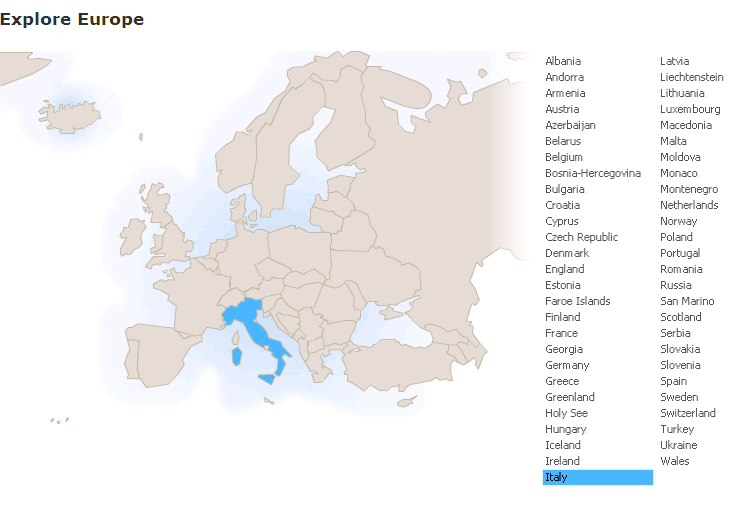 The Overture

Pageantry and Spectacle

Voice

Externalization

5.	Chorus and Soloists
political divisions
Italy
www.d.umn.edu/cla/faculty/troufs/anth1095/index.html#Gannon
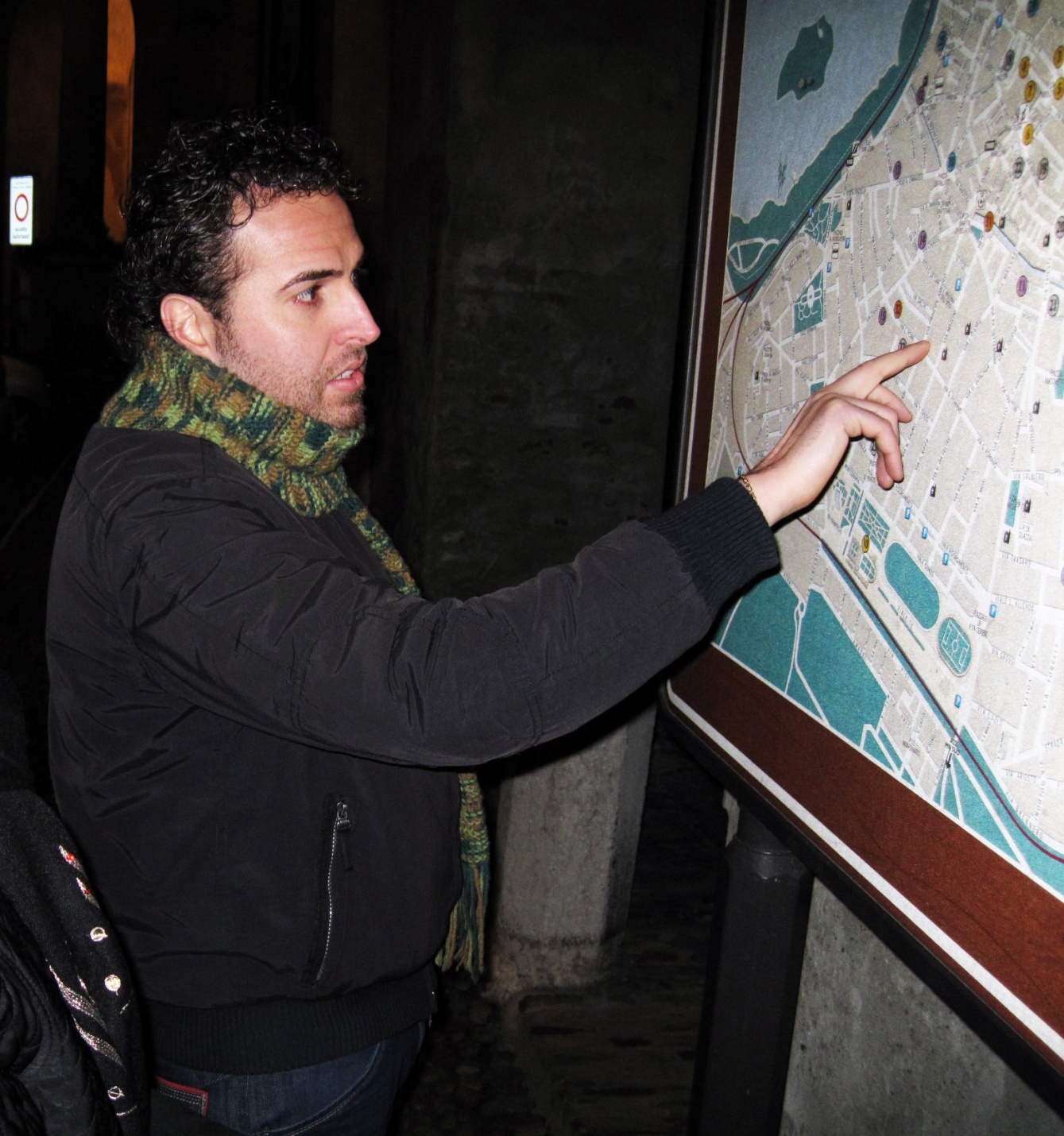 In Italy 
the comune 
(plural comuni) 
is the basic administrative division of both provinces and regions, and may be properly approximated in casual speech by the English word township or municipality
Tim Roufs
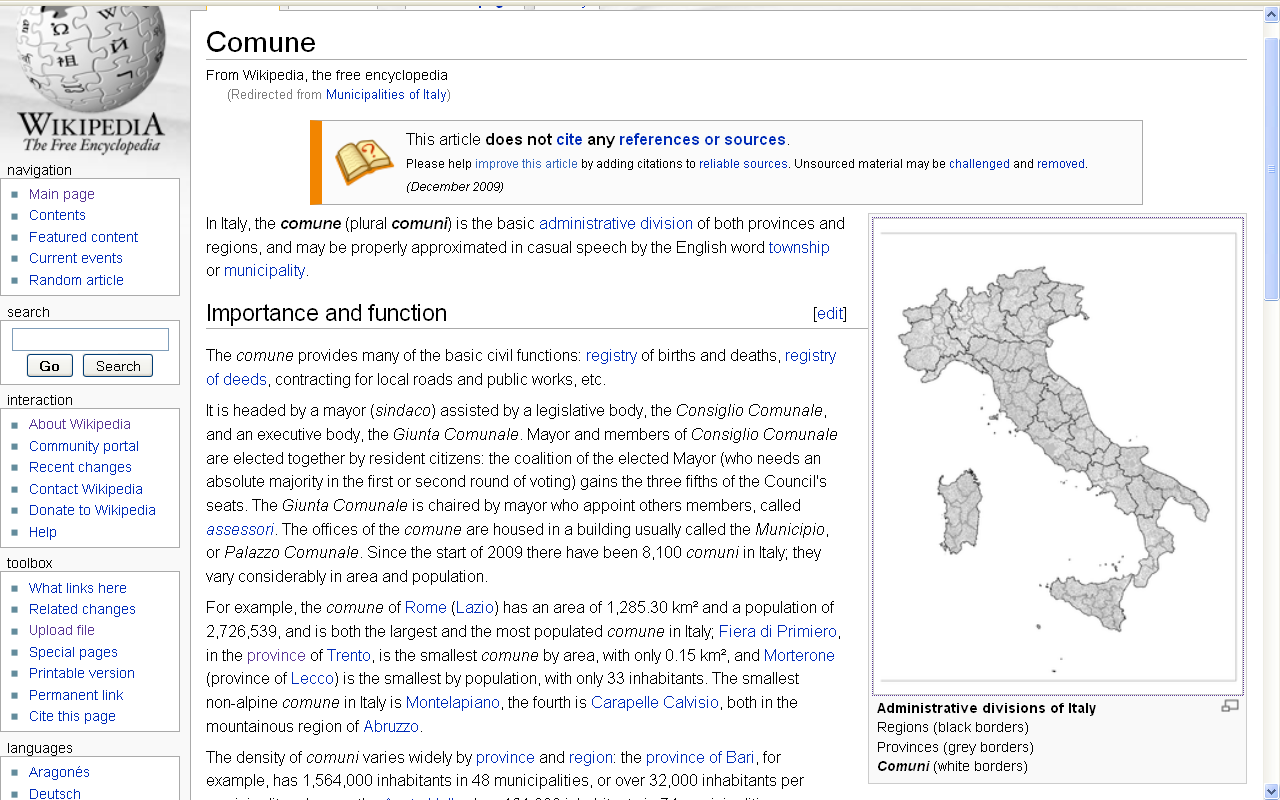 township or municipality
http://en.wikipedia.org/wiki/Municipalities_of_Italy
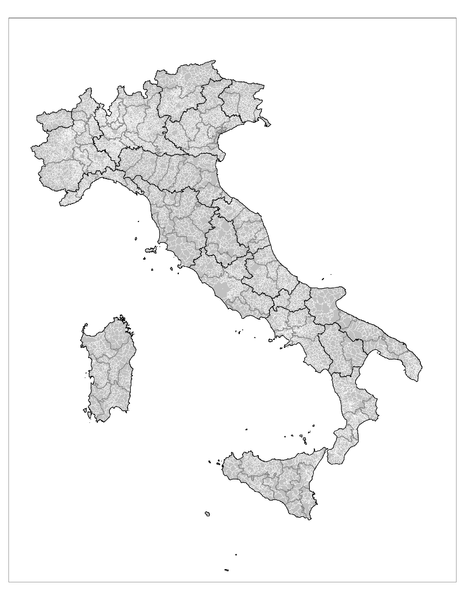 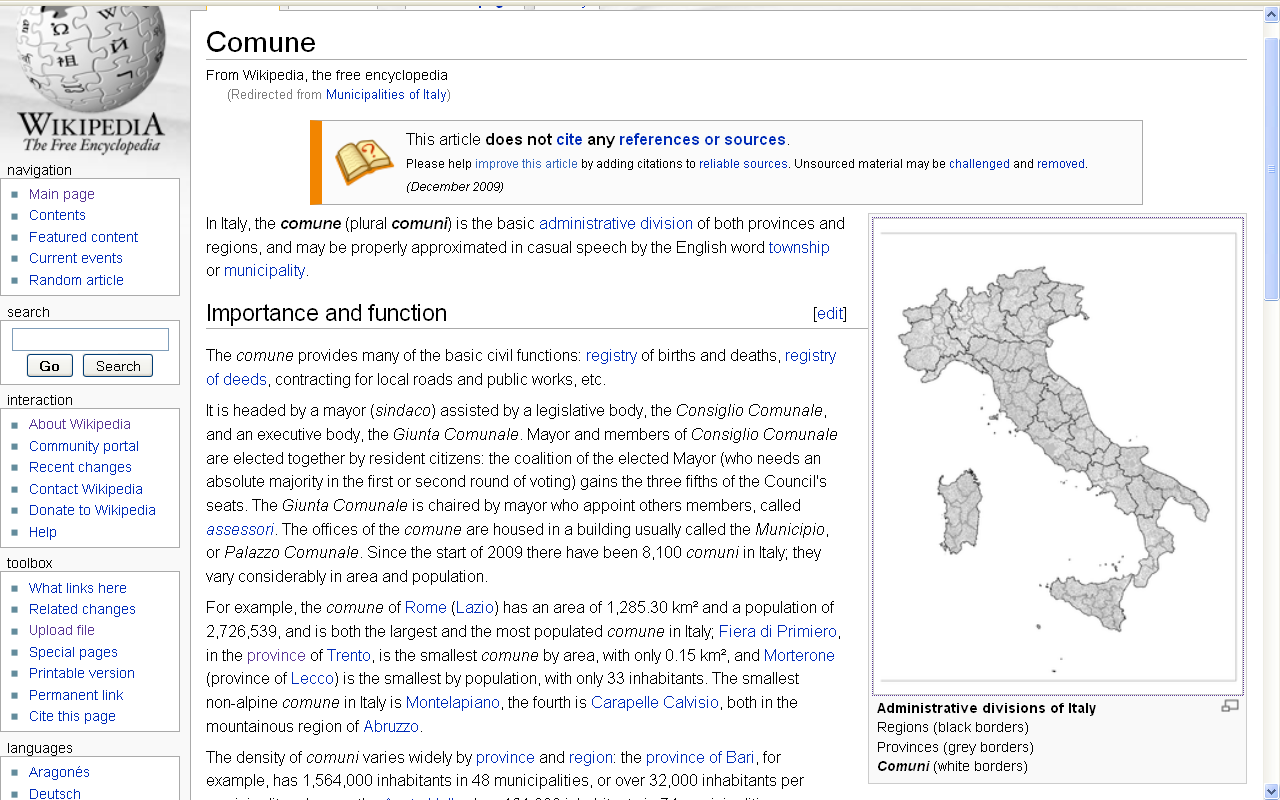 Administrative divisions of Italy:Regions (black borders)Provinces (grey borders)Comuni (white borders)
http://en.wikipedia.org/wiki/Municipalities_of_Italy
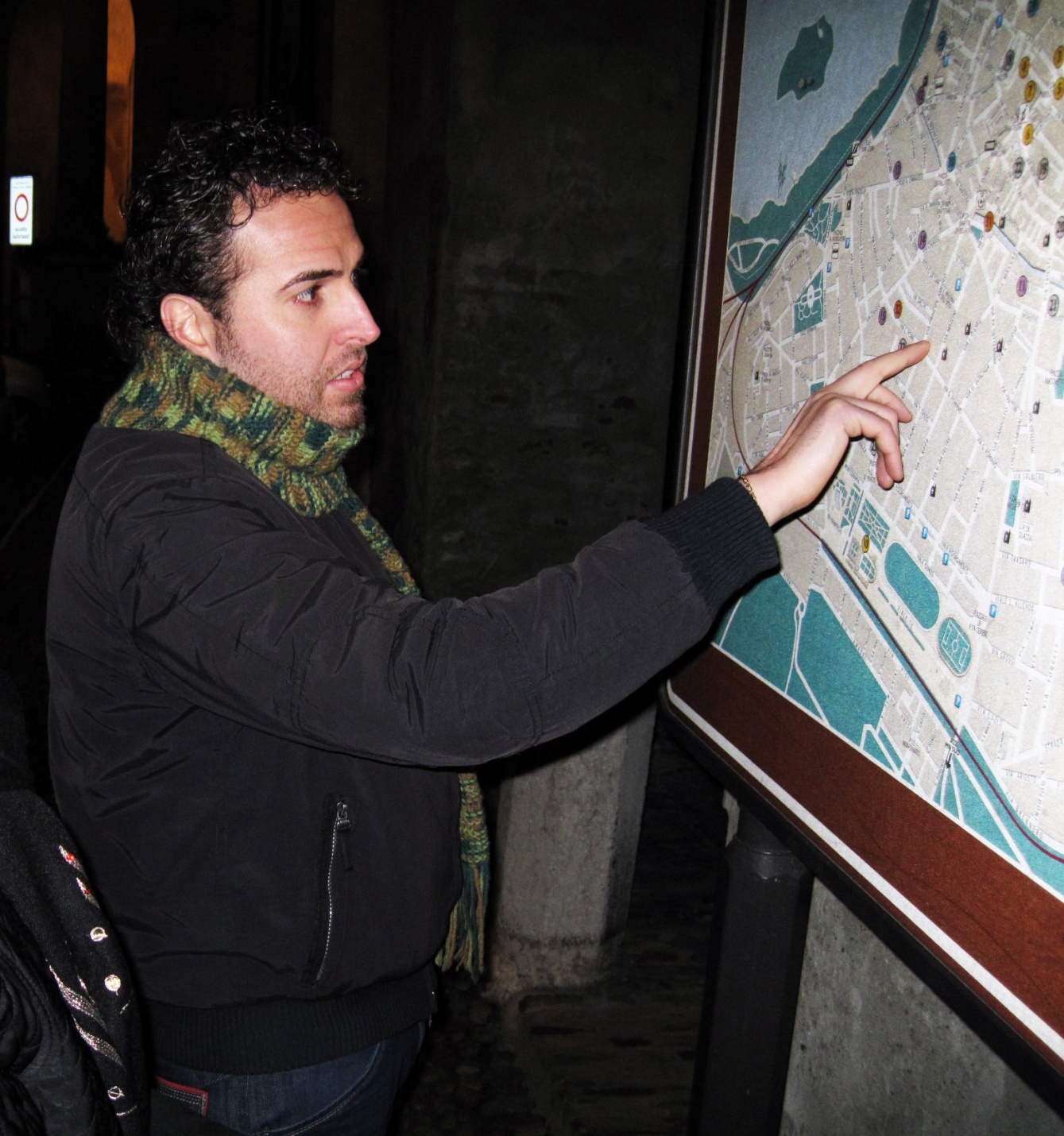 Cosimo Vassallo
A new district in Northern Italy 
was just established in 2009
Tim Roufs
and in southern Italy they even have a region that doesn’t exist . . .
(or at least that’s what they like to say . . .)
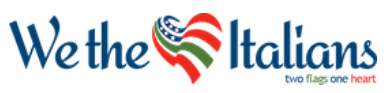 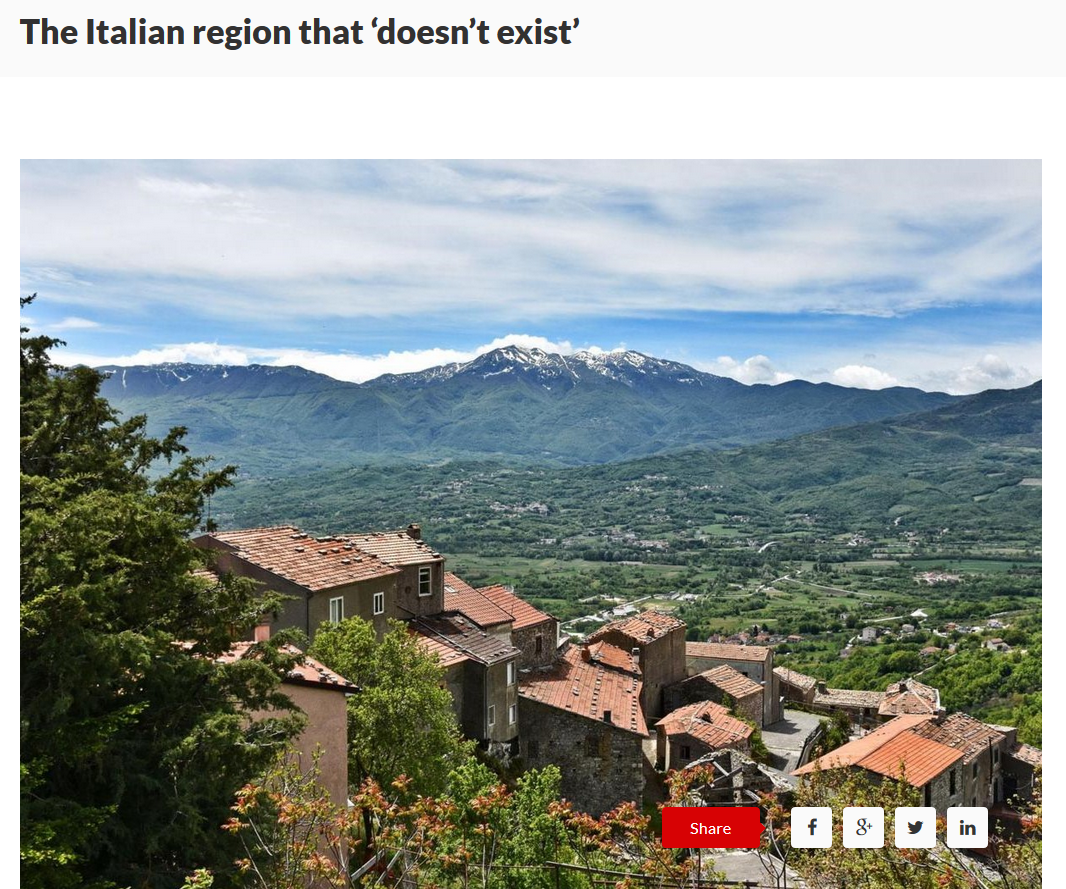 Nov 6 2019
Molise
https://www.wetheitalians.com/default/italian-region-doesnt-exist
and other factors sometimes need to be considered relative to political divisions . . .
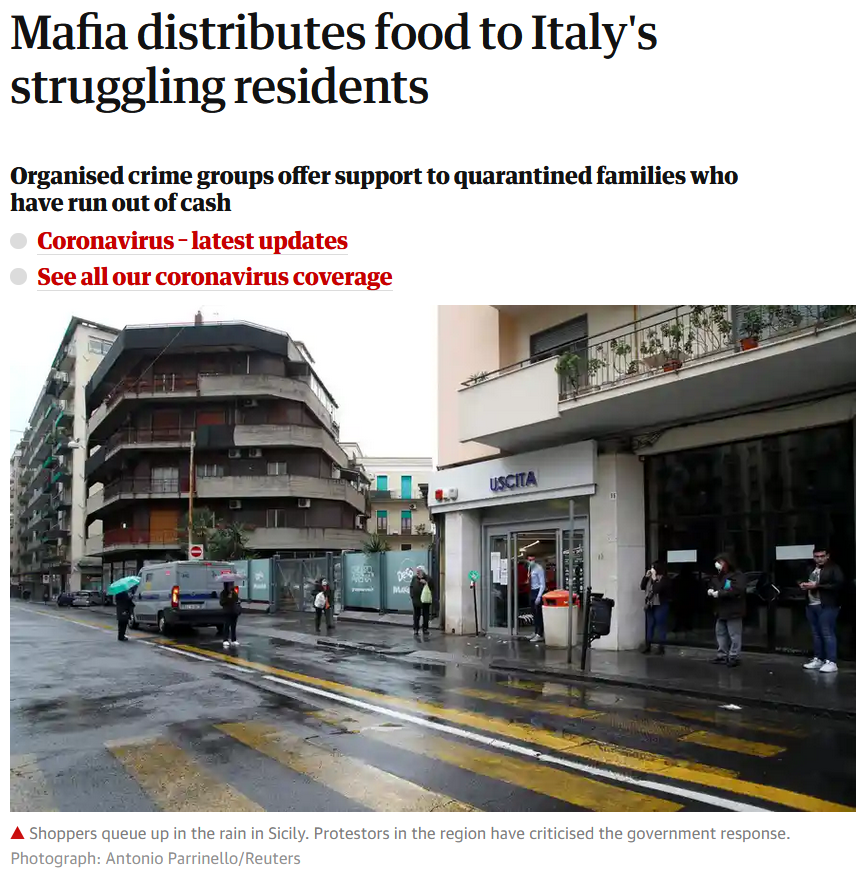 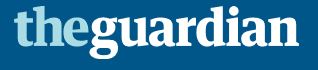 10 April 2020
https://www.theguardian.com/world/2020/apr/10/mafia-distributes-food-to-italys-struggling-residents?CMP=Share_iOSApp_Other
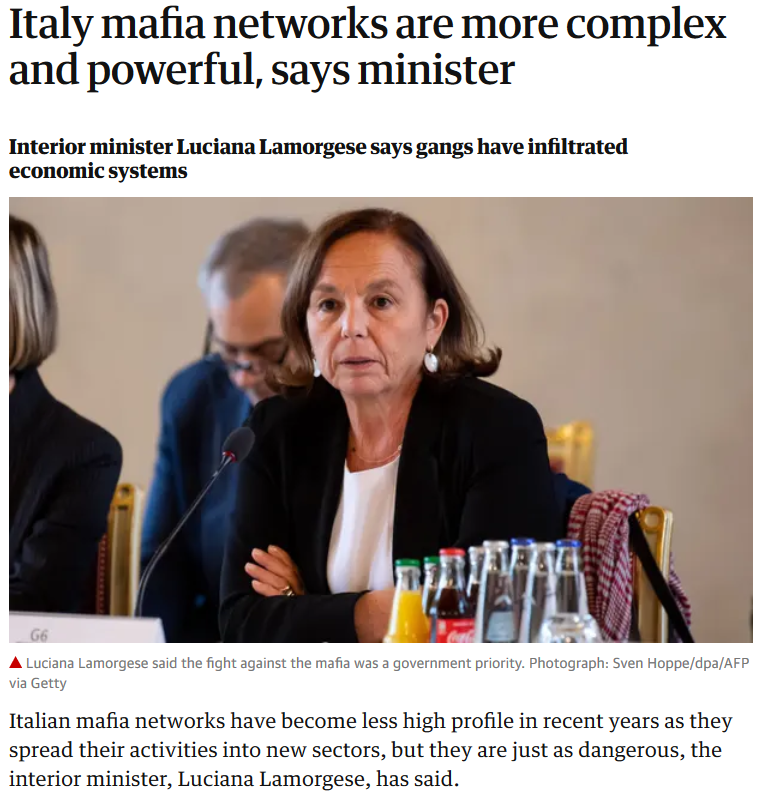 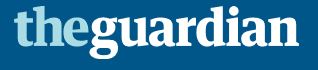 Wed 30 Oct 2019
https://www.theguardian.com/world/2019/oct/30/italy-mafia-networks-are-more-complex-and-powerful-says-minister?CMP=Share_iOSApp_Other
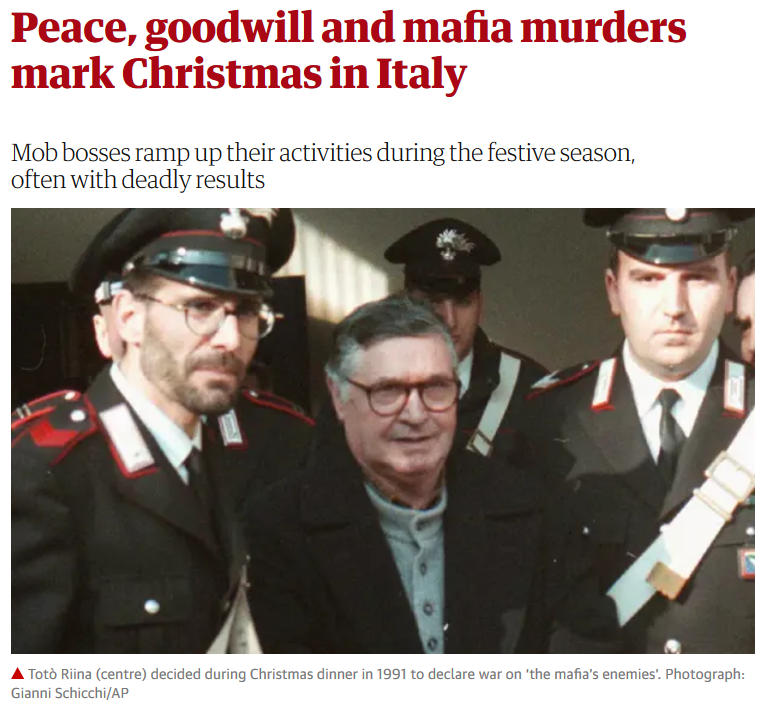 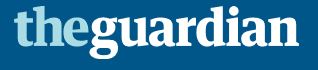 Thu 26 Dec 2019
https://www.theguardian.com/world/2019/dec/26/peace-goodwill-and-mafia-murders-mark-christmas-in-italy?CMP=Share_iOSApp_Other
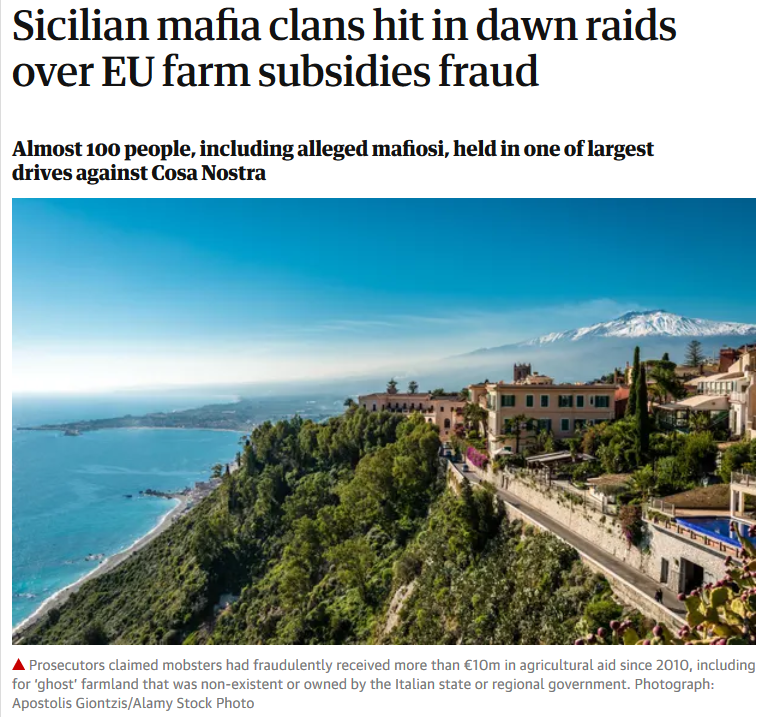 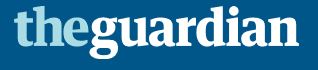 Wed 15 Jan 2020
https://www.theguardian.com/world/2020/jan/15/sicilian-police-launch-dawn-raids-in-eu-subsidies-sting?CMP=Share_iOSApp_Other
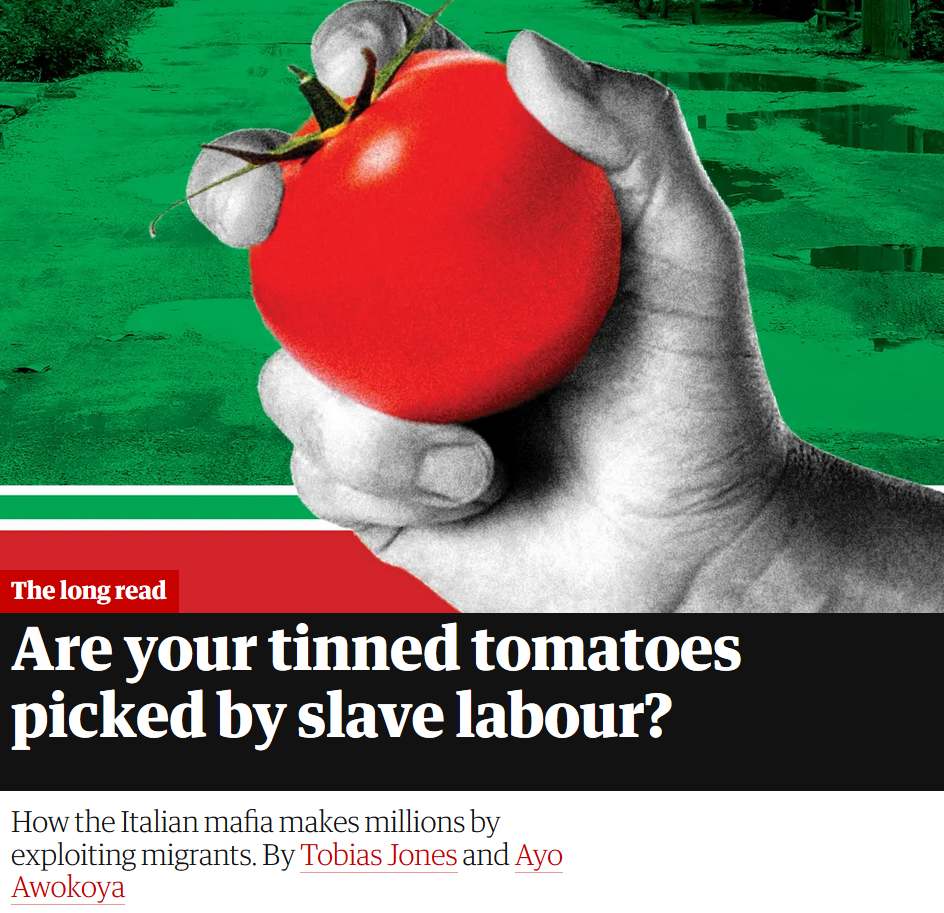 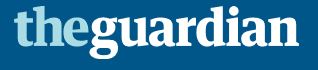 Thurs 20 June 2019
https://www.theguardian.com/world/2019/jun/20/tomatoes-italy-mafia-migrant-labour-modern-slavery?CMP=Share_iOSApp_Other
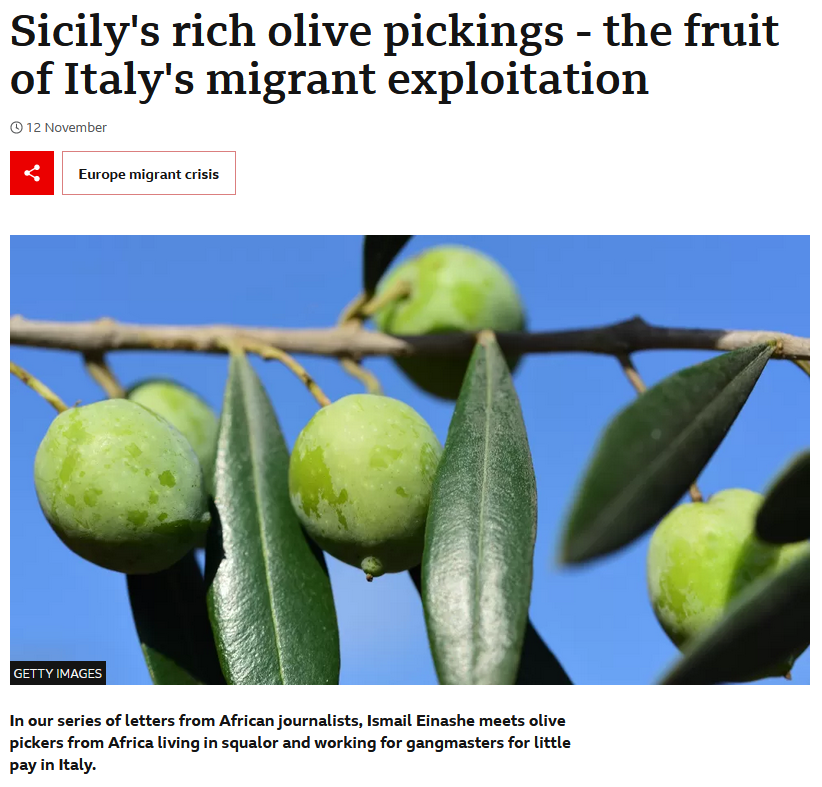 12 November 2022
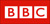 https://www.bbc.com/news/world-africa-63595025
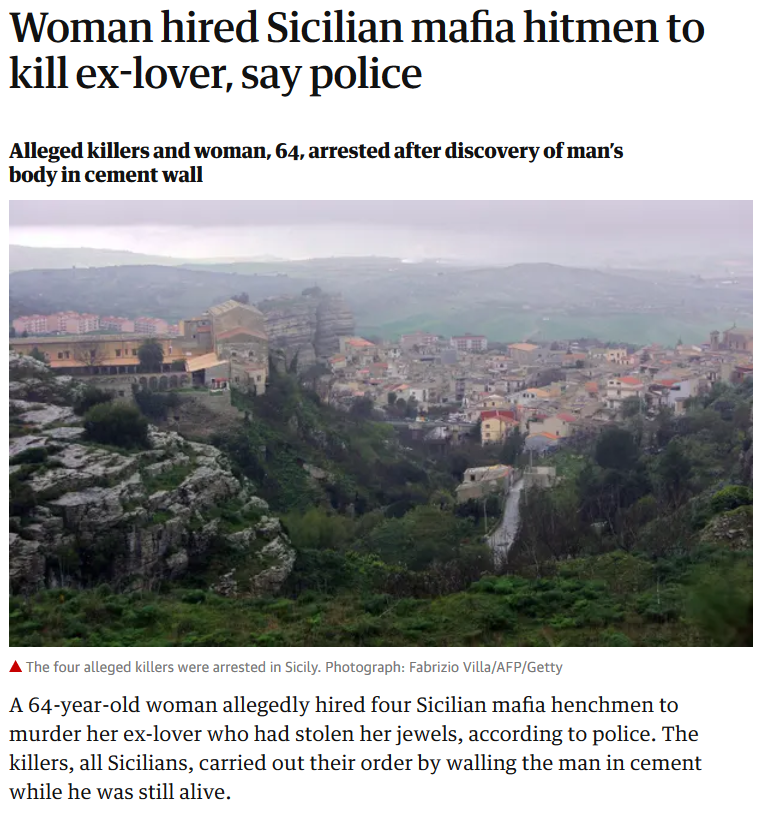 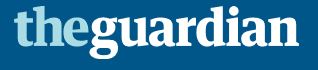 Sat 9 Mar 2019
https://www.theguardian.com/world/2019/mar/09/woman-hired-sicilian-mafia-hitmen-to-kill-ex-lover-say-police?CMP=Share_iOSApp_Other
Martin J. Gannon and Rajnandini PillaiUnderstanding Global Cultures
The civic traditions of the north and south 
of Italy originated from 
	different sources 
and these traditions have persisted for centuries
(Robert Putnam 1991)
www.d.umn.edu/cla/faculty/troufs/anth1095/index.html#Gannon
Martin J. Gannon and Rajnandini PillaiUnderstanding Global Cultures
In the 
north 
there has been a centuries-long legacy of 
civic involvement through guilds 
and democratic elections 
that has held corruption in check
www.d.umn.edu/cla/faculty/troufs/anth1095/index.html#Gannon
Martin J. Gannon and Rajnandini PillaiUnderstanding Global Cultures
Today, 
the north of Italy is as successful as or more successful than Germany, 

whereas the south 
languishes in poverty
even though millions of dollars have been devoted to eradicating it
www.d.umn.edu/cla/faculty/troufs/anth1095/index.html#Gannon
Martin J. Gannon and Rajnandini PillaiUnderstanding Global Cultures
. . . the Northern League . . . periodically seeks to create two separate nations in Italy

But the economically prosperous north depends heavily on emigration from the south for its workforce
www.d.umn.edu/cla/faculty/troufs/anth1095/index.html#Gannon
Martin J. Gannon and Rajnandini PillaiUnderstanding Global Cultures
the north and south 
are closely linked to one another culturally, even though there are regional differences
www.d.umn.edu/cla/faculty/troufs/anth1095/index.html#Gannon
Martin J. Gannon and Rajnandini PillaiUnderstanding Global Cultures
Historically, Italy has been victimized by overwhelming natural disasters

Earthquakes
Volcanoes
Floods
Famines
. . . and . . .
www.d.umn.edu/cla/faculty/troufs/anth1095/index.html#Gannon
Martin J. Gannon and Rajnandini PillaiUnderstanding Global Cultures
Historically, Italy has been victimized by overwhelming natural disasters

Earthquakes
Volcanoes
Floods
Famines
www.d.umn.edu/cla/faculty/troufs/anth1095/index.html#Gannon
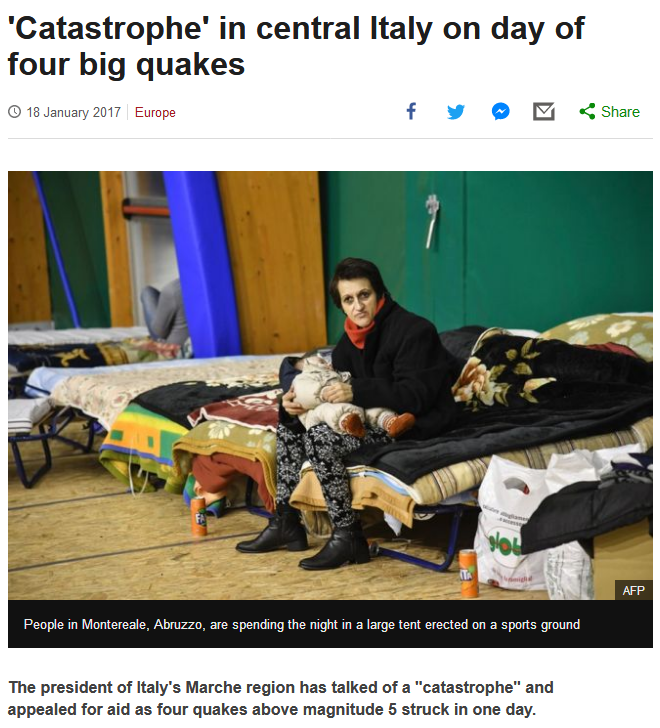 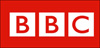 http://www.bbc.com/news/world-europe-38663608?ocid=global_bbccom_email_18012017_top+news+stories
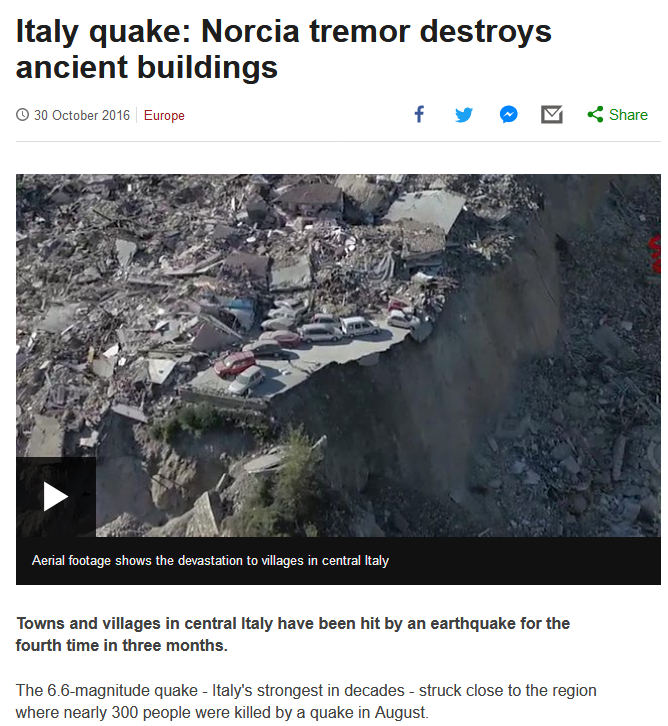 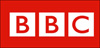 http://www.bbc.com/news/world-europe-37814975
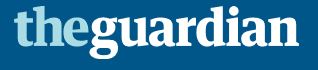 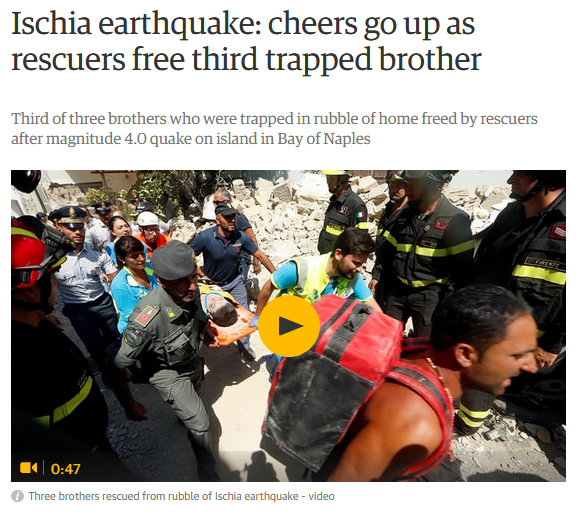 22 August 2017
https://www.theguardian.com/world/2017/aug/21/earthquake-strikes-italian-island-of-ischia-with-one-reported-dead?CMP=Share_iOSApp_Other
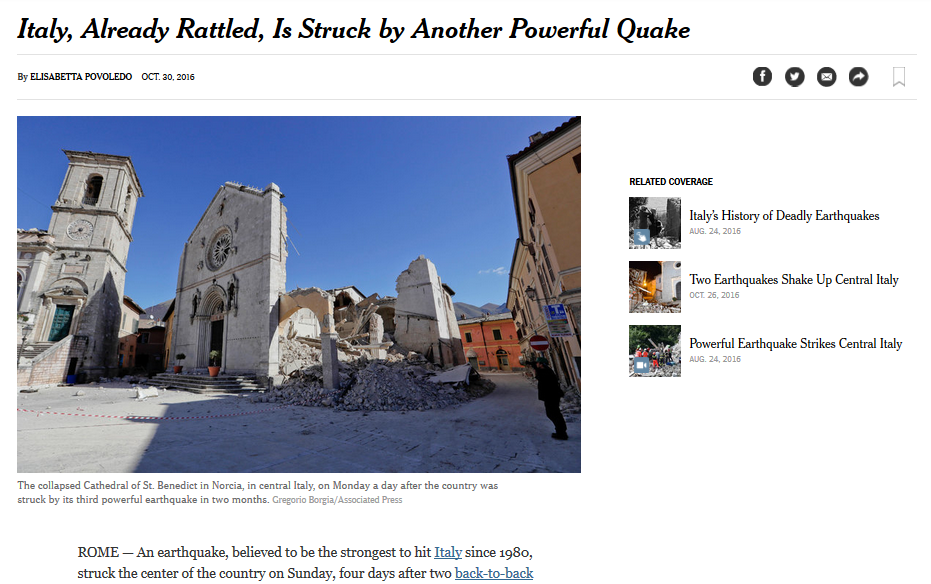 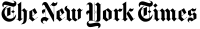 http://www.nytimes.com/2016/10/31/world/europe/italy-earthquake-norcia.html?em_pos=large&emc=edit_nn_20161031&nl=morning-briefing&nlid=60046204
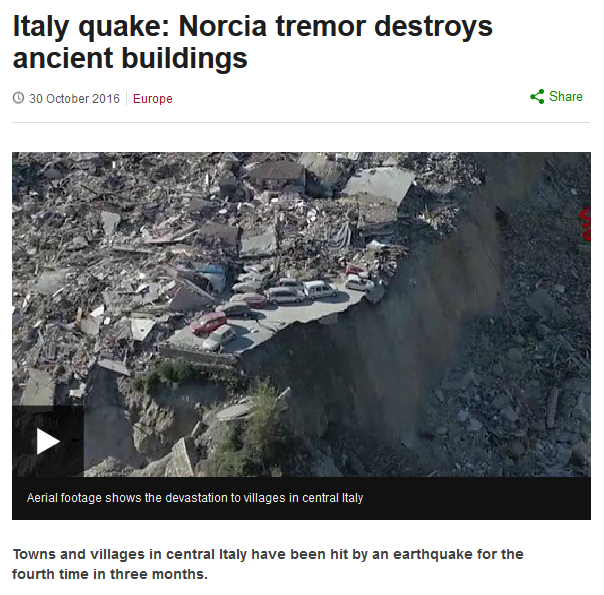 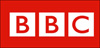 http://www.bbc.com/news/world-europe-37814975#%22
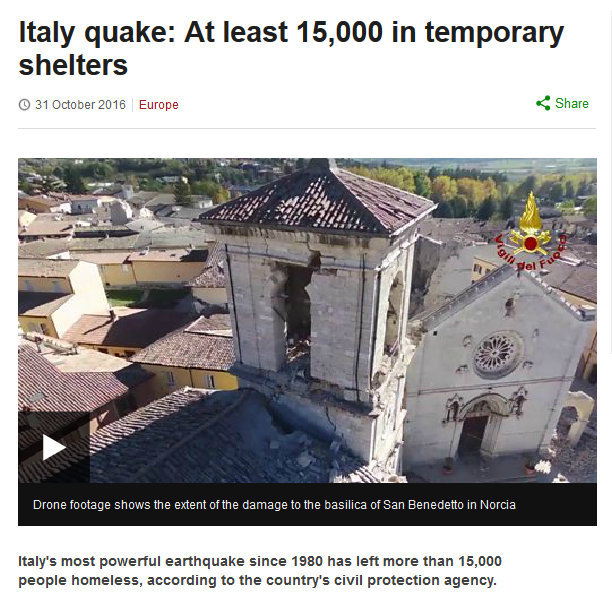 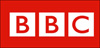 http://www.bbc.com/news/world-europe-37823614?ocid=global_bbccom_email_31102016_top+news+stories
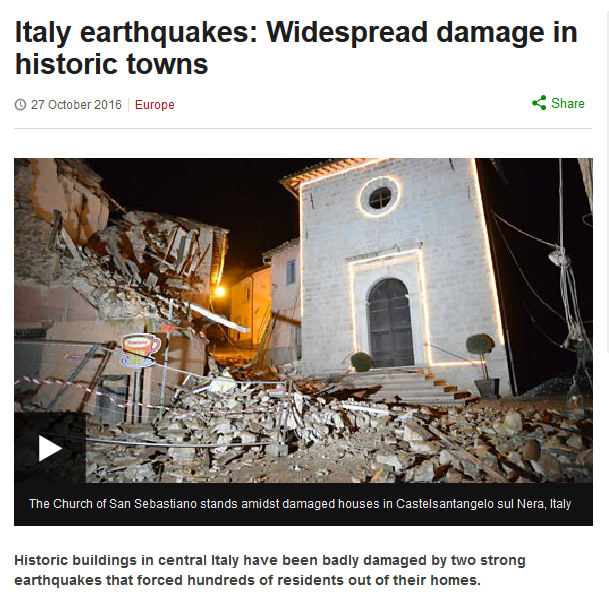 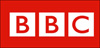 http://www.bbc.com/news/world-europe-37785853
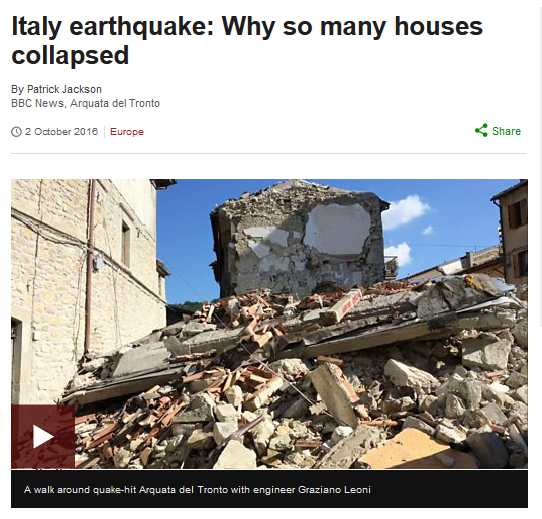 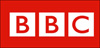 20 May 2012
http://www.bbc.com/news/world-europe-37522660
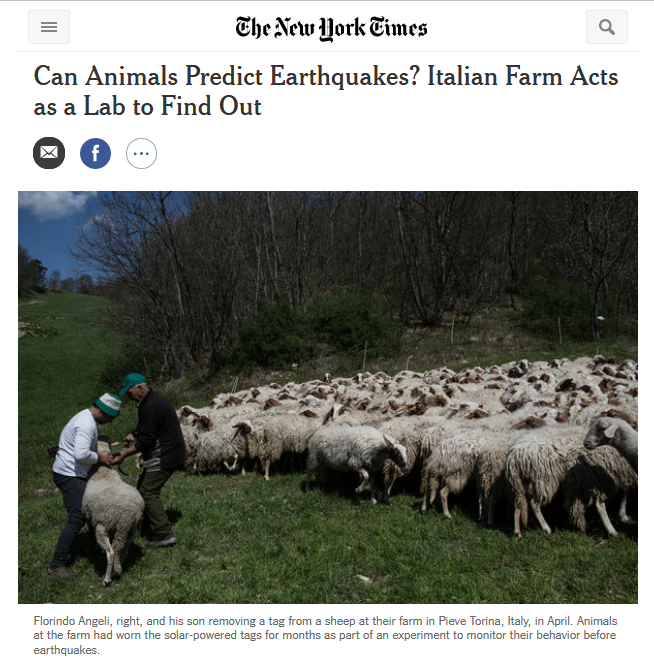 17 June 2017
20 May 2012
Source
Martin J. Gannon and Rajnandini PillaiUnderstanding Global Cultures
Historically, Italy has been victimized by overwhelming natural disasters

Earthquakes
Volcanoes
Floods
Famines
and sinkholes
www.d.umn.edu/cla/faculty/troufs/anth1095/index.html#Gannon
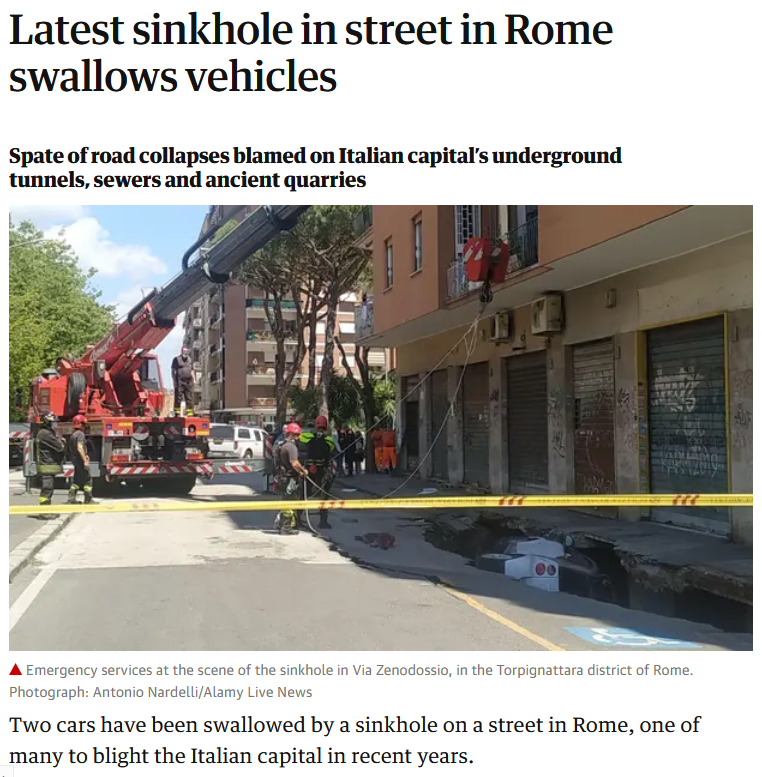 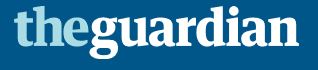 25 May 2021
20 May 2012
https://www.theguardian.com/world/2021/may/25/latest-sinkhole-in-street-in-rome-swallows-vehicles?CMP=Share_iOSApp_Other
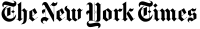 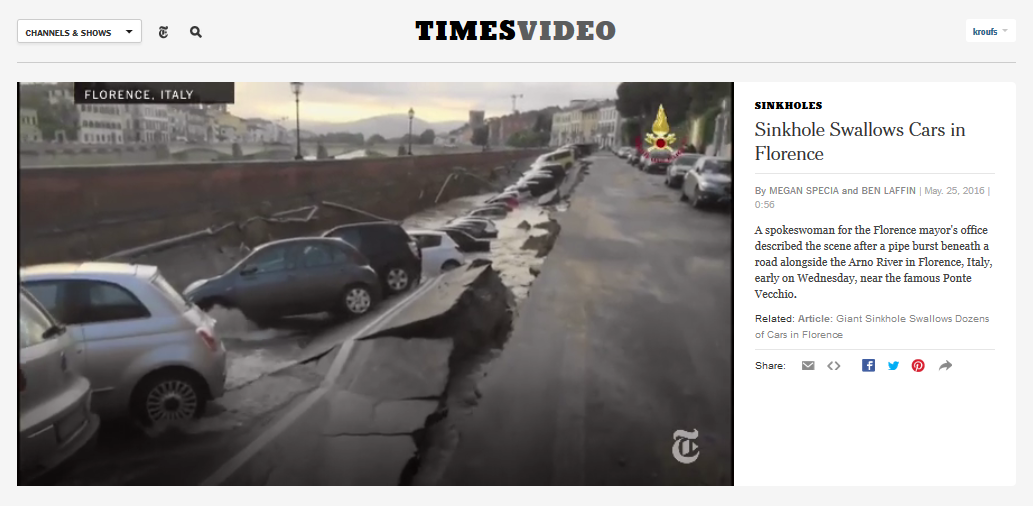 20 May 2012
http://www.nytimes.com/video/world/europe/100000004435414/sinkhole-swallows-cars-in-italy.html
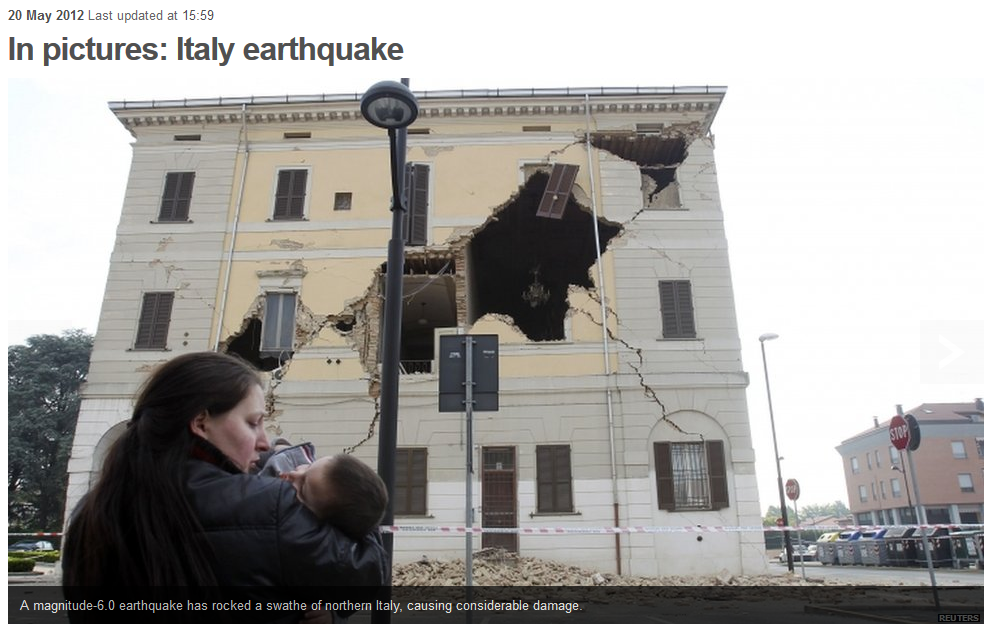 20 May 2012
http://www.bbc.com/news/world-europe-18135901
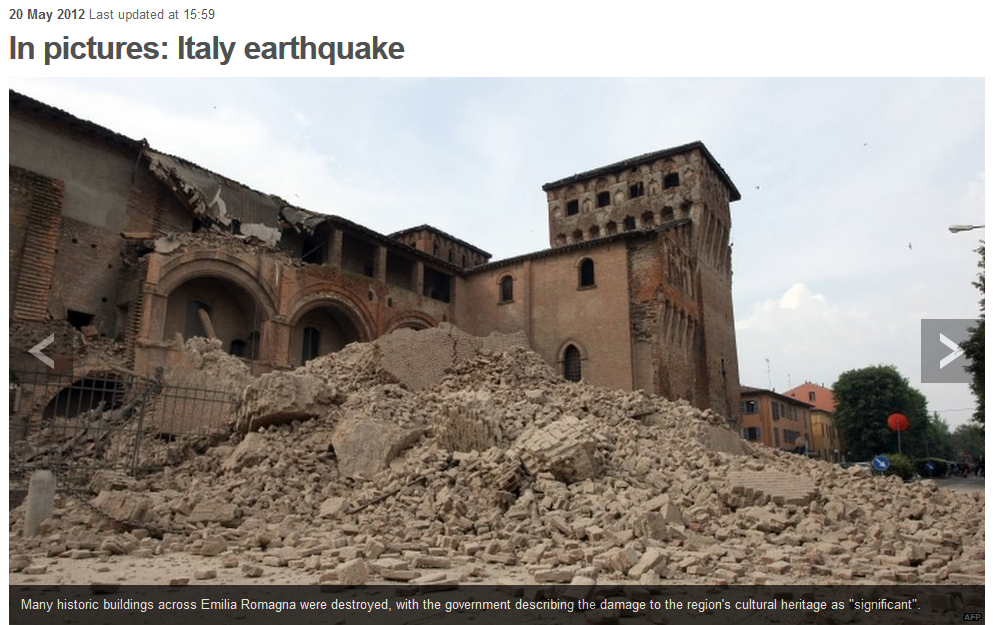 20 May 2012
20 May 2012
http://www.bbc.com/news/world-europe-18135901
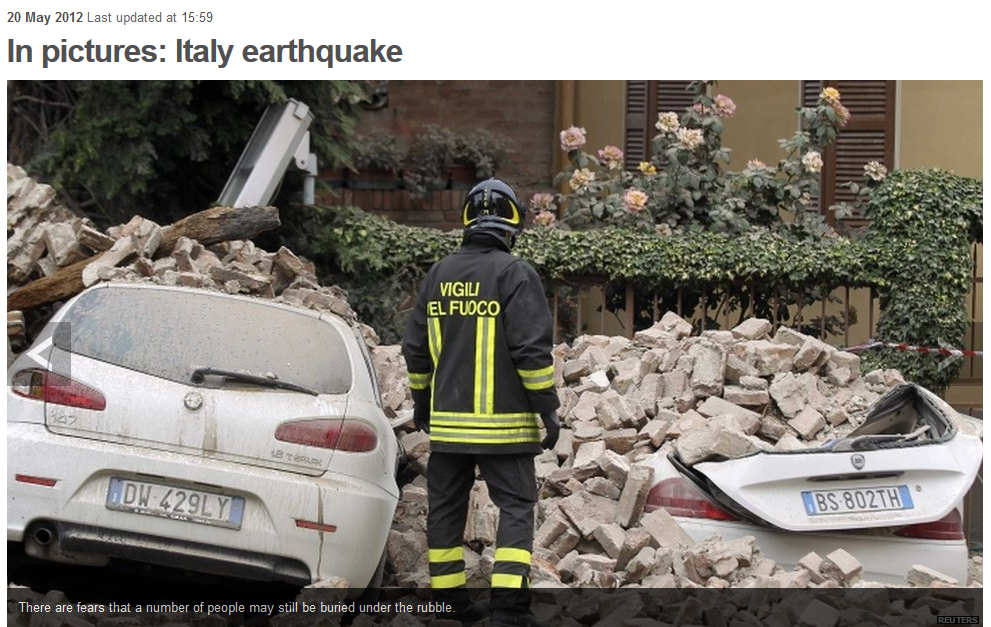 20 May 2012
20 May 2012
http://www.bbc.com/news/world-europe-18135901
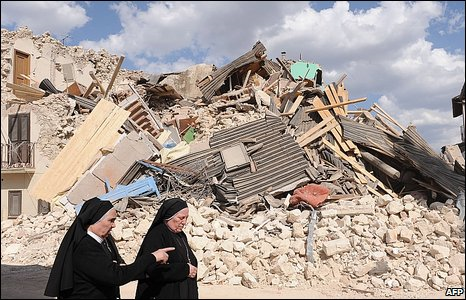 6 April 2009
http://news.bbc.co.uk/2/hi/in_pictures/7984969.stm
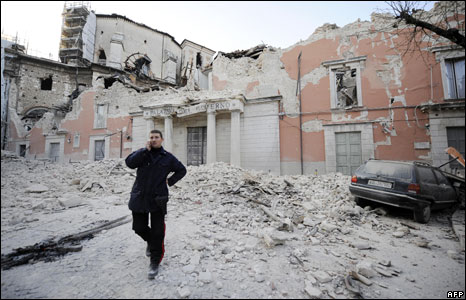 6 April 2009
http://news.bbc.co.uk/2/hi/in_pictures/7984969.stm
Martin J. Gannon and Rajnandini PillaiUnderstanding Global Cultures
Historically, Italy has been victimized by overwhelming natural disasters

Earthquakes
Volcanoes
Floods
Famines
and sinkholes
and avalanches
www.d.umn.edu/cla/faculty/troufs/anth1095/index.html#Gannon
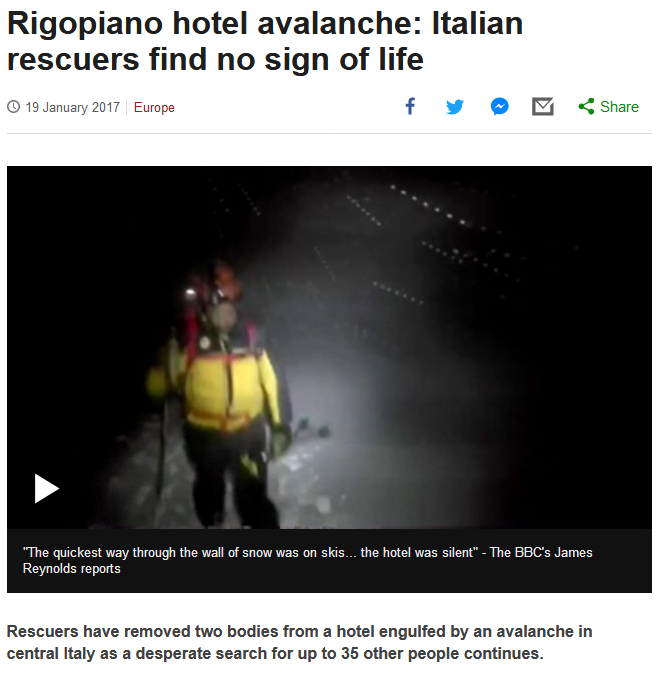 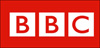 http://www.bbc.com/news/world-europe-38674788?ocid=global_bbccom_email_19012017_top+news+stories
Martin J. Gannon and Rajnandini PillaiUnderstanding Global Cultures
Historically, Italy has been victimized by overwhelming natural disasters

Earthquakes
Volcanoes
Floods
Famines
www.d.umn.edu/cla/faculty/troufs/anth1095/index.html#Gannon
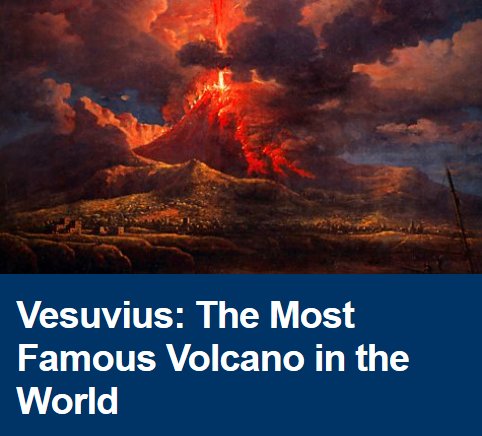 http://www.bbc.co.uk/programmes/b011792s
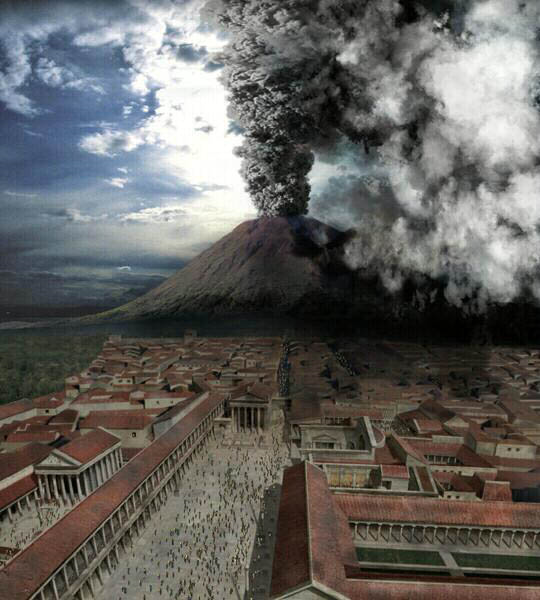 Pompei
http://en.wikipedia.org/wiki/Pompeii
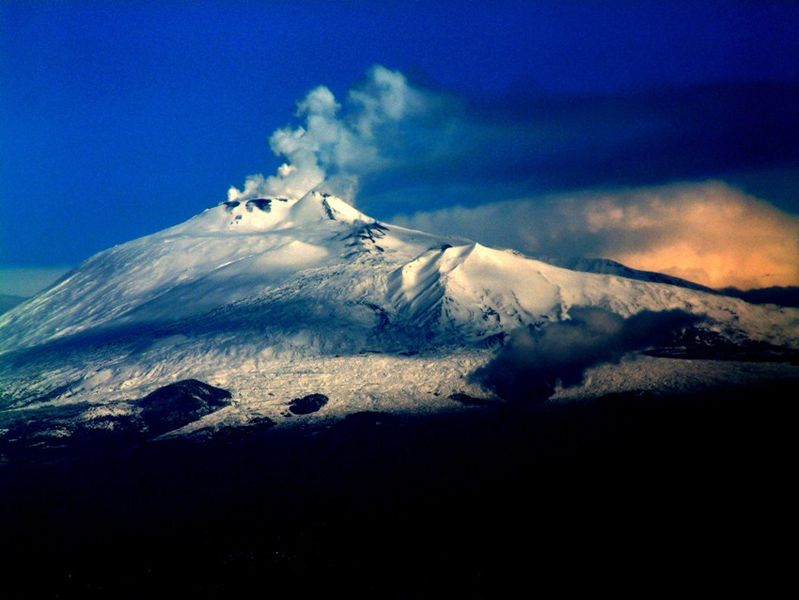 Mt. Etna
Sicily
http://en.wikipedia.org/wiki/Mt._Etna
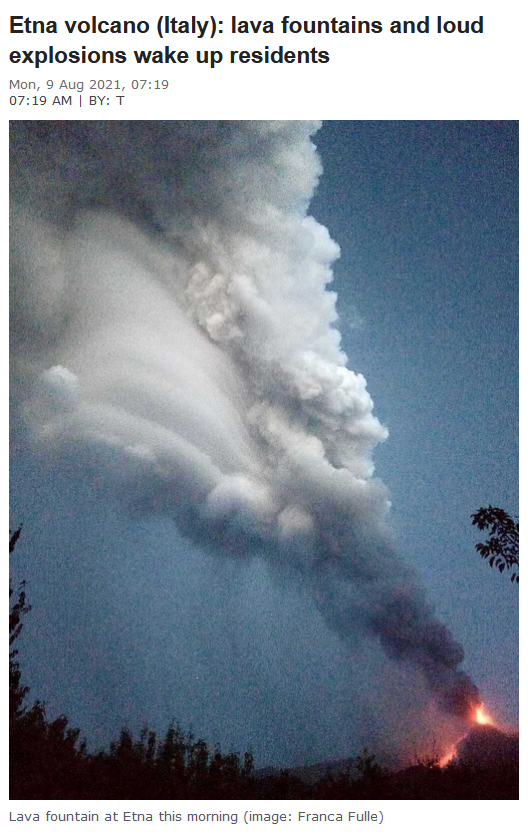 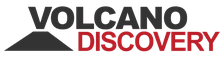 09 August 2021
https://www.volcanodiscovery.com/etna/news/137785/Etna-volcano-Italy-lava-fountains-and-loud-explosions-wake-up-residents.html
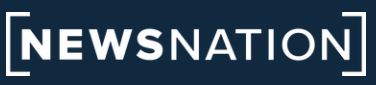 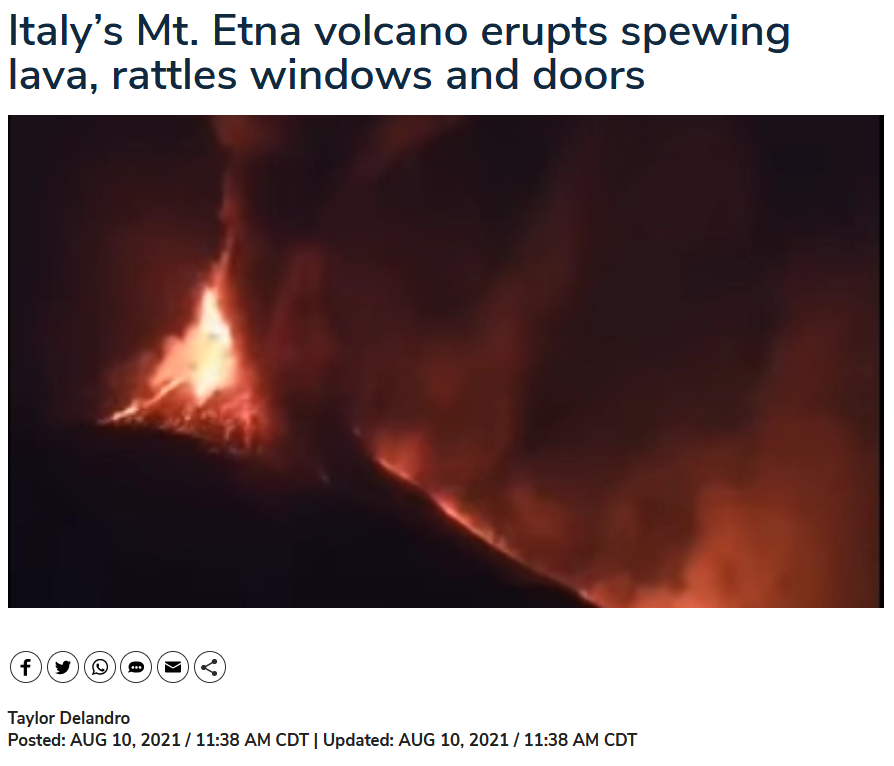 10 August 2021
https://www.newsnationnow.com/world/video-italys-mt-etna-volcano-erupts-spewing-lava-rattles-windows-and-doors/
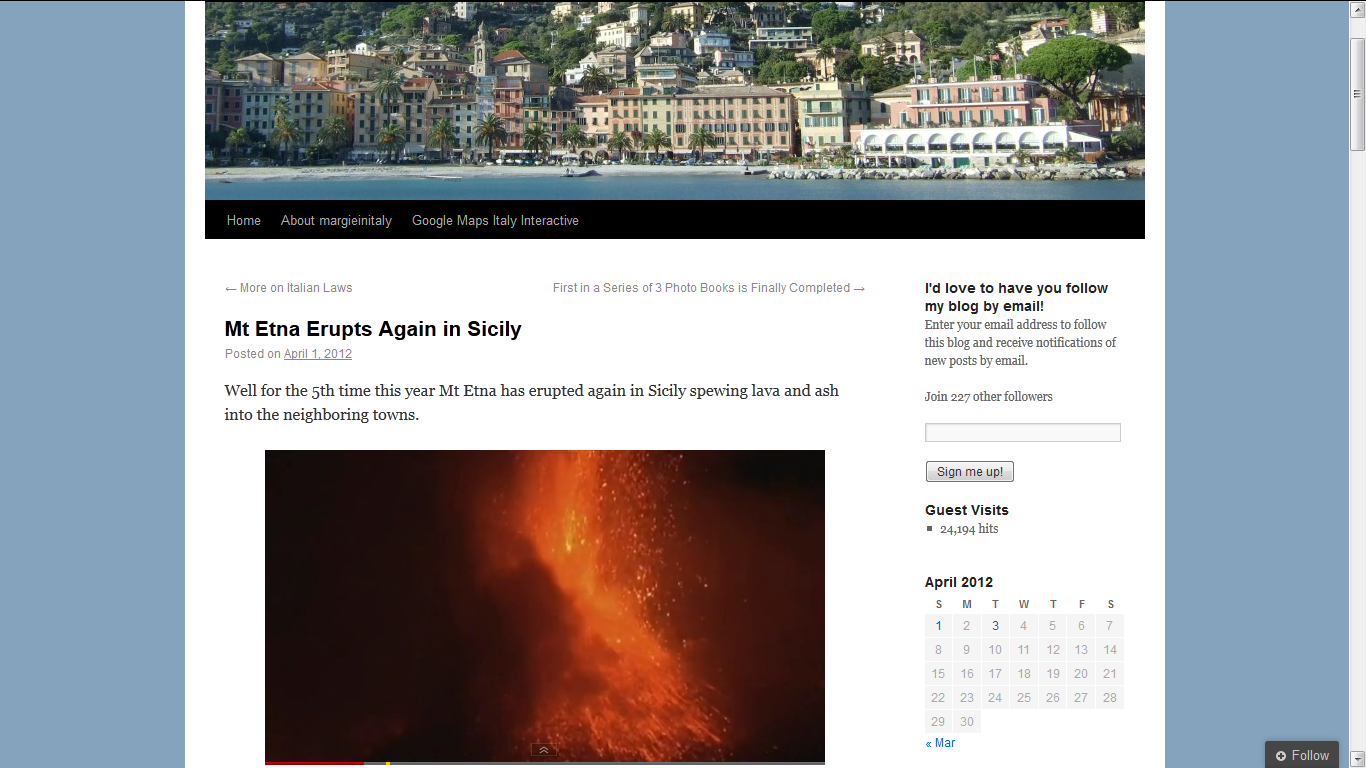 http://margieinitaly.wordpress.com/2012/04/01/mt-etna-erupts-again-in-sicily/
Martin J. Gannon and Rajnandini PillaiUnderstanding Global Cultures
Historically, Italy has been victimized by overwhelming natural disasters

Earthquakes
Volcanoes
Floods
Famines
www.d.umn.edu/cla/faculty/troufs/anth1095/index.html#Gannon
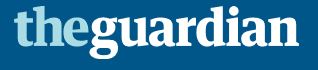 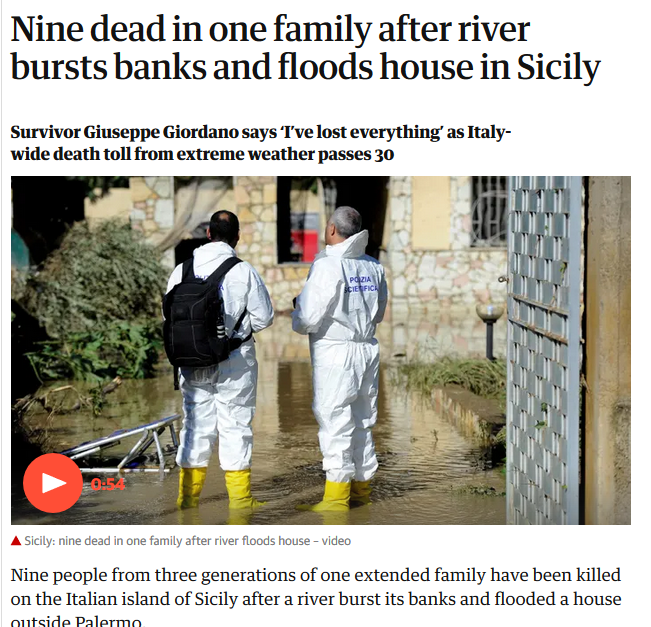 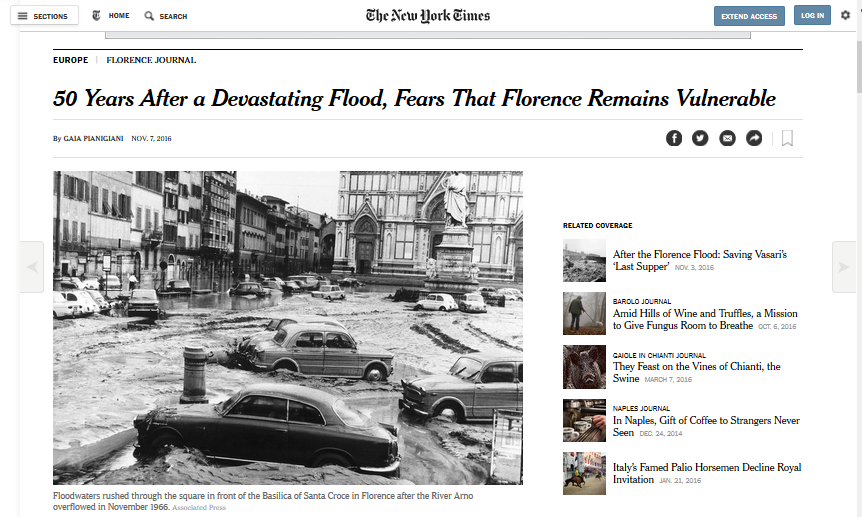 7 November 2016
http://www.nytimes.com/2016/11/08/world/europe/50-years-after-a-devastating-flood-fears-that-florence-remains-vulnerable.html?mwrsm=Email&_r=0
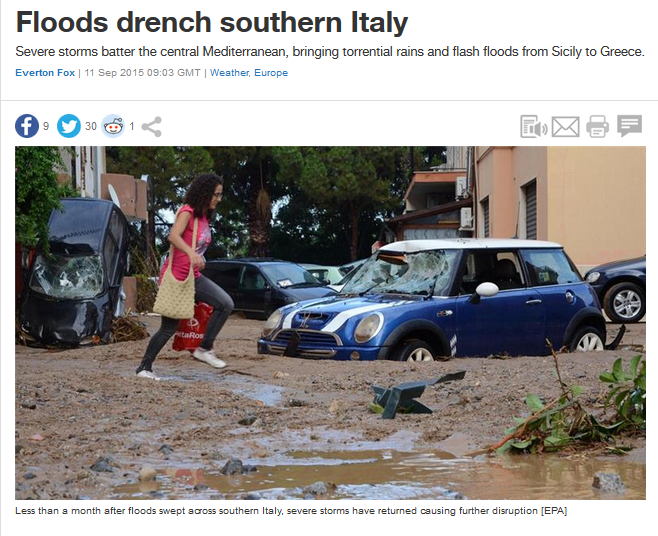 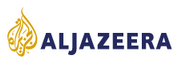 11 September 2015
http://www.aljazeera.com/news/2015/09/floods-drench-southern-italy-150911085234449.html
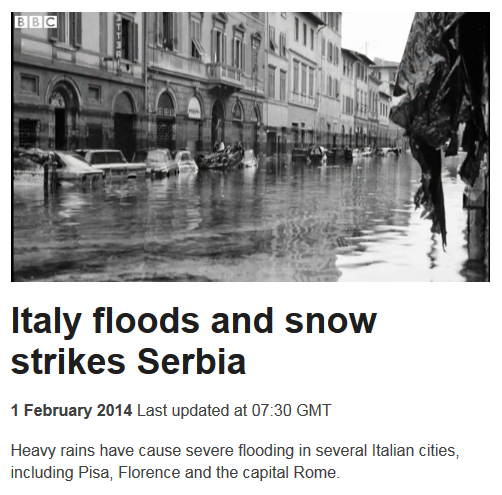 1 February 2014
http://www.bbc.com/news/world-us-canada-25648773
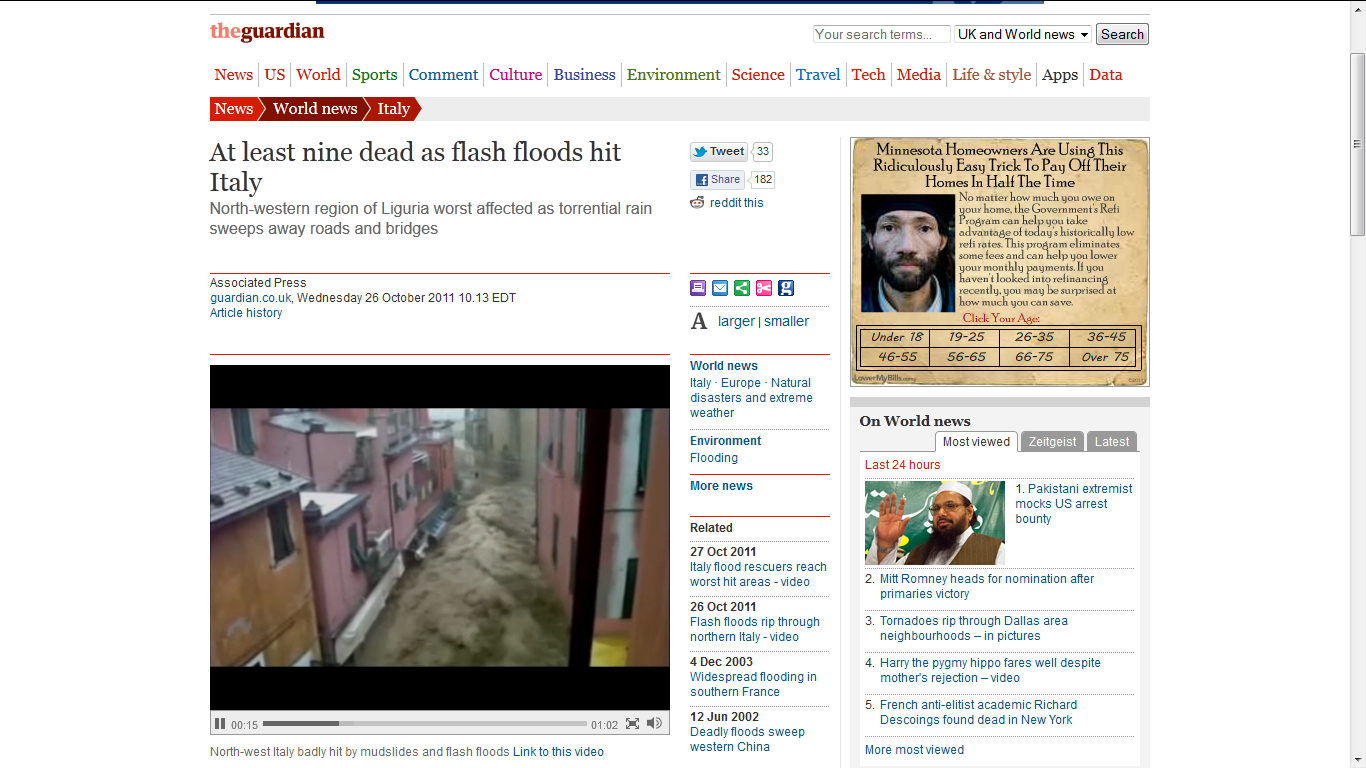 Liguria Region
 2011
http://www.guardian.co.uk/world/2011/oct/26/flash-floods-hit-italy
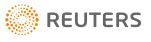 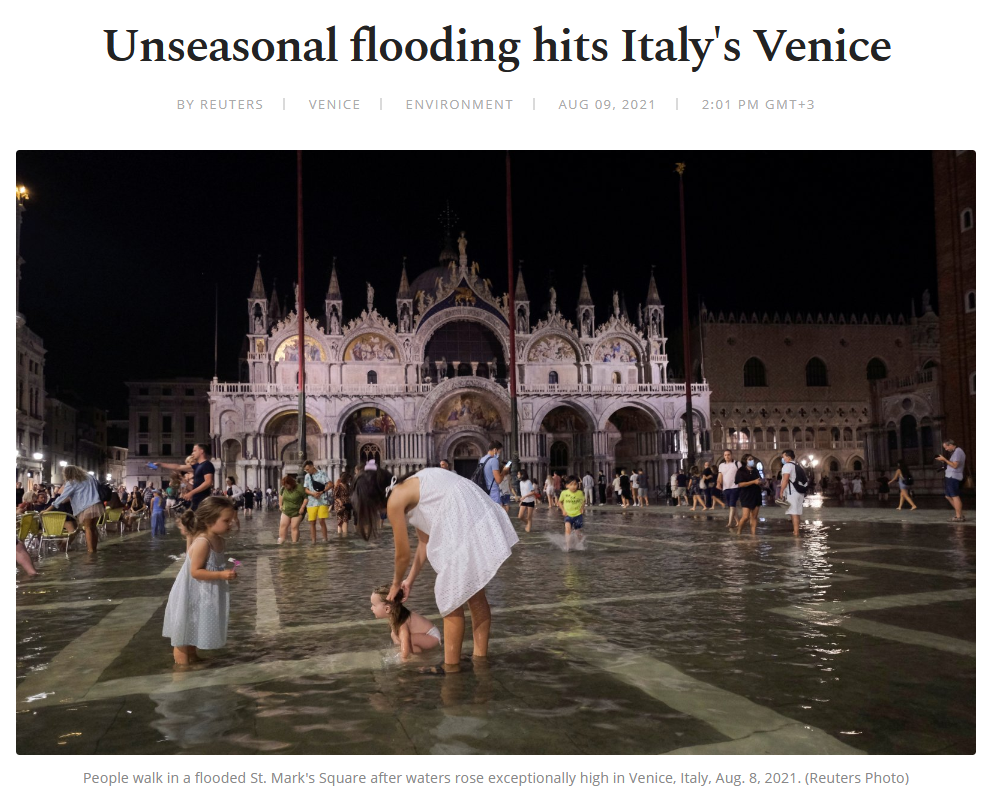 09 August 2021
Venice
 2019
https://www.dailysabah.com/life/environment/unseasonal-flooding-hits-italys-venice
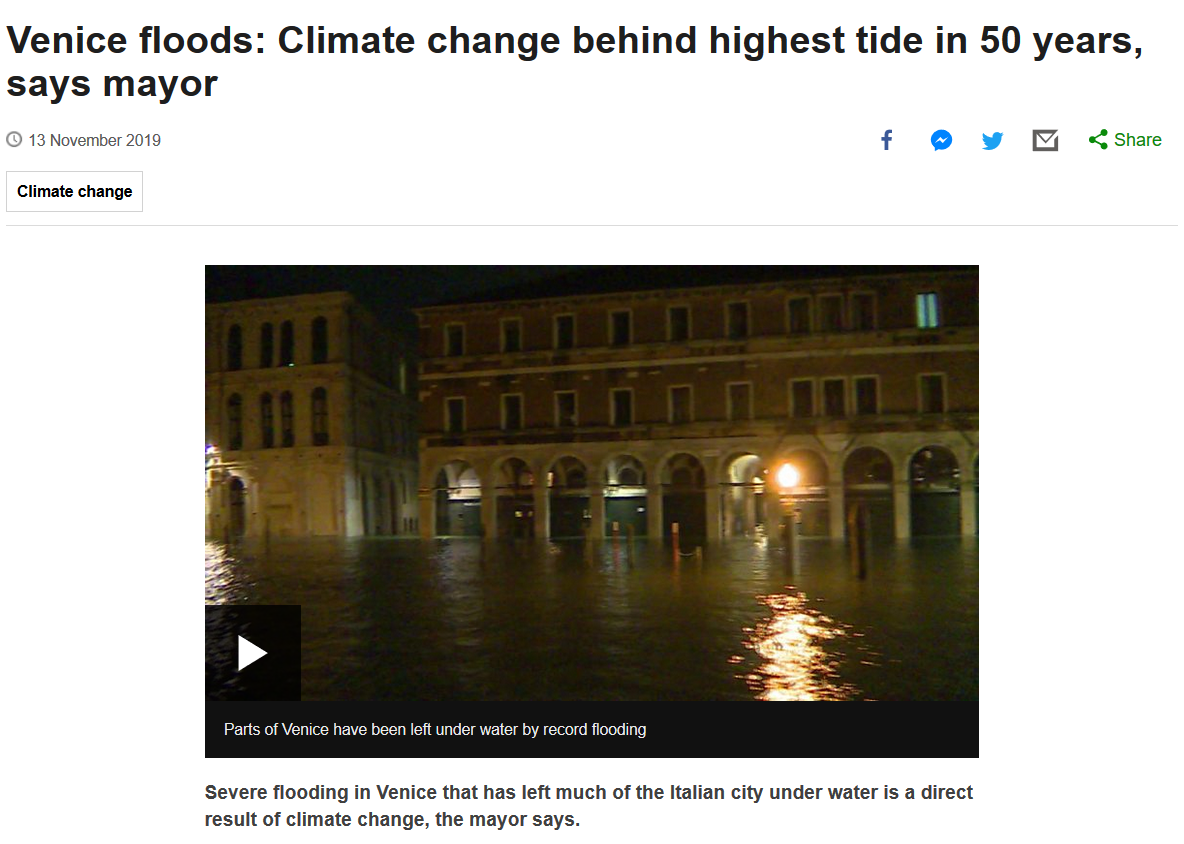 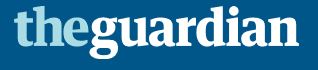 Venice
 2019
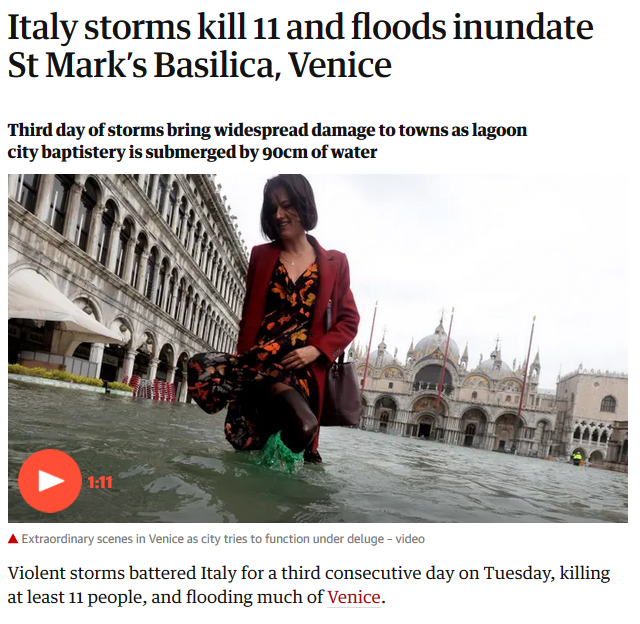 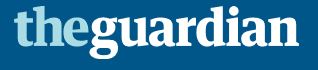 Venice
 2018
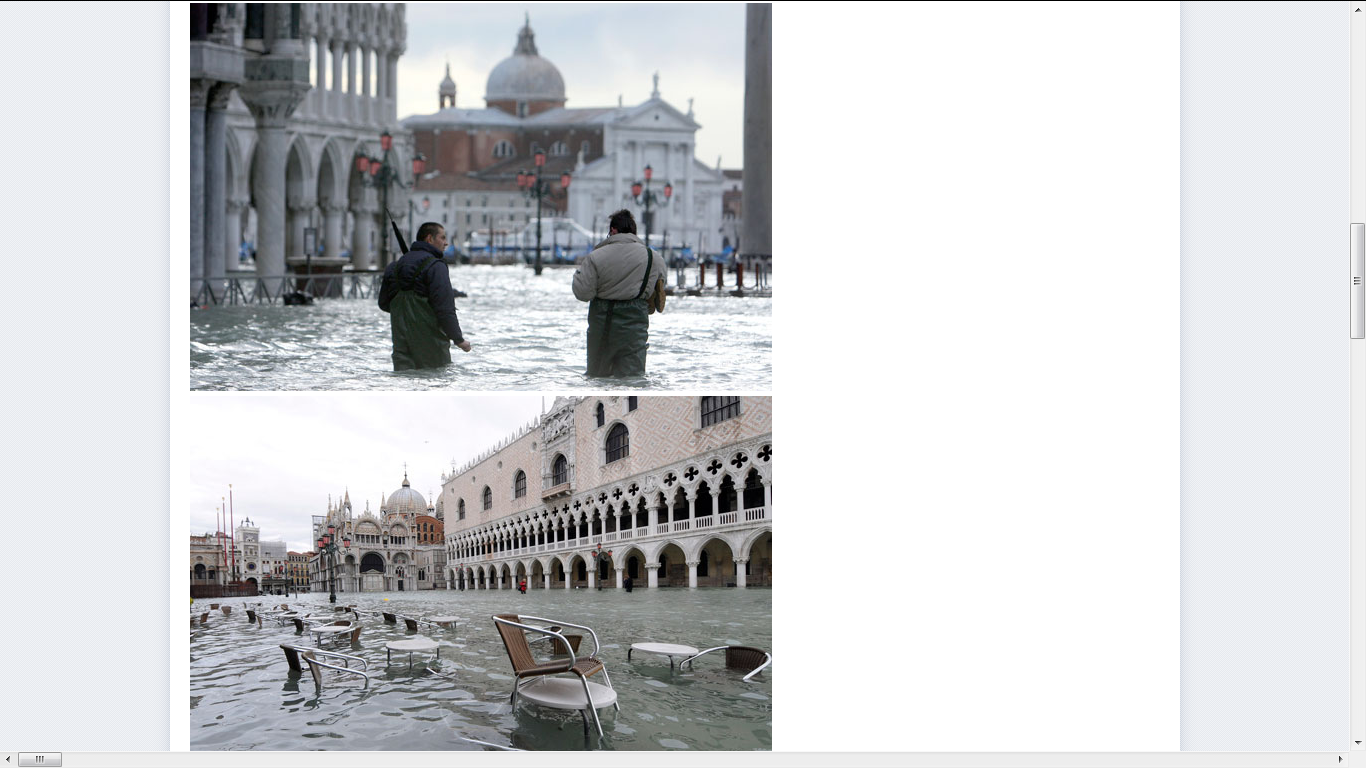 Venice
 2008
http://news.ninemsn.com.au/slideshow_ajax.aspx?sectionid=9016&sectionname=slideshowajax&subsectionid=148615&subsectionname=venicefloods
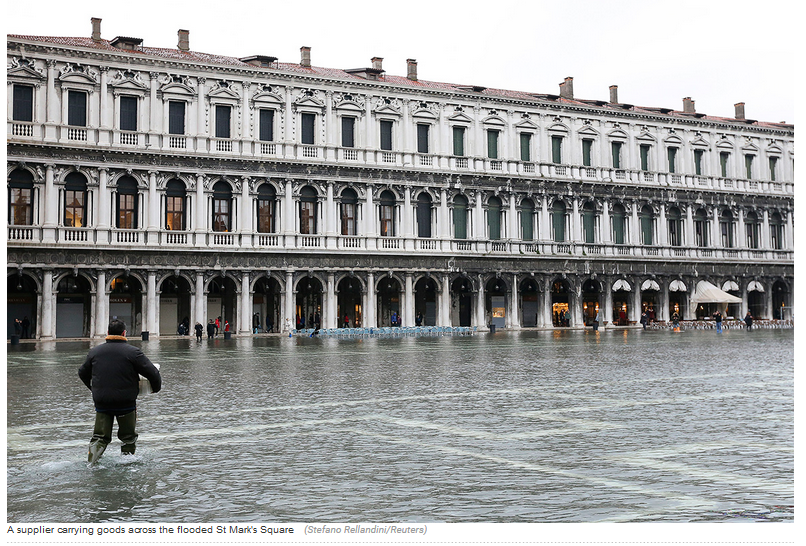 St. Mark’s Square
2 February 2015
http://www.ibtimes.co.uk/venice-carnival-2015-revellers-try-keep-their-costumes-dry-flooded-st-marks-square-1486241
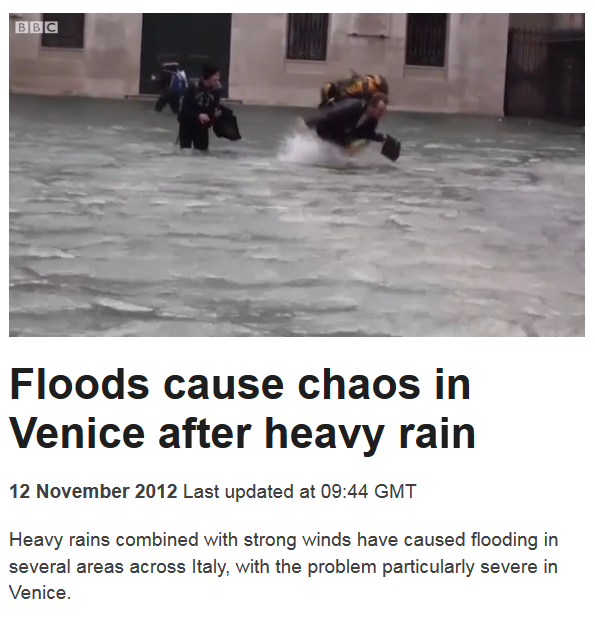 http://www.bbc.com/news/world-europe-20294488
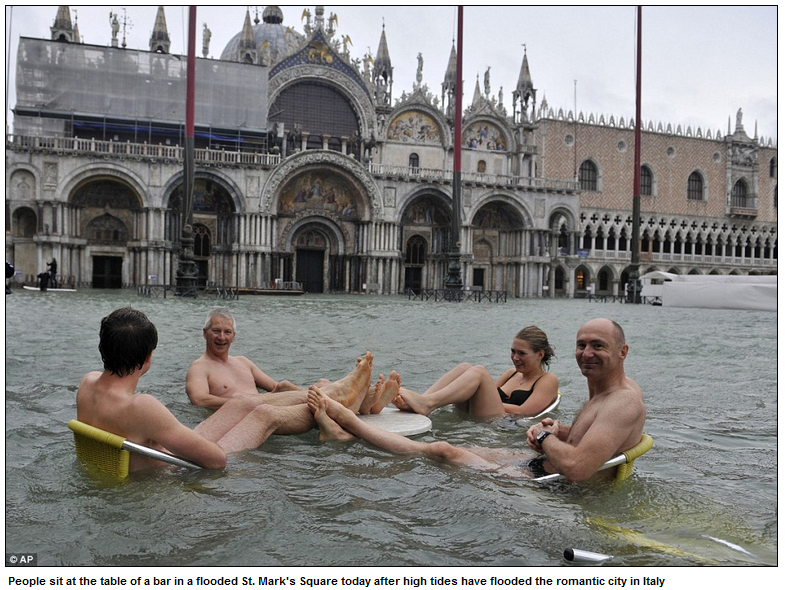 St. Mark’s Square
11 November  2012
http://www.dailymail.co.uk/news/article-2231342/Tourists-swim-Venices-iconic-St-Marks-Square-Floating-City-flooded-high-tides.html
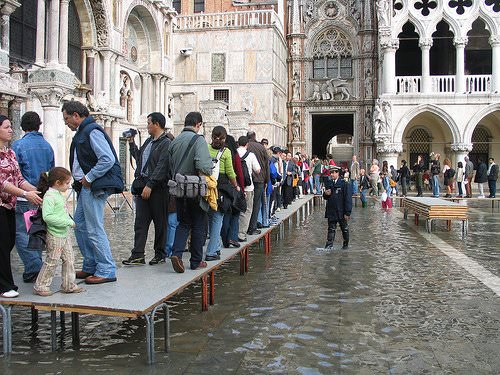 https://www.walksofitaly.com/blog/venice/flooding-acqua-alta-tips
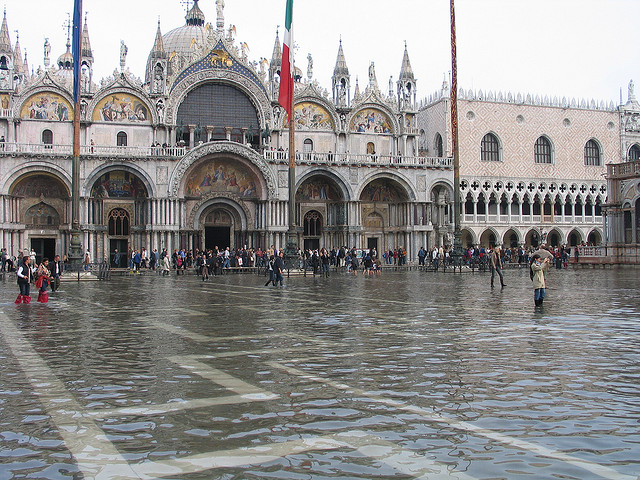 “. . . acqua alta . . . water reaching 110 cm, at which point flooding covers 14 percent of Venice, happens about four times a year.”
https://www.walksofitaly.com/blog/venice/flooding-acqua-alta-tips
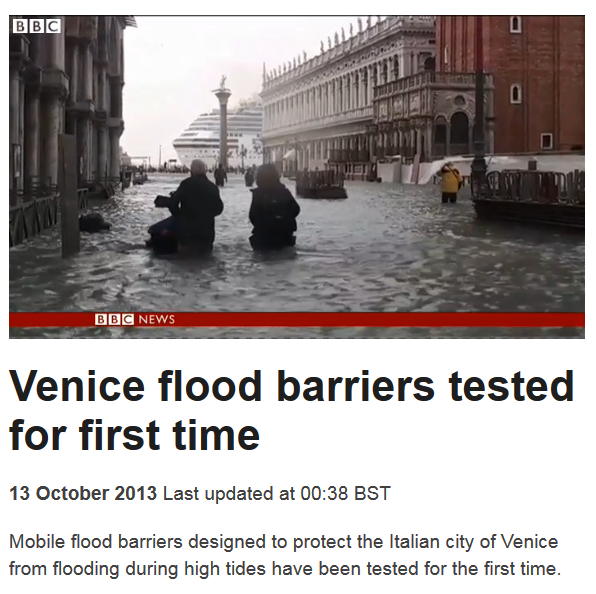 http://www.bbc.com/news/world-europe-24510314
you can go on-line and experiment with computer models that show you when Venice, and how much of the rest of Italy, will disappear with global warming . . .
http://geology.com/sea-level-rise/venice.shtml
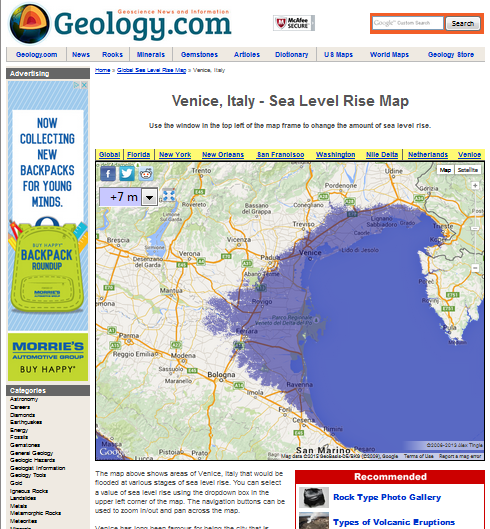 http://geology.com/sea-level-rise/venice.shtml
Martin J. Gannon and Rajnandini PillaiUnderstanding Global Cultures
Historically, Italy has been victimized by overwhelming natural disasters

Earthquakes
Volcanoes
Floods
Famines
www.d.umn.edu/cla/faculty/troufs/anth1095/index.html#Gannon
“There were sixteen good harvests and 111 famine years in northern Italy from 
1451 to 1767.”
Alan Macfarlane (1997). p.64. ISBN 0-631-18117-2
https://en.wikipedia.org/wiki/Famine
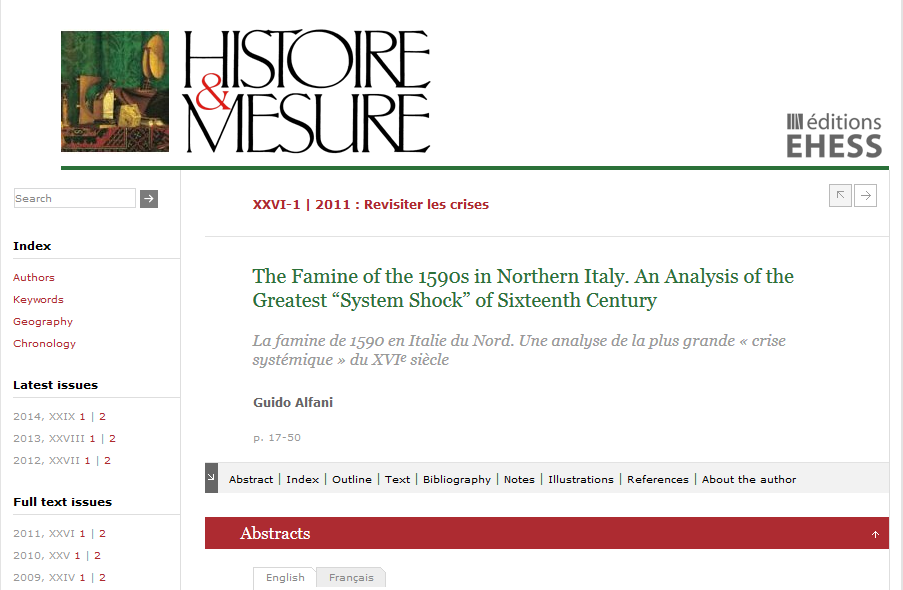 http://histoiremesure.revues.org/4119?lang=en
Famines in Italy: a chronology and a short account 
(ca. 1250-1810)
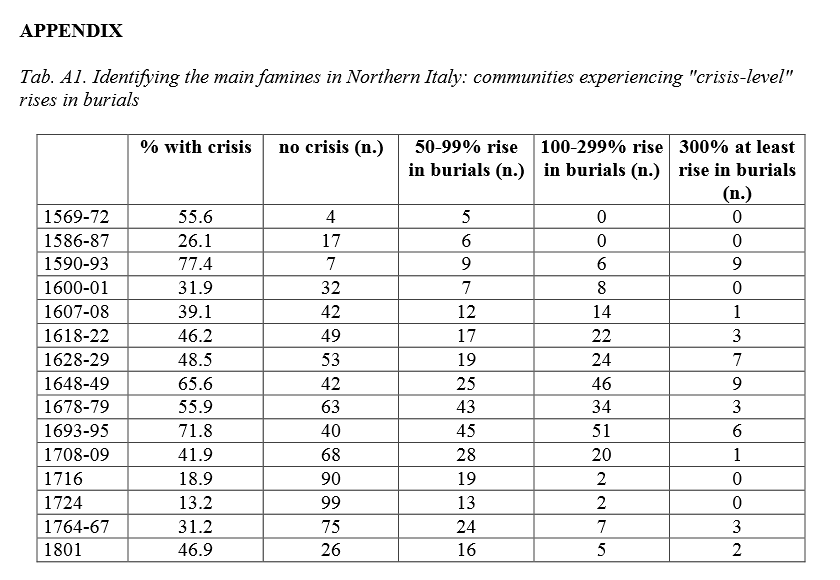 http://www.eshd.eu/sites/default/files/webform/famineinitaly_alfani_mocarelli_strangio.pdf
Martin J. Gannon and Rajnandini PillaiUnderstanding Global Cultures
Historically, Italy has been victimized by overwhelming natural disasters

Earthquakes
Volcanoes
Floods
Famines
. . . and . . .
www.d.umn.edu/cla/faculty/troufs/anth1095/index.html#Gannon
Martin J. Gannon and Rajnandini PillaiUnderstanding Global Cultures
Historically, Italy has been victimized by overwhelming natural disasters

and widespread fires
forest-fire type
www.d.umn.edu/cla/faculty/troufs/anth1095/index.html#Gannon
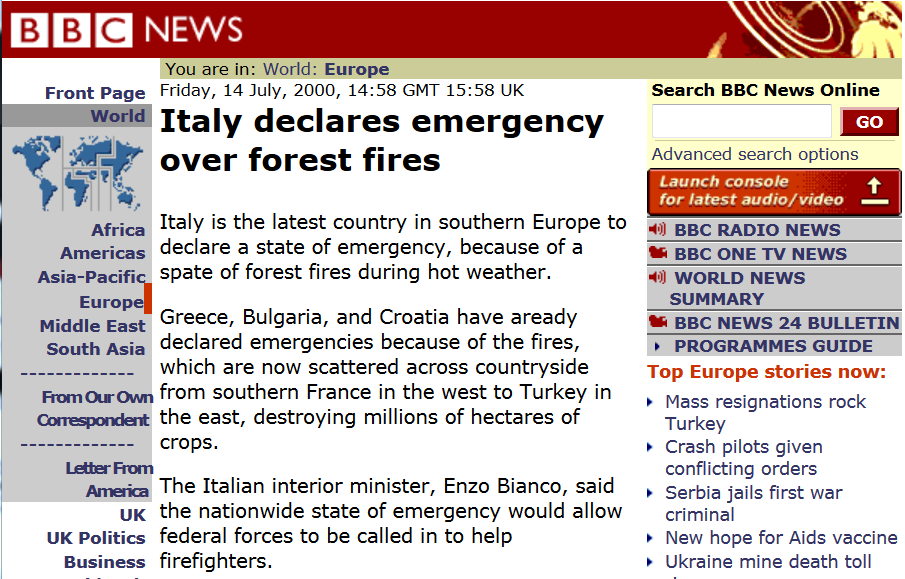 http://news.bbc.co.uk/2/hi/europe/830513.stm
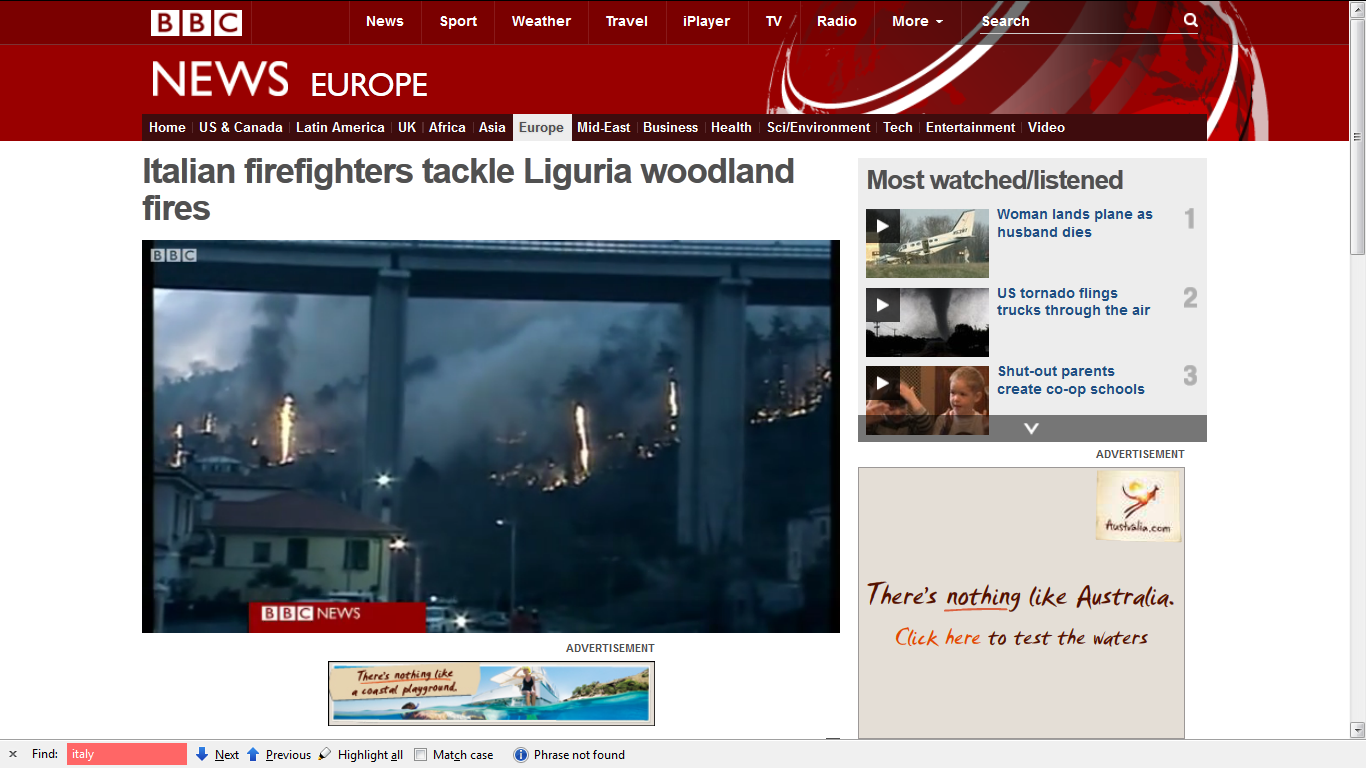 http://www.guardian.co.uk/world/2011/oct/26/flash-floods-hit-italy
Martin J. Gannon and Rajnandini PillaiUnderstanding Global Cultures
It is a geologically young country, most of which cannot be categorized as terra firma, and there have been so many mudslides resulting in great loss of property and life both in the past and in recent years that the Italians nickname the nation 

“landslide country”
www.d.umn.edu/cla/faculty/troufs/anth1095/index.html#Gannon
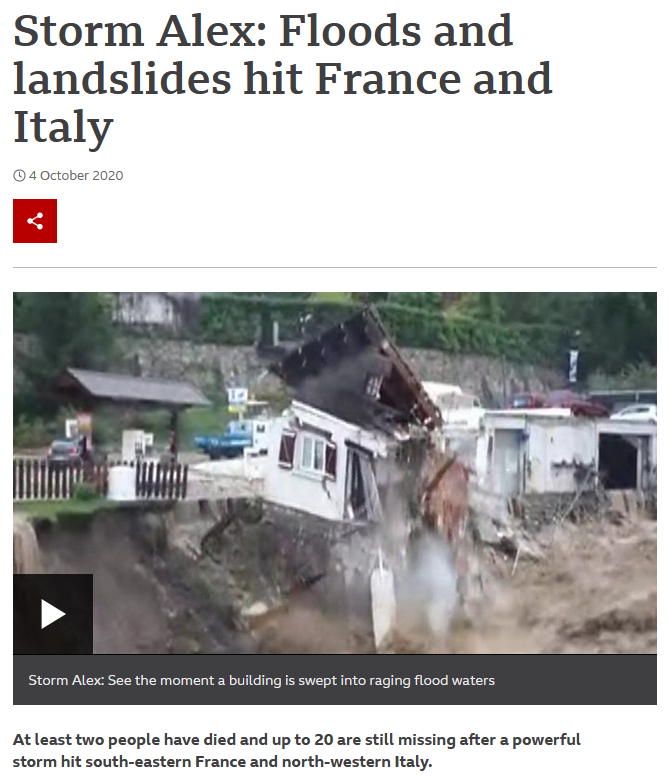 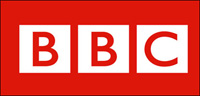 04 October 2020
https://www.bbc.com/news/world-europe-54402096
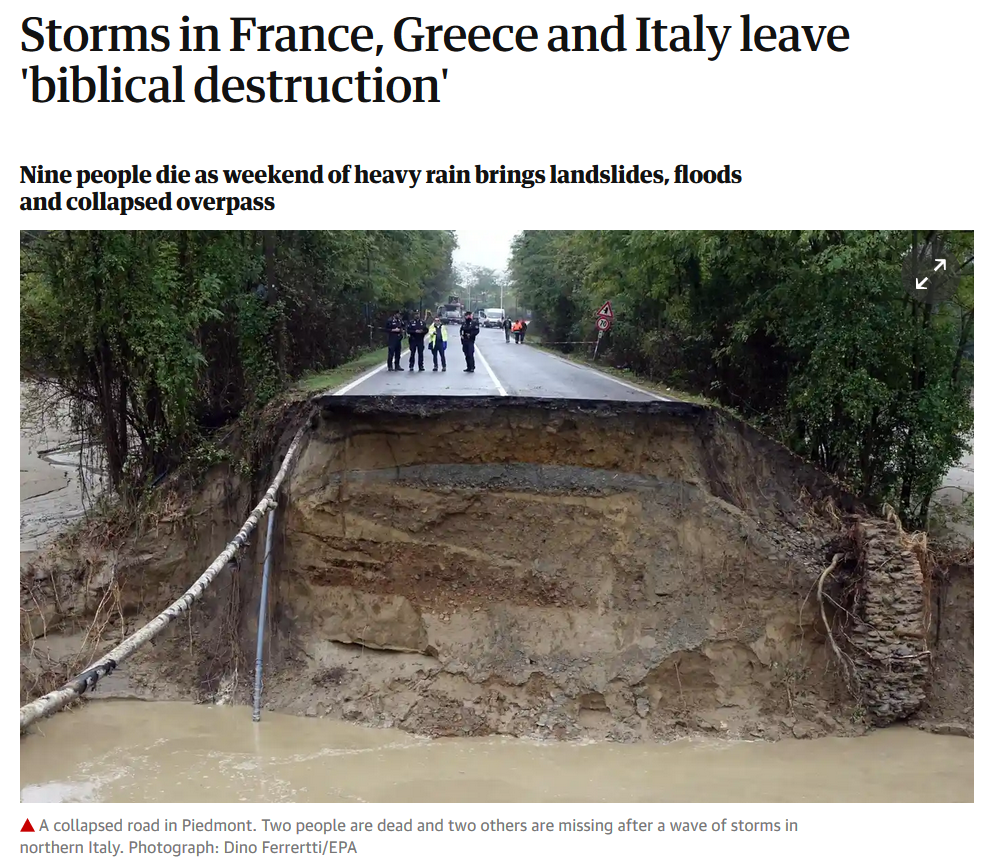 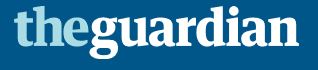 Mon 25 Nov 2019
https://www.theguardian.com/world/2019/nov/25/storms-france-greece-italy-destruction-floods?CMP=Share_iOSApp_Other
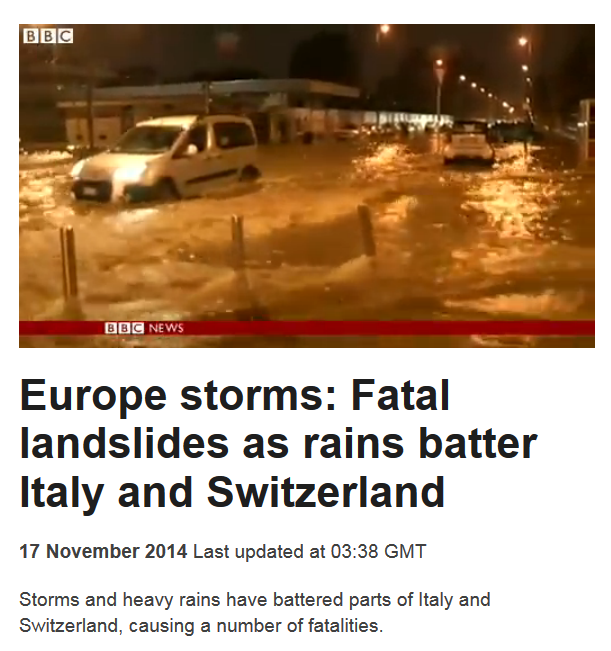 http://www.bbc.com/news/world-europe-30076940
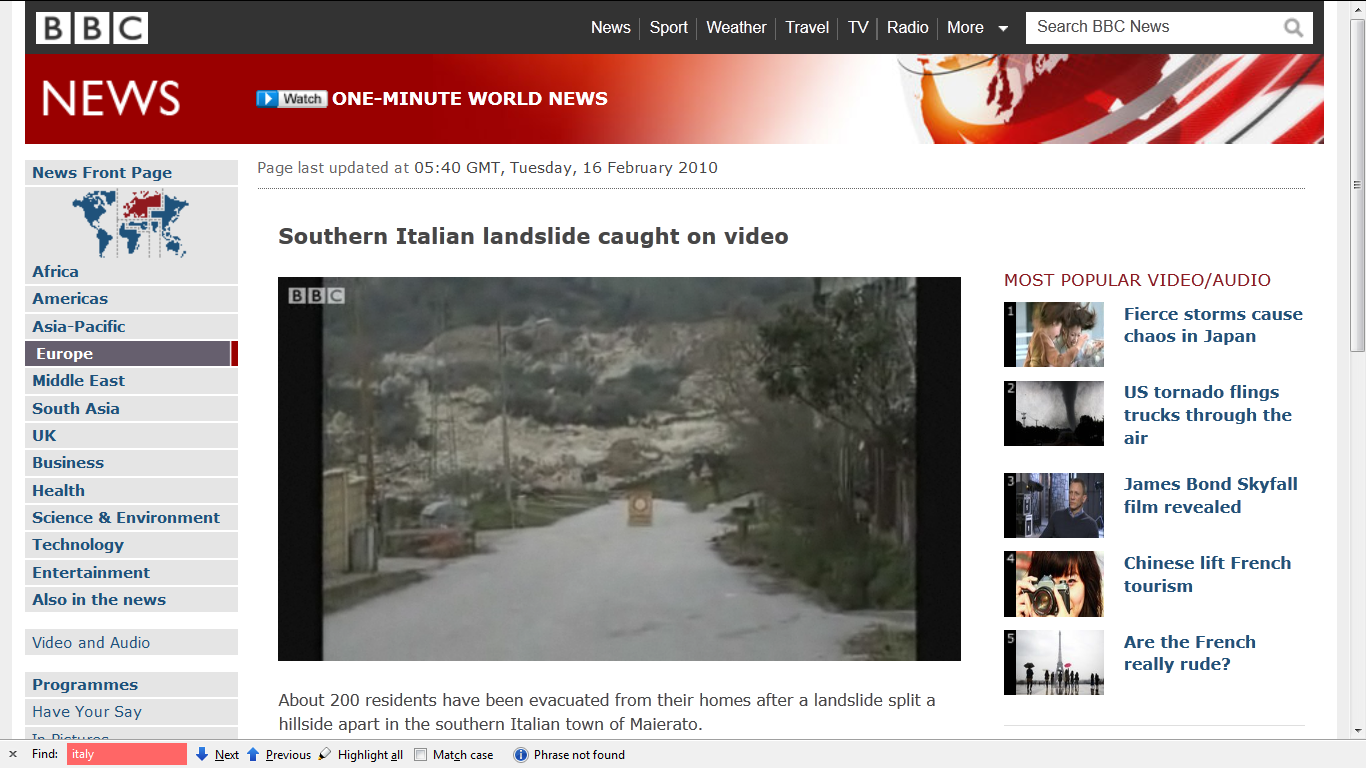 http://news.bbc.co.uk/2/hi/8517378.stm
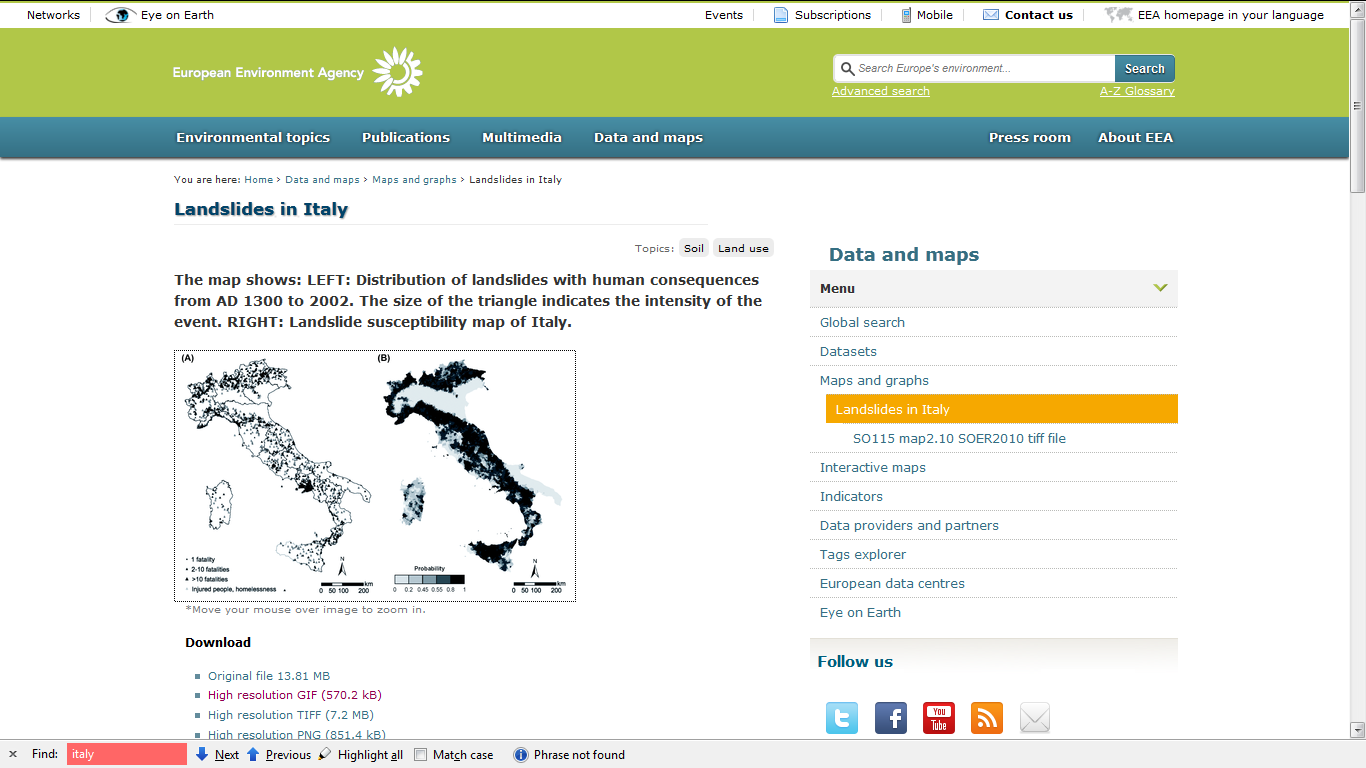 http://www.eea.europa.eu/data-and-maps/figures/landslides-in-italy
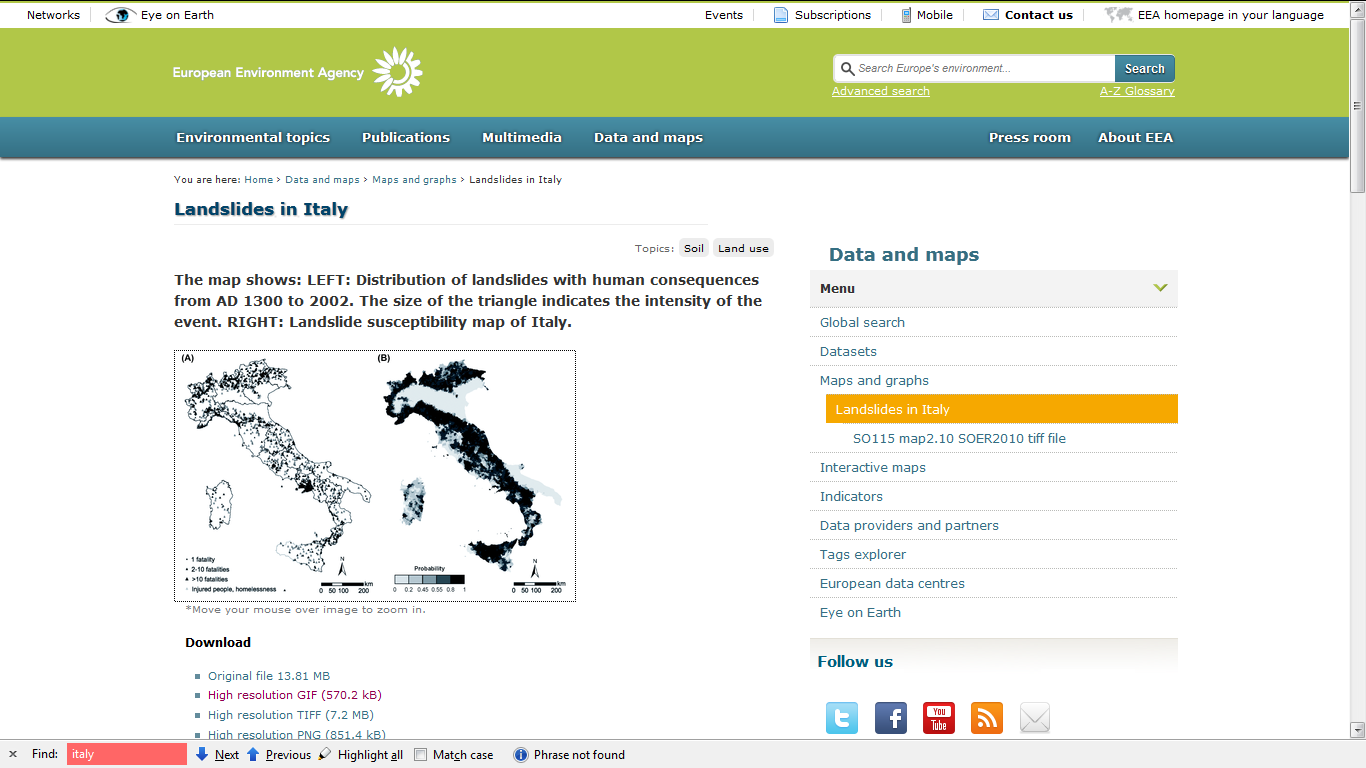 http://www.eea.europa.eu/data-and-maps/figures/landslides-in-italy
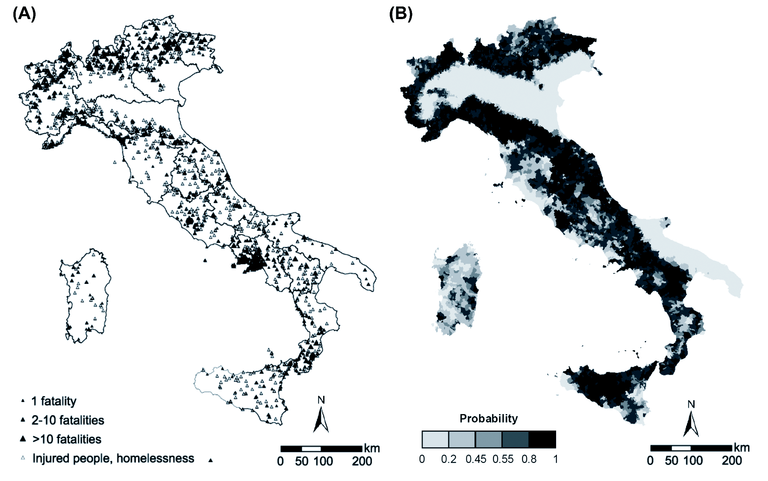 The map shows: LEFT: Distribution of landslides with human consequences from AD 1300 to 2002. The size of the triangle indicates the intensity of the event. RIGHT: Landslide susceptibility map of Italy.
http://www.eea.europa.eu/data-and-maps/figures/landslides-in-italy
in Italy the forces of nature strongly affect their world view . . .
Martin J. Gannon and Rajnandini PillaiUnderstanding Global Cultures
As a result, Italy exudes an aura of
 “precariousness”
www.d.umn.edu/cla/faculty/troufs/anth1095/index.html#Gannon
Martin J. Gannon and Rajnandini PillaiUnderstanding Global Cultures
Italians tend to accept 
insecurity as a fact of life.  

This acceptance may explain why they seem to be able to 
enjoy life more for the moment 
and why the are willing 
to accept events as they happen
www.d.umn.edu/cla/faculty/troufs/anth1095/index.html#Gannon
Martin J. Gannon and Rajnandini PillaiUnderstanding Global Cultures
Italians tend to feel that 

if something is going to happen, 
it will, 
and that not much can be done about it
www.d.umn.edu/cla/faculty/troufs/anth1095/index.html#Gannon
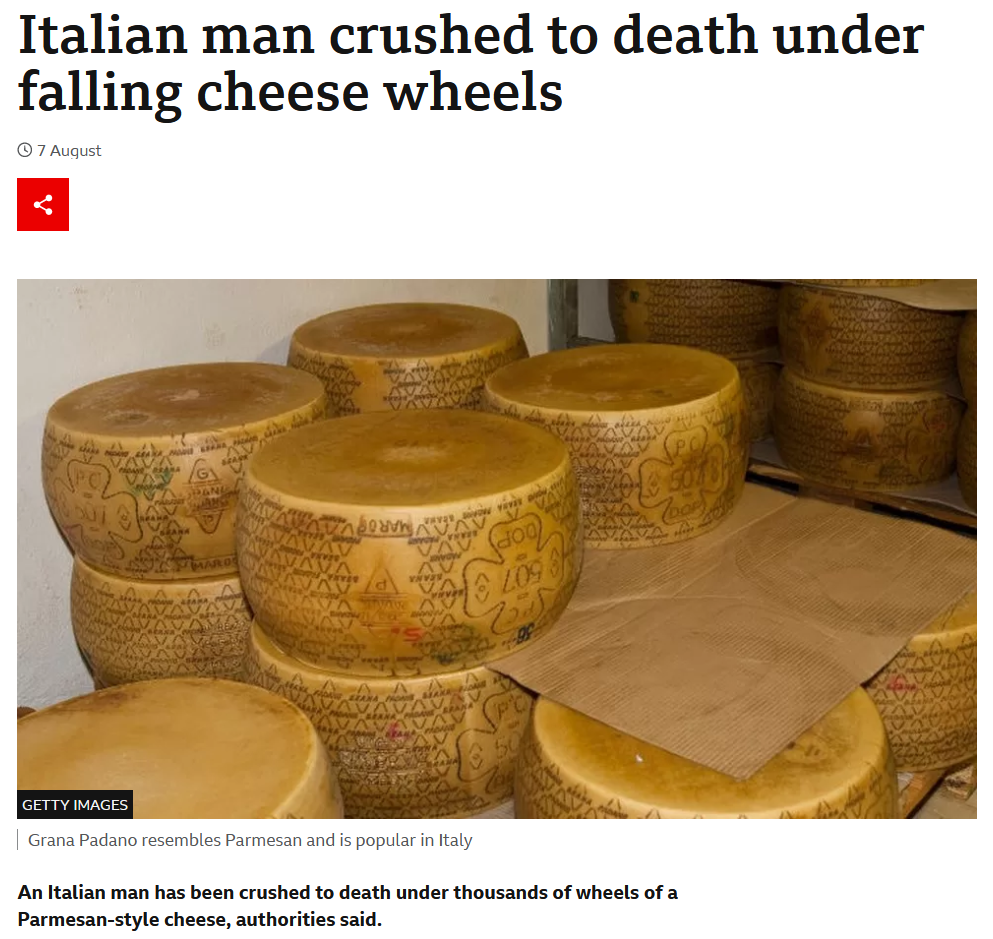 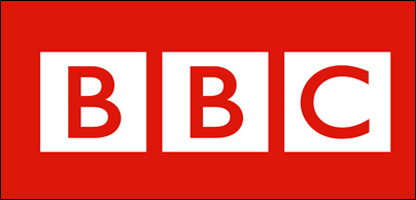 7 August 2023
https://www.bbc.com/news/world-europe-66429342
Martin J. Gannon and Rajnandini PillaiUnderstanding Global Cultures
George Foster: 
“Peasant Fatalism”
www.d.umn.edu/cla/faculty/troufs/anth1095/index.html#Gannon
“Classics" in the Anthropology of Europe
George Foster
 “Peasant Society and the 	Image of Limited Good.” 
			American 
			Anthropologist 
			67:293-315.
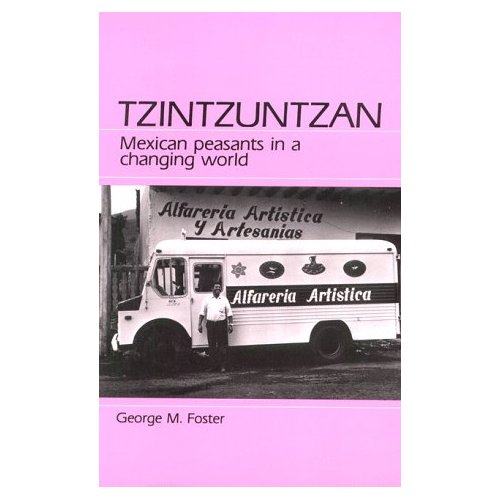 Parman's classic picks -- Tony Galt
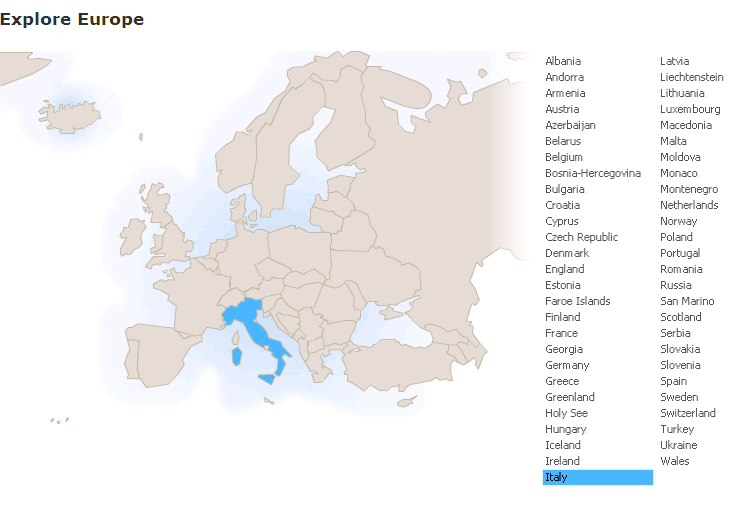 Some Background to the Country
History 
and World View
Italy
Martin J. Gannon and Rajnandini PillaiUnderstanding Global Cultures
Italy’s history is filled 
with many culturally rich 
and influential periods . . .
www.d.umn.edu/cla/faculty/troufs/anth1095/index.html#Gannon
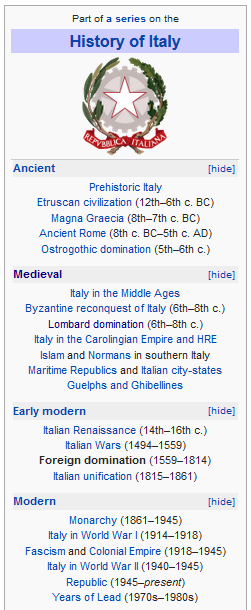 http://en.wikipedia.org/wiki/History_of_Italy_during_foreign_domination_and_the_unification
some examples . . .
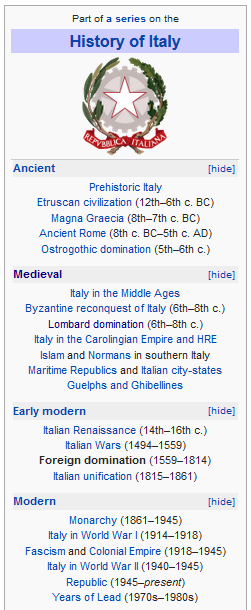 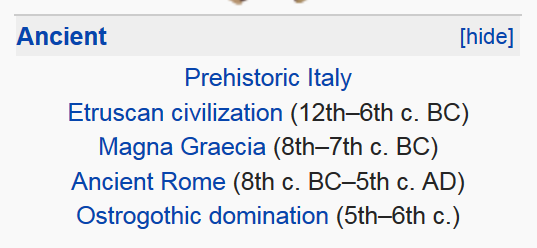 http://en.wikipedia.org/wiki/History_of_Italy_during_foreign_domination_and_the_unification
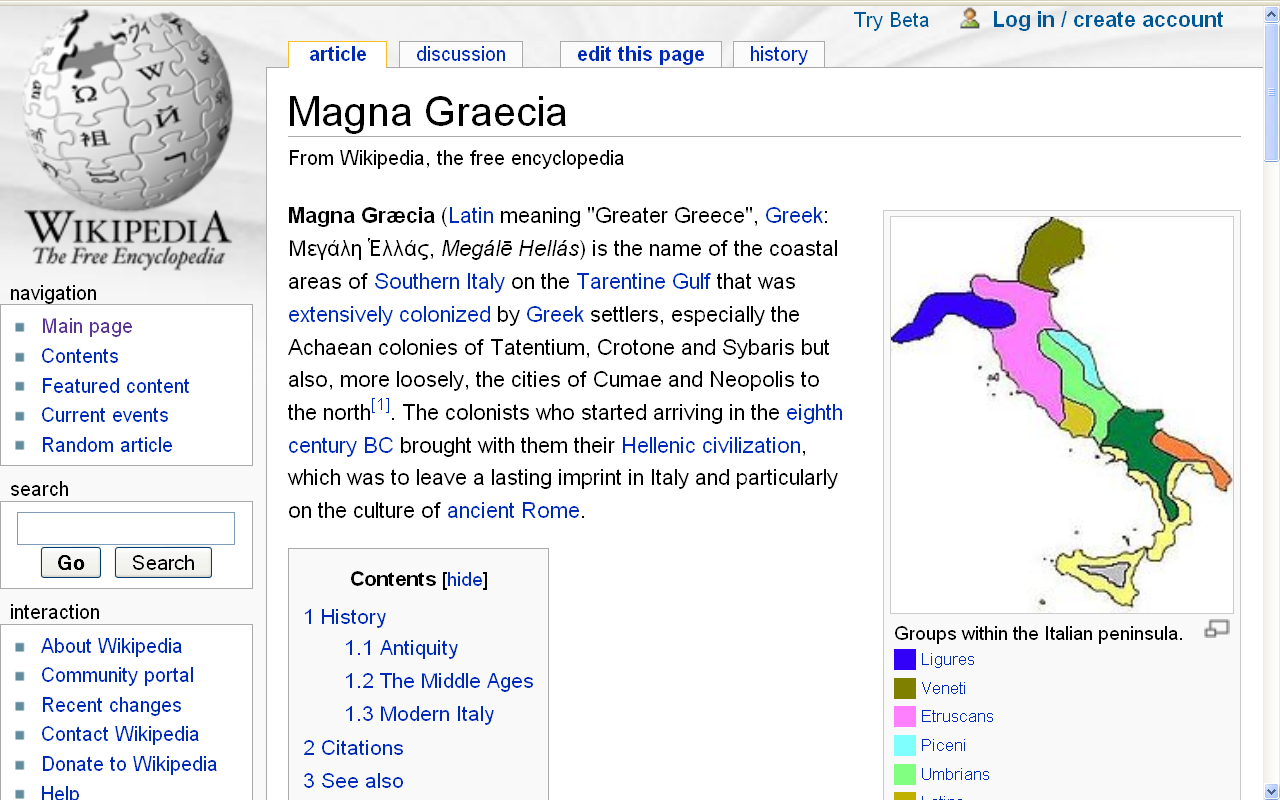 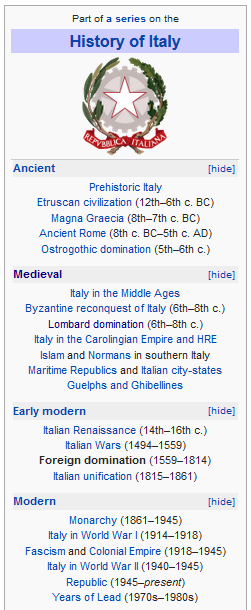 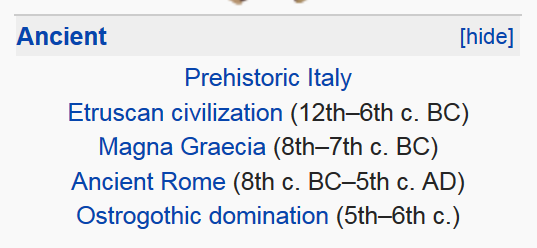 http://en.wikipedia.org/wiki/History_of_Italy_during_foreign_domination_and_the_unification
Martin J. Gannon and Rajnandini PillaiUnderstanding Global Cultures
Italy’s history is filled with many culturally rich and influential periods, including . . .

The Roman Empire
The Renaissance
www.d.umn.edu/cla/faculty/troufs/anth1095/index.html#Gannon
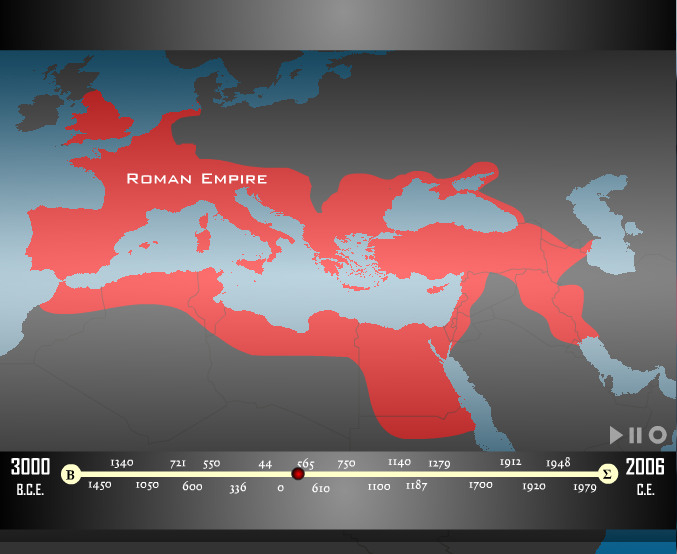 http://www.mapsofwar.com/images/EMPIRE17.swf
http://www.mapsofwar.com/images/EMPIRE17.swf
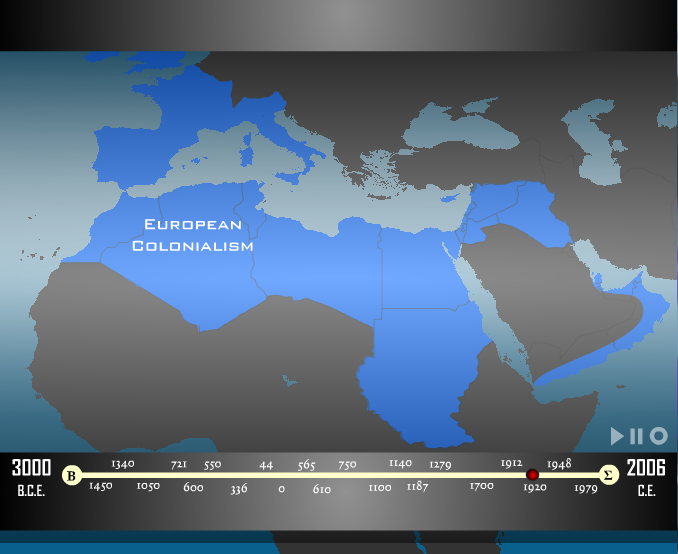 http://www.mapsofwar.com/images/EMPIRE17.swf
http://www.mapsofwar.com/images/EMPIRE17.swf
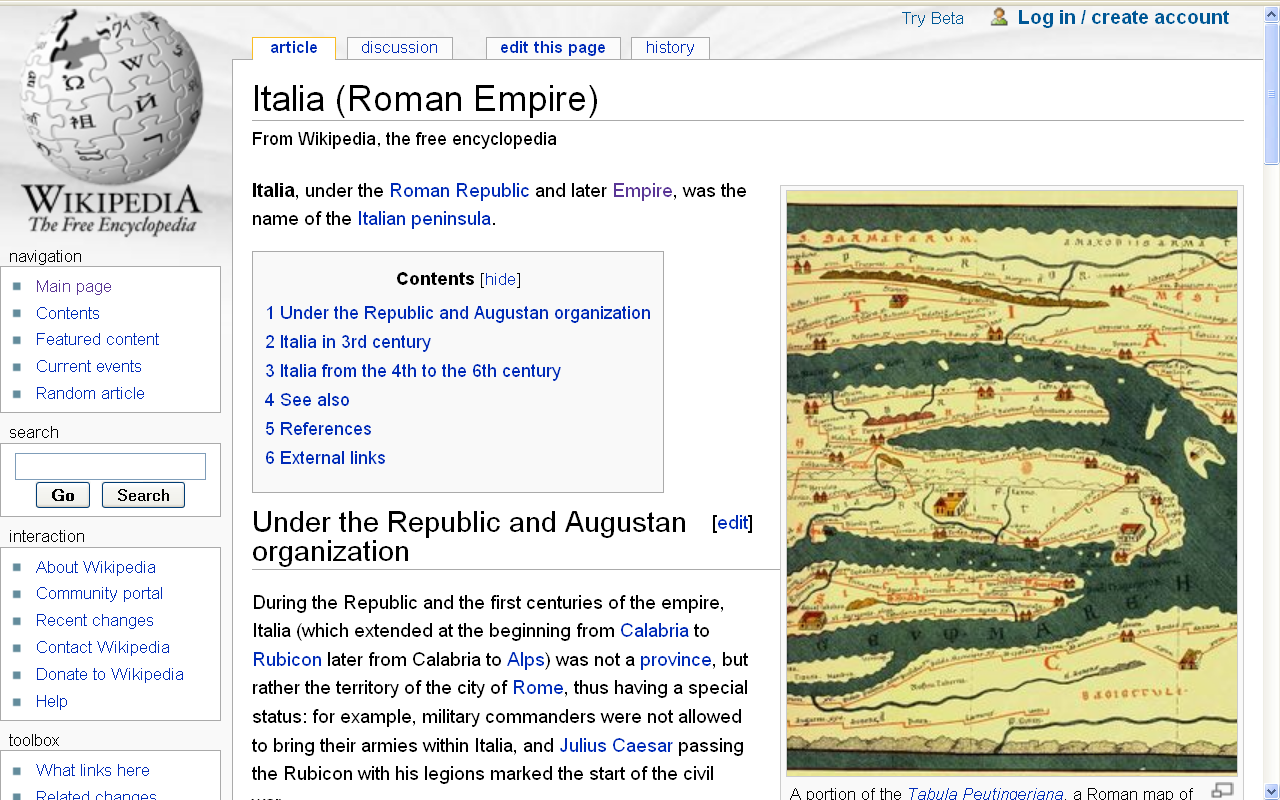 8th Century B.C. – Decline and Fall of Rome A.D. 476
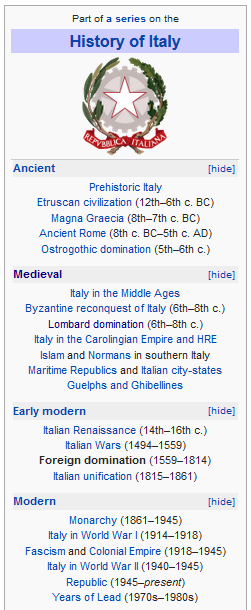 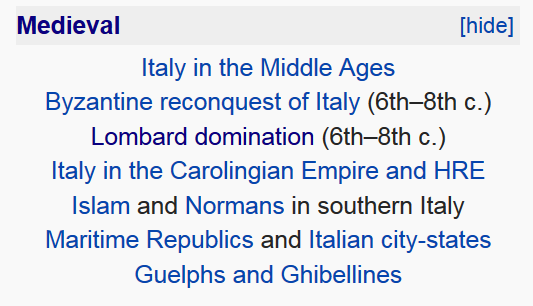 http://en.wikipedia.org/wiki/History_of_Italy_during_foreign_domination_and_the_unification
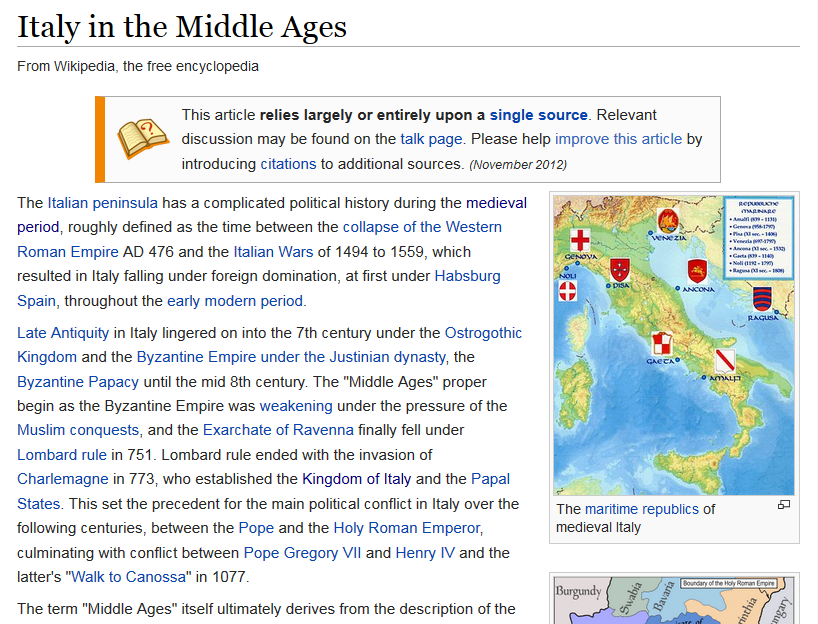 https://en.wikipedia.org/wiki/Italy_in_the_Middle_Ages
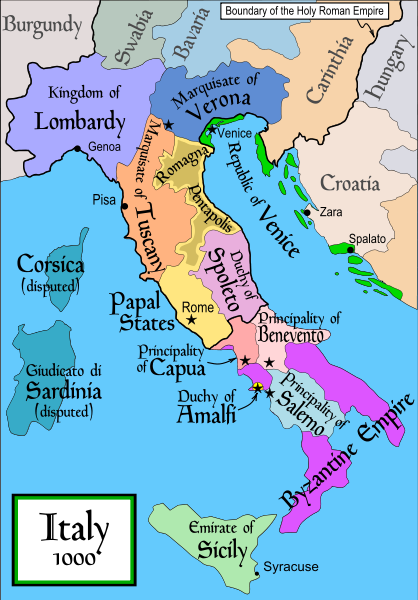 1000 AD
Italy was divided for centuries into small kingdoms and city-states
http://en.wikipedia.org/wiki/Italy
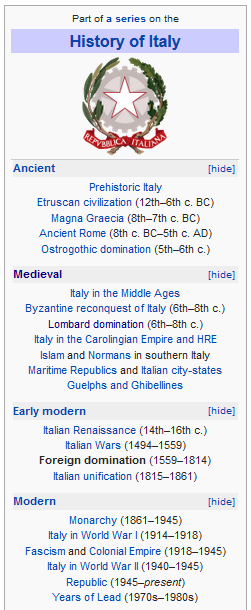 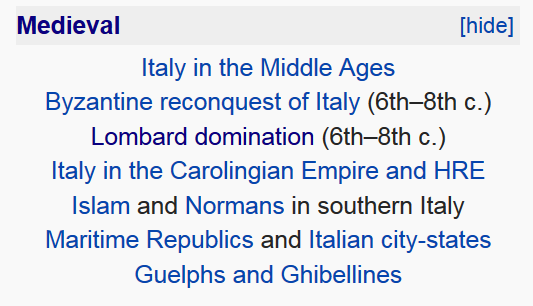 http://en.wikipedia.org/wiki/History_of_Italy_during_foreign_domination_and_the_unification
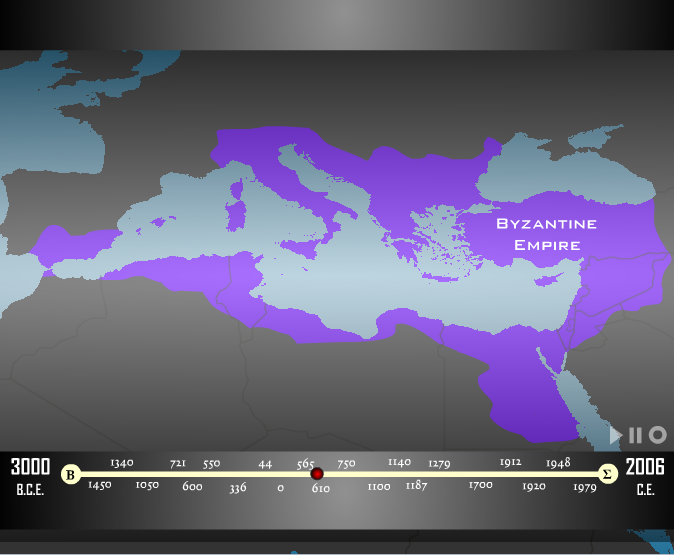 http://www.mapsofwar.com/images/EMPIRE17.swf
http://www.mapsofwar.com/images/EMPIRE17.swf
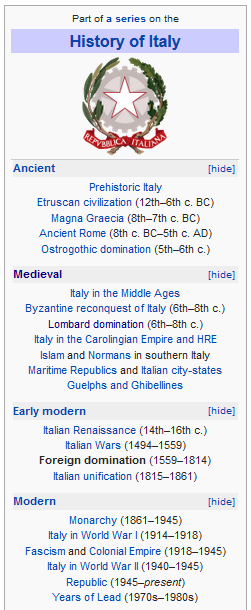 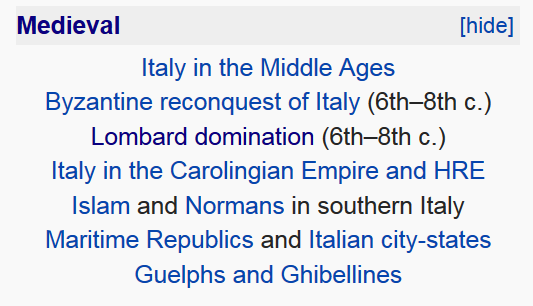 http://en.wikipedia.org/wiki/History_of_Italy_during_foreign_domination_and_the_unification
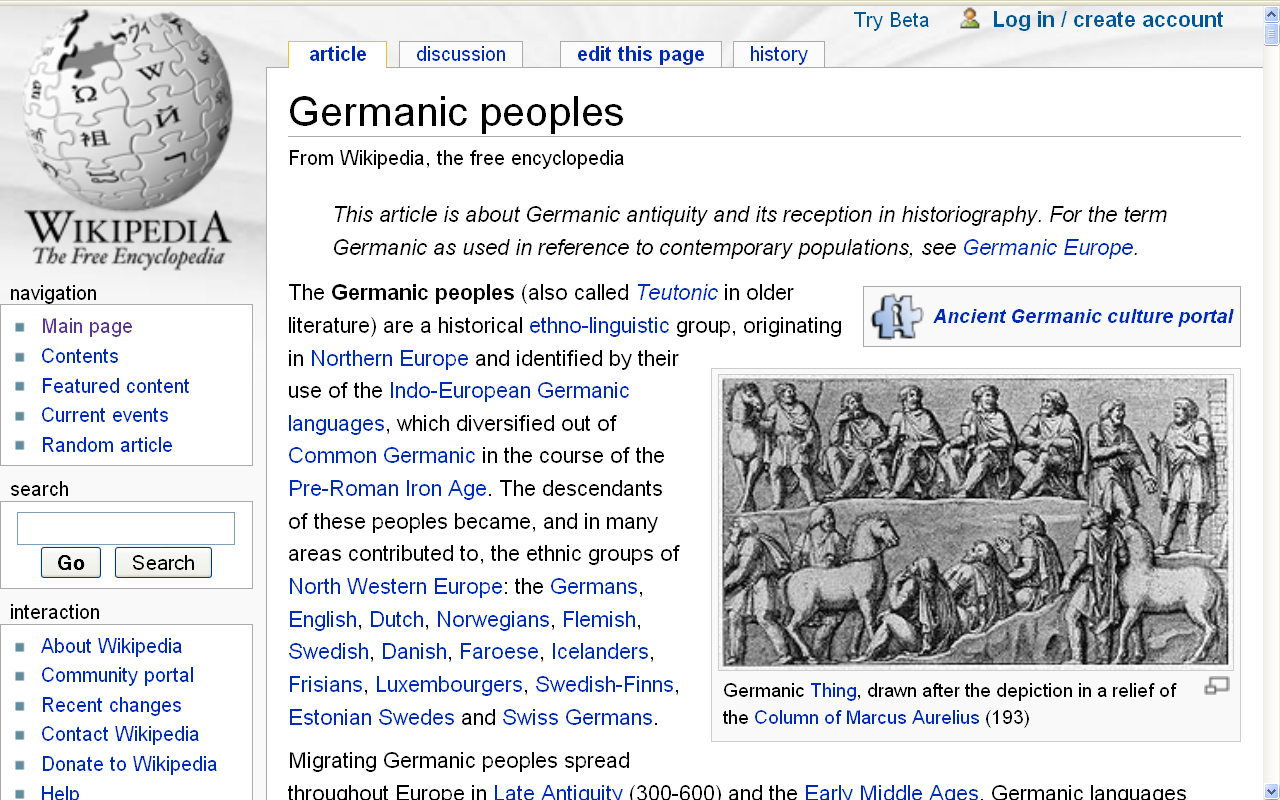 https://en.wikipedia.org/wiki/Germanic_peoples
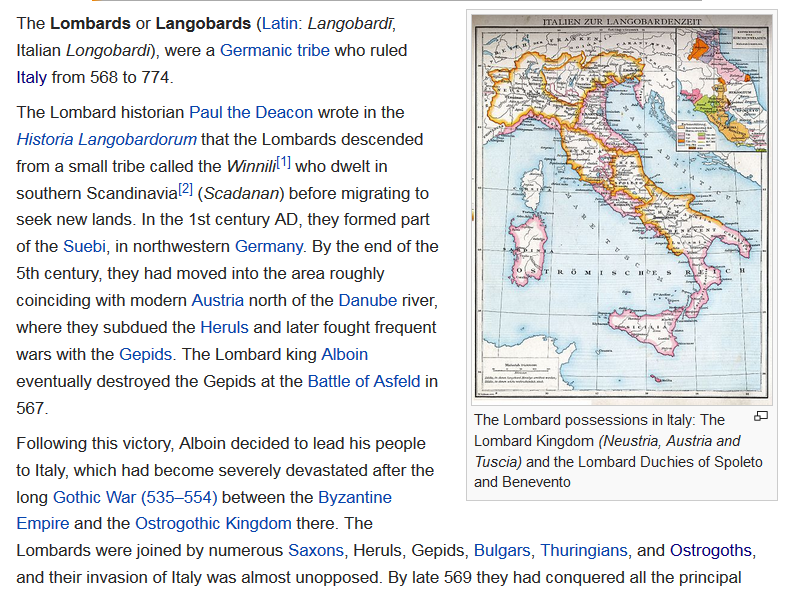 https://en.wikipedia.org/wiki/Lombards
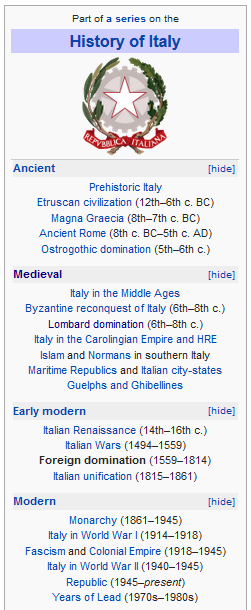 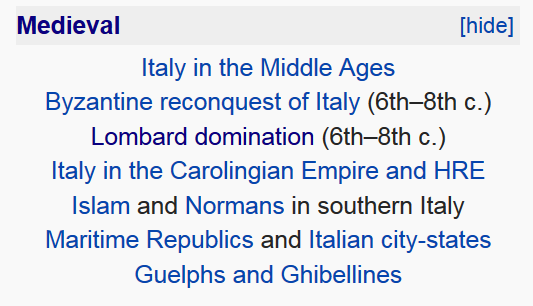 http://en.wikipedia.org/wiki/History_of_Italy_during_foreign_domination_and_the_unification
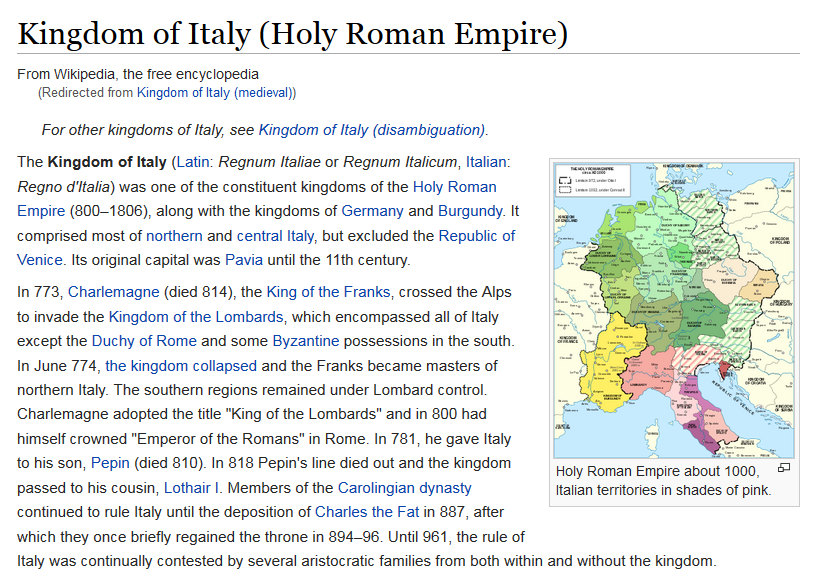 https://en.wikipedia.org/wiki/Kingdom_of_Italy_%28Holy_Roman_Empire%29
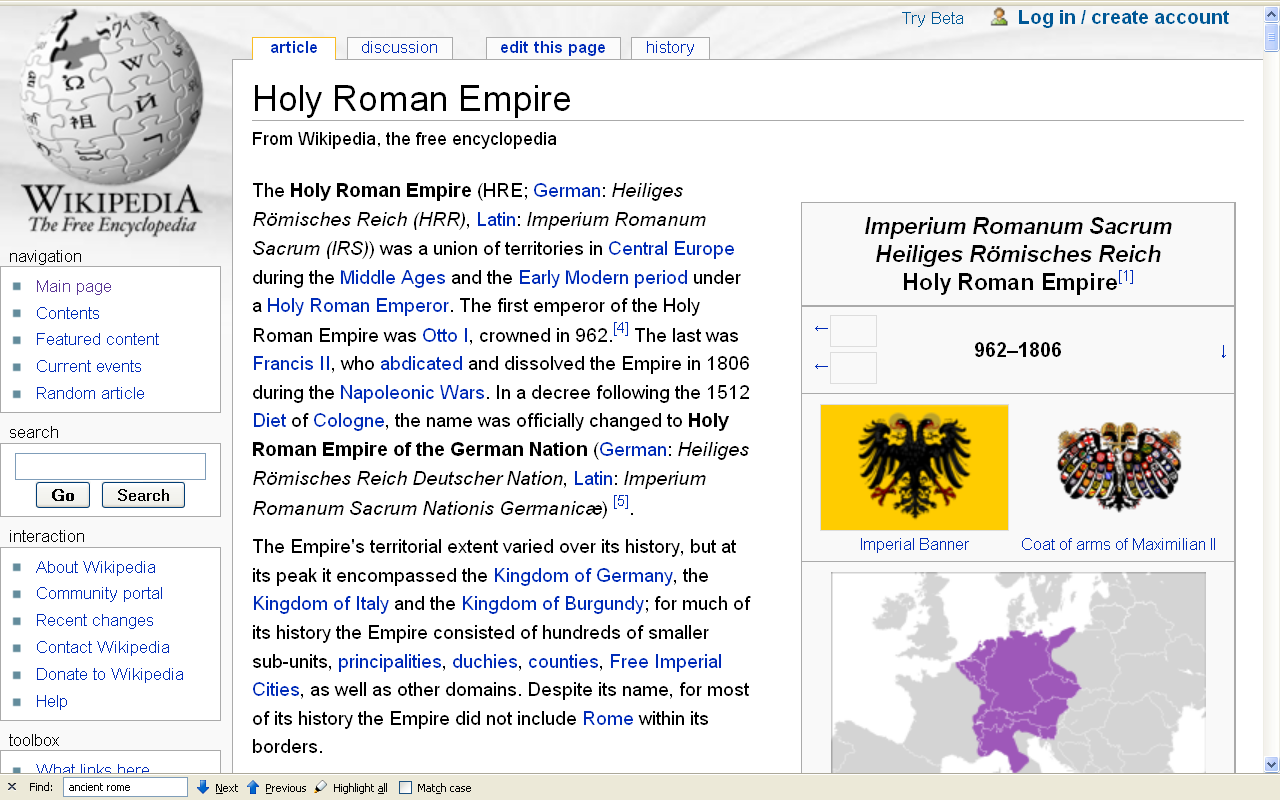 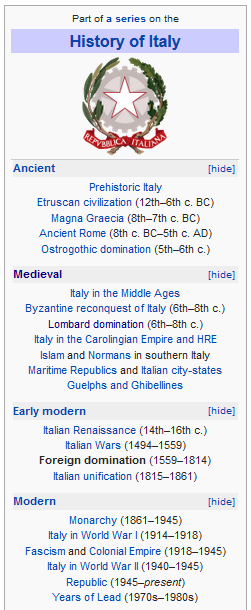 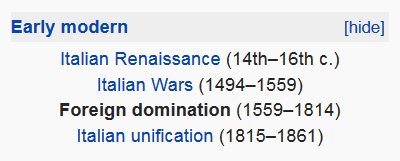 http://en.wikipedia.org/wiki/History_of_Italy_during_foreign_domination_and_the_unification
Martin J. Gannon and Rajnandini PillaiUnderstanding Global Cultures
Italy’s history is filled with many culturally rich and influential periods, including . . .

The Roman Empire
The Renaissance
www.d.umn.edu/cla/faculty/troufs/anth1095/index.html#Gannon
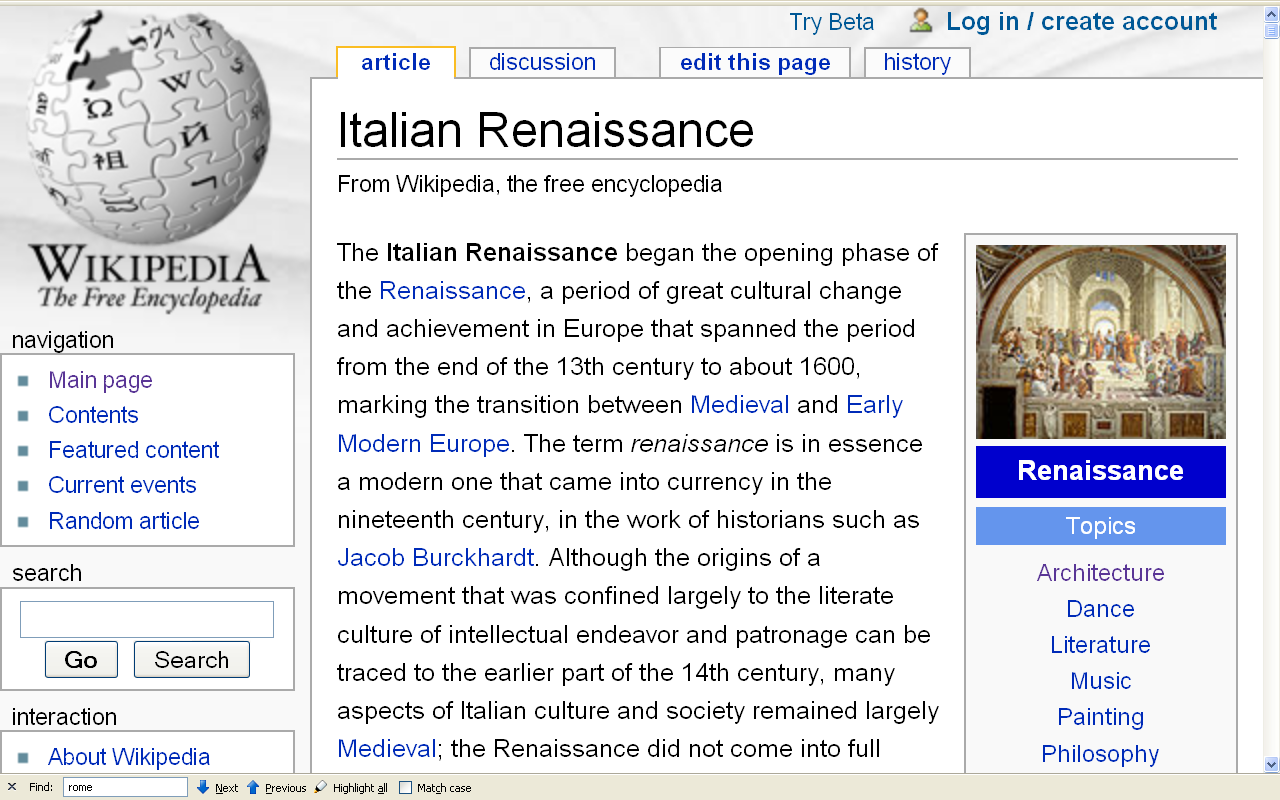 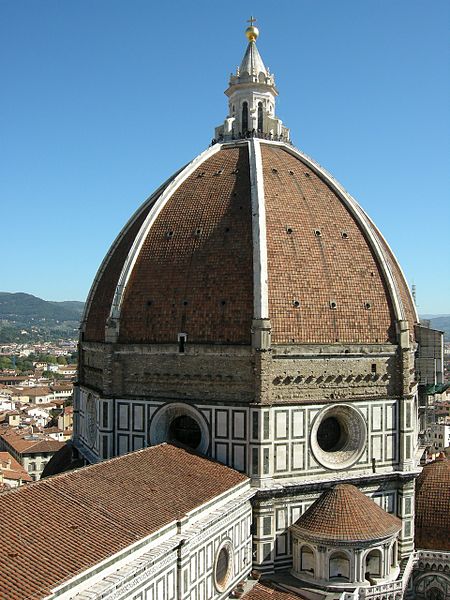 Filippo Brunelleschi
Santa Maria del Fiore cupola
https://commons.wikimedia.org/wiki/File:Santa_Maria_del_Fiore_cupola_%281622842169%29.jpg
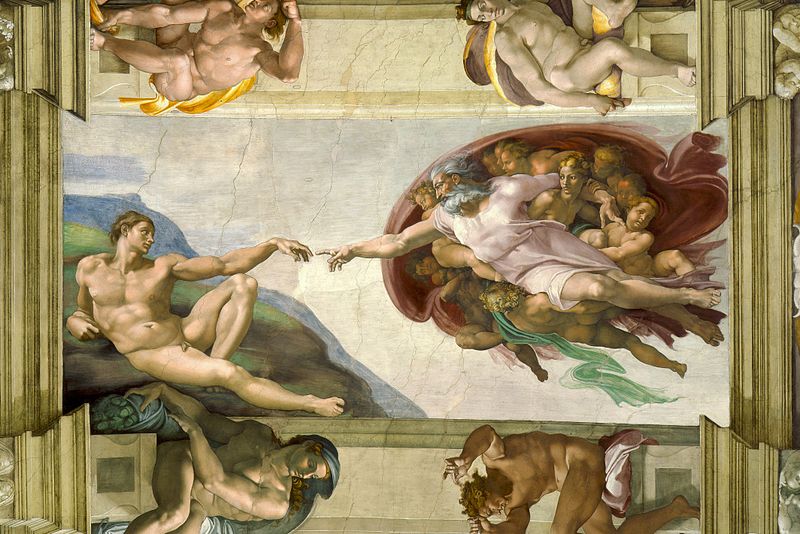 The Creation of Adam
Sistine Chapel
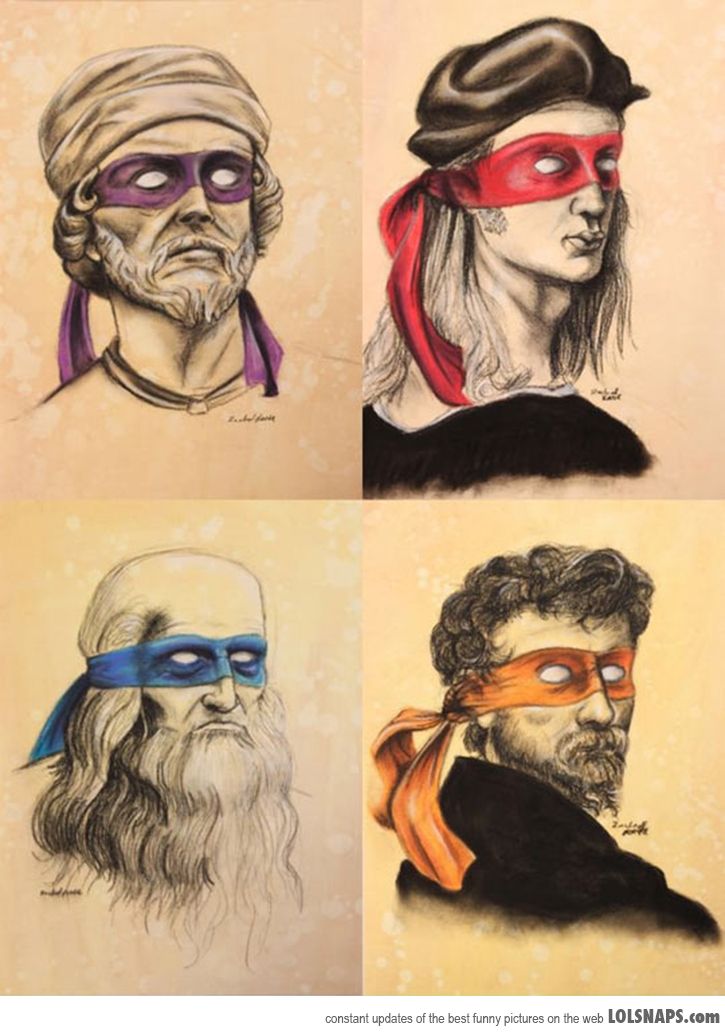 http://lolsnaps.com/funny/38709
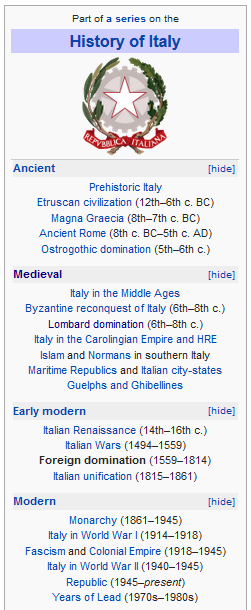 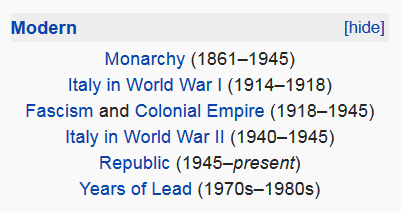 http://en.wikipedia.org/wiki/History_of_Italy_during_foreign_domination_and_the_unification
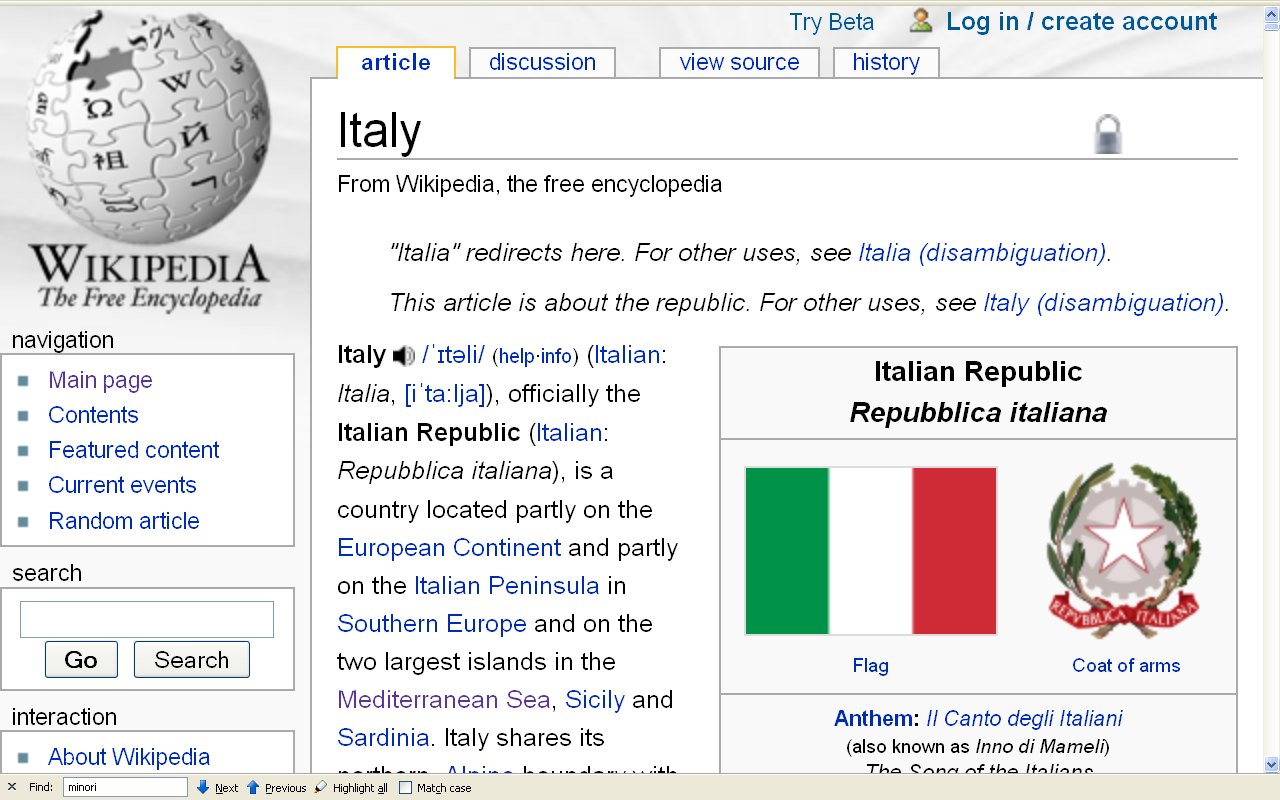 Formation of Italy
Unification —17 March 1861 
Republic —2 June 1946
http://en.wikipedia.org/wiki/Italy
Martin J. Gannon and Rajnandini PillaiUnderstanding Global Cultures
Italy emerged as a nation-state 
in 1861
as a result of national unification, known as the 
risorgimento, 
or revival
www.d.umn.edu/cla/faculty/troufs/anth1095/index.html#Gannon
Martin J. Gannon and Rajnandini PillaiUnderstanding Global Cultures
Before unification, 
Italians never quite identified with the many foreign bodies that conquered and ruled them
. . .
www.d.umn.edu/cla/faculty/troufs/anth1095/index.html#Gannon
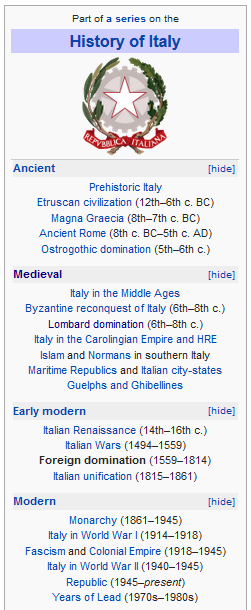 http://en.wikipedia.org/wiki/History_of_Italy_during_foreign_domination_and_the_unification
Martin J. Gannon and Rajnandini PillaiUnderstanding Global Cultures
Before unification, Italians never quite identified with the many foreign bodies that conquered and ruled them.  
This is a possible explanation for Italians’ historic contempt for the law and paying taxes
and even though Italians have been influenced overwhelmingly by foreign rule, they have managed to create a culture that is distinctly their own
www.d.umn.edu/cla/faculty/troufs/anth1095/index.html#Gannon
“On Day 1 of Broad Lockdown, a Debate Arises: Can Italians Follow the Rules?”
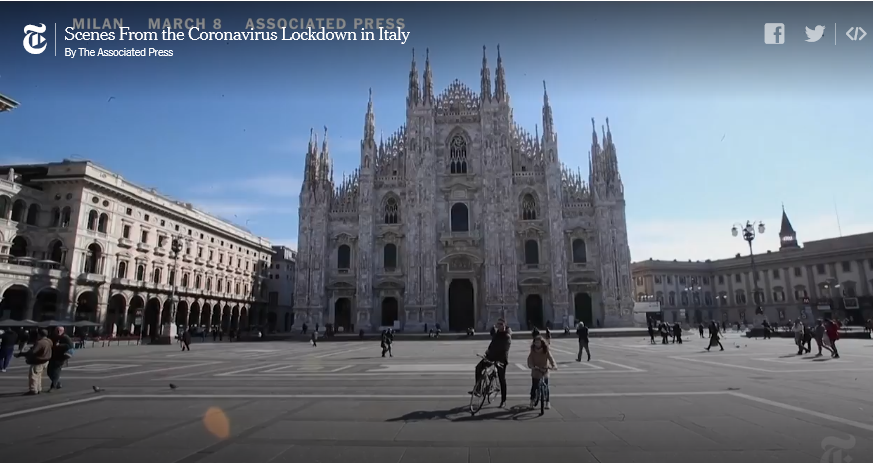 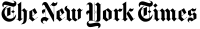 March 19, 2020
https://www.nytimes.com/2020/03/08/world/europe/italy-coronavirus-quarantine.html?referringSource=articleShare
Martin J. Gannon and Rajnandini PillaiUnderstanding Global Cultures
Before unification, Italians never quite identified with the many foreign bodies that conquered and ruled them.  
This is a possible explanation for Italians’ historic contempt for the law and paying taxes; 
and even though Italians have been influenced overwhelmingly by foreign rule, they have managed to create a culture that is distinctly their own
www.d.umn.edu/cla/faculty/troufs/anth1095/index.html#Gannon
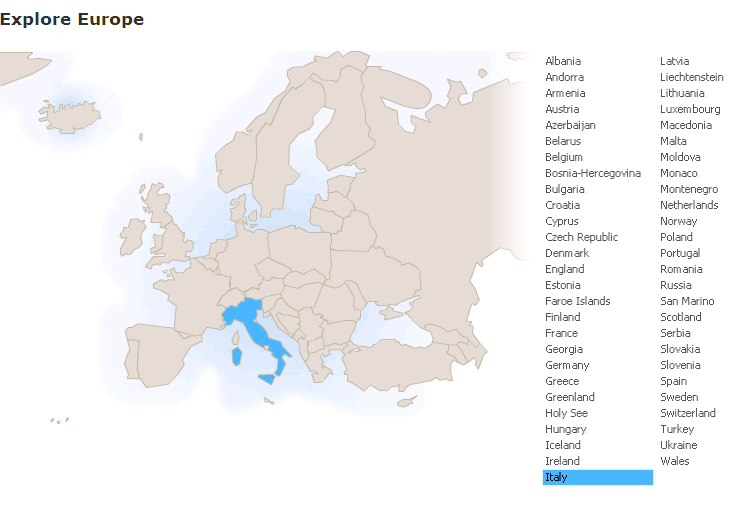 Some Background to the Country
The Opera 
and World View
Italy
Martin J. Gannon and Rajnandini Pillai nd Rajnandini PillaiUnderstanding Global Cultures
“To understand Italy
it is a good idea to 
look at the opera . . .”
www.d.umn.edu/cla/faculty/troufs/anth1095/index.html#Gannon
Martin J. Gannon and Rajnandini Pillai nd Rajnandini PillaiUnderstanding Global Cultures
. . . that art form 
that Italians invented

 and raised to its 
highest level of achievement
 
and that represents most, if not all, of 
the major features of Italian culture
www.d.umn.edu/cla/faculty/troufs/anth1095/index.html#Gannon
Martin J. Gannon and Rajnandini Pillai nd Rajnandini PillaiUnderstanding Global Cultures
. . . that art form 
that Italians invented

 and raised to its 
highest level of achievement
 
and that represents most, if not all, of 
the major features of Italian culture
Florence, Venice, and Rome were largely 
the cradles of opera
starting towards the end of the 16th century
(in Florence 1597)
www.d.umn.edu/cla/faculty/troufs/anth1095/index.html#Gannon
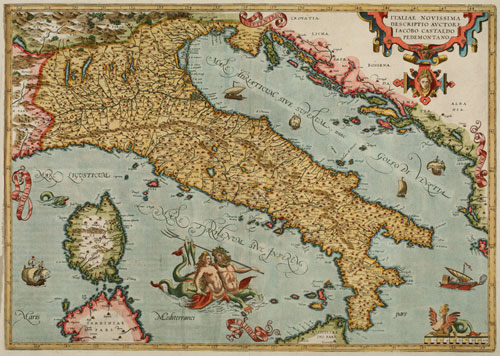 Venice
Florence
Genoa
Rome
Classic 16th Century Atlas Map of Italy
http://alteagallery.com/stock_detail.php?ref=9355
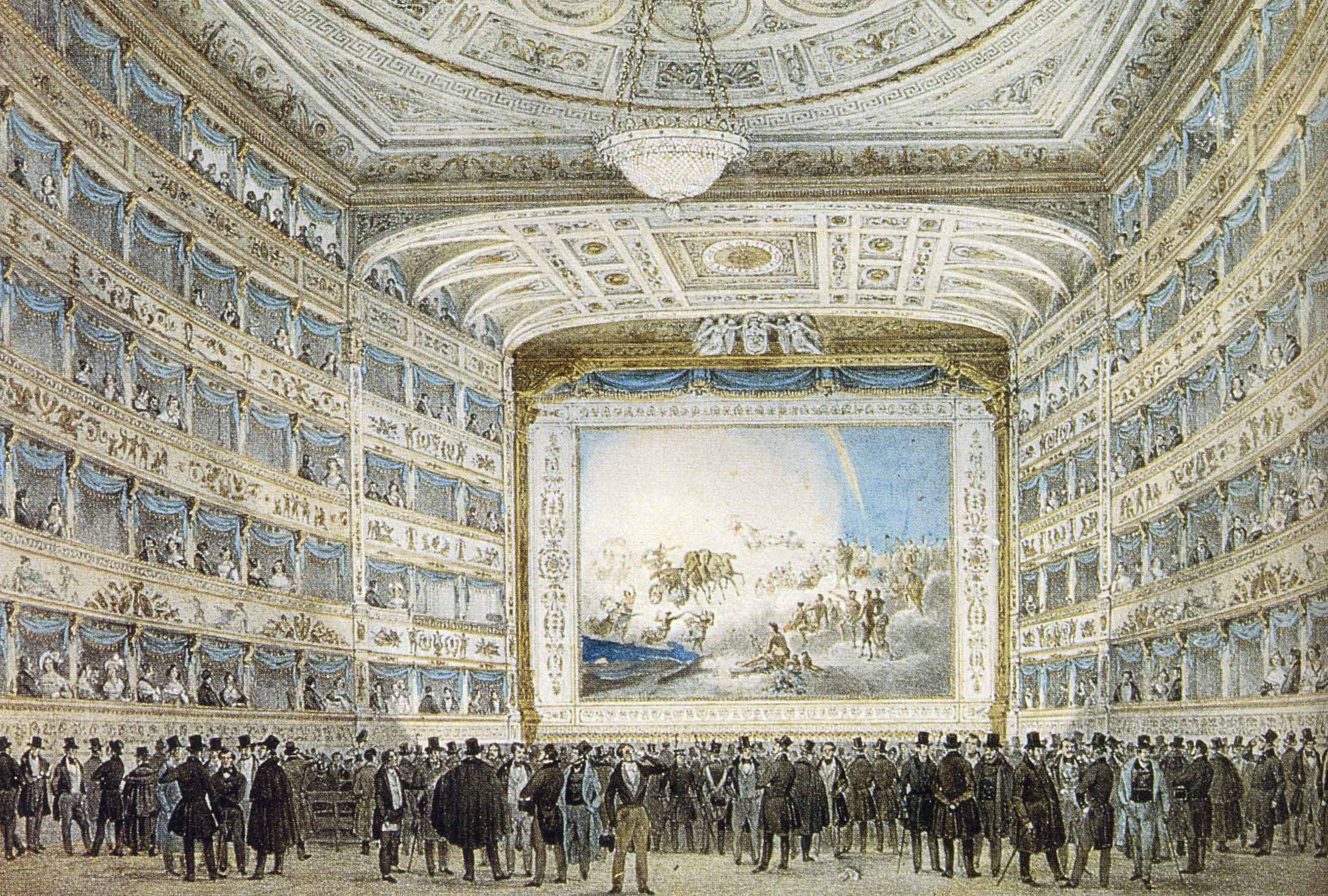 La Fenice opera house in Venice in 1837
https://en.wikipedia.org/wiki/Italian_opera
Martin J. Gannon and Rajnandini PillaiUnderstanding Global Cultures
“The reliance on spectacle must be clearly grasped if one wants to understand the Italians.  
Spectacle helps people solve most of their problems, and it governs public and private life.  
It is one of the reasons that Italians have always excelled in activities in which impressions are important . . .
opera
architecture
industrial / technological design
decoration
landscape gardening
cinema
fashions
www.d.umn.edu/cla/faculty/troufs/anth1095/index.html#Gannon
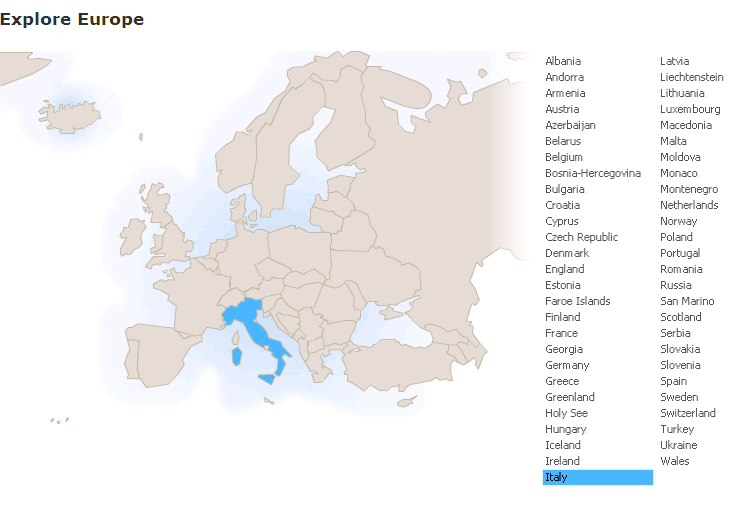 The Overture

Pageantry and Spectacle

Voice

Externalization

5.	Chorus and Soloists
Activities . . .
with Impressions
Italy
www.d.umn.edu/cla/faculty/troufs/anth1095/index.html#Gannon
Martin J. Gannon and Rajnandini PillaiUnderstanding Global Cultures
“The reliance on spectacle must be clearly grasped if one wants to understand the Italians.  
Spectacle helps people solve most of their problems, and it governs public and private life.  
It is one of the reasons that Italians have always excelled in activities in which impressions are important . . .
opera
architecture
industrial / technological design
decoration
landscape gardening
cinema
fashions
www.d.umn.edu/cla/faculty/troufs/anth1095/index.html#Gannon
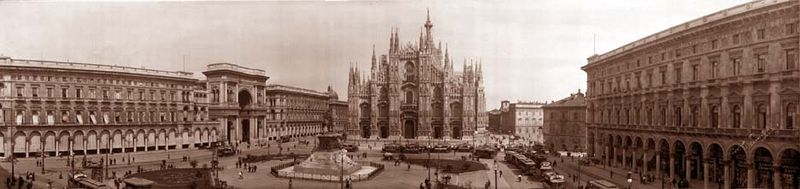 El Duomo
Milan
http://en.wikipedia.org/wiki/Architecture_of_Italy
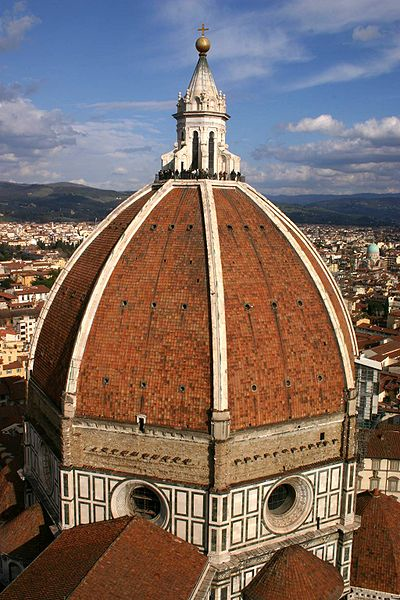 Brunelleschi's dome for the Duomo of Florence, Santa Maria del Fiore
http://en.wikipedia.org/wiki/Architecture_of_Italy
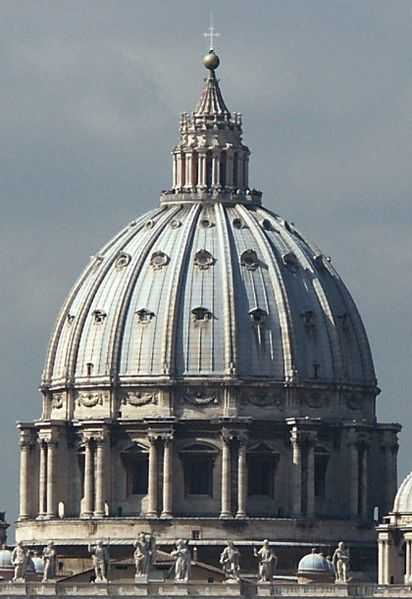 St. Peter’s Dome
Roma
http://en.wikipedia.org/wiki/Architecture_of_Italy
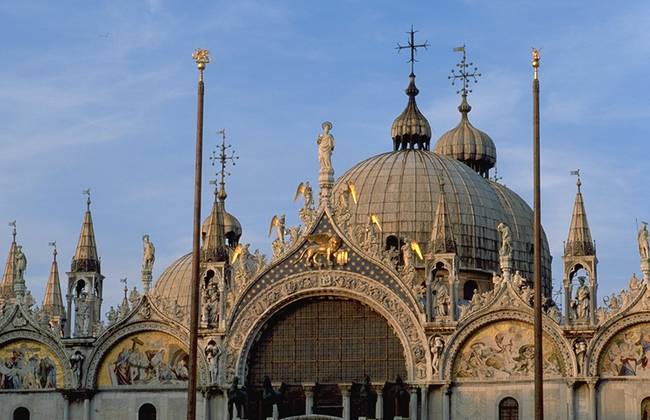 Saint Mark's Basilica 
Venice
http://en.wikipedia.org/wiki/Architecture_of_Italy
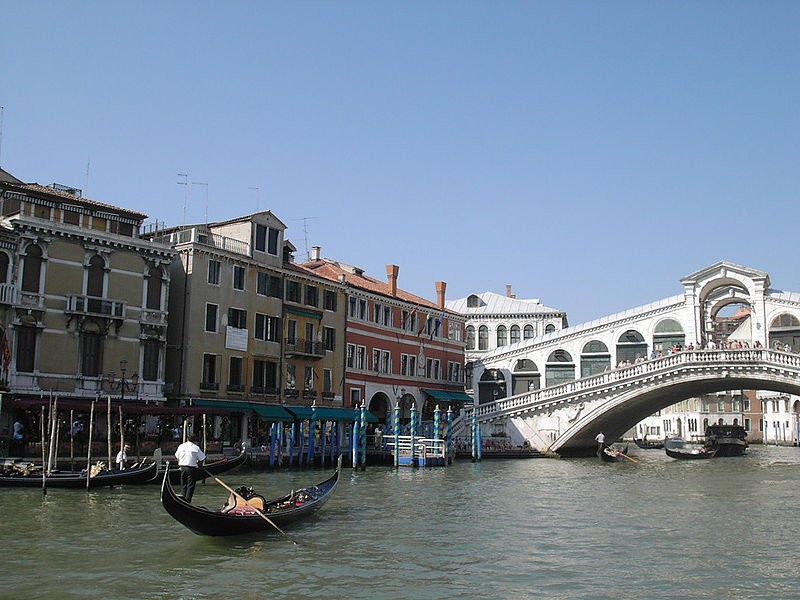 Venice and its Lagoon
http://en.wikipedia.org/wiki/Architecture_of_Italy
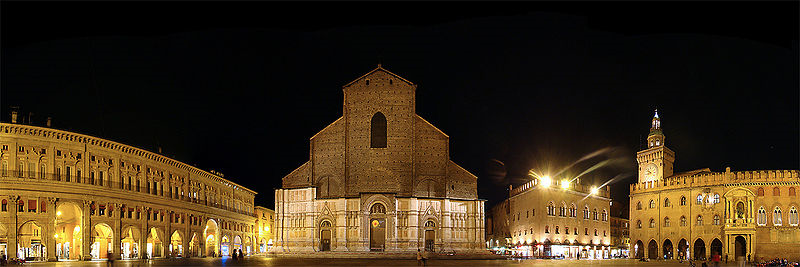 Bologna
http://en.wikipedia.org/wiki/Bologna
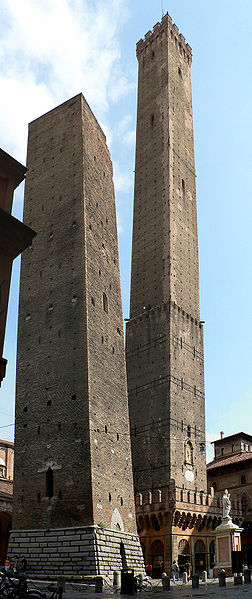 Two Towers
Bologna
http://en.wikipedia.org/wiki/Bologna
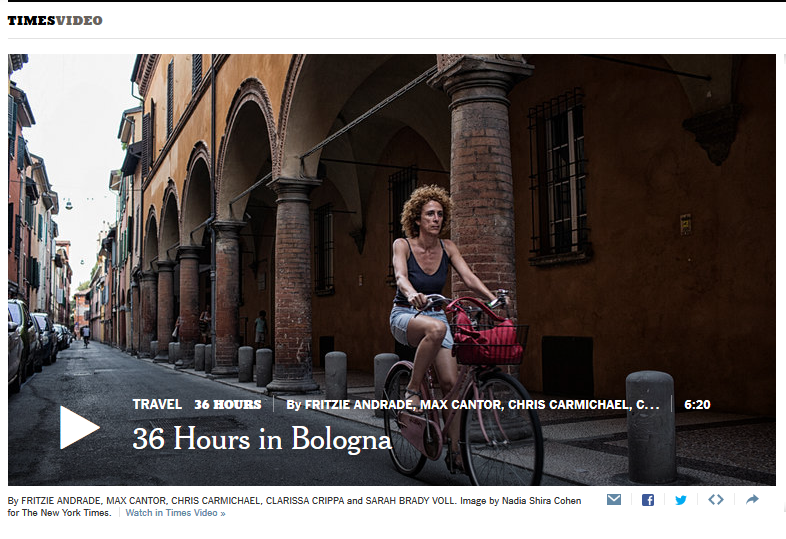 http://nyti.ms/1FFtb3D
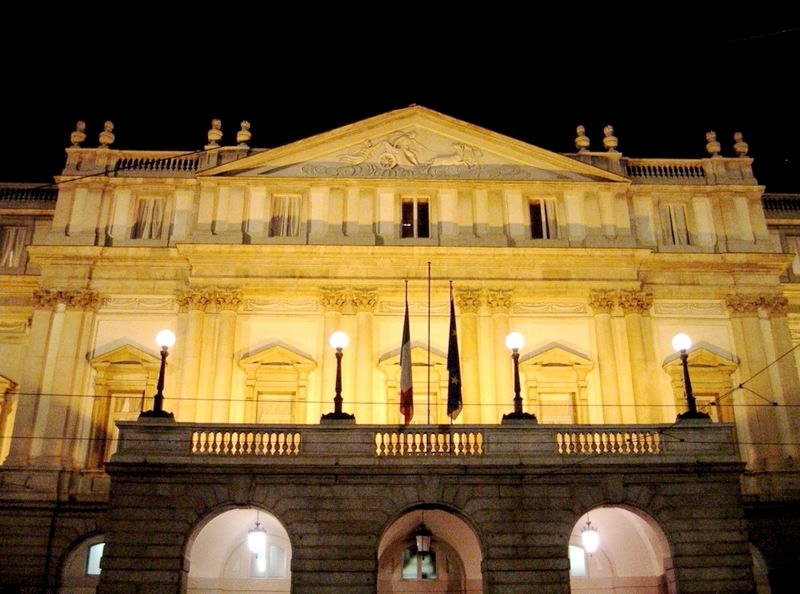 The Teatro alla Scala in Milan
Said to be the greatest opera house in the world
http://en.wikipedia.org/wiki/Architecture_of_Italy
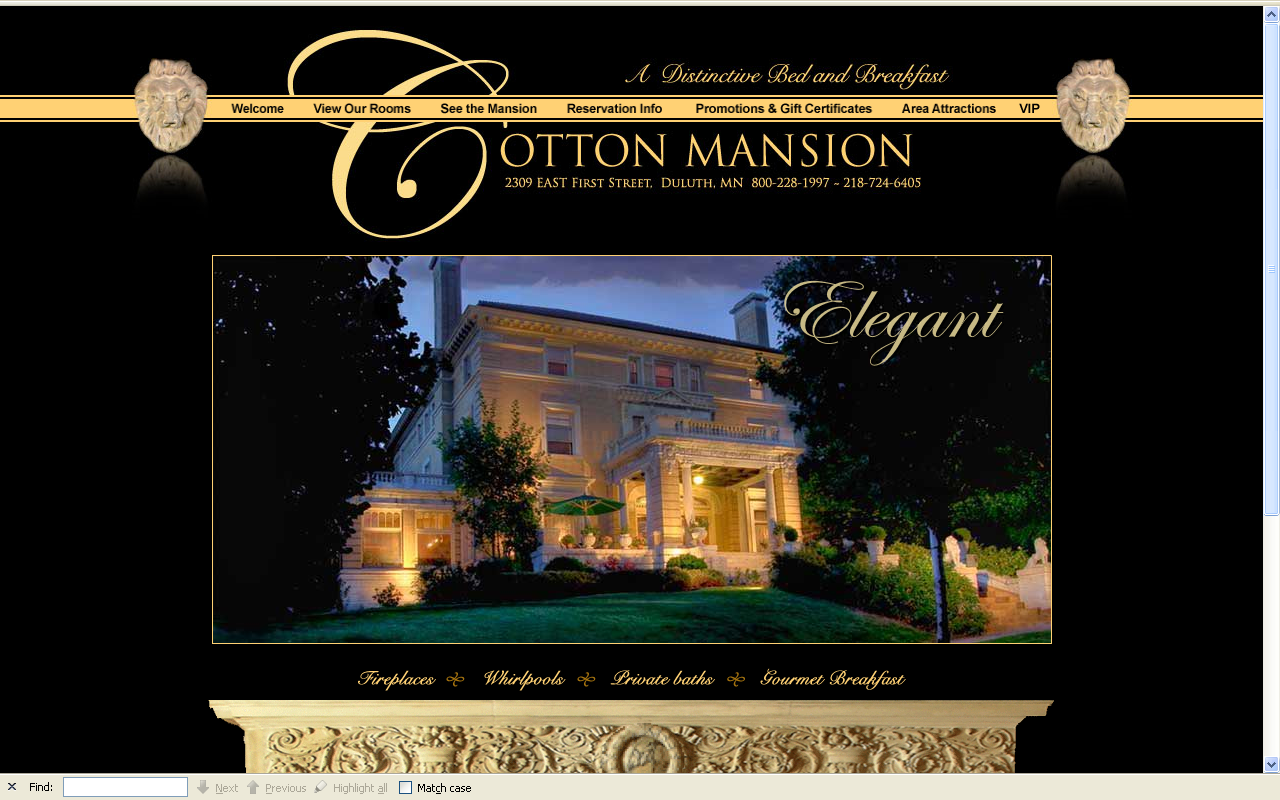 The Italian Renaissance Cotton Mansion 
2309 East First Street
Duluth, Minnesota
1908
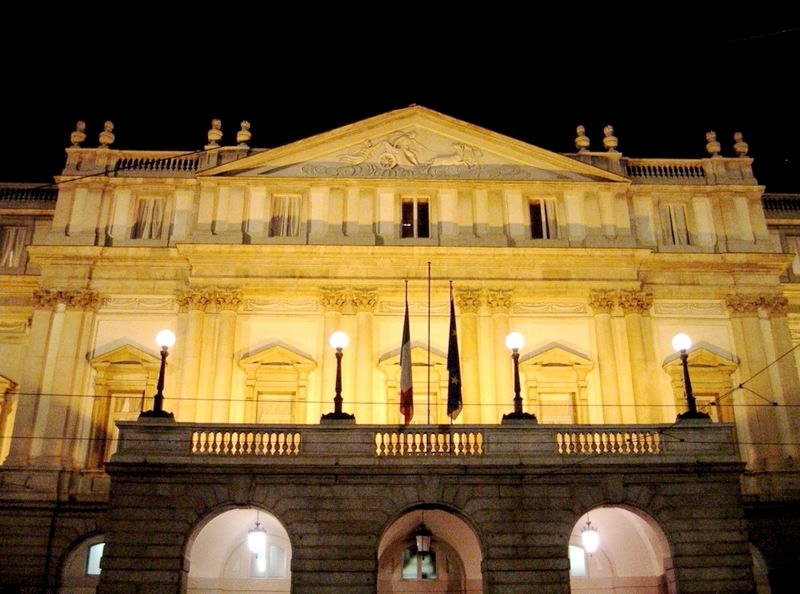 The Teatro alla Scala in Milan
http://en.wikipedia.org/wiki/Architecture_of_Italy
Martin J. Gannon and Rajnandini PillaiUnderstanding Global Cultures
“The reliance on spectacle must be clearly grasped if one wants to understand the Italians.  
Spectacle helps people solve most of their problems, and it governs public and private life.  
It is one of the reasons that Italians have always excelled in activities in which impressions are important . . .
opera
architecture
industrial / technological design
decoration
landscape gardening
cinema
fashions
www.d.umn.edu/cla/faculty/troufs/anth1095/index.html#Gannon
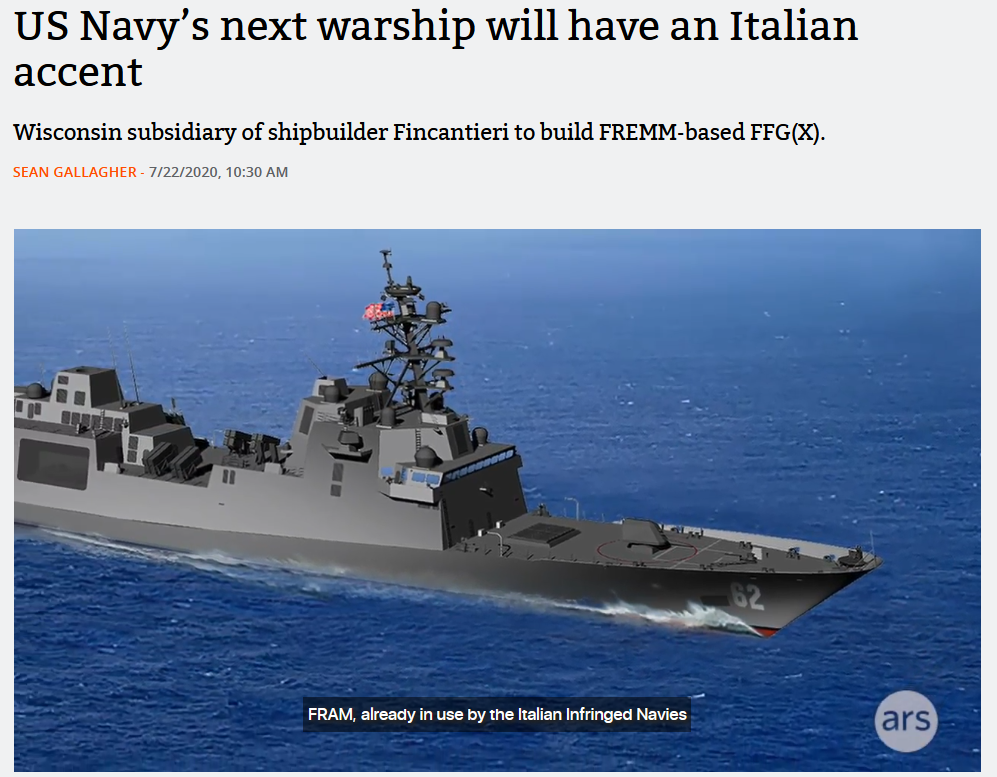 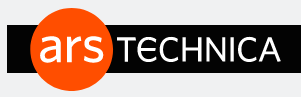 20 July 2020
https://arstechnica.com/information-technology/2020/07/us-navys-next-warship-will-have-an-italian-accent/
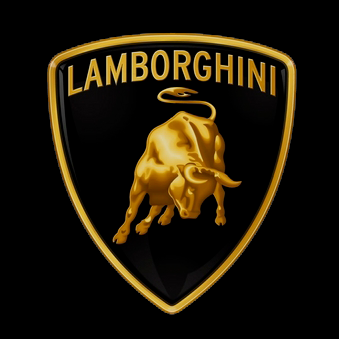 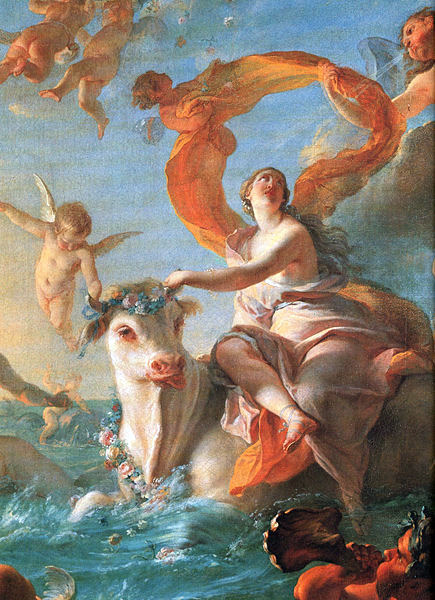 Europa and the BullEnlèvement d'Europe Nöel-Nicolas Coypel, c. 1726
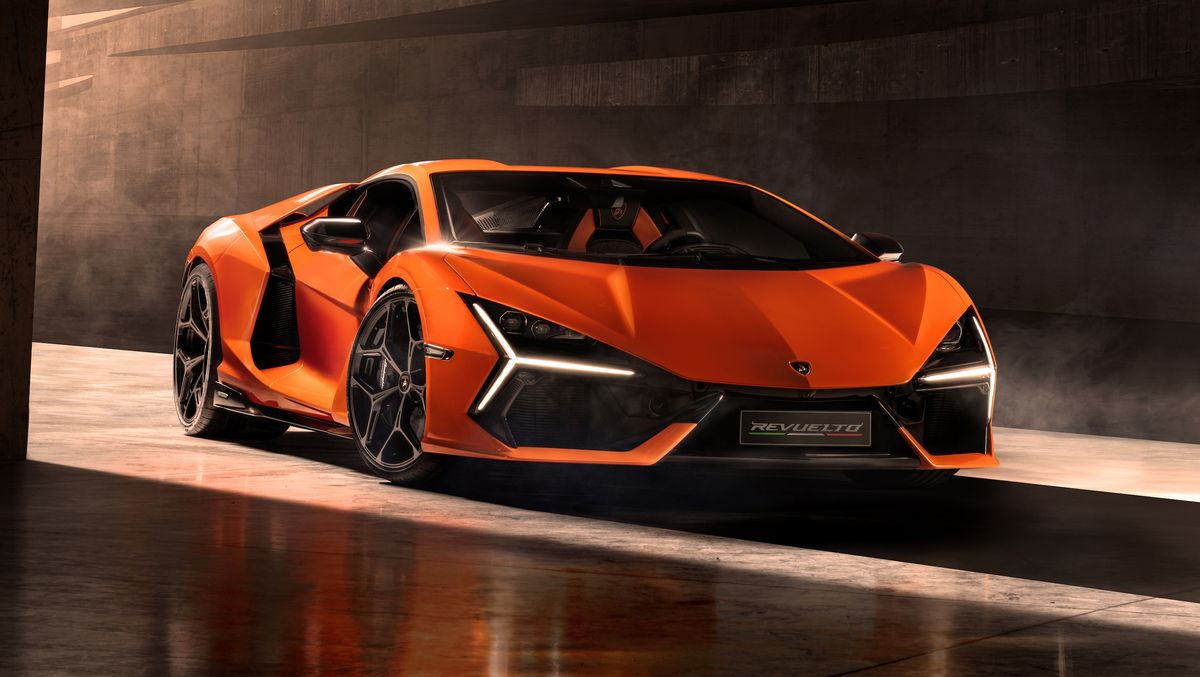 2024 Lamborghini Revuelto
All yours for around $608,358.
https://www.caranddriver.com/lamborghini/revuelto
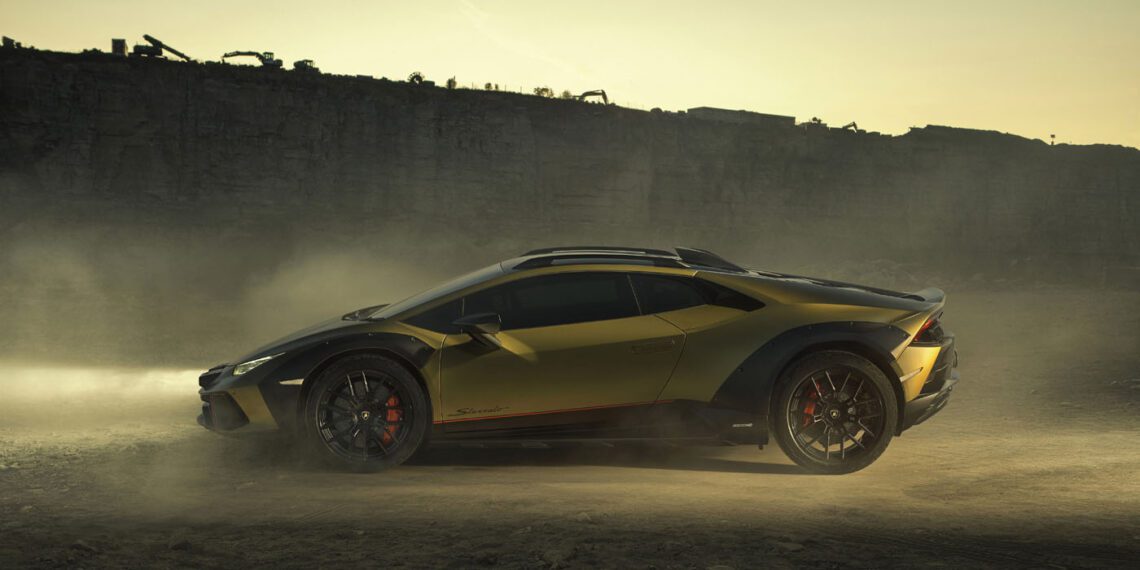 2023 Lamborghini Huracan Sterrato
All yours for around $270,000.
https://blog.dupontregistry.com/lamborghini/new-2023-lamborghini-huracan-sterrato-is-revealed-602-hp-off-road-supercar/
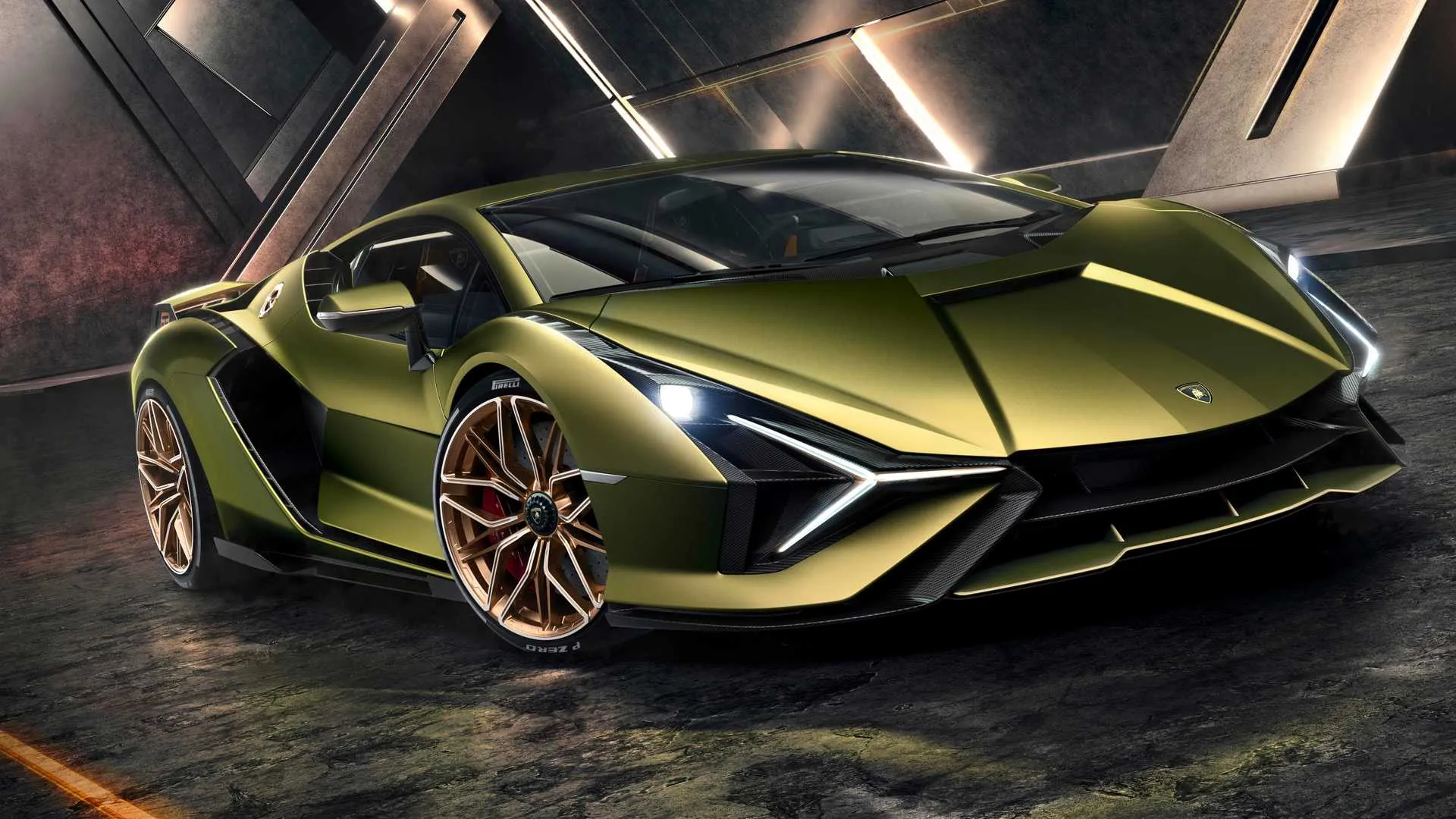 2022 Lamborghini Sian
All yours for $3.6 million.
https://www.roadandtrack.com/news/a37294264/2022-lamborghini-countach/
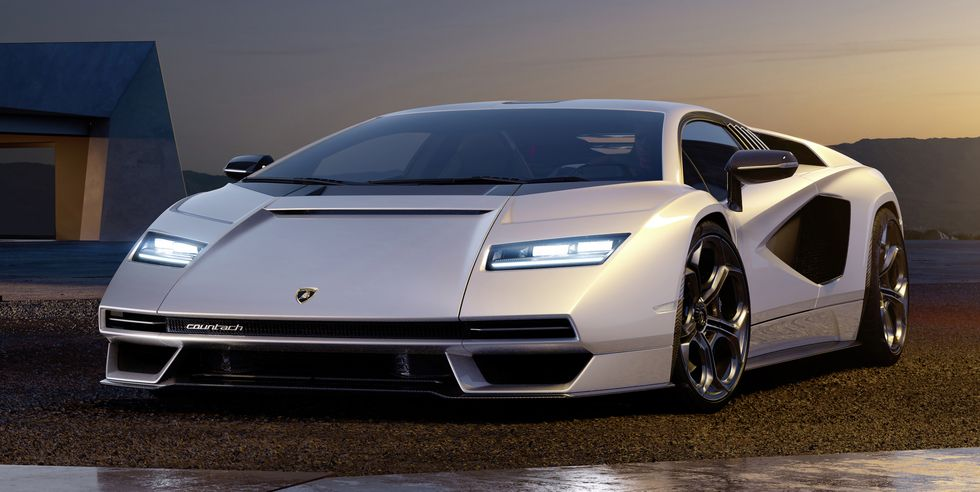 2022 Lamborghini Countach
All yours for $2.64 million.
https://www.roadandtrack.com/news/a37294264/2022-lamborghini-countach/
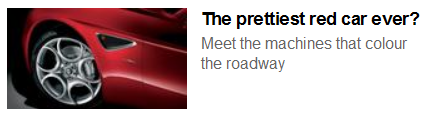 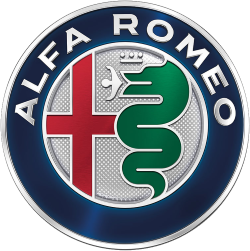 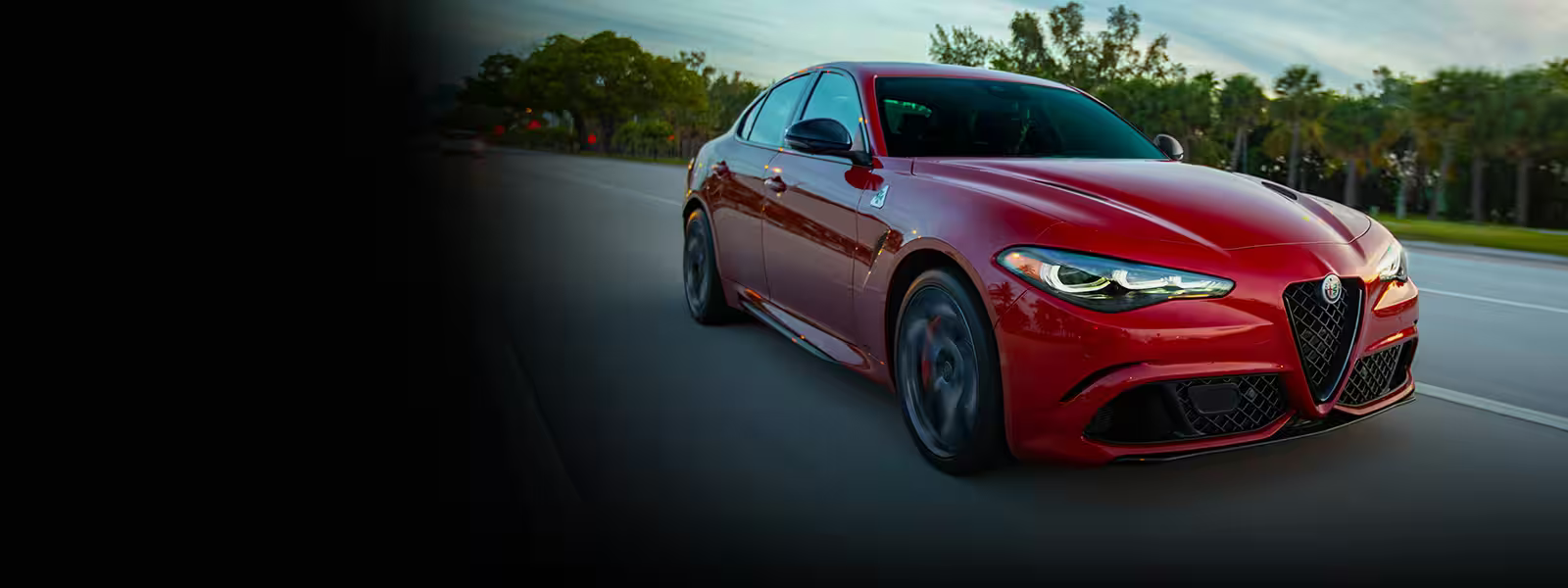 2024 Alfa Romeo Stelvio Quadrifoglio
https://www.alfaromeousa.com/cars/giulia/quadrifoglio
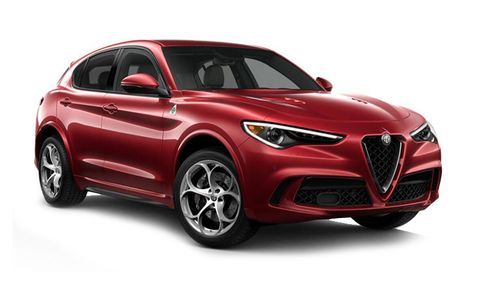 2022/2023 Alfa Romeo Stelvio Quadrifoglio
Source
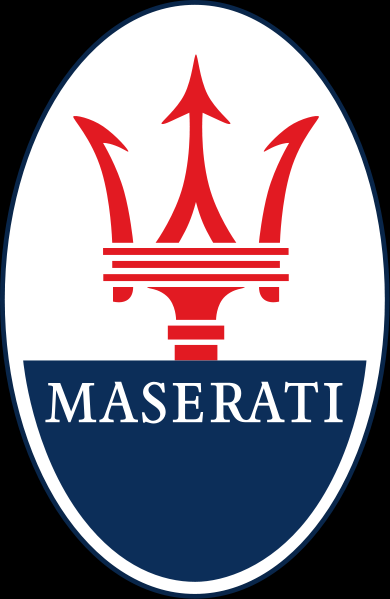 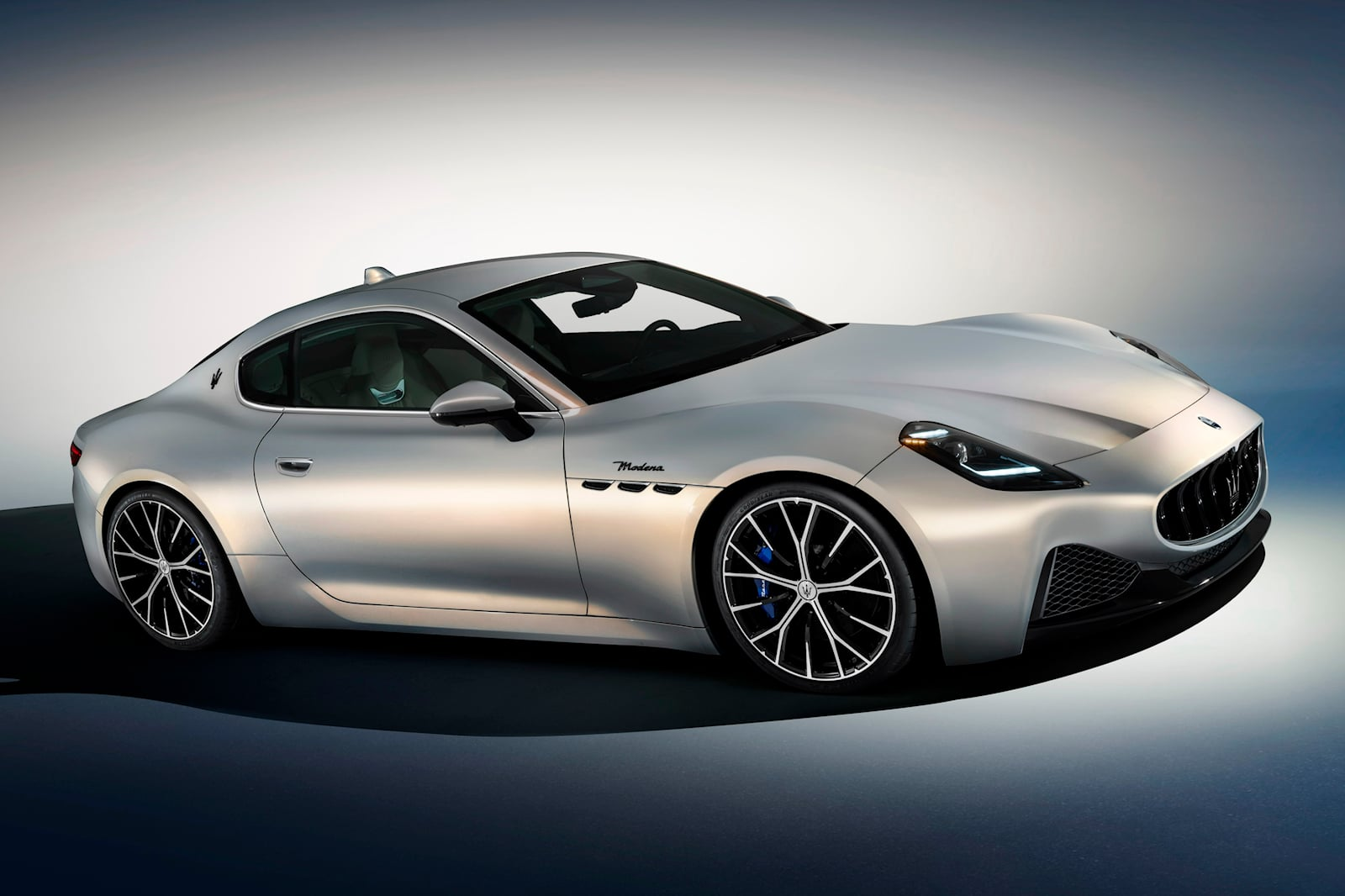 2024 Maserati GranTurismo
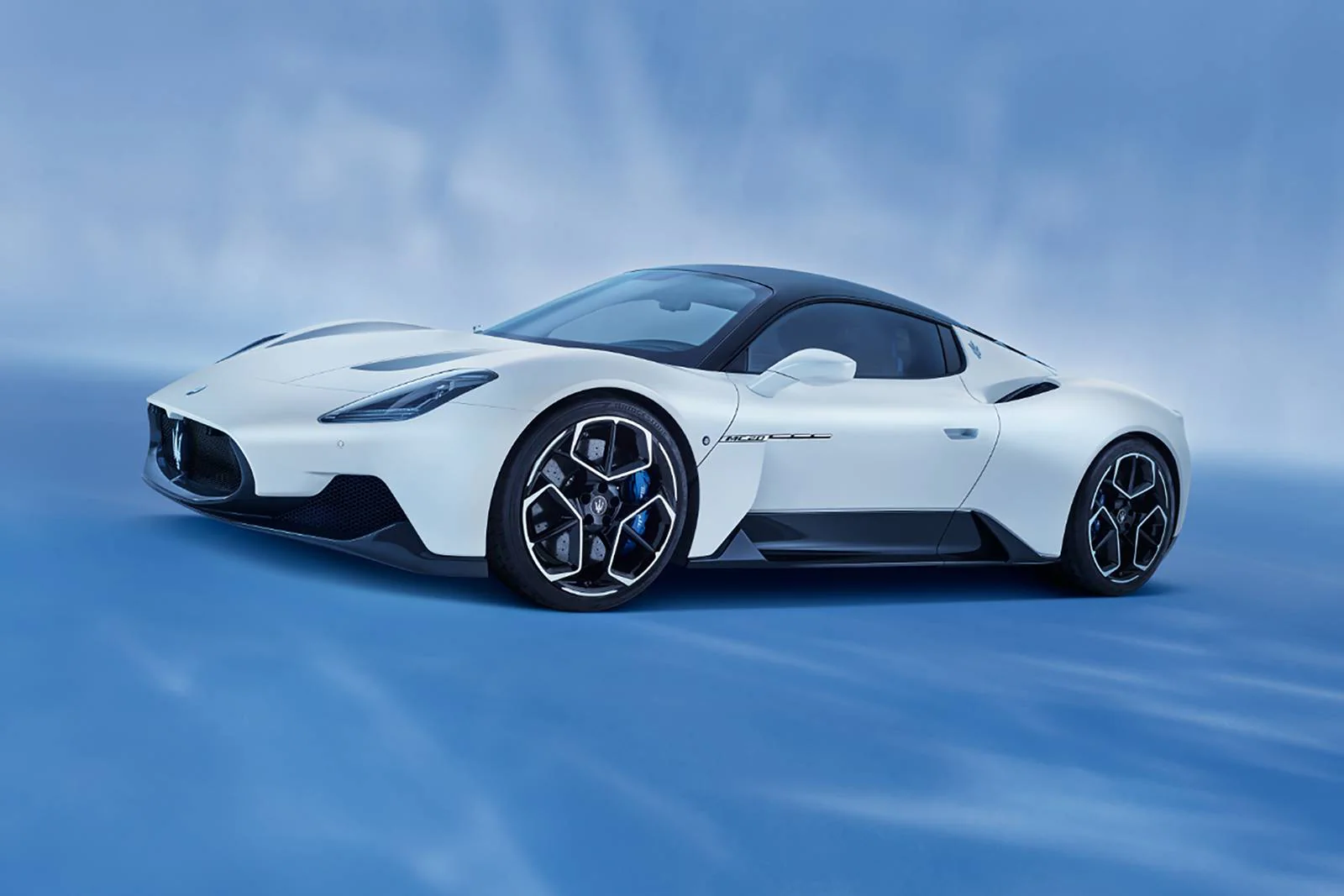 2022 Maserati MC20
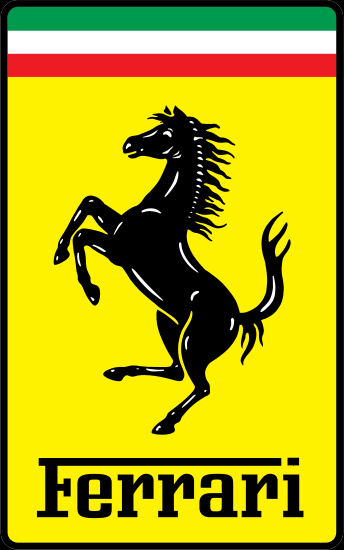 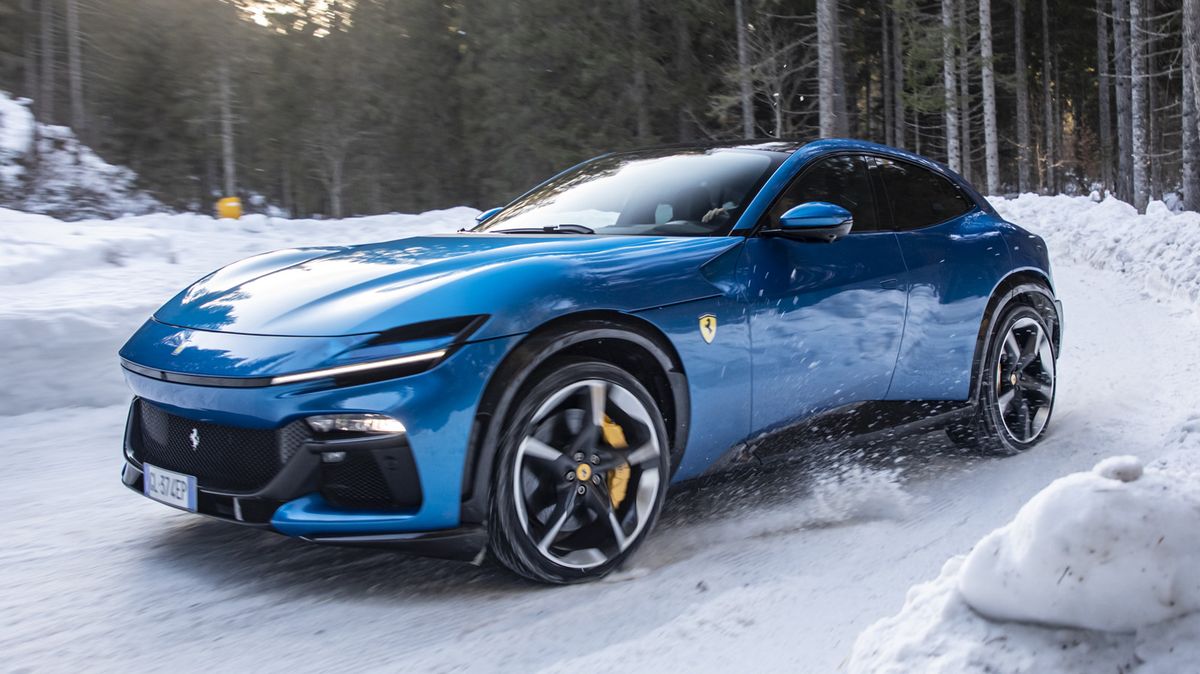 2024 Ferrari Purosangue
starting at $402,050
https://www.caranddriver.com/ferrari/purosangue
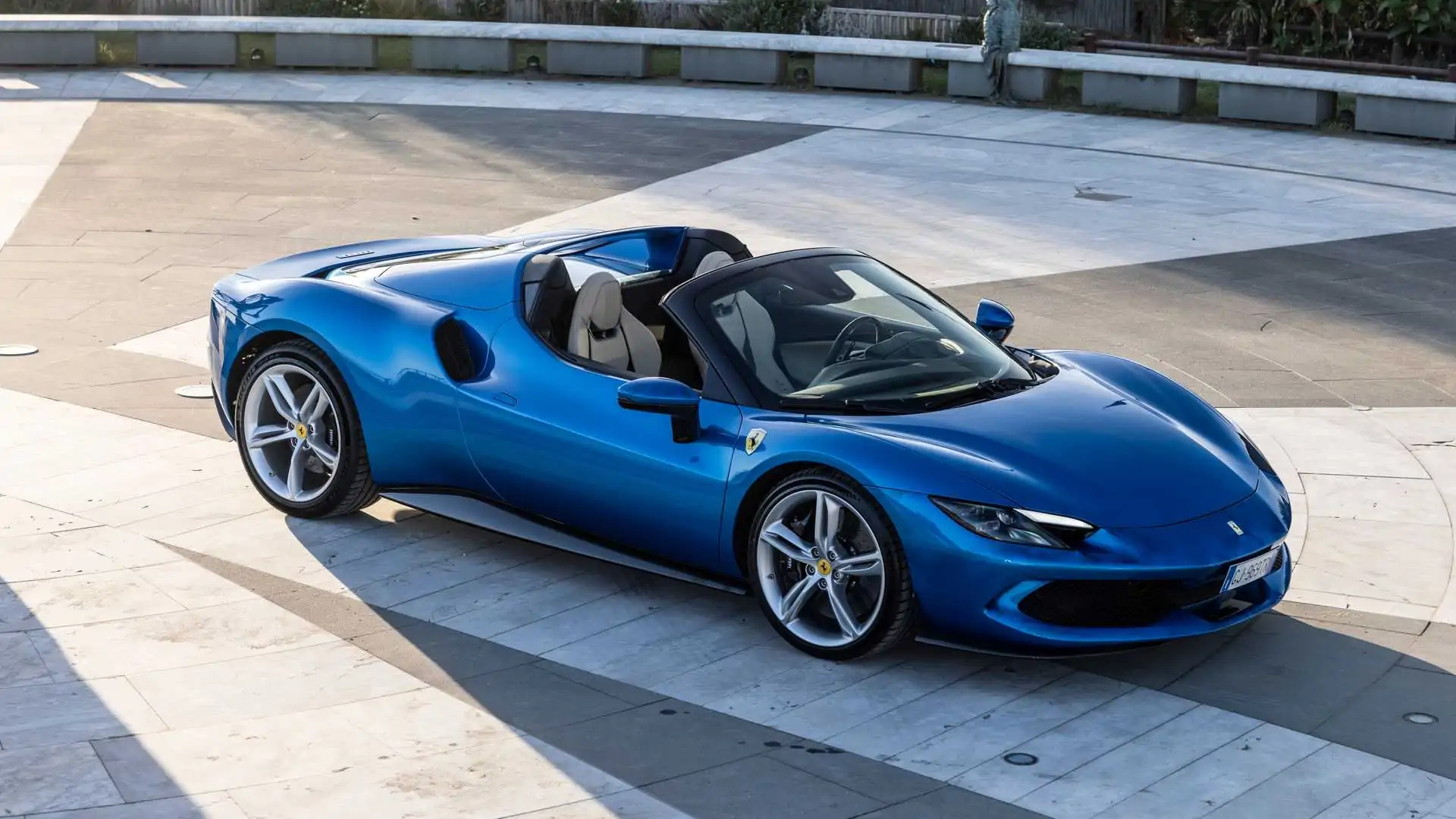 2023 Ferrari 296 GTS
https://www.motor1.com/reviews/621685/2023-ferrari-296-gts-first-drive/
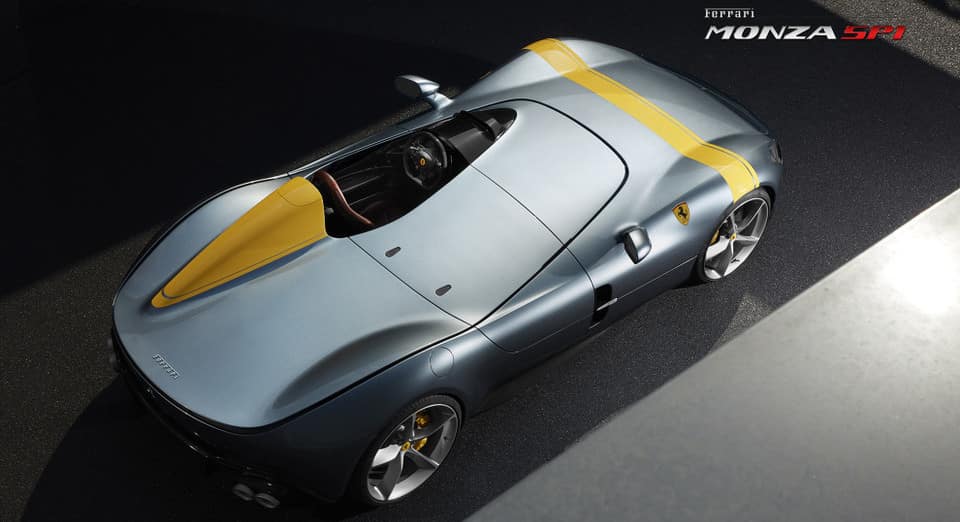 Ferrari Icona: Monza SP1
https://www.ferrarilakeforest.com/manufacturer-information/upcoming-ferrari-models/
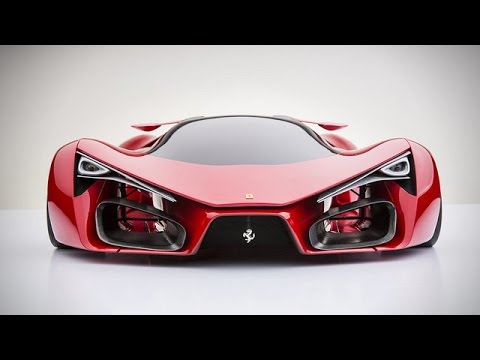 2016 Ferrari F80 Concept
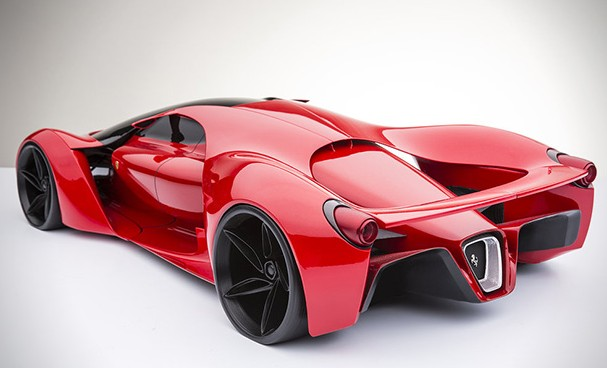 2015 Ferrari F80 Supercar Concept
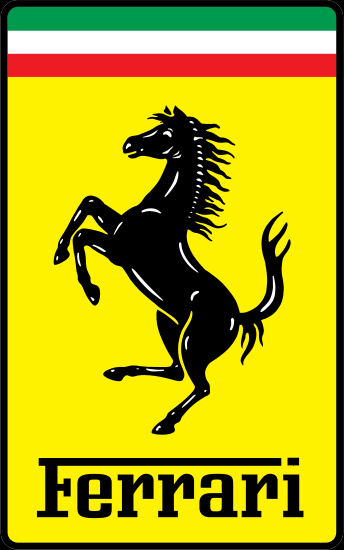 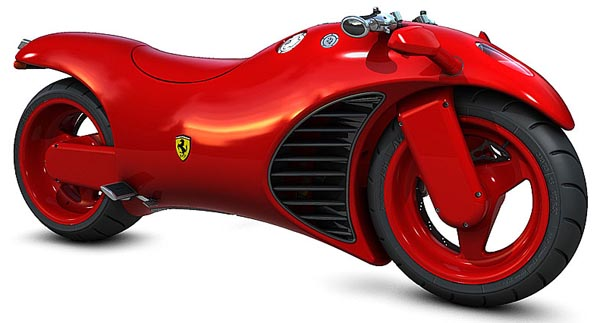 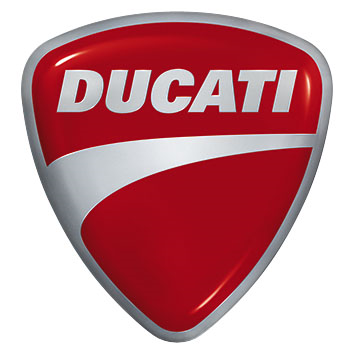 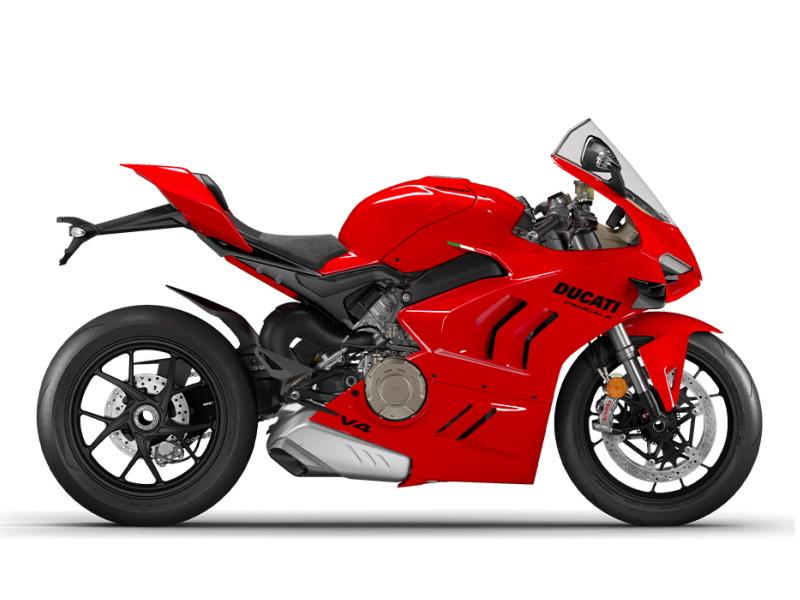 2024 Ducati Panigale V4
$24,995.00
https://www.wheelsinmotionmc.com/inventory/v1/Current/Ducati/Panigale/Panigale-V4/Red--Chatsworth-California---21336901?format=print
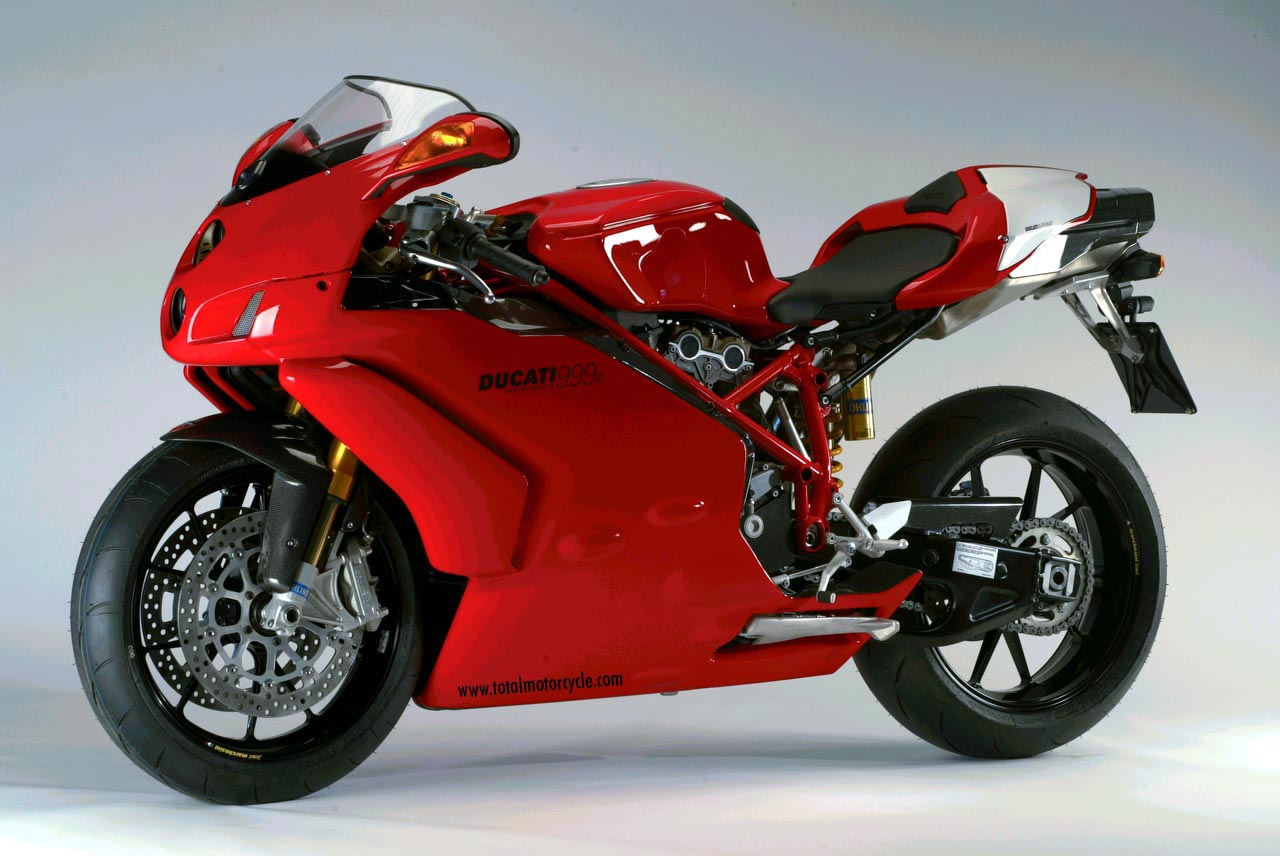 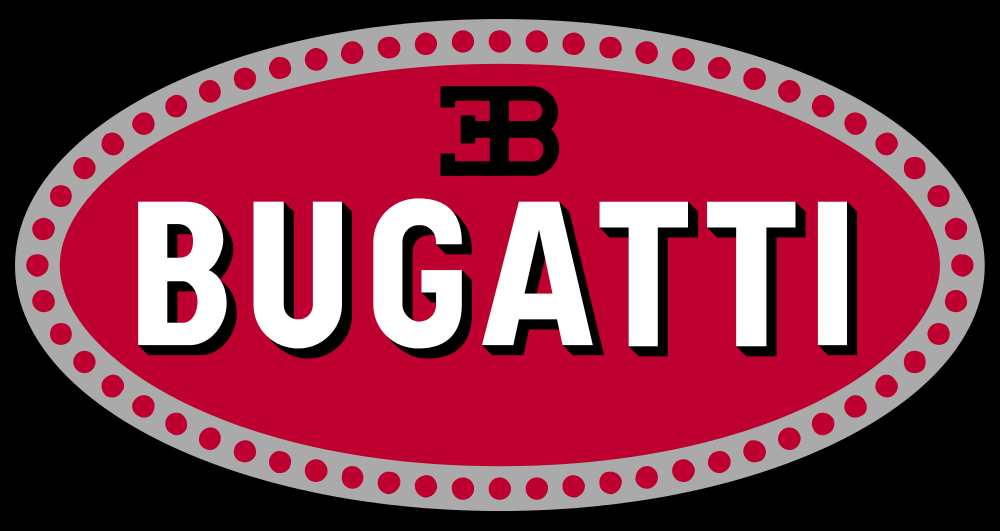 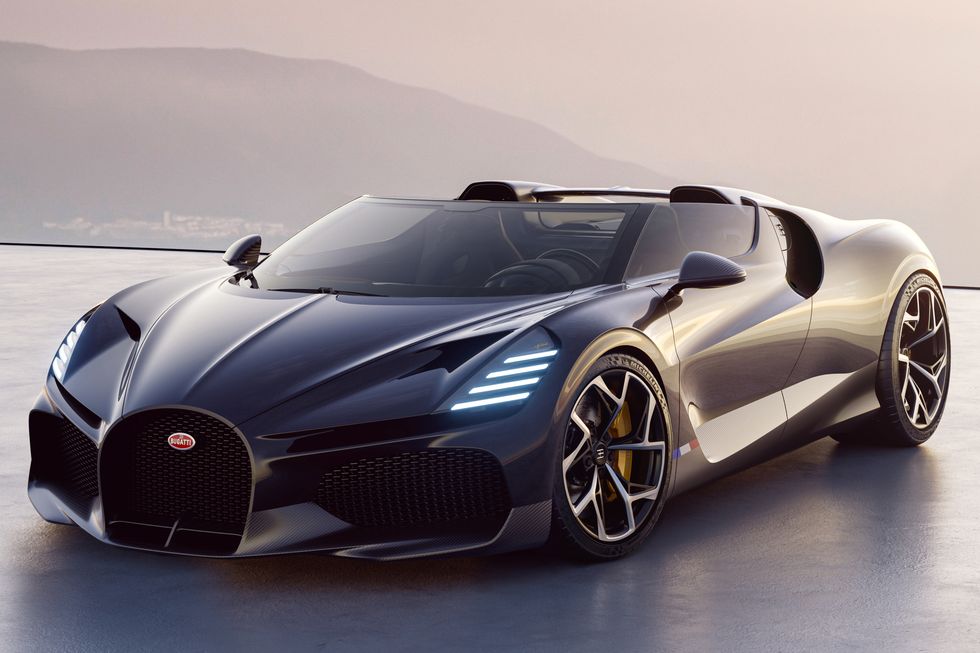 2024 Bugatti Mistral Roadster
Price: $5 Million
https://www.caranddriver.com/news/a40874138/2024-bugatti-mistral-5-cool-design-elements/
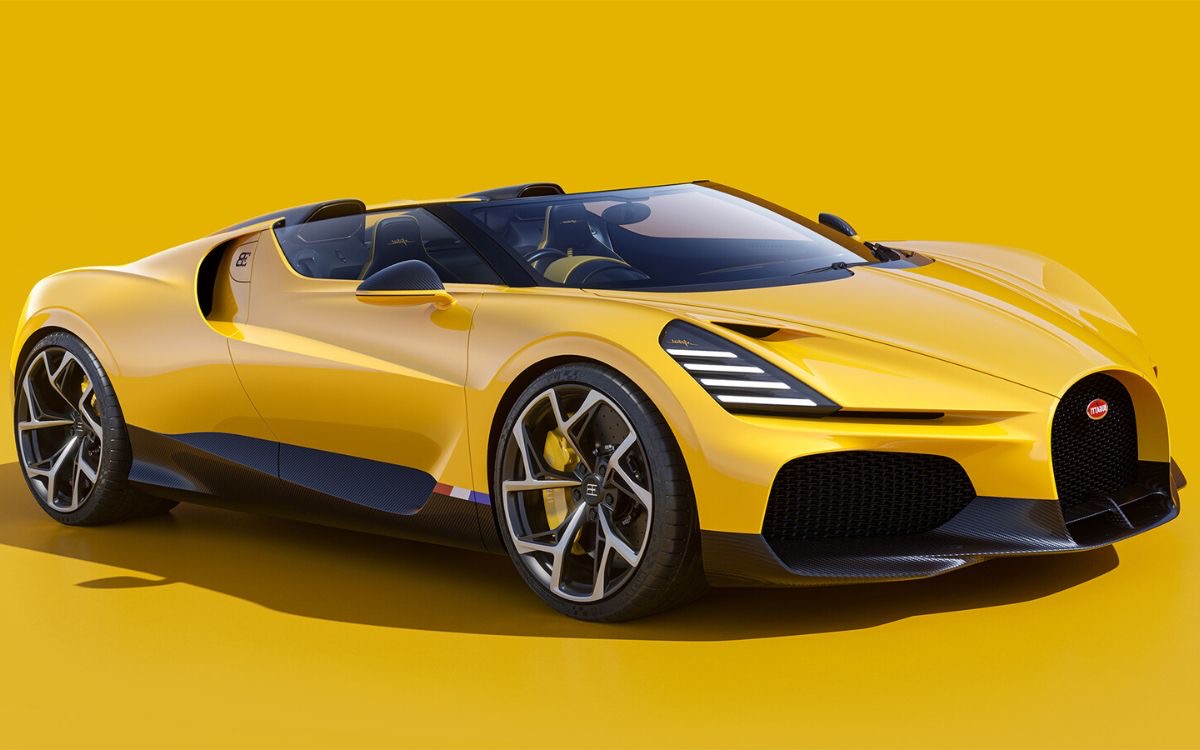 Sorry
Sold Out
2023 Bugatti W16 Mistral
Price: $5 Million
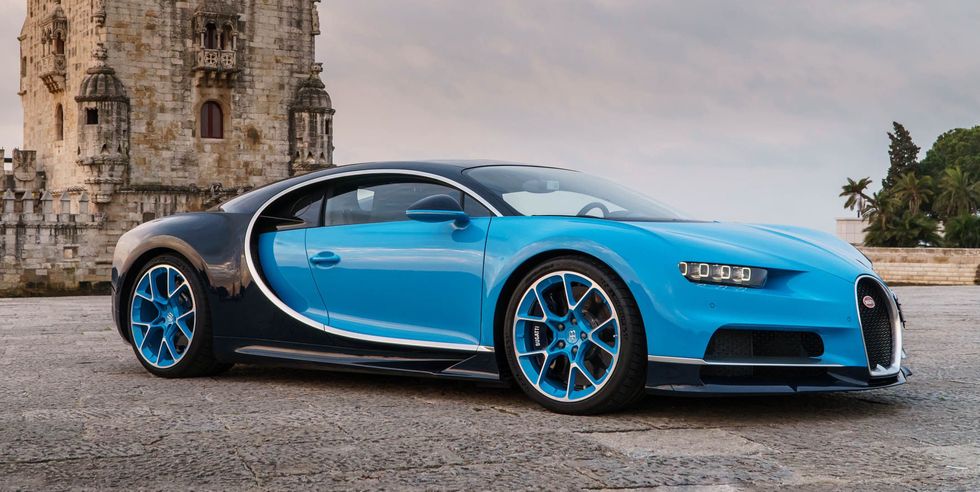 2022 Bugatti Chiron
Price: $3.6-$3.9 Million
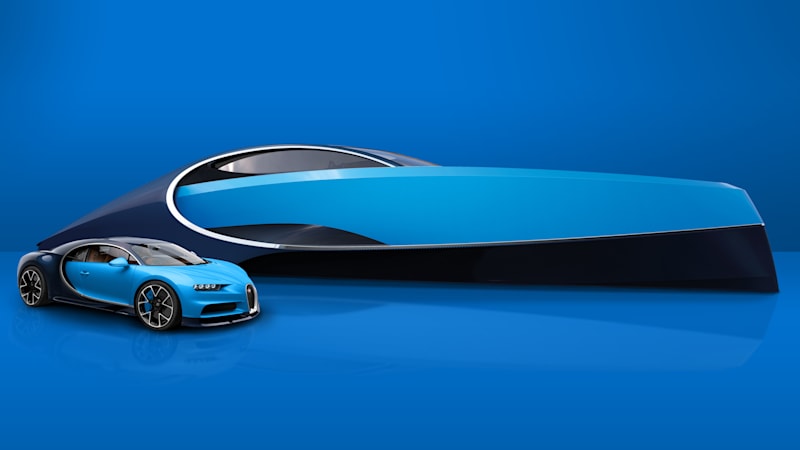 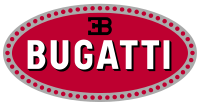 Bugatti Niniette 66 yacht is a 1,000-hp Chiron for the Water
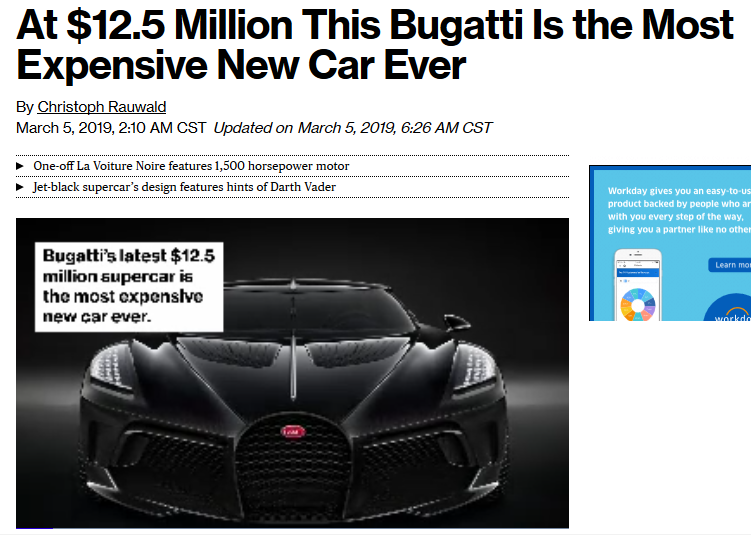 Martin J. Gannon and Rajnandini PillaiUnderstanding Global Cultures
“The reliance on spectacle must be clearly grasped if one wants to understand the Italians.  
Spectacle helps people solve most of their problems, and it governs public and private life.  
It is one of the reasons that Italians have always excelled in activities in which impressions are important . . .
opera
architecture
industrial / technological design
decoration
and yes, even toilets
www.d.umn.edu/cla/faculty/troufs/anth1095/index.html#Gannon
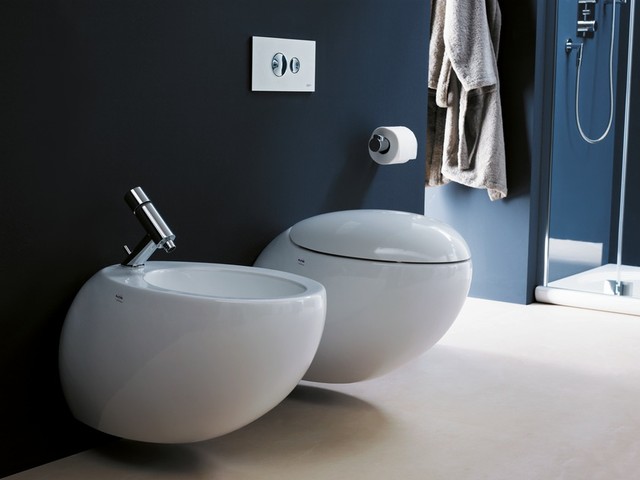 Laufen Alessi One wall-hung toilet and bidet
ILBAGNOALESSI
Stefano Giovannoni
Designer
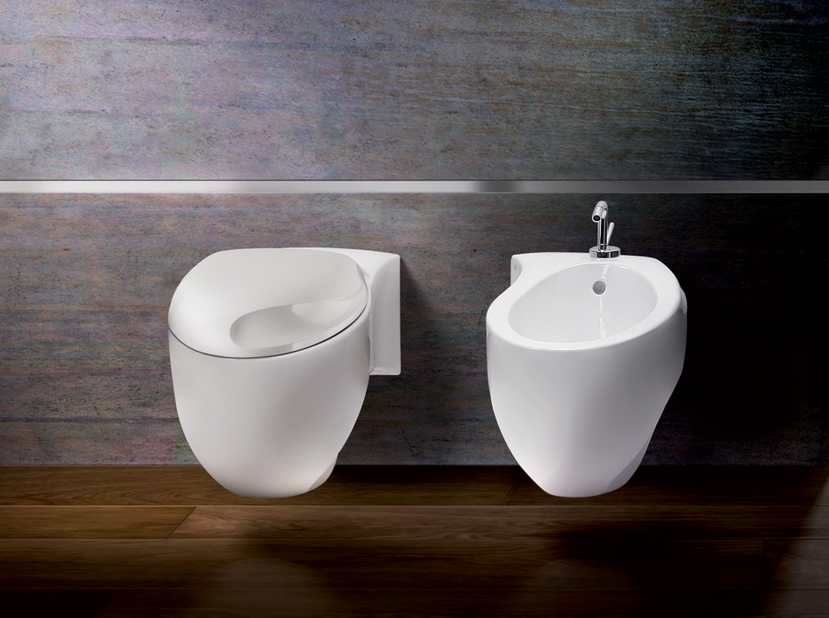 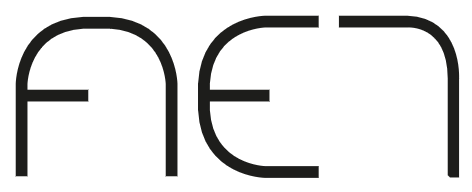 https://gestione.aetitalia.it/download/sito/d27bded_sanitarisquarefoto23.jpg
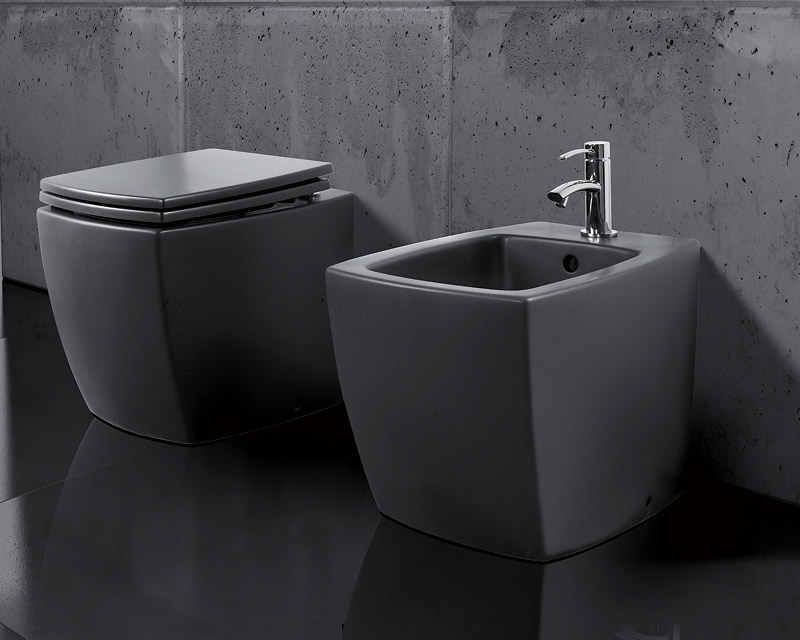 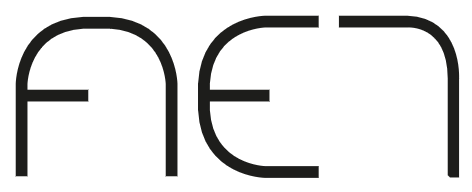 https://gestione.aetitalia.it/download/sito/d27bded_sanitarisquarefoto23.jpg
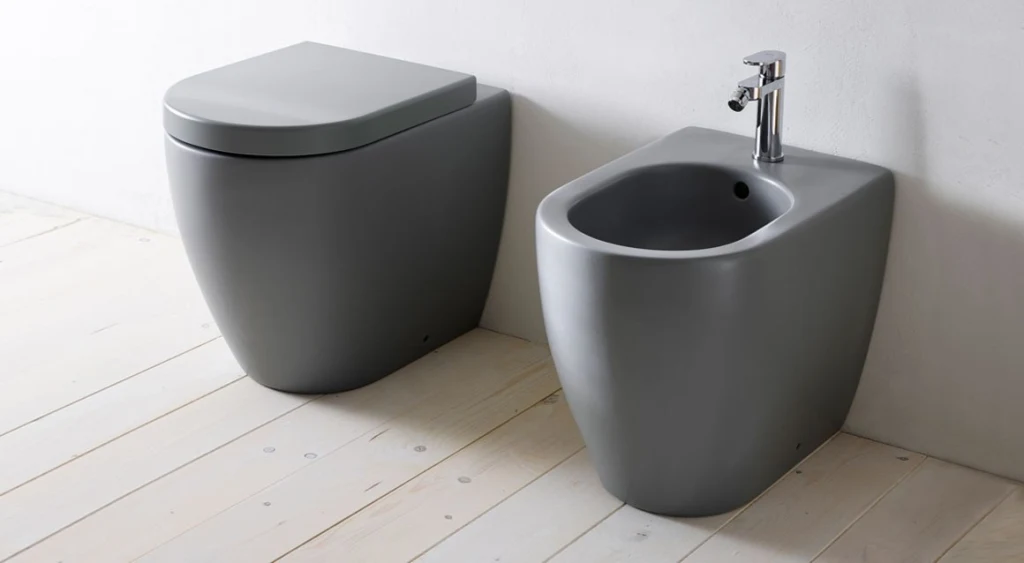 Cielo
Italy
https://www.ceramicacielo.it/en/products/smile/floor+mounted+wc+%26+bidet/back+to+wall+one+hole+bidet/111
And even the Italian trains 
are beautiful . . .
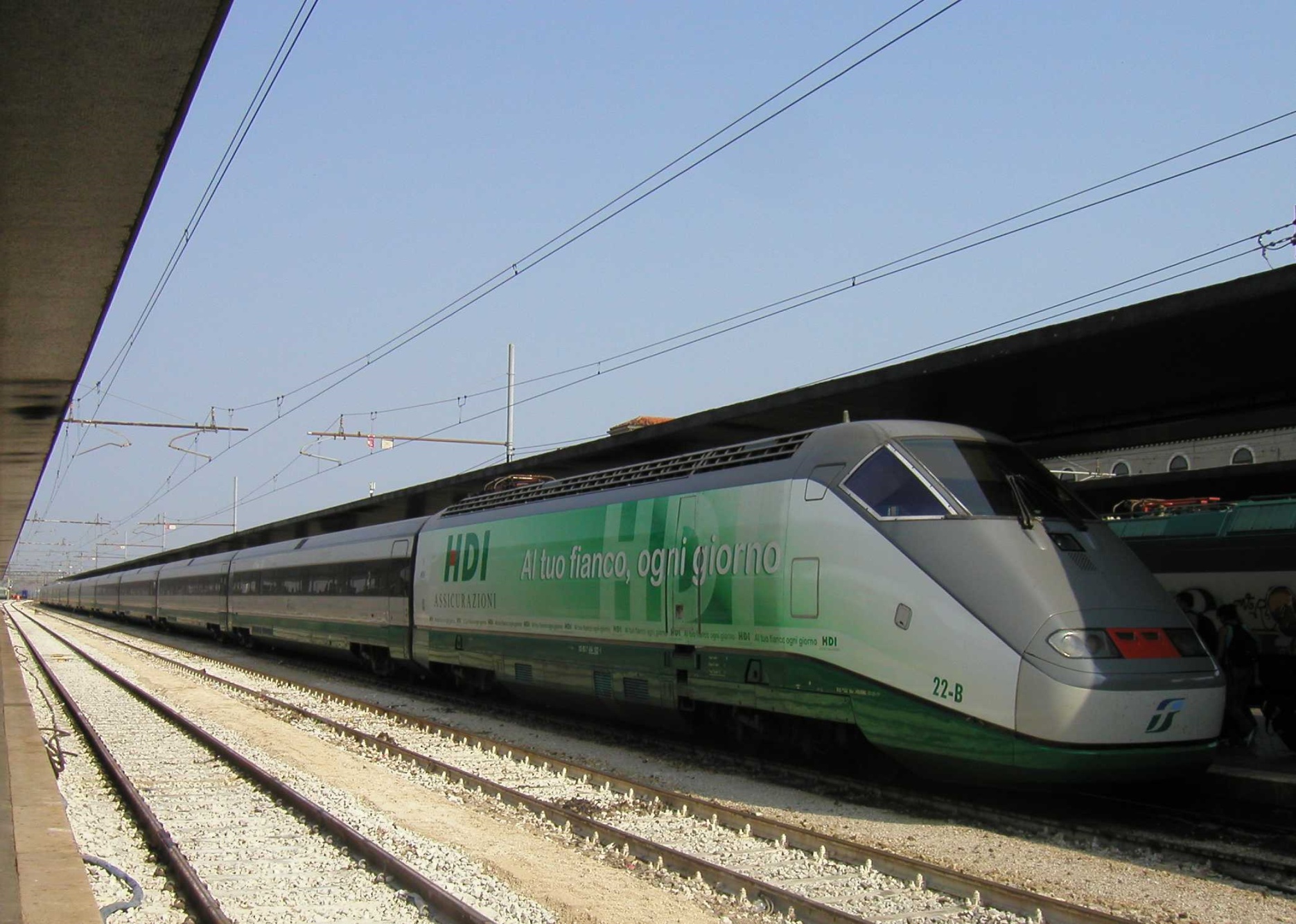 The Carolinian stopping 
in Raleigh, North Carolina 
in "Phase V" livery.Wikipedia
Trenitalia series ETR 500 at Venezia S.Lucia
http://commons.wikimedia.org/wiki/File:Trenitalia-series-ETR500.jpg
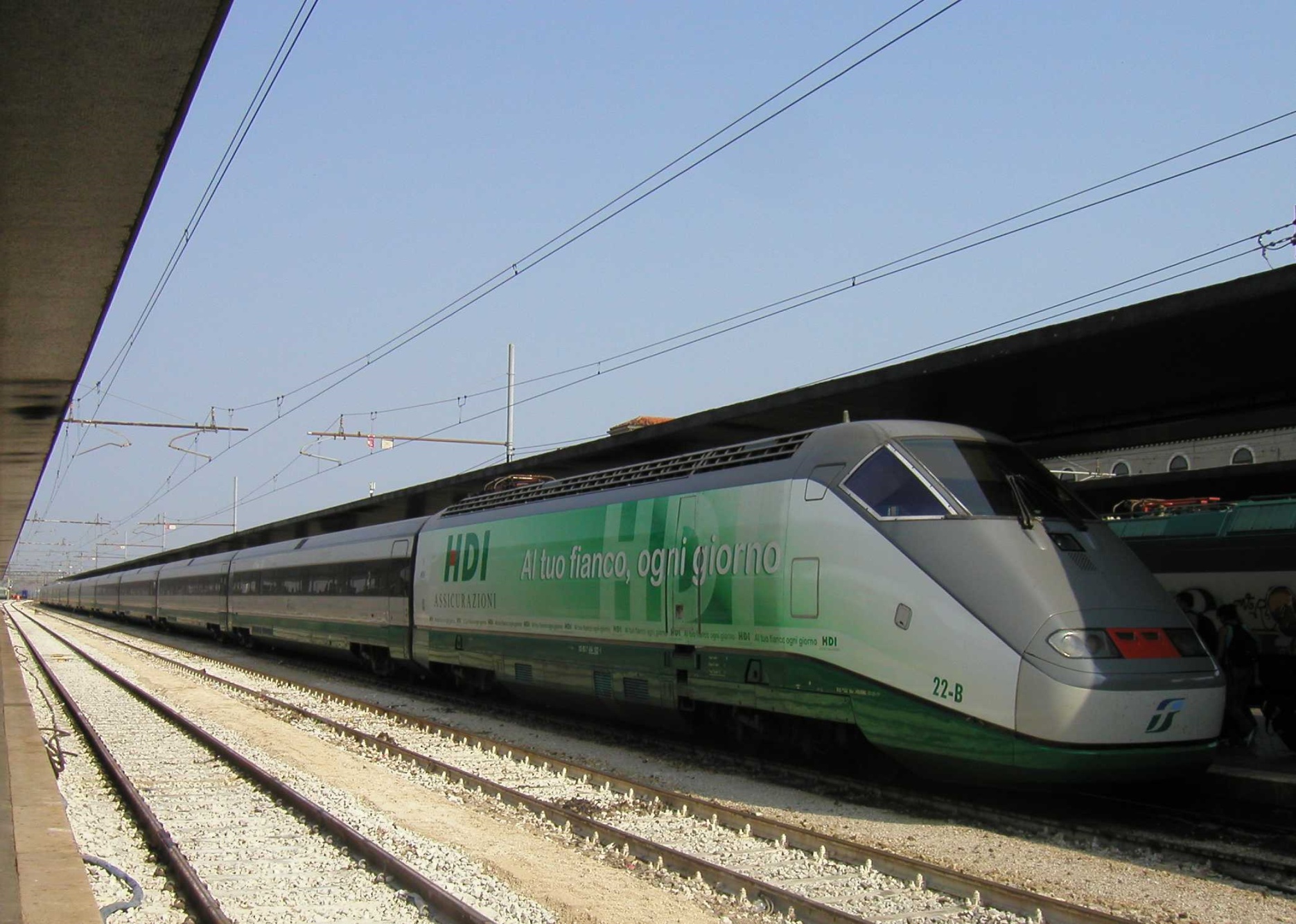 compare the Italian train to the U.S.A. train
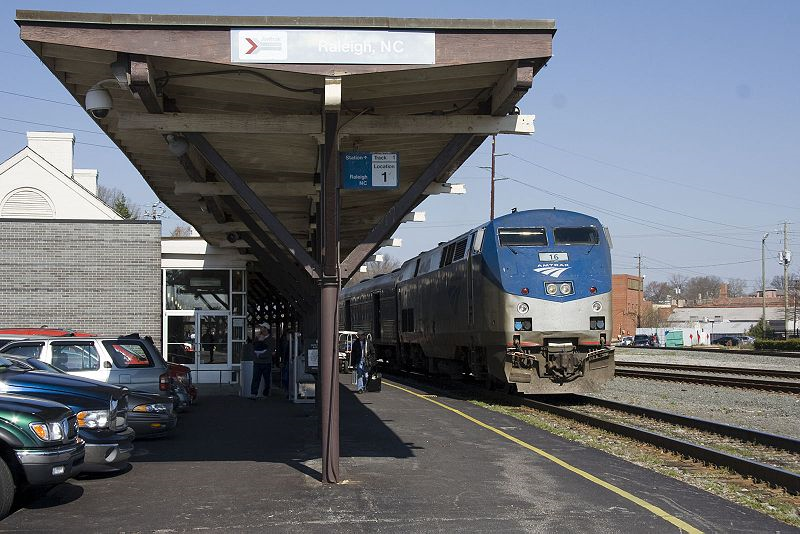 The Carolinian stopping 
in Raleigh, North Carolina 
in "Phase V" livery.Wikipedia
Trenitalia series ETR 500 at Venezia S.Lucia
http://commons.wikimedia.org/wiki/File:Trenitalia-series-ETR500.jpg
Martin J. Gannon and Rajnandini PillaiUnderstanding Global Cultures
“The reliance on spectacle must be clearly grasped if one wants to understand the Italians.  
Spectacle helps people solve most of their problems, and it governs public and private life.  
It is one of the reasons that Italians have always excelled in activities in which impressions are important . . .
opera
architecture
industrial / technological design
decoration
landscape gardening
cinema
fashions
www.d.umn.edu/cla/faculty/troufs/anth1095/index.html#Gannon
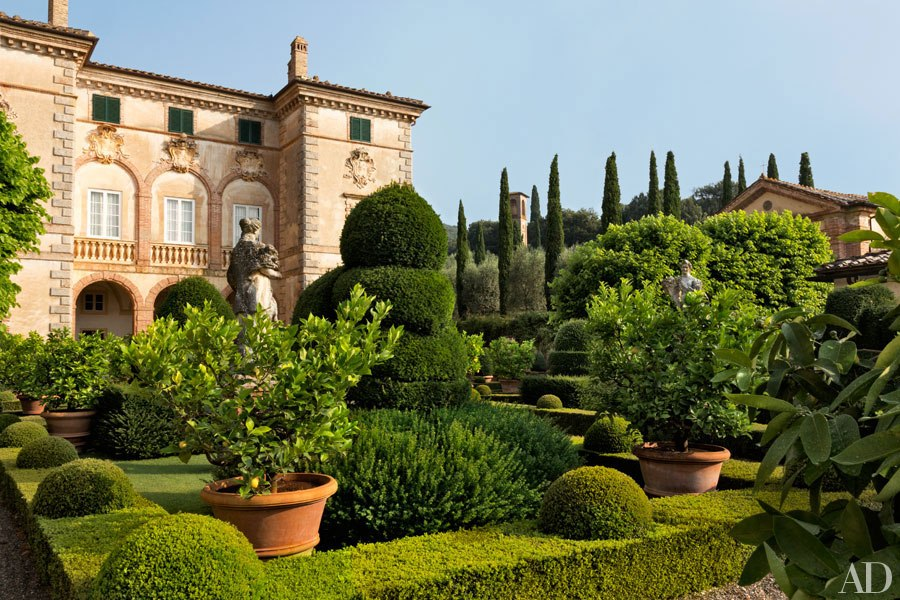 Garden façade of Villa Cetinale 17th-century Tuscany
http://www.architecturaldigest.com/decor/2014-05/ned-lambton-villa-cetinale-siena-italy-slideshow
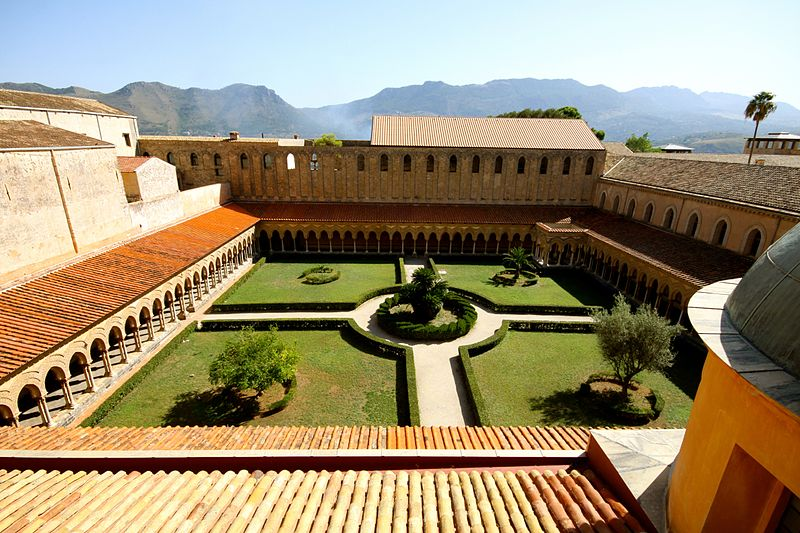 The cloister of the Abbey of Monreale, Sicily, Italy
http://www.suggestkeyword.com/aXRhbGlhbiBnYXJkZW5z/
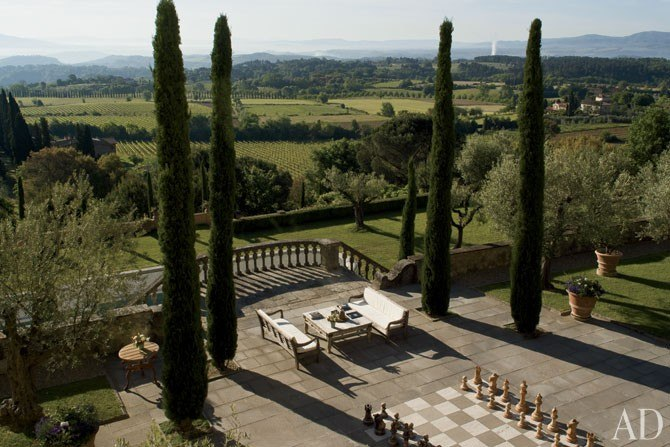 Sting and Trudie Styler'sTuscan Paradise
http://www.architecturaldigest.com/celebrity-homes/2011/sting-trudie-styler-tuscan-garden-article
Martin J. Gannon and Rajnandini PillaiUnderstanding Global Cultures
“The reliance on spectacle must be clearly grasped if one wants to understand the Italians.  
Spectacle helps people solve most of their problems, and it governs public and private life.  
It is one of the reasons that Italians have always excelled in activities in which impressions are important . . .
opera
architecture
industrial / technological design
decoration
landscape gardening
cinema
fashions
www.d.umn.edu/cla/faculty/troufs/anth1095/index.html#Gannon
Federico
Federico
Fellini
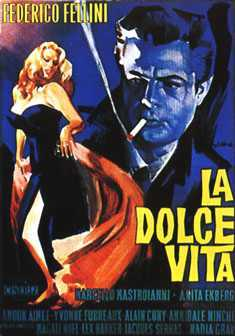 Federico Fellini
Original movie poster by Giorgio Olivetti
http://giornale.regione.marche.it/archivio/num0400/art09.htm
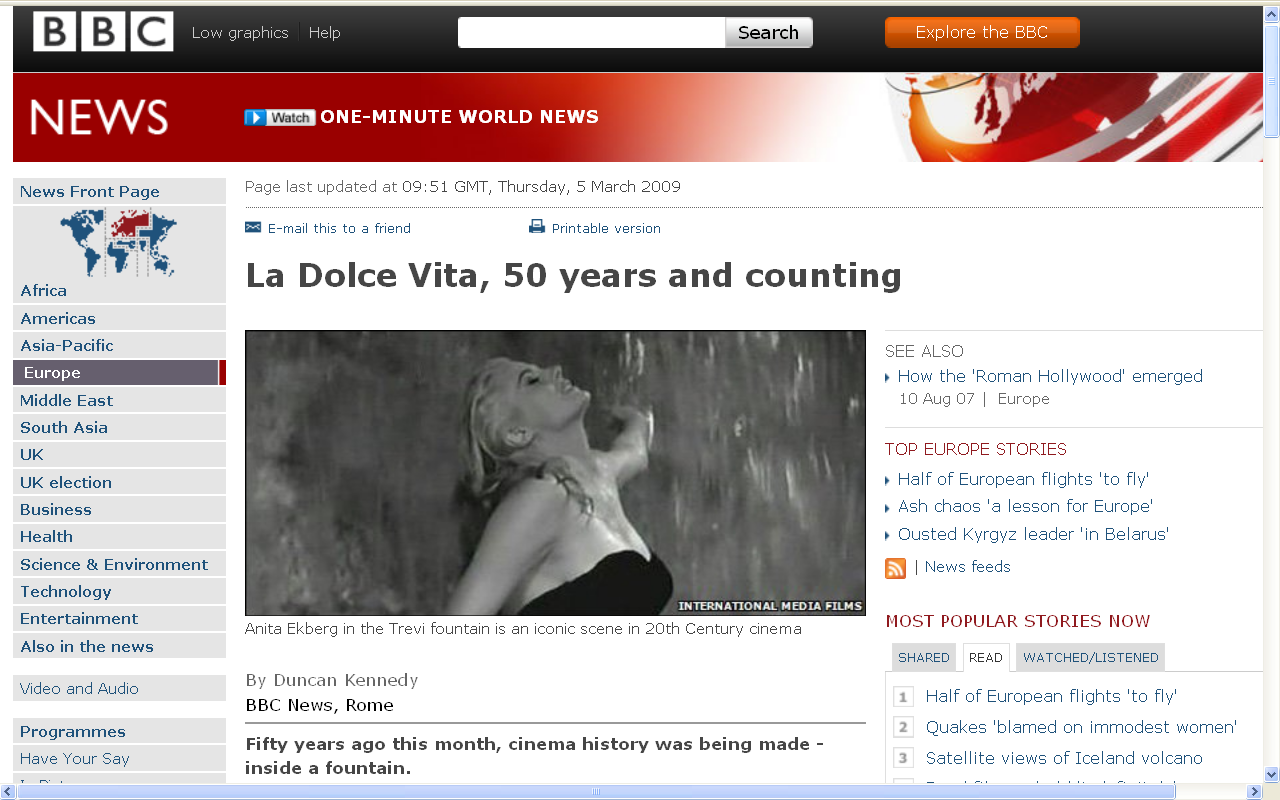 Federico Fellini
http://news.bbc.co.uk/2/hi/europe/7925032.stm
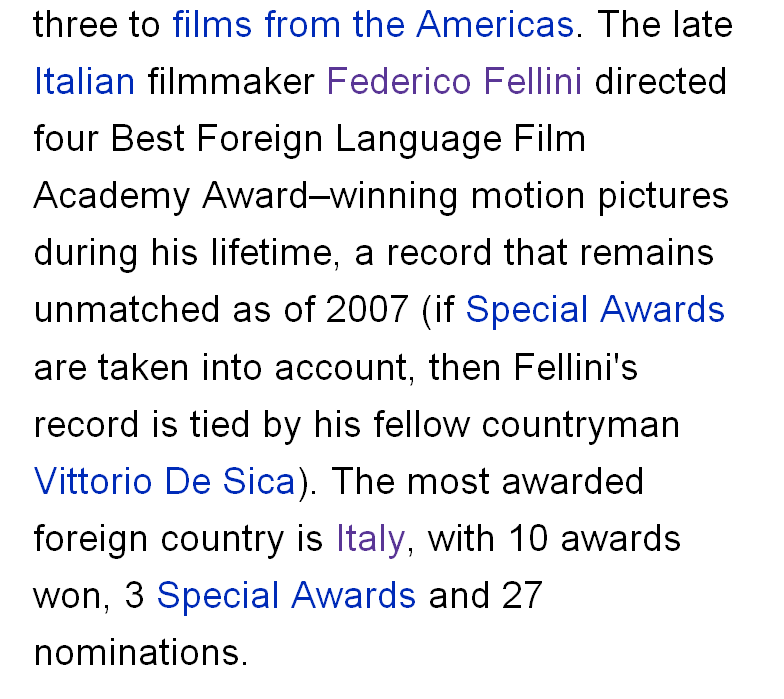 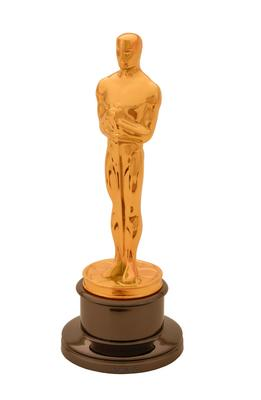 http://en.wikipedia.org/wiki/Academy_Award_for_Best_Foreign_Language_Film
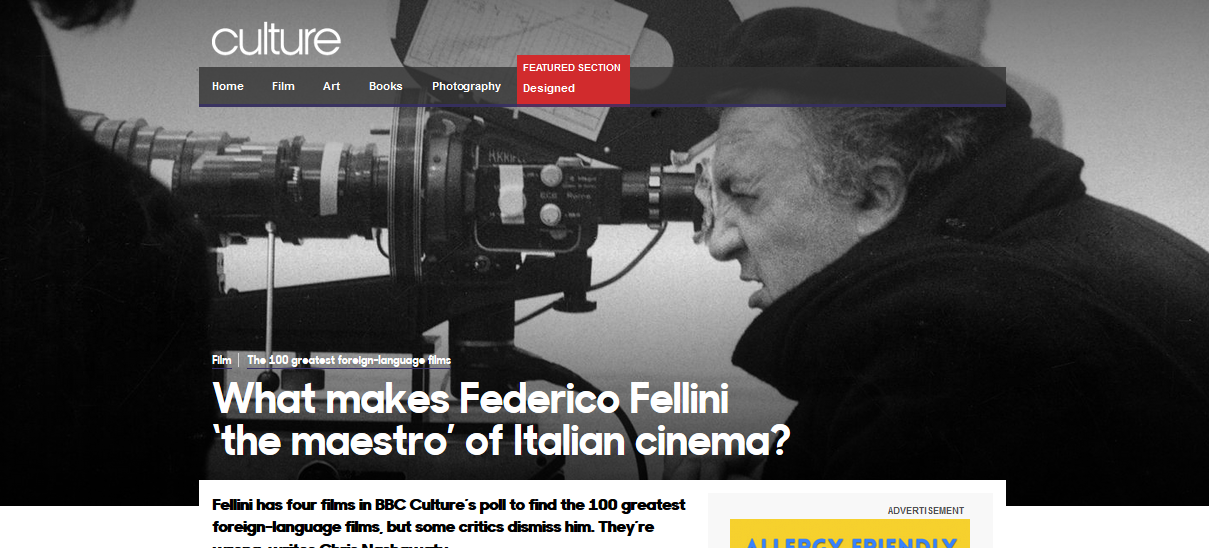 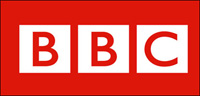 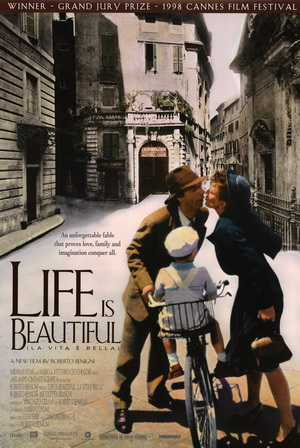 La vita è bella
Roberto Benigni
http://en.wikipedia.org/wiki/La_vita_%C3%A8_bella
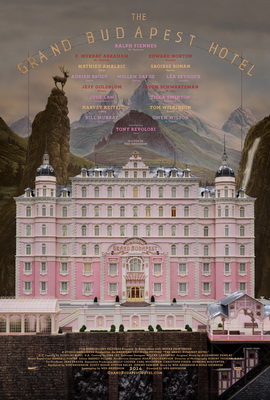 Grand Budapest Hotel2014 Best Costume Design
Milena Canonero
https://en.wikipedia.org/wiki/The_Grand_Budapest_Hotel
Martin J. Gannon and Rajnandini PillaiUnderstanding Global Cultures
“The reliance on spectacle must be clearly grasped if one wants to understand the Italians.  
Spectacle helps people solve most of their problems, and it governs public and private life.  
It is one of the reasons that Italians have always excelled in activities in which impressions are important . . .
opera
architecture
industrial / technological design
decoration
landscape gardening
cinema
fashions
www.d.umn.edu/cla/faculty/troufs/anth1095/index.html#Gannon
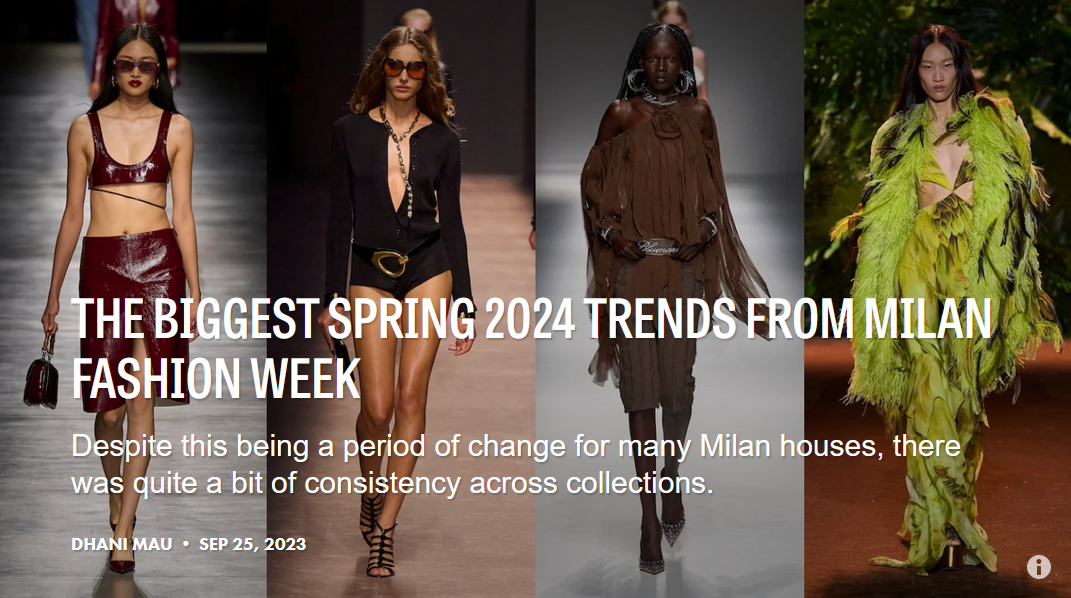 https://fashionista.com/2023/09/milan-fashion-week-spring-2024-trendhttps://fashionista.com/2023/09/milan-fashion-week-spring-2024-trends
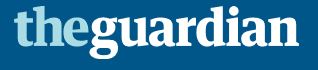 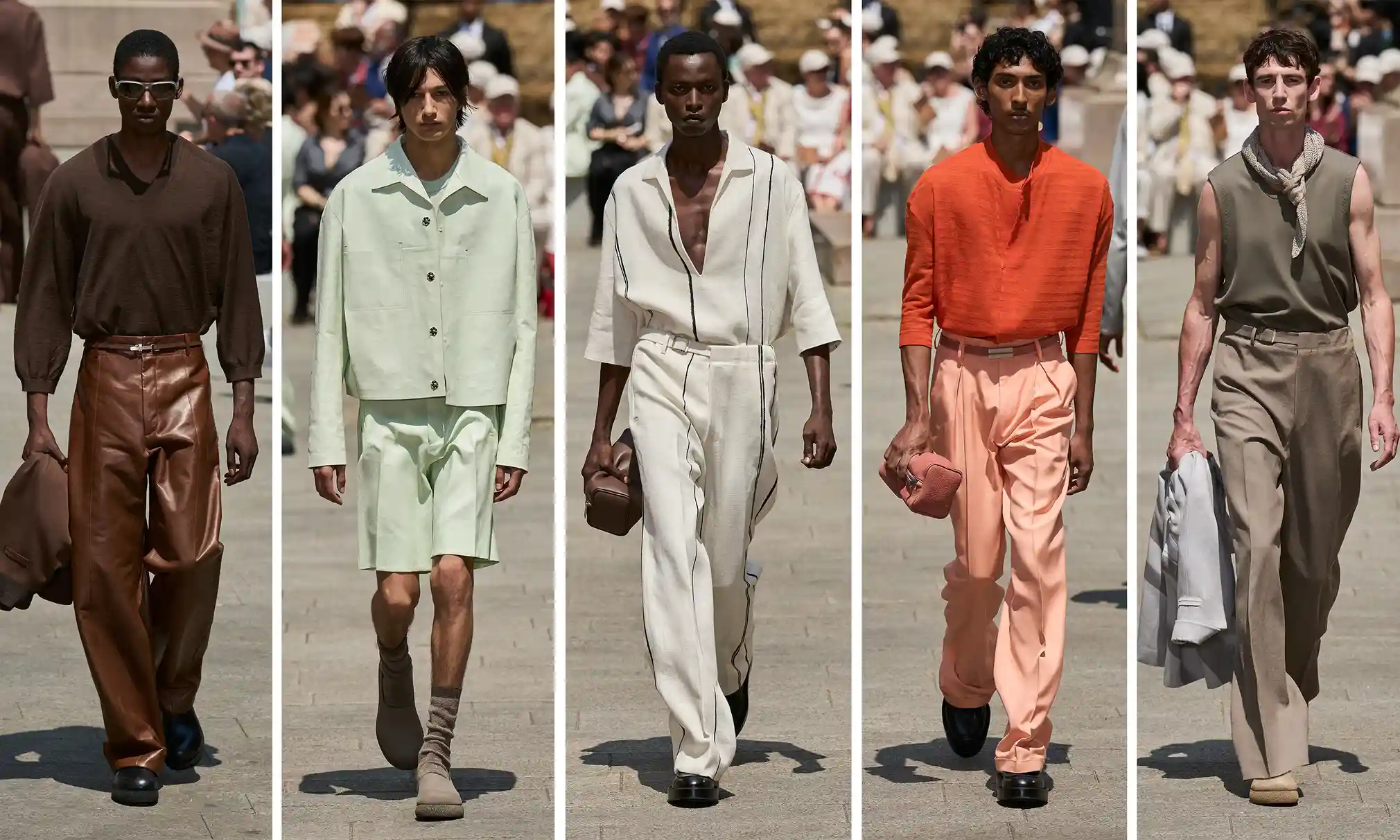 21 June 2023
Milan men’s fashion week spring/summer 2024: the highlights – in pictures
https://www.theguardian.com/fashion/gallery/2023/jun/21/milan-mens-fashion-week-springsummer-2024-the-highlights-in-pictures
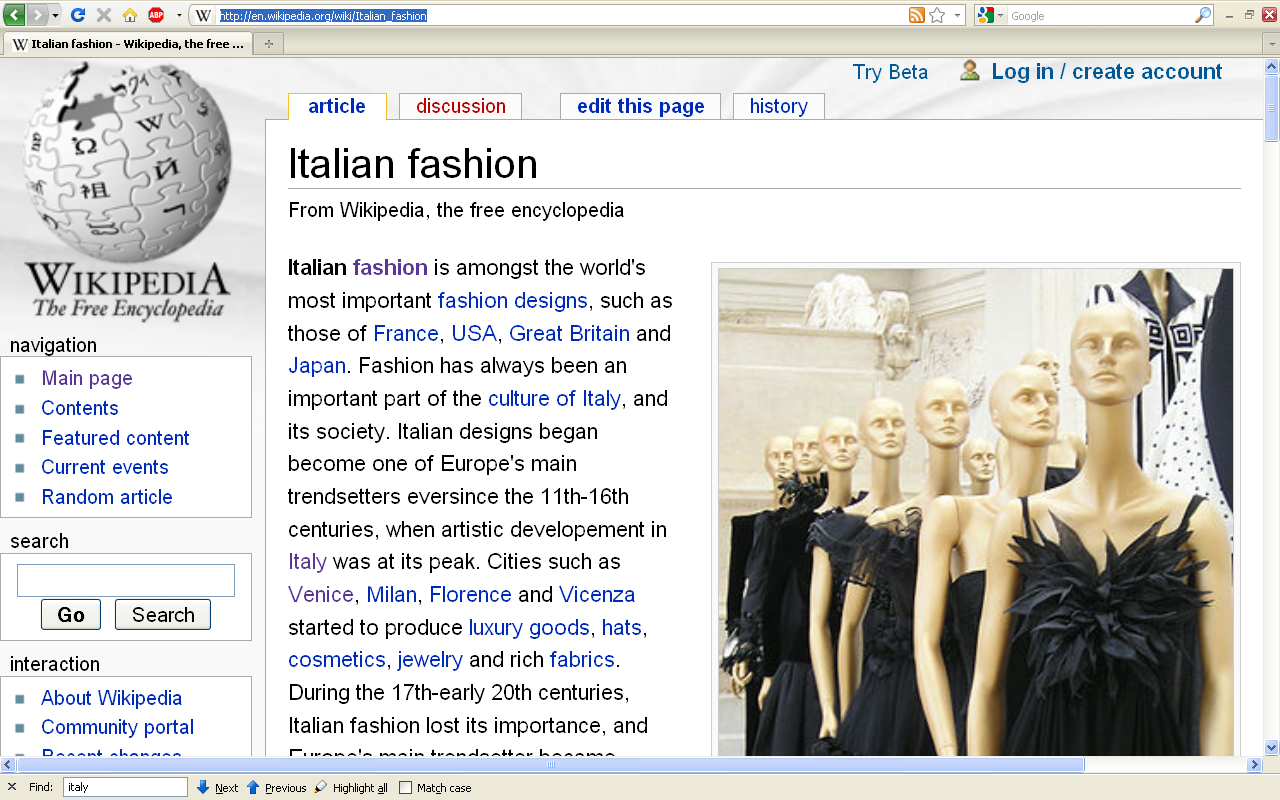 http://en.wikipedia.org/wiki/Italian_fashion
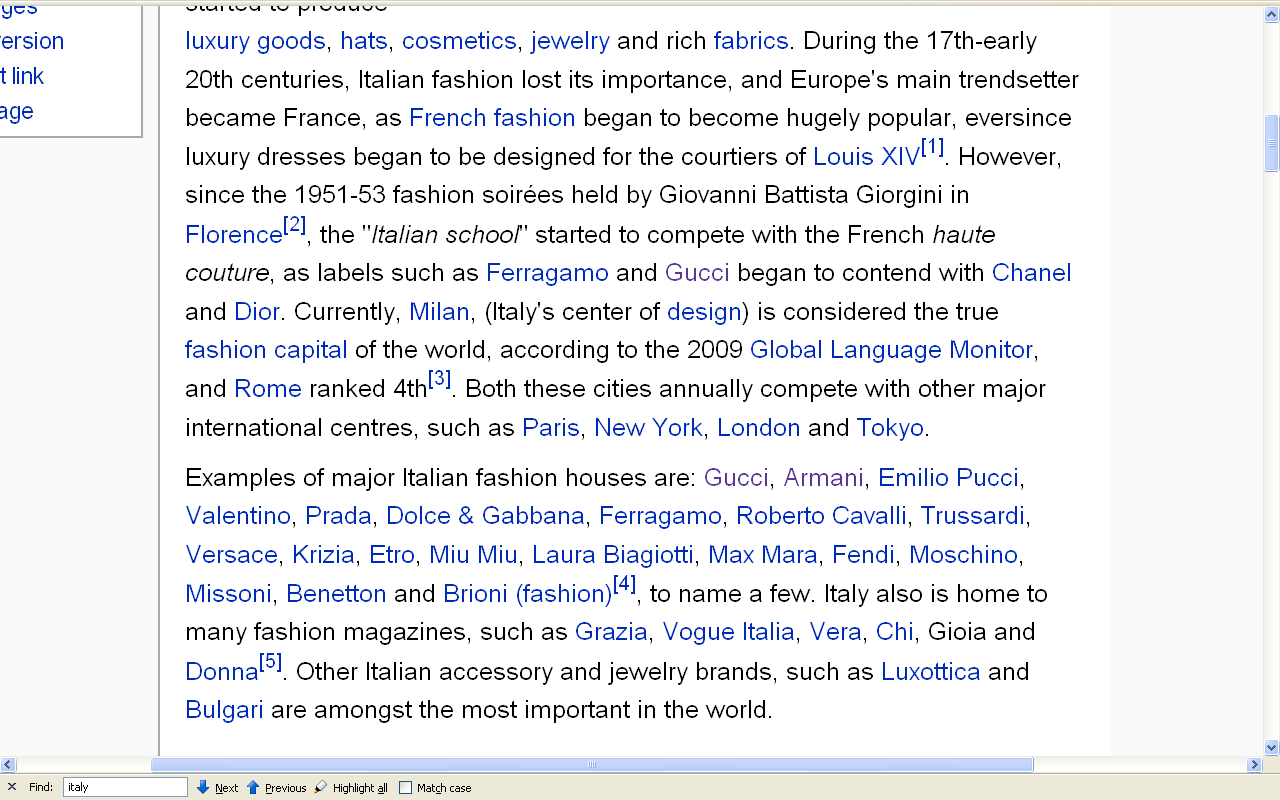 http://en.wikipedia.org/wiki/Italian_fashion
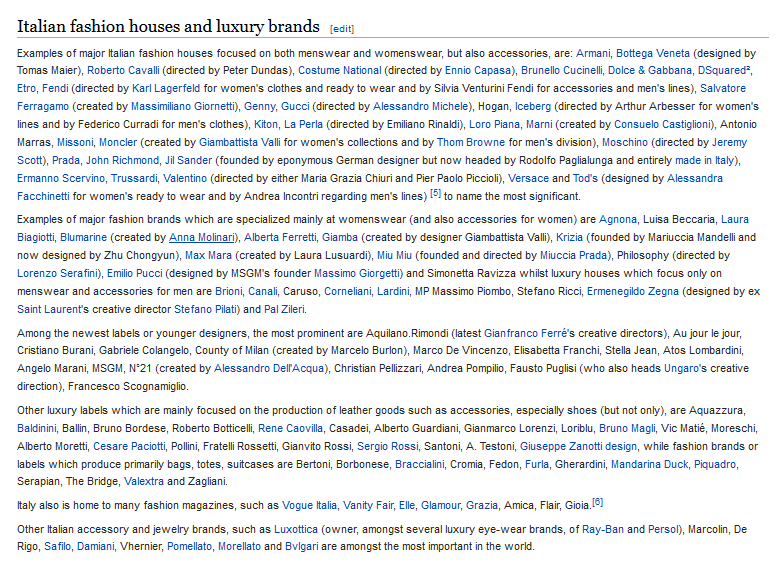 the list of 
Italian fashion houses and luxury brands
is seemingly endless . . .
https://en.wikipedia.org/wiki/Italian_fashion#Italian_fashion_houses_and_luxury_brands
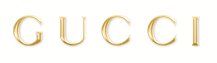 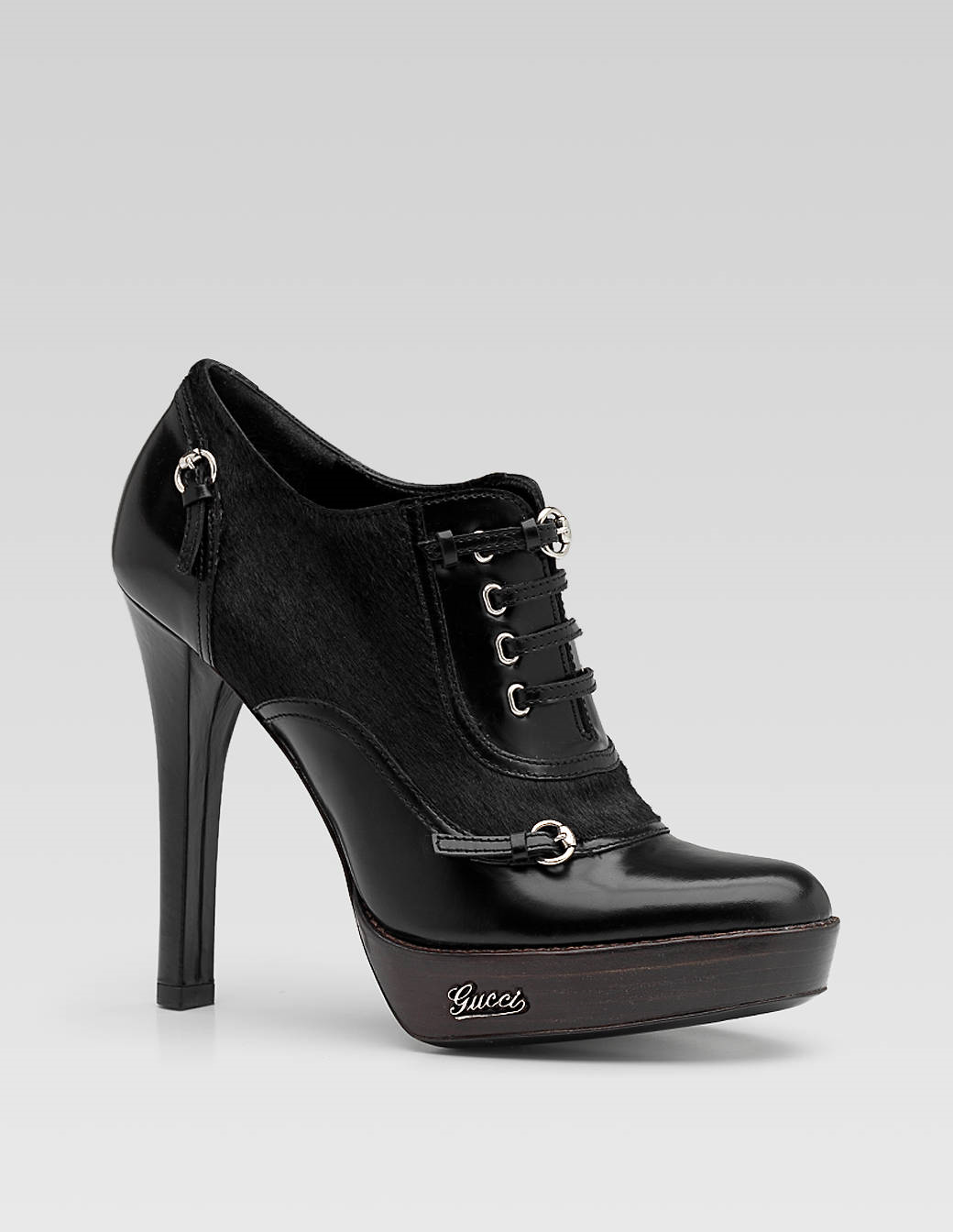 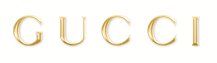 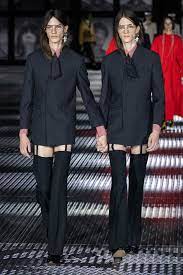 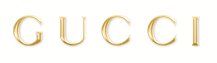 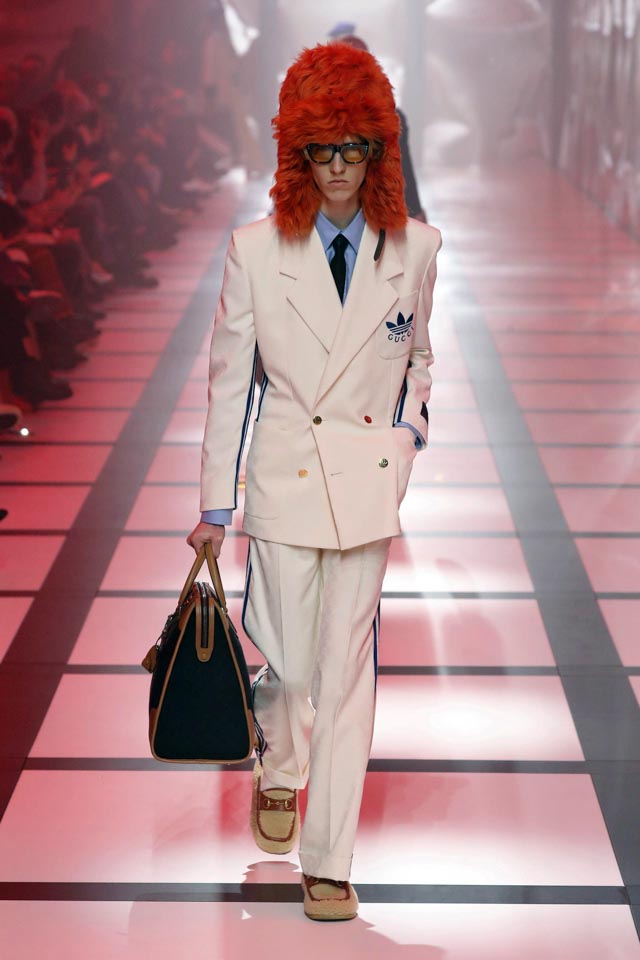 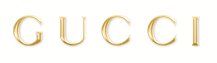 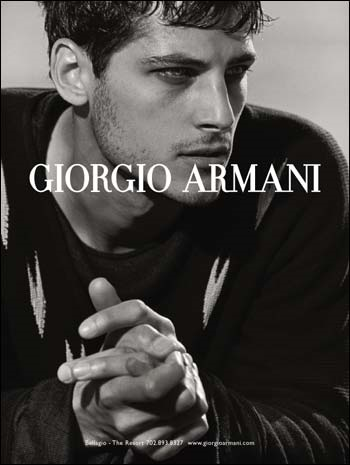 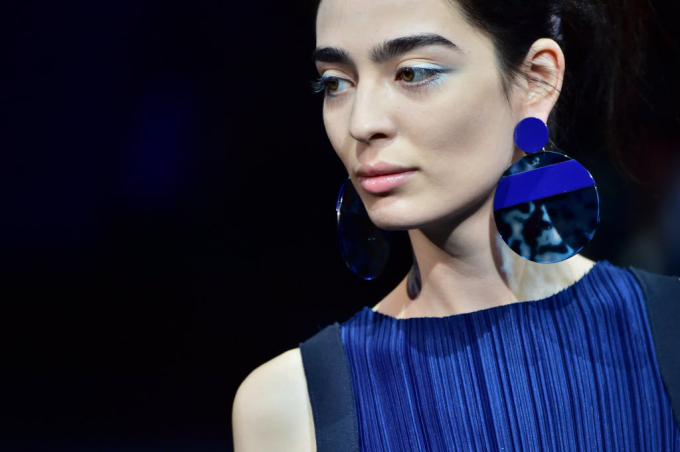 GIORGIO ARMANI 
“the blue eyed designer 
of the 
spring-summer 2015 season!”
http://www.fashionavecpassion.com/an-emporio-armani-brand-new-fashion-ss15-the-futuristic-classic/
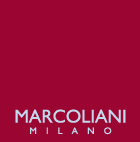 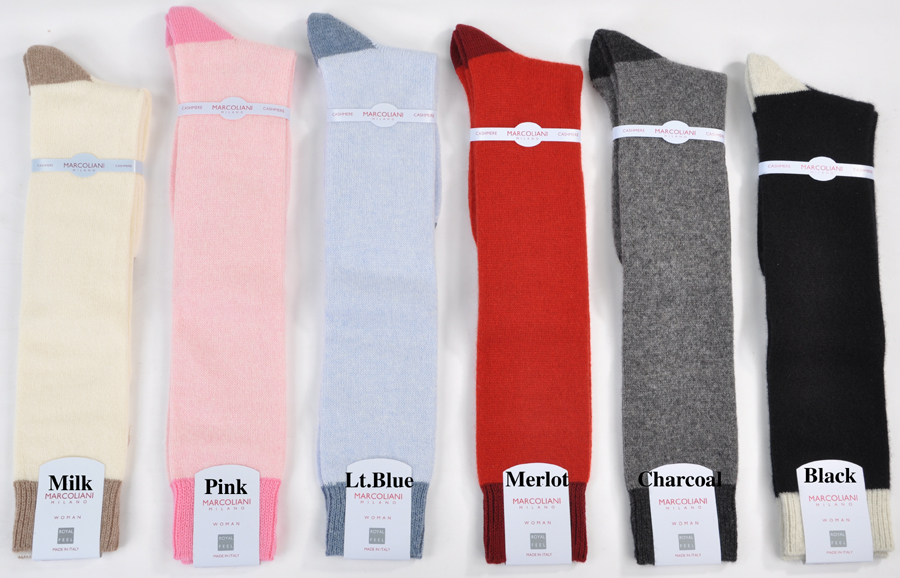 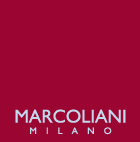 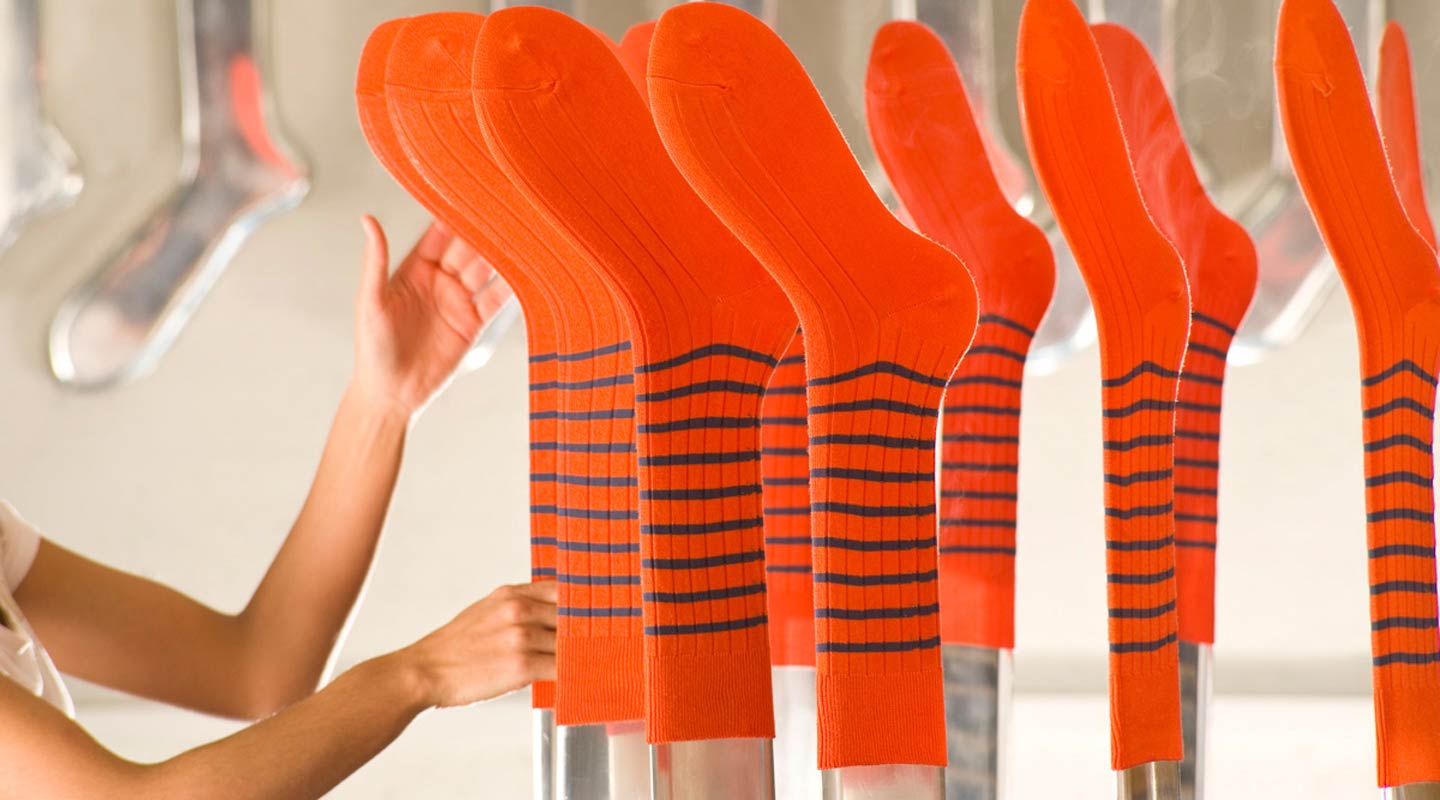 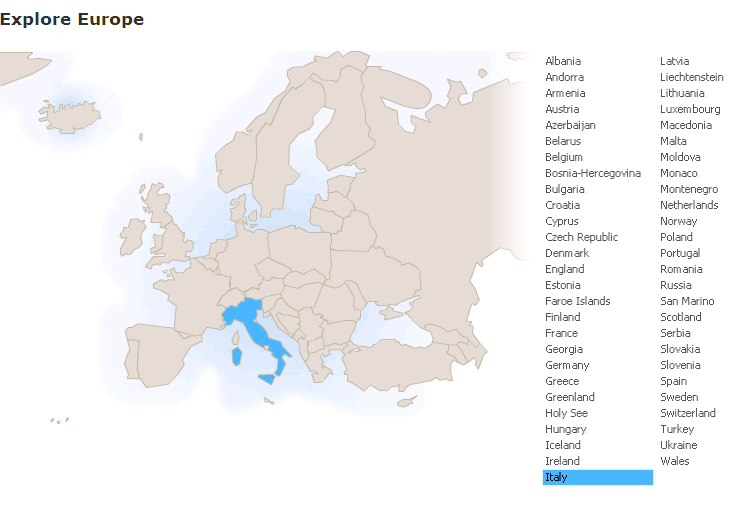 The Overture

Pageantry and Spectacle

Voice

Externalization

5.	Chorus and Soloists
Language
and Communication
Italy
www.d.umn.edu/cla/faculty/troufs/anth1095/index.html#Gannon
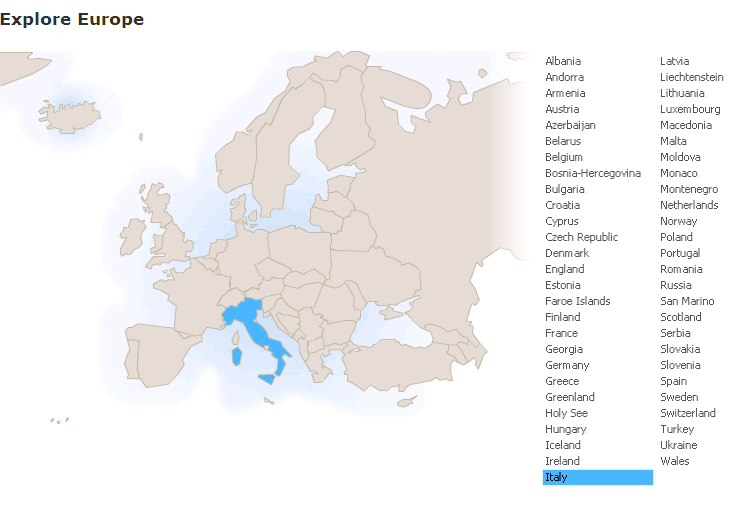 The Overture

Pageantry and Spectacle

Voice

Externalization

5.	Chorus and Soloists
The use and importance of voice to express words 
in a musical fashion
Italy
www.d.umn.edu/cla/faculty/troufs/anth1095/index.html#Gannon
Martin J. Gannon and Rajnandini PillaiUnderstanding Global Cultures
“Italians tend to believe that their language is the most beautiful one in the world.”

Italians put great emotion into their language, speaking with passion, rhythm, and changing tonality
www.d.umn.edu/cla/faculty/troufs/anth1095/index.html#Gannon
Martin J. Gannon and Rajnandini PillaiUnderstanding Global Cultures
“Italians tend to believe that their language is the most beautiful one in the world.”

Italians put great emotion into their language, speaking with passion, rhythm, and changing tonality
www.d.umn.edu/cla/faculty/troufs/anth1095/index.html#Gannon
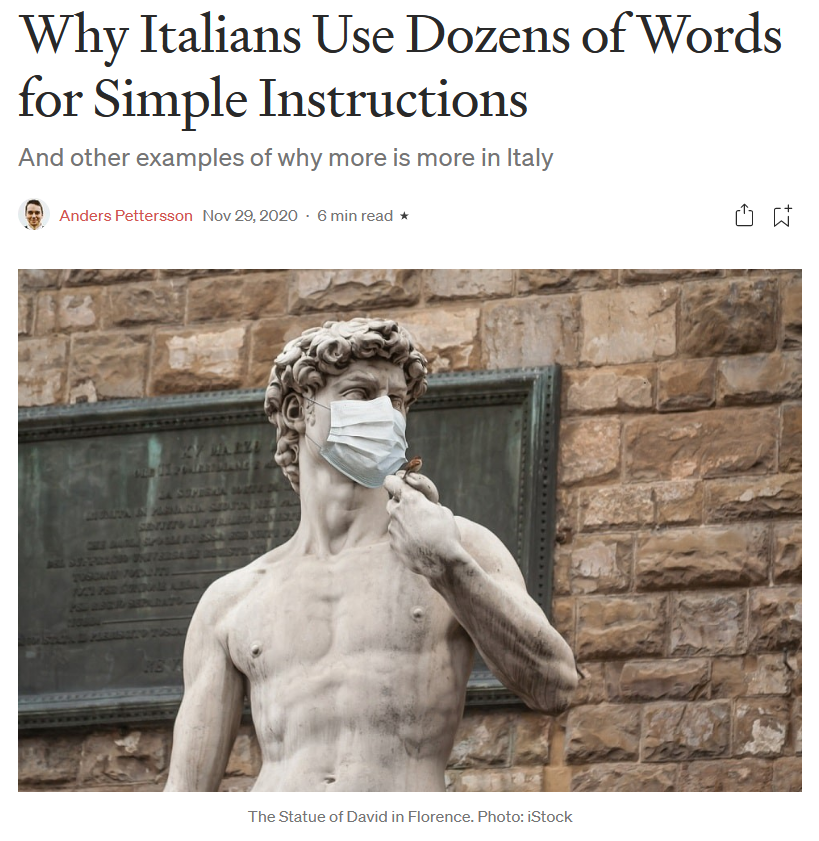 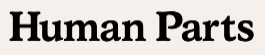 29 Nov 2020
https://humanparts.medium.com/why-italians-use-dozens-of-words-for-simple-instructions-b3e499f2f0df
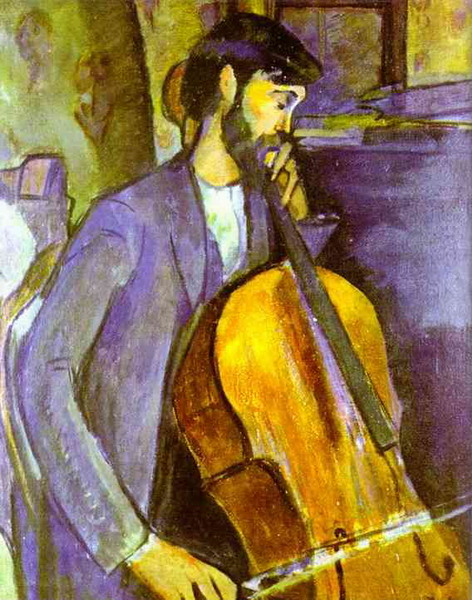 take the word 
cello
for instance
http://commons.wikimedia.org/wiki/File:Modigliani_%E2%80%93_Cello_Player.jpg
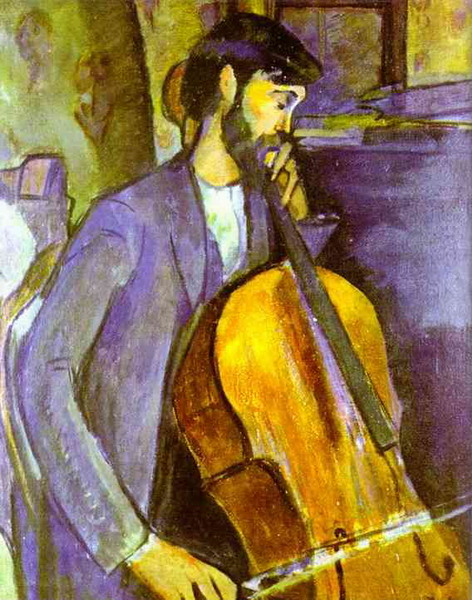 If you ever have the chance, ask a native Italian speaker to pronounce the name of this instrument.
cello
http://commons.wikimedia.org/wiki/File:Modigliani_%E2%80%93_Cello_Player.jpg
Pronunciation of “cello” in English:
chel’ oh 
Listen: https://www.youtube.com/watch?v=2ap8VVxF0vM 

Pronunciation of “cello” in Italian:
ˈtʃɛl’əʊ
Listen: https://www.youtube.com/watch?v=44JGT1hJA0s
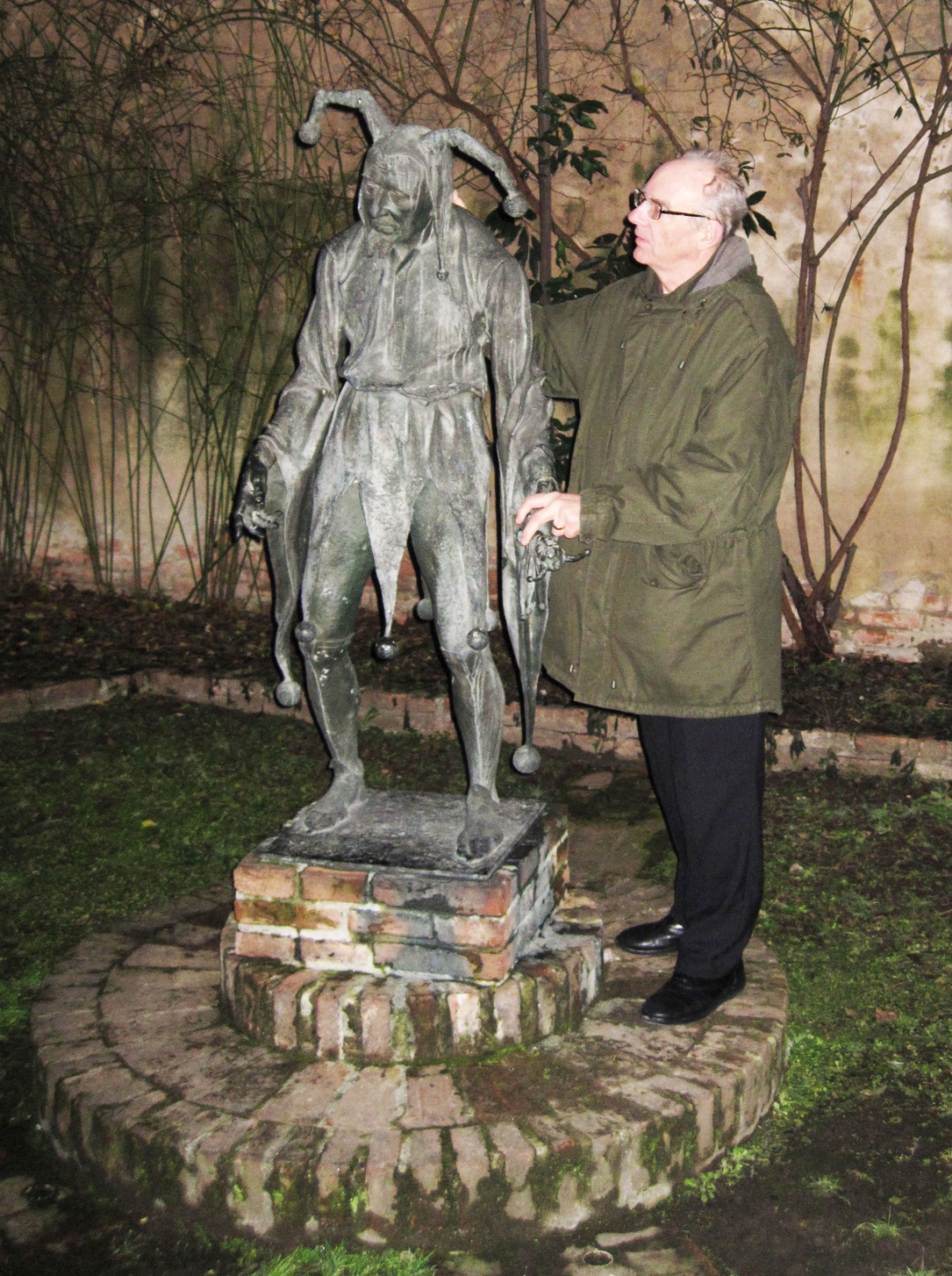 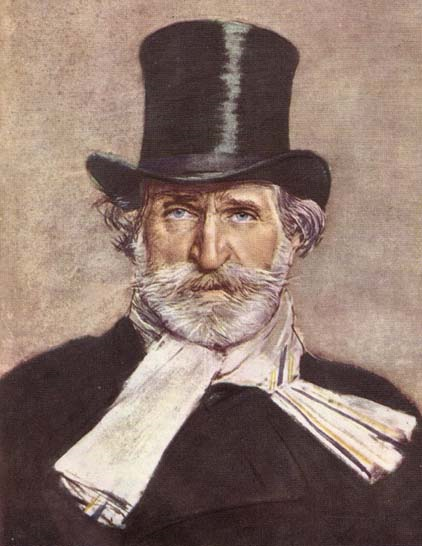 Giuseppe Verdi
Rigoletto(on the left)Mantova, Italy
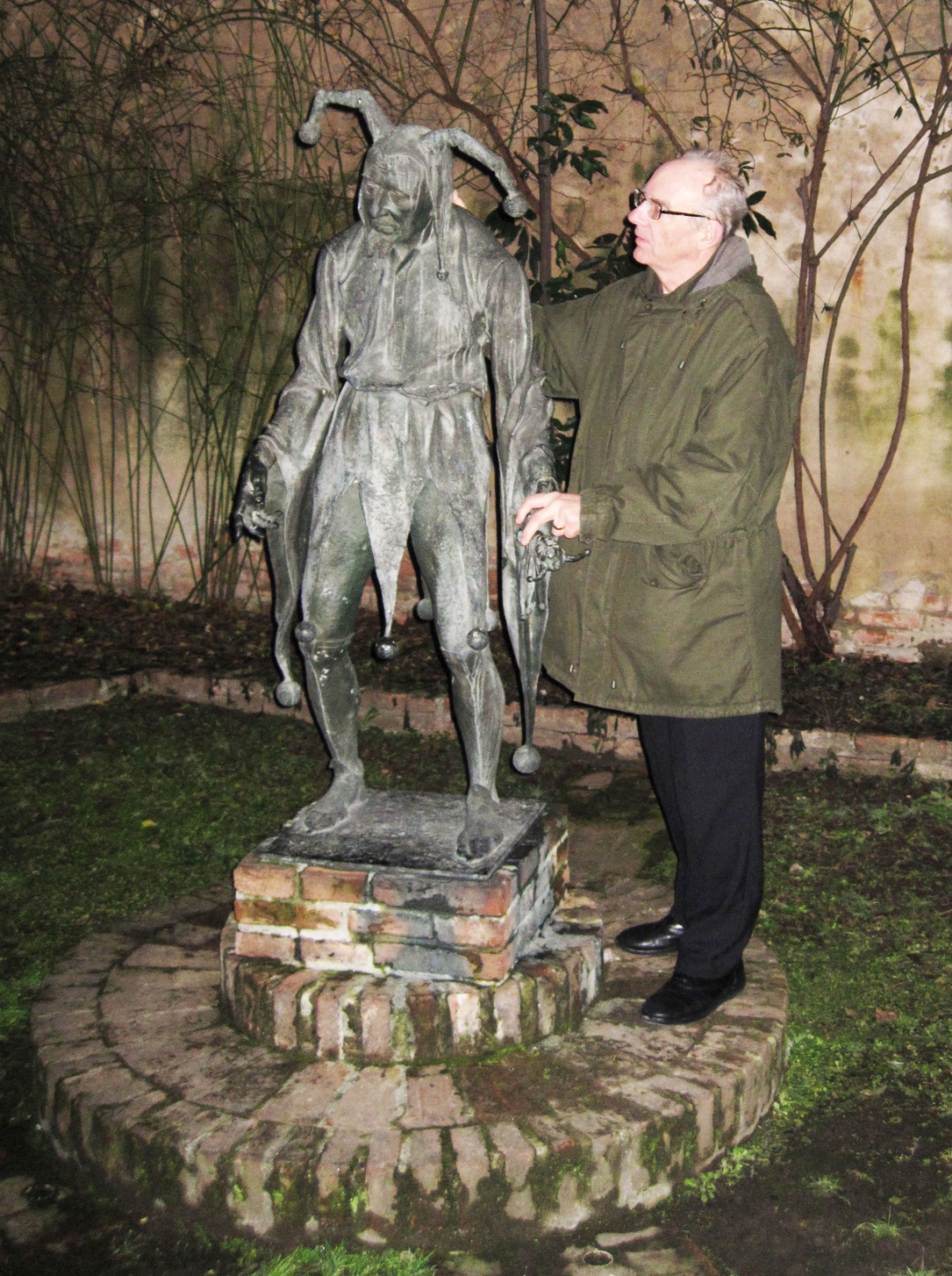 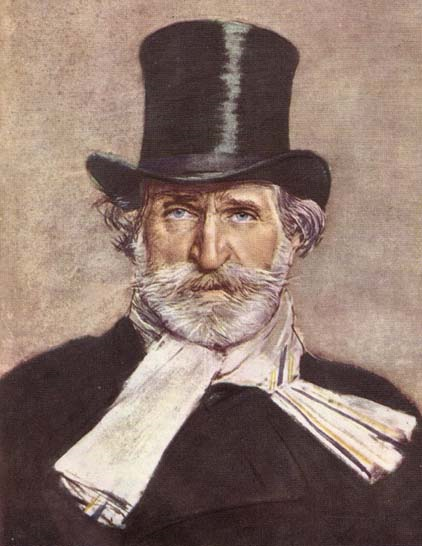 Giuseppe Verdi
Joe Green
Rigoletto(on the left)Mantova, Italy
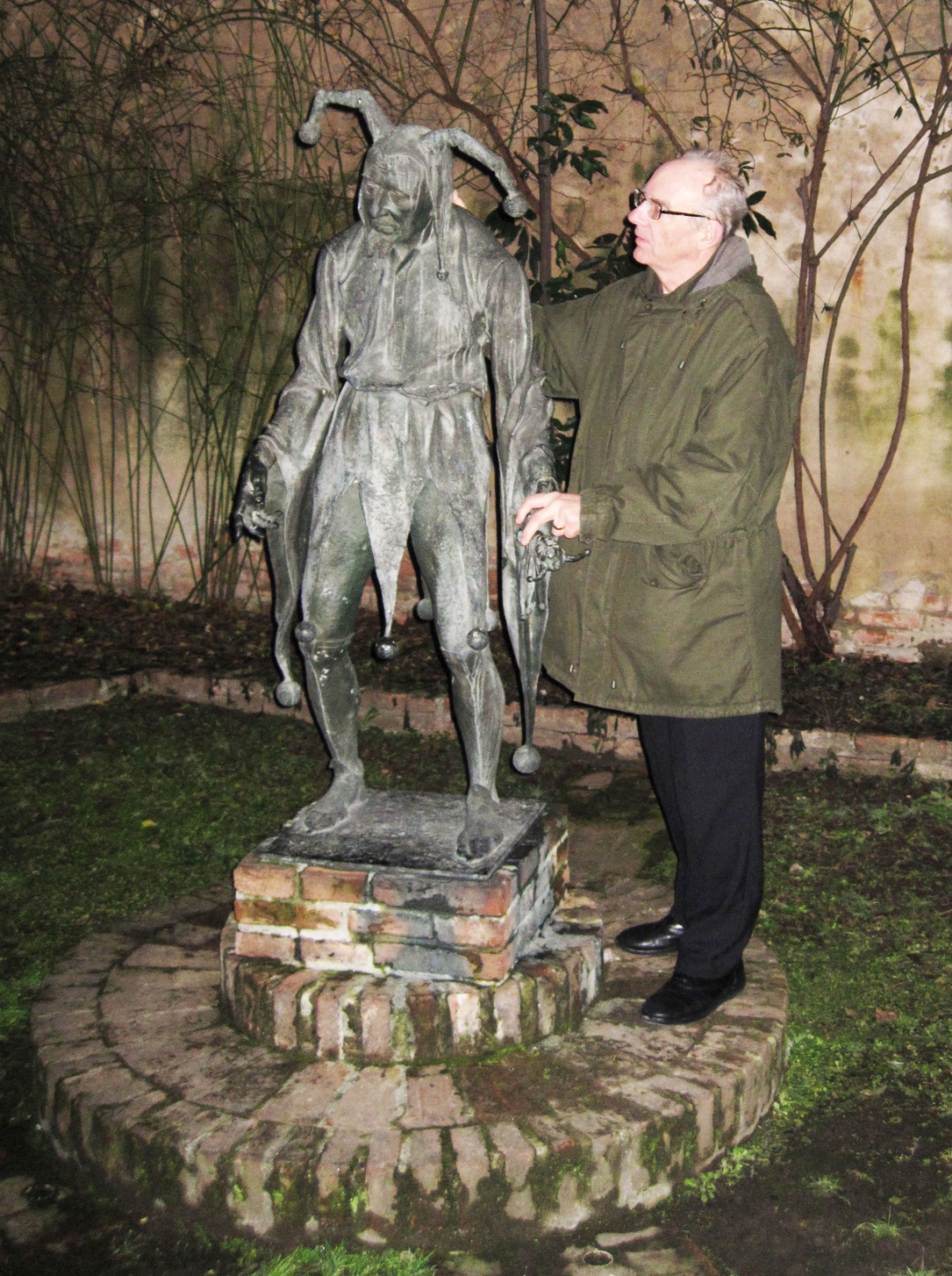 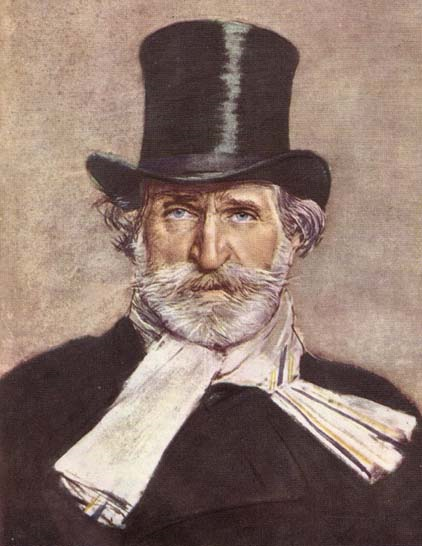 this wouldn’t at all be the same translated into American English and mentioned by a Texan . . .
Giuseppe Verdi
Rigoletto(on the left)Mantova, Italy
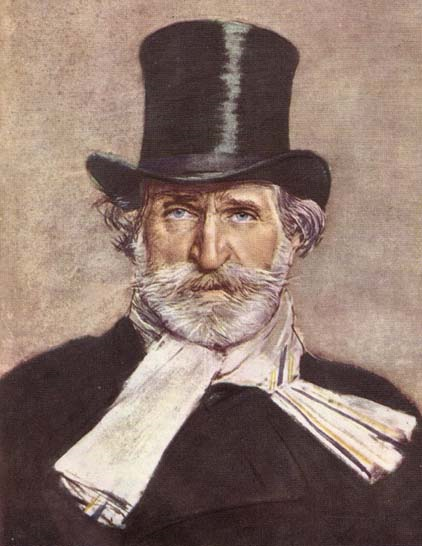 And 
“Joe  Green”
Is just not the same as
“Giuseppe Verdi”
Listen: https://www.youtube.com/watch?v=aKbg9xDT93s
Giuseppe Verdi
Martin J. Gannon and Rajnandini PillaiUnderstanding Global Cultures
“Italians tend to believe that their language is the most beautiful one in the world.”

Much of the beauty of the Italian language derives form the fact that it has a higher proportion of vowels to consonants than all or more languages, which gives it something of  a musical effect
www.d.umn.edu/cla/faculty/troufs/anth1095/index.html#Gannon
Martin J. Gannon and Rajnandini PillaiUnderstanding Global Cultures
“Italians tend to believe that their language is the most beautiful one in the world.”
sibilant
	is a type of fricative or affricate consonant, made by directing a jet of air through a narrow channel in the vocal tract towards the sharp edge of the teeth

Wikipedia
www.d.umn.edu/cla/faculty/troufs/anth1095/index.html#Gannon
Martin J. Gannon and Rajnandini PillaiUnderstanding Global Cultures
“Italians tend to believe that their language is the most beautiful one in the world.”
“I speak Spanish to God, 
Italian to women, 
French to men 
and 
German to my horse”

Attributed to King Charles V
King of Spain and Holy Roman Emperor
1500–1558
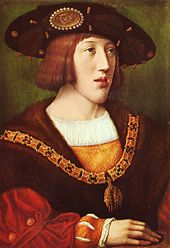 www.d.umn.edu/cla/faculty/troufs/anth1095/index.html#Gannon
https://en.wikipedia.org/wiki/Charles_V,_Holy_Roman_Emperor
Martin J. Gannon and Rajnandini PillaiUnderstanding Global Cultures
“Italians tend to believe that their language is the most beautiful one in the world.”
“She opened up a book of poems and handed it to me written by an Italian poet from the 13th century and every one of them words rang true and glowed like burning coal pouring off of every page like it was written in my soul from me to you.”
 Bob Dylan 
1941 –
who said the following quote?
www.d.umn.edu/cla/faculty/troufs/anth1095/index.html#Gannon
Martin J. Gannon and Rajnandini PillaiUnderstanding Global Cultures
“Italians tend to believe that their language is the most beautiful one in the world.”
“She opened up a book of poems and handed it to me written by an Italian poet from the 13th century and every one of them words rang true and glowed like burning coal pouring off of every page like it was written in my soul from me to you.”
 Bob Dylan 
1941 –
www.d.umn.edu/cla/faculty/troufs/anth1095/index.html#Gannon
Martin J. Gannon and Rajnandini PillaiUnderstanding Global Cultures
“Italians tend to believe that their language is the most beautiful one in the world.”
“She opened up a book of poems and handed it to me written by an Italian poet from the 13th century and every one of them words rang true and glowed like burning coal pouring off of every page like it was written in my soul from me to you.”
 Bob Dylan 
1941 –
the correct answer is . . .
www.d.umn.edu/cla/faculty/troufs/anth1095/index.html#Gannon
By . . .
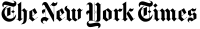 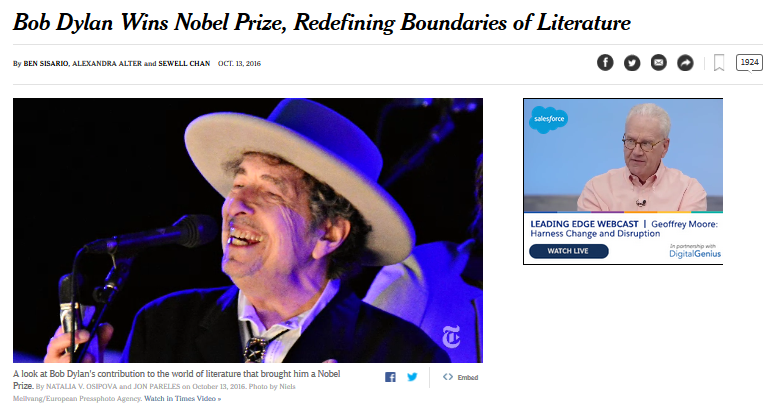 http://www.nytimes.com/2016/10/14/arts/music/bob-dylan-nobel-prize-literature.html?smid=fb-nytimes&smtyp=cur&_r=0
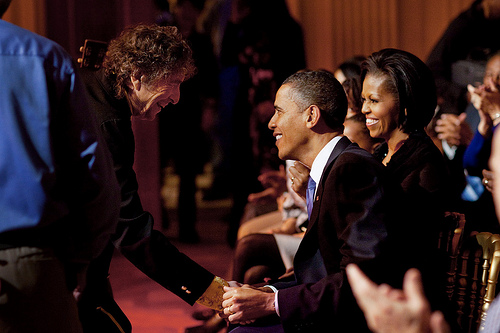 Martin J. Gannon and Rajnandini PillaiUnderstanding Global Cultures
“Italians tend to believe that their language is the most beautiful one in the world.”
Bob Dylan 
1941 –
Presidential Medal of Freedom 2012
Martin J. Gannon and Rajnandini PillaiUnderstanding Global Cultures
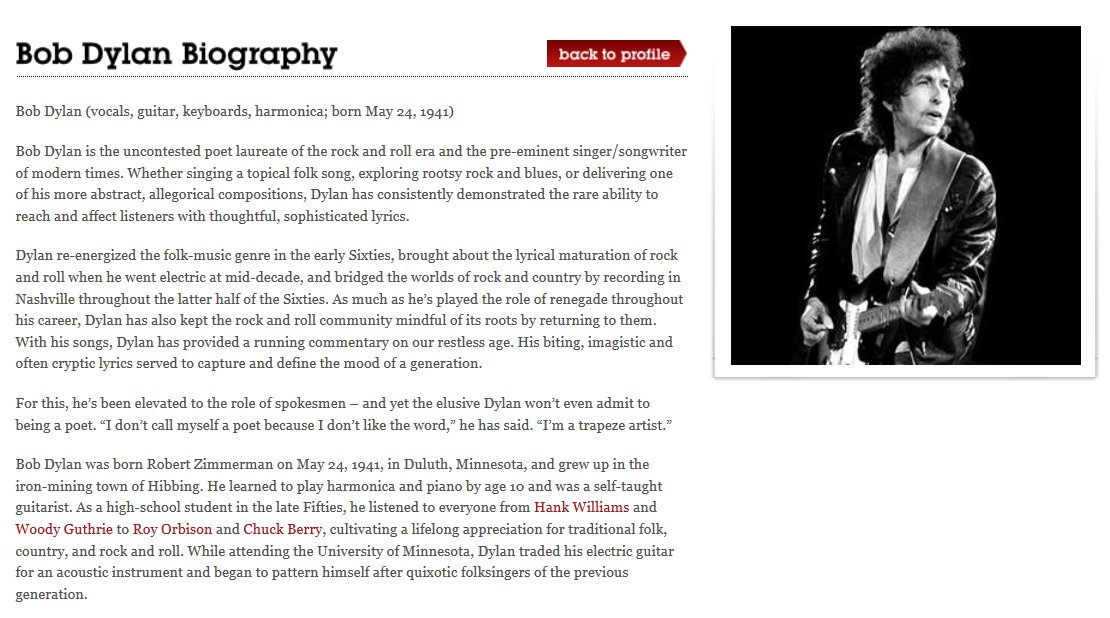 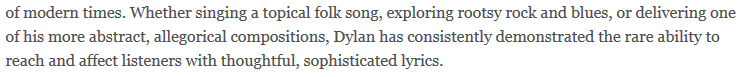 https://rockhall.com/inductees/bob-dylan/bio/
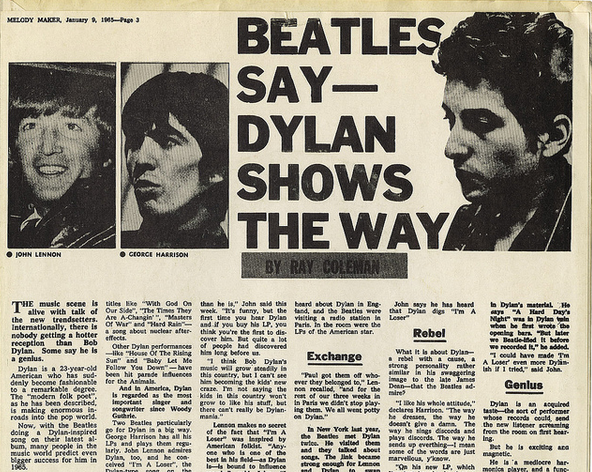 Martin J. Gannon and Rajnandini PillaiUnderstanding Global Cultures
http://amoralto.tumblr.com/post/60467020158/melody-maker-beatles-saydylan-shows-the-way
Martin J. Gannon and Rajnandini PillaiUnderstanding Global Cultures
“Italians tend to believe that their language is the most beautiful one in the world.”
The average Hollywood film star's ambition is to be 
admired by an American, 
courted by an Italian, 
married to an Englishman 
and have a French boyfriend.”
Katharine Hepburn
1907 –2003
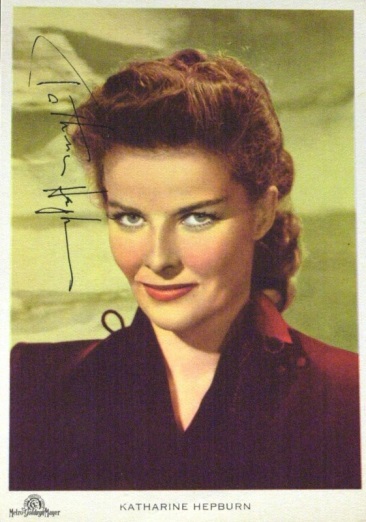 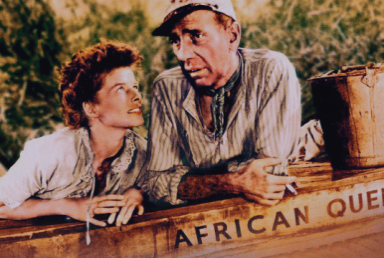 www.d.umn.edu/cla/faculty/troufs/anth1095/index.html#Gannon
Martin J. Gannon and Rajnandini PillaiUnderstanding Global Cultures
“Italians tend to believe that their language is the most beautiful one in the world.”
It is the quality of the way people speak that is of utmost importance

this bias is replicated in the opera in that there are several strikingly different types of voice registers, such as the soprano and the bass
www.d.umn.edu/cla/faculty/troufs/anth1095/index.html#Gannon
Martin J. Gannon and Rajnandini PillaiUnderstanding Global Cultures
“Italians tend to believe that their language is the most beautiful one in the world.”
And, like the opera, the sound and cadence of the communication play a role at least equal to the content of what is said in getting the message across

Italians are often much more interested in engaging and entertaining their listeners than in conveying their thoughts accurately
www.d.umn.edu/cla/faculty/troufs/anth1095/index.html#Gannon
Martin J. Gannon and Rajnandini PillaiUnderstanding Global Cultures
“Perhaps the most difficult operatic singing is associated with bel canto, or beautiful music, introduced by the romantic Italian composer Bellini.  This form of music requires extraordinary exertion and ability on the part of the singers, especially when they are singing together to express their thoughts and emotions.  Bel canto is so difficult a form of opera that there is only a limited number of singers who can perform it effectively, and only Italian composers have been very successful in this area.”
www.d.umn.edu/cla/faculty/troufs/anth1095/index.html#Gannon
Martin J. Gannon and Rajnandini PillaiUnderstanding Global Cultures
“Perhaps the most difficult operatic singing is associated with bel canto, or beautiful music, introduced by the romantic Italian composer Bellini.  This form of music requires extraordinary exertion and ability on the part of the singers, especially when they are singing together to express their thoughts and emotions.  Bel canto is so difficult a form of opera that there is only a limited number of singers who can perform it effectively, and only Italian composers have been very successful in this area.”
www.d.umn.edu/cla/faculty/troufs/anth1095/index.html#Gannon
Martin J. Gannon and Rajnandini PillaiUnderstanding Global Cultures
Italians tend to talk louder than many other nationalities
But more so in the south than in the north

Stories are told with passion, anger and joy

The air in Italy is filled with so many voices that one must frequently talk in a very loud voice to be understood, “thereby increasing the total uproar”
www.d.umn.edu/cla/faculty/troufs/anth1095/index.html#Gannon
Martin J. Gannon and Rajnandini PillaiUnderstanding Global Cultures
Oral communication in Italy is something of a show itself

Speaking is punctuated by elaborate gestures, befitting the Italian operatic tradition

Whatever the section of the country, Italians talk with their hands
Quick, agile, expressive movement of the hands, arms, and shoulders contribute emphasis and sincerity to the spoken words and facial expressions
www.d.umn.edu/cla/faculty/troufs/anth1095/index.html#Gannon
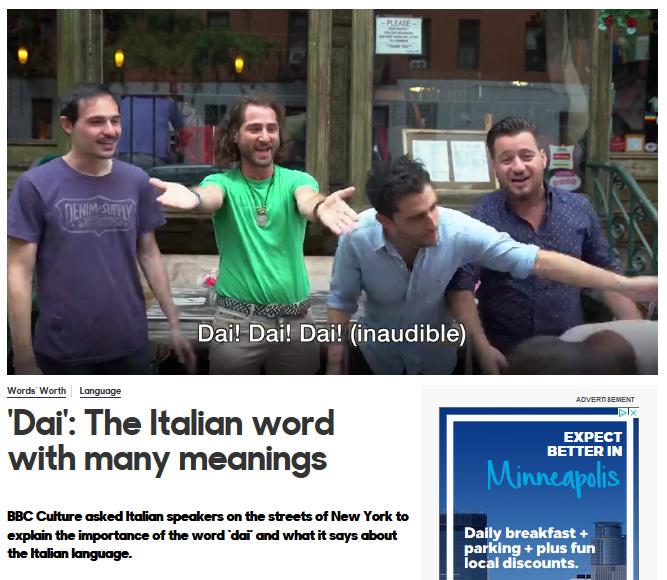 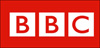 http://www.bbc.com/culture/story/20171207-dai-the-italian-word-with-many-meanings
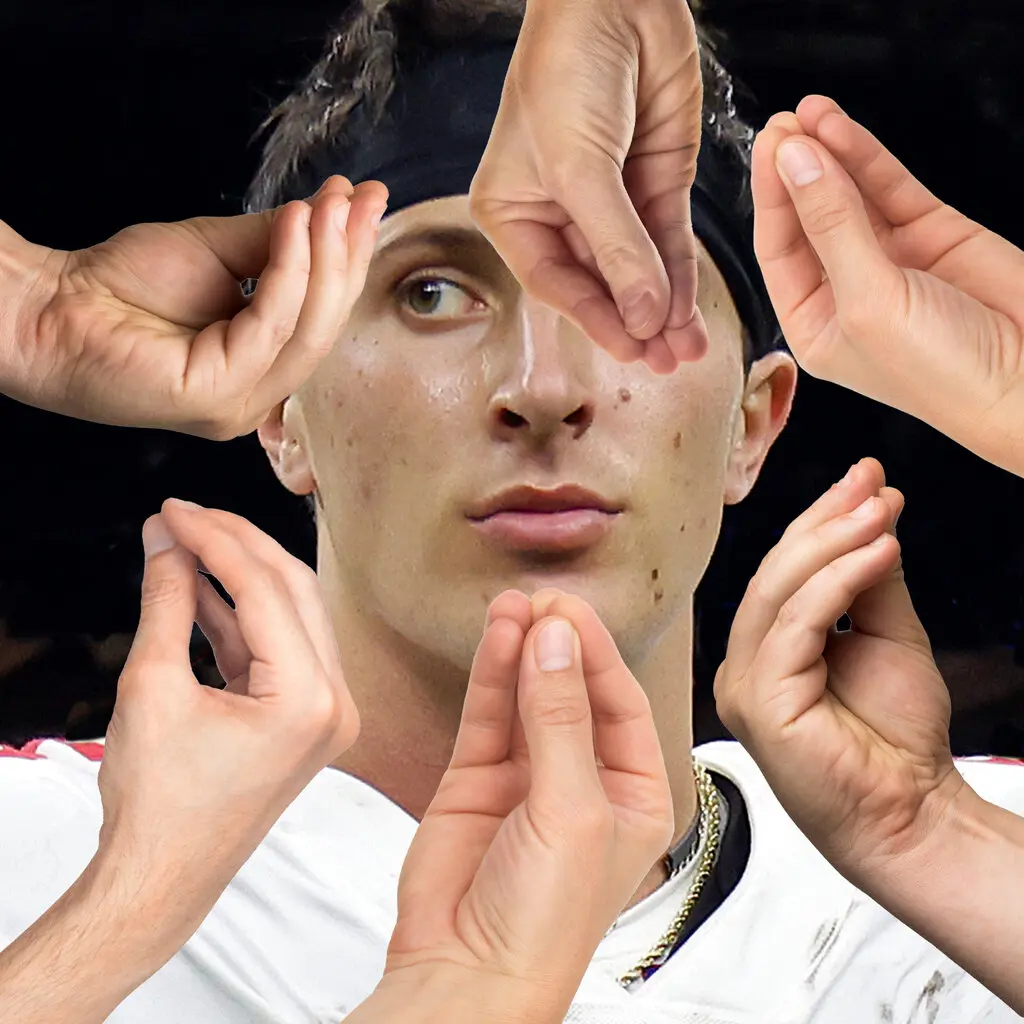 The Hand Gesture Heard Round the World
Emperor Augustus
ruled Rome
27 BC to AD 14
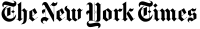 6 January 2024
https://www.nytimes.com/2024/01/06/opinion/tommy-devito-football-italian.html?smid=nytcore-ios-share&referringSource=articleShare
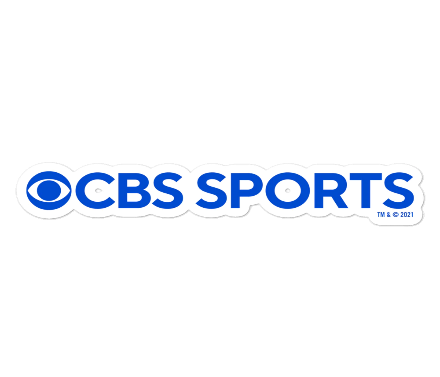 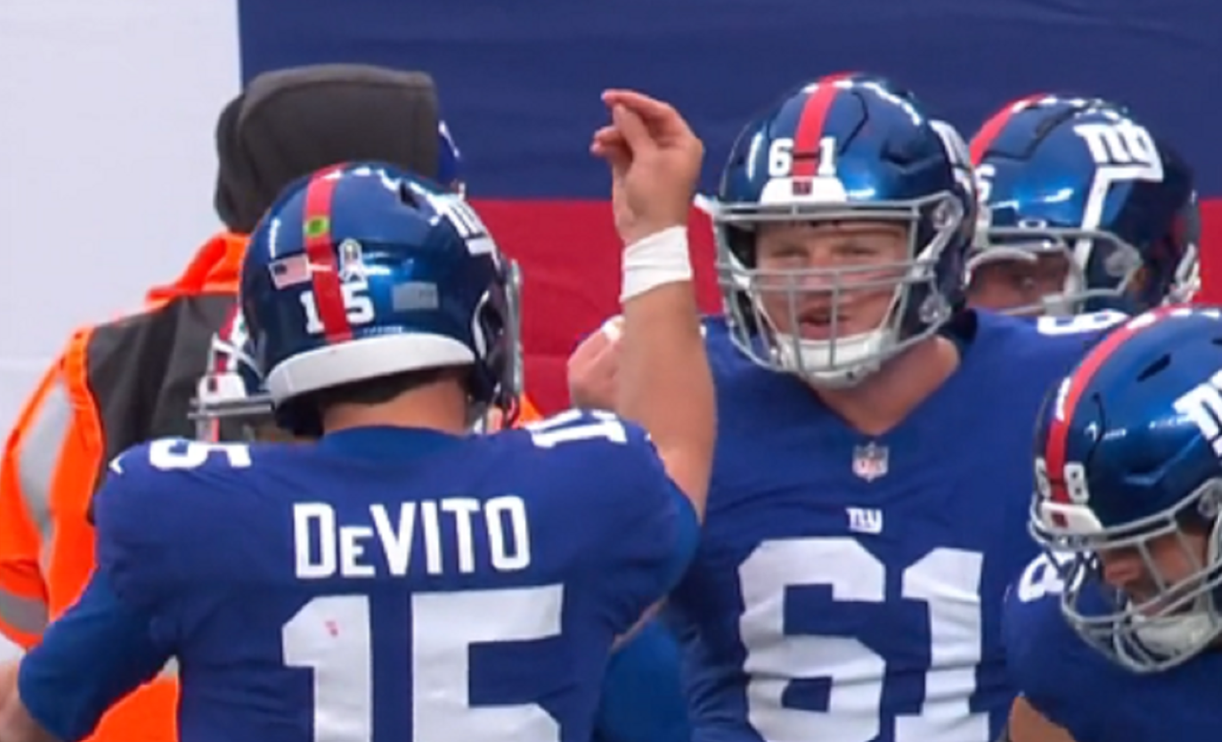 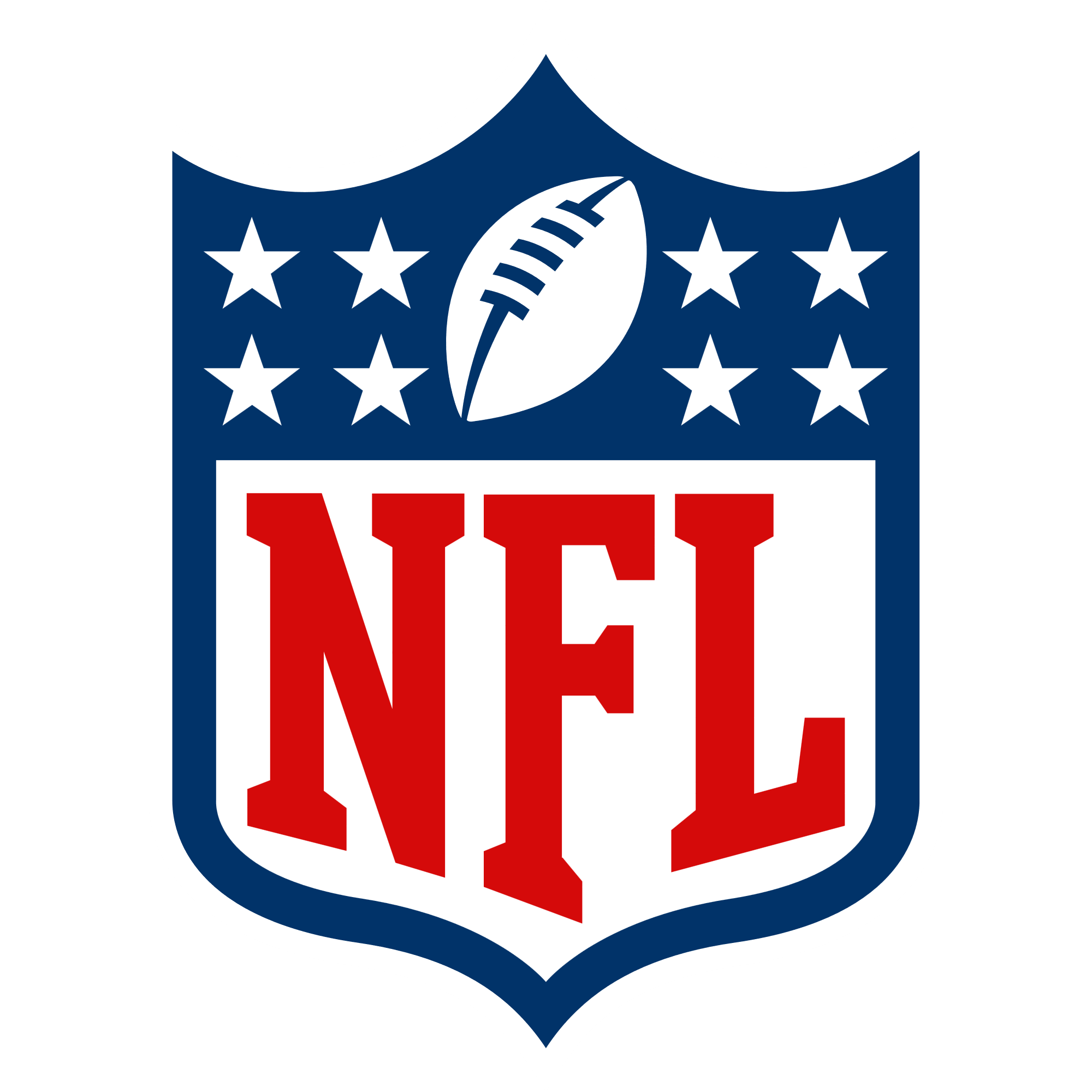 Giants' Tommy DeVito shares the origin behind his pinched fingers touchdown celebration
26 November 2023
https://www.cbssports.com/nfl/news/giants-tommy-devito-shares-the-origin-behind-his-pinched-fingers-touchdown-celebration/
https://brobible.com/sports/article/giants-played-sopranos-theme-song-tommy-devito-entrance/
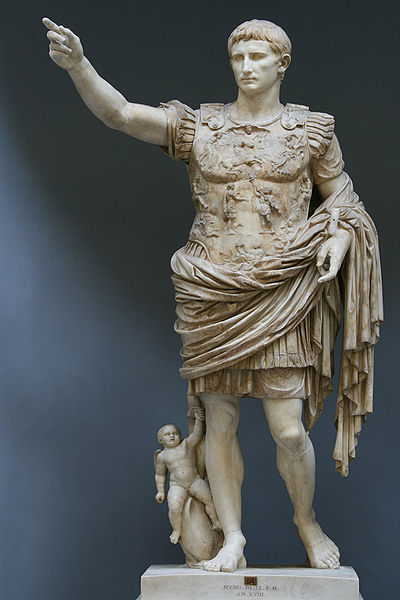 Martin J. Gannon and Rajnandini PillaiUnderstanding Global Cultures
“Italians tend to believe that their language is the most beautiful one in the world.”

Italians put great emotion into their language, speaking with passion, rhythm, and changing tonality
Emperor Augustus
ruled Rome
27 BC to AD 14
www.d.umn.edu/cla/faculty/troufs/anth1095/index.html#Gannon
Martin J. Gannon and Rajnandini PillaiUnderstanding Global Cultures
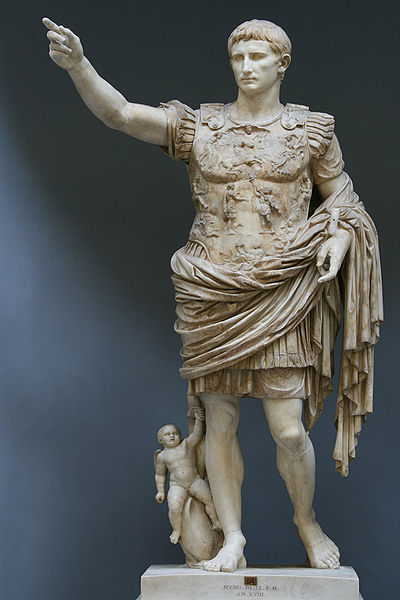 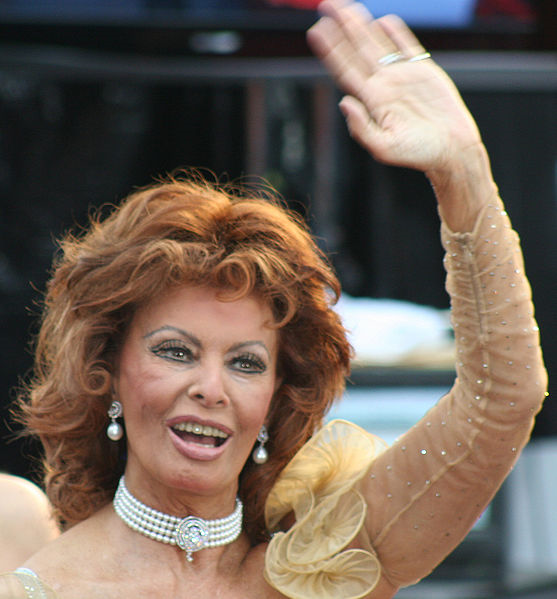 “Italians tend to believe that their language is the most beautiful one in the world.”

Italians put great emotion into their language, speaking with passion, rhythm, and changing tonality
Sophia Loren 
ruled Hollywood,
at the 2009 Academy Awards
Emperor Augustus
ruled Rome
27 BC to AD 14
www.d.umn.edu/cla/faculty/troufs/anth1095/index.html#Gannon
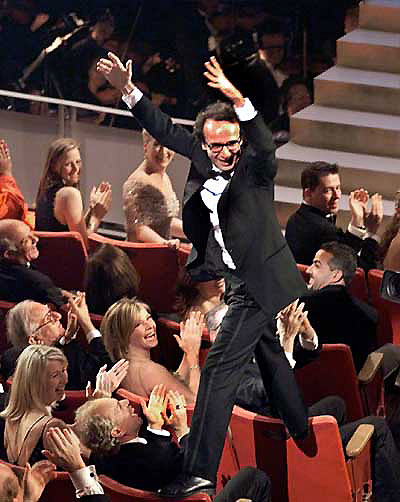 Martin J. Gannon and Rajnandini PillaiUnderstanding Global Cultures
“Italians tend to believe that their language is the most beautiful one in the world.”

Italians put great emotion into their language, speaking with passion, rhythm, and changing tonality
Roberto Benigni
71st Academy Awards
Best Foreign Film
Best Actor
1999
www.d.umn.edu/cla/faculty/troufs/anth1095/index.html#Gannon
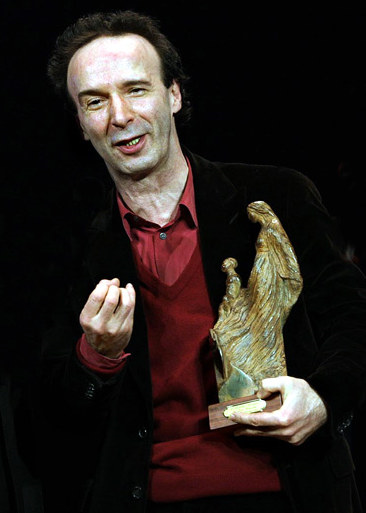 Martin J. Gannon and Rajnandini PillaiUnderstanding Global Cultures
“Italians tend to believe that their language is the most beautiful one in the world.”

Italians put great emotion into their language, speaking with passion, rhythm, and changing tonality
Roberto Benigni
2006
www.d.umn.edu/cla/faculty/troufs/anth1095/index.html#Gannon
Martin J. Gannon and Rajnandini PillaiUnderstanding Global Cultures
However, the gestures are not, as many believe, unrealistically exaggerated

In fact, the gestures are so realistic that they may be unapparent
www.d.umn.edu/cla/faculty/troufs/anth1095/index.html#Gannon
Martin J. Gannon and Rajnandini PillaiUnderstanding Global Cultures
The acting of the opera singers, derived directly from the Italian’s natural mimicry, contributes to the erroneous impression of excessive exaggeration
www.d.umn.edu/cla/faculty/troufs/anth1095/index.html#Gannon
Martin J. Gannon and Rajnandini PillaiUnderstanding Global Cultures
In reality, 
Italian gestures are based on natural and “instinctive” movements 
and therefore can be understood by the inexperienced at first sight
www.d.umn.edu/cla/faculty/troufs/anth1095/index.html#Gannon
Martin J. Gannon and Rajnandini PillaiUnderstanding Global Cultures
The Italian history of invasions has produced many dialects, each the product of the particular regional invader

The language of Italy consists of both local dialects and Italian, a derivative of the Tuscan language

Although linguistic variations are disappearing to some extent due to the homogenizing effects of television and telecommunications, Italians still cling to the notion of having their own regional dialect
www.d.umn.edu/cla/faculty/troufs/anth1095/index.html#Gannon
Languages

Italian (official)

German
parts of Trentino-Alto Adige region are predominantly German speaking

French
small French-speaking minority in Valle d'Aosta region (near France)

Slovene
Slovene-speaking minority in the Trieste-Gorizia area (near Slovenia)
CIA World Factbook
https://www.cia.gov/library/publications/the-world-factbook/geos/it.html
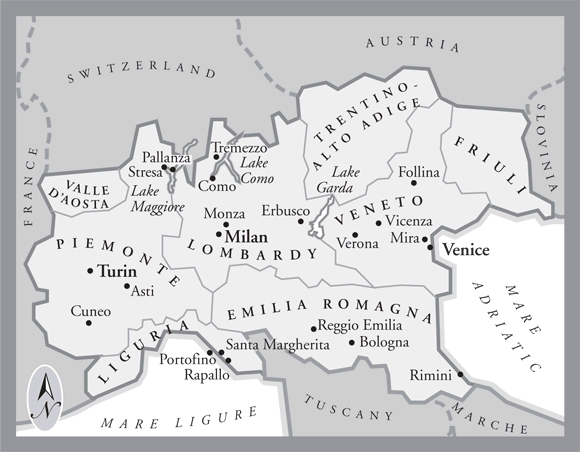 German
Slovene
French
Italian
www.jdbassc.com/maps/map_southern_italy.asp
German
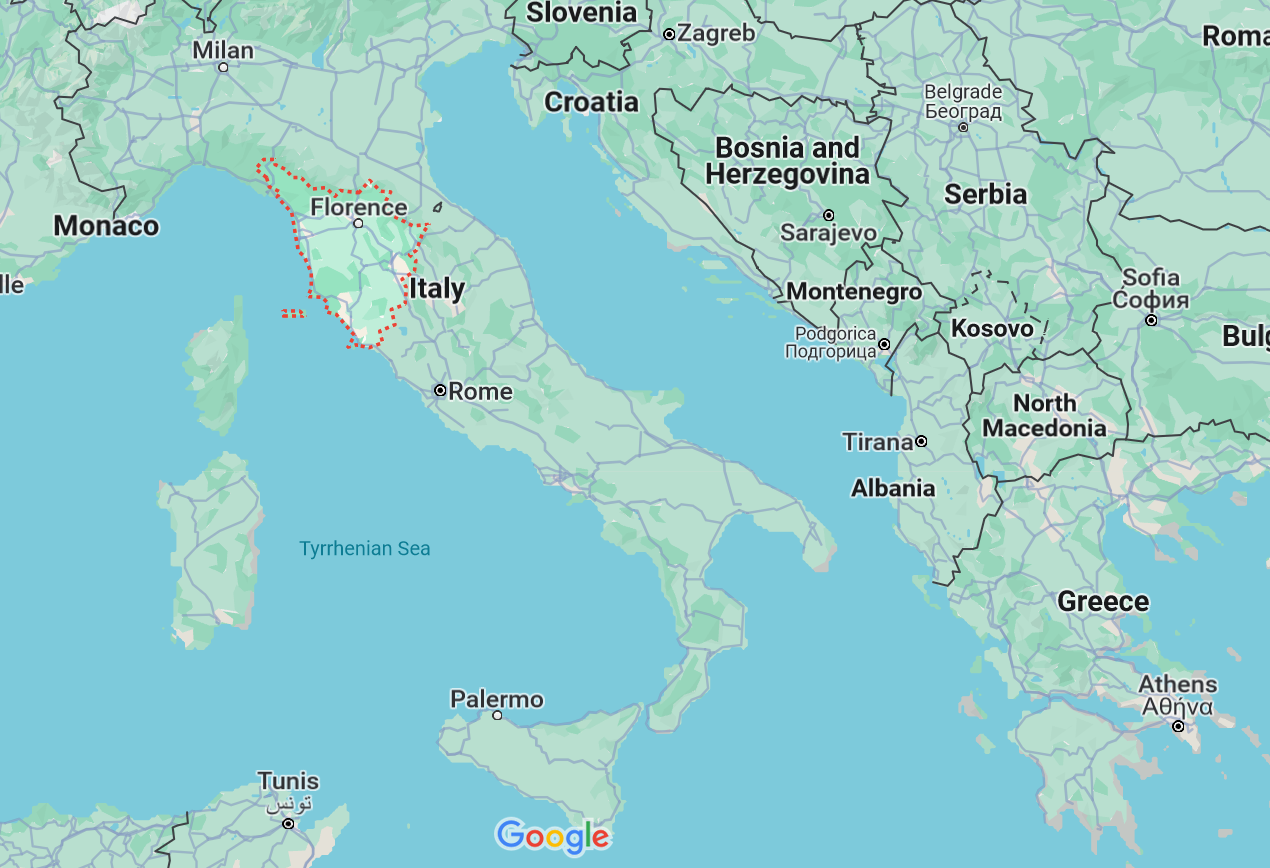 Slovene
French
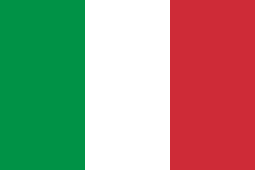 Tuscany
Italian
In the neighboring Tuscany region
 they speak Italian, which historically was based on the Florentine dialect . . .
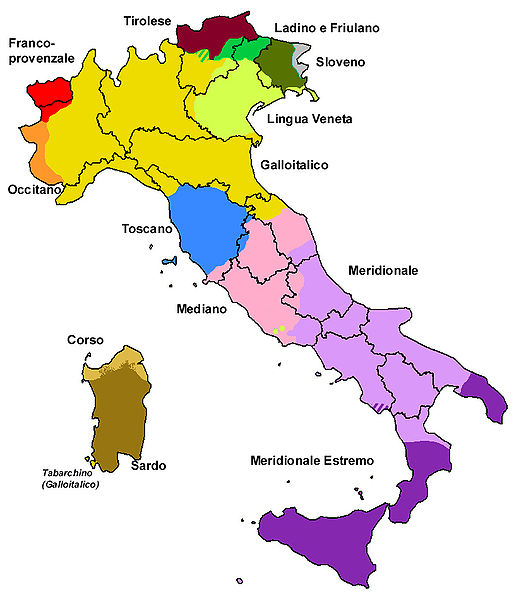 Dialects of Italy by Group
http://en.wikipedia.org/wiki/List_of_languages_of_Italy
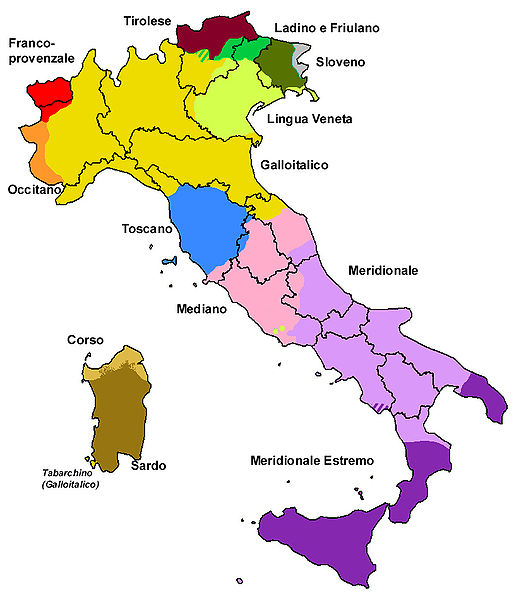 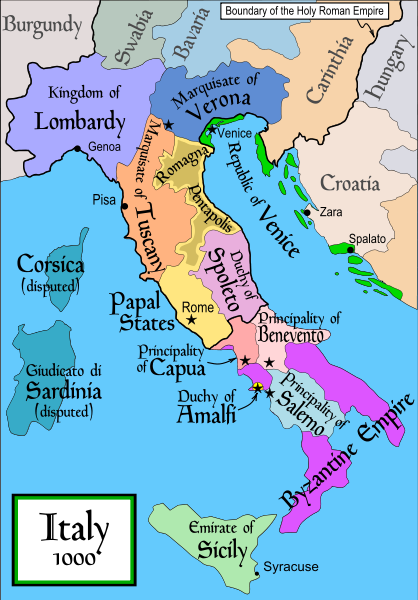 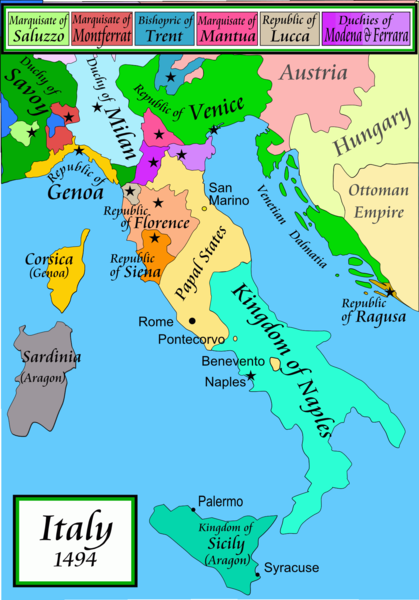 compare these
with the old kingdoms
Dialects of Italy by Group
http://en.wikipedia.org/wiki/List_of_languages_of_Italy
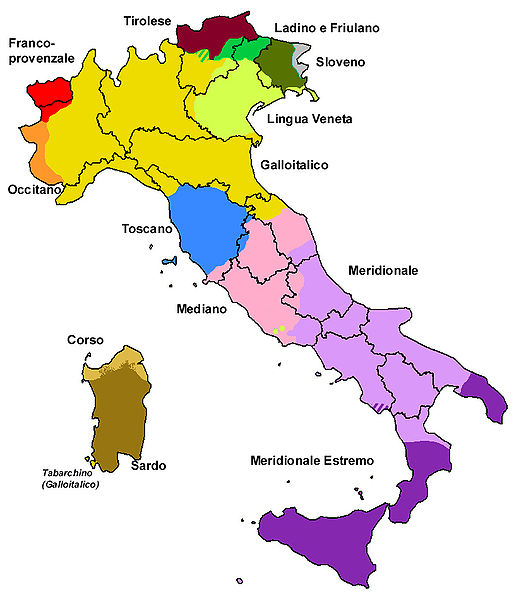 Dialects of Italy by Group
http://en.wikipedia.org/wiki/List_of_languages_of_Italy
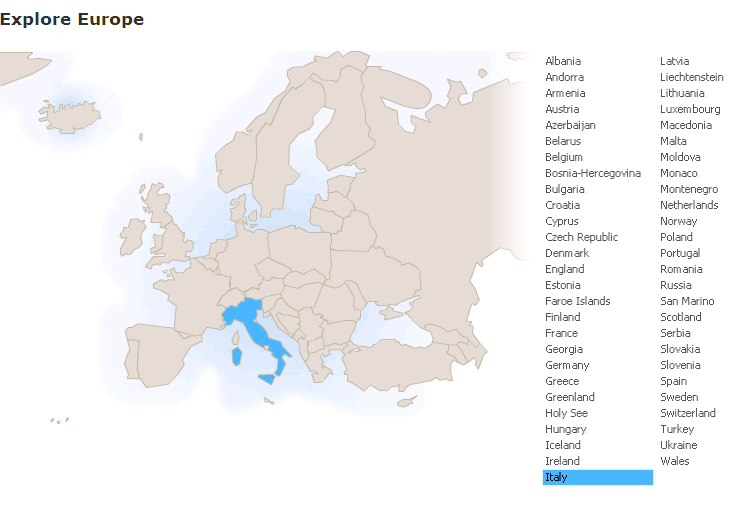 The Overture

Pageantry and Spectacle

Voice

Externalization

5.	Chorus and Soloists
Italy
www.d.umn.edu/cla/faculty/troufs/anth1095/index.html#Gannon
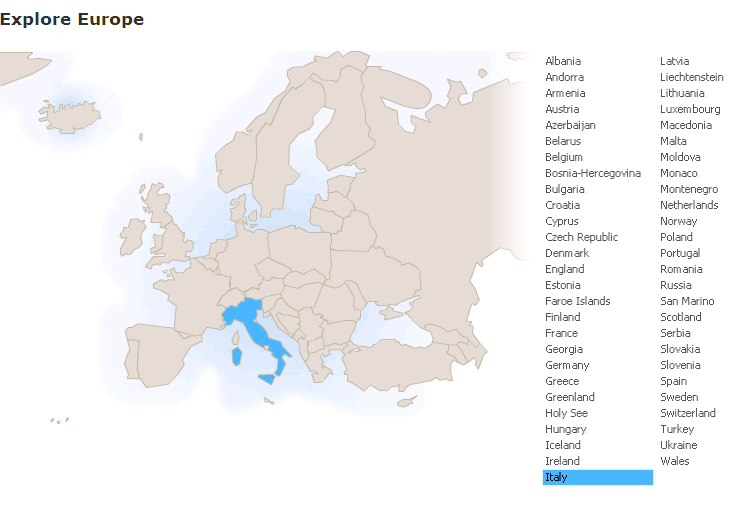 Externalization, which refers specifically to the belief that feelings and emotions are so powerful that an individual cannot keep them within himself or herself and must express them to others
The Overture

Pageantry and Spectacle

Voice

Externalization

5.	Chorus and Soloists
Italy
www.d.umn.edu/cla/faculty/troufs/anth1095/index.html#Gannon
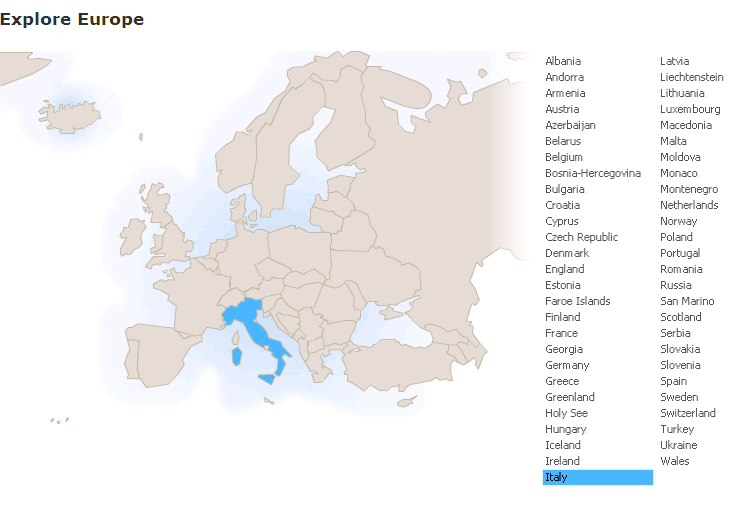 The Overture

Pageantry and Spectacle

Voice

Externalization

5.	Chorus and Soloists
la Famiglia
Italy
www.d.umn.edu/cla/faculty/troufs/anth1095/index.html#Gannon
Martin J. Gannon and Rajnandini PillaiUnderstanding Global Cultures
The family and the extended kinship groups are the basic building blocks for externalization
www.d.umn.edu/cla/faculty/troufs/anth1095/index.html#Gannon
Martin J. Gannon and Rajnandini PillaiUnderstanding Global Cultures
“Italians have had a difficult history.  The institutions have change, rulers have come and gone, and people have to survive.  And people do survive, thanks to their personal, unofficial relationships. . . .”
www.d.umn.edu/cla/faculty/troufs/anth1095/index.html#Gannon
Martin J. Gannon and Rajnandini PillaiUnderstanding Global Cultures
The family and the extended kinship groups are the basic building blocks for externalization
Familial relationships tend to be close and emotional

The behaviors found in the piazza are replicated within the family

The family is generally seen as one’s greatest resource and protection against all troubles
Martin J. Gannon and Rajnandini PillaiUnderstanding Global Cultures
The family and the extended kinship groups are the basic building blocks for externalization
Familial relationships tend to be close and emotional

The behaviors found in the piazza are replicated within the family

The family is generally seen as one’s greatest resource and protection against all troubles
www.d.umn.edu/cla/faculty/troufs/anth1095/index.html#Gannon
Martin J. Gannon and Rajnandini PillaiUnderstanding Global Cultures
The family and the extended kinship groups are the basic building blocks for externalization
Familial relationships tend to be close and emotional

The behaviors found in the piazza are replicated within the family

The family is generally seen as one’s greatest resource and protection against all troubles
www.d.umn.edu/cla/faculty/troufs/anth1095/index.html#Gannon
Martin J. Gannon and Rajnandini PillaiUnderstanding Global Cultures
The family and the extended kinship groups are the basic building blocks for externalization
Children are critically important, and normally, everything is done for them, even to the extent of satisfying their smallest wishes
www.d.umn.edu/cla/faculty/troufs/anth1095/index.html#Gannon
Martin J. Gannon and Rajnandini PillaiUnderstanding Global Cultures
The family and the extended kinship groups are the basic building blocks for externalization
Parents often go without comforts to pamper the and to see that they go to school and reach a higher rung on the social ladder
www.d.umn.edu/cla/faculty/troufs/anth1095/index.html#Gannon
Martin J. Gannon and Rajnandini PillaiUnderstanding Global Cultures
The family and the extended kinship groups are the basic building blocks for externalization
This attitude can be linked directly to…
The constant influx of foreigners who compete with the Italians for jobs
Rapidly changing governments
The overwhelming natural disasters that have characterized Italian history
www.d.umn.edu/cla/faculty/troufs/anth1095/index.html#Gannon
Martin J. Gannon and Rajnandini PillaiUnderstanding Global Cultures
The family and the extended kinship groups are the basic building blocks for externalization
Externalization plays a part in this support, because the family views its children as public expressions 
of its values and lifestyles
www.d.umn.edu/cla/faculty/troufs/anth1095/index.html#Gannon
Martin J. Gannon and Rajnandini PillaiUnderstanding Global Cultures
The family and the extended kinship groups are the basic building blocks for externalization
Family connections
are often 
extremely important for handling problems and getting ahead

Outside the family, official and legal authority is frequently considered hostile until proven otherwise
www.d.umn.edu/cla/faculty/troufs/anth1095/index.html#Gannon
Martin J. Gannon and Rajnandini PillaiUnderstanding Global Cultures
The family and the extended kinship groups are the basic building blocks for externalization
Family connections
are often 
extremely important for handling problems and getting ahead

Closeness within the family is transferred to outside relationships and brings a personal edge to most social interactions
www.d.umn.edu/cla/faculty/troufs/anth1095/index.html#Gannon
Martin J. Gannon and Rajnandini PillaiUnderstanding Global Cultures
In the Italian business environment, 
family contacts tend to be necessary 
to run a successful company

An example of the importance of contacts is the general lack of hiring policies

Hiring is usually accomplished through personal connections and recommendations

Many corporations select people on the basis of their relationship with that person or his or her family
www.d.umn.edu/cla/faculty/troufs/anth1095/index.html#Gannon
Martin J. Gannon and Rajnandini PillaiUnderstanding Global Cultures
“The family remains the center and stronghold of Italian life, despite all modern trends, where the 
role of each member
is understood and performed as elaborately as any Italian opera.”

Although men are the official leaders of the families, and women are subordinate to them, the reality of family life is much more complex
www.d.umn.edu/cla/faculty/troufs/anth1095/index.html#Gannon
Martin J. Gannon and Rajnandini PillaiUnderstanding Global Cultures
“The main character in the family, 
who might be compared to 
the lead tenor, is the father.”

He is in charge of the family’s general affairs

Although he holds center stage, his wife is an equally important figure, like the lead soprano
www.d.umn.edu/cla/faculty/troufs/anth1095/index.html#Gannon
Martin J. Gannon and Rajnandini PillaiUnderstanding Global Cultures
“The Italian father may be the head of the family, 
but the mother is its heart.” 

Yielding authority to the father, she traditionally assumes total control of the emotional realm of the family

The mother usually manages the family in a subtle, almost imperceptible way

She soothes the father’s feelings while avoiding open conflicts
www.d.umn.edu/cla/faculty/troufs/anth1095/index.html#Gannon
Martin J. Gannon and Rajnandini PillaiUnderstanding Global Cultures
“The Italian father may be the head of the family, 
but the mother is its heart.” 

The woman of the house frequently has the last, unspoken word . . .
www.d.umn.edu/cla/faculty/troufs/anth1095/index.html#Gannon
Martin J. Gannon and Rajnandini PillaiUnderstanding Global Cultures
The factors that determine the strength of the family are placed in the hands of women

Wives engineer appropriate and convenient marriages

Keep track of distant relations

See to it that everyone does the suitable thing, not for individual happiness, but for the family as a whole
www.d.umn.edu/cla/faculty/troufs/anth1095/index.html#Gannon
Martin J. Gannon and Rajnandini PillaiUnderstanding Global Cultures
The fact that women form the predominant character of Italian life can be seen through many small signs

popular songs frequently highlight the role of mothers
www.d.umn.edu/cla/faculty/troufs/anth1095/index.html#Gannon
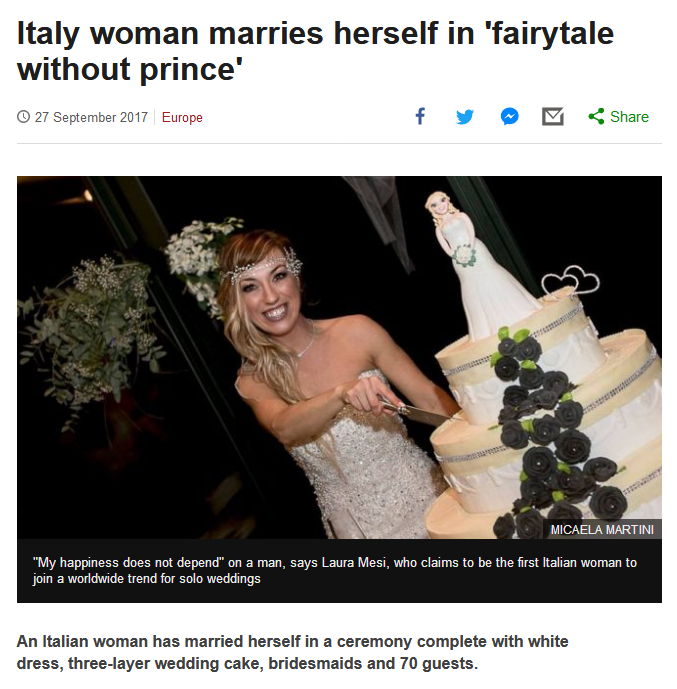 Martin J. Gannon and Rajnandini PillaiUnderstanding Global Cultures
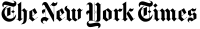 https://pageshot.net/I7kl1o0RkGZTegU5/www.bbc.com
Martin J. Gannon and Rajnandini PillaiUnderstanding Global Cultures
However, 
Italy tends to be a man’s world

About 62% of the workforce is still male

Today, Italy ranks 19th in terms of number of men per 100 women

94.3
www.d.umn.edu/cla/faculty/troufs/anth1095/index.html#Gannon
Martin J. Gannon and Rajnandini PillaiUnderstanding Global Cultures
However, 
Italy tends to be a man’s world

About 62% of the workforce is still male

When a child is born, the proud parents tie a blue ribbon to the door for a son, but only sometimes do not-quite-so-proud parents of a girl put out a pink ribbon
similar to the way Baptisms are handled in Kypseli, on the island of Santorini, Greece
www.d.umn.edu/cla/faculty/troufs/anth1095/index.html#Gannon
Martin J. Gannon and Rajnandini PillaiUnderstanding Global Cultures
However, 
Italy tends to be a man’s world

The principle of male superiority is enforced less strictly in the north than in the south

For e.g., in some Sicilian villages, unmarried women are supposed to sit indoors during the day when unchaperoned
www.d.umn.edu/cla/faculty/troufs/anth1095/index.html#Gannon
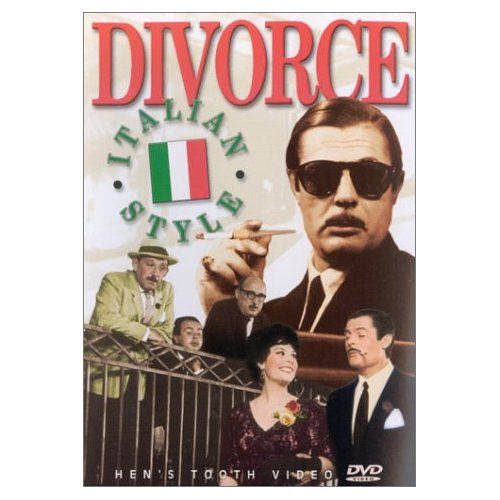 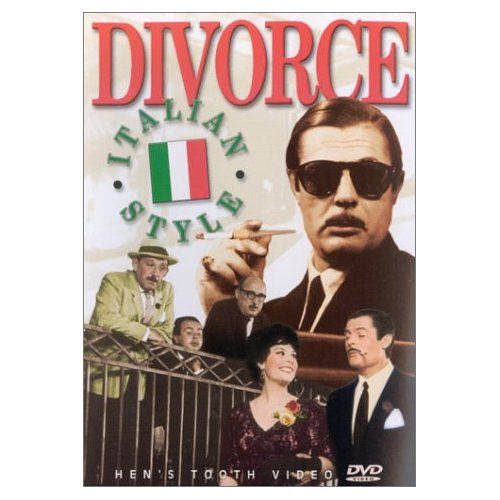 “Divorce Italian Style is 
a comedy milestone. . . .  
The movie also marked a breakthrough for foreign film in America, winning popular as well art-house success, Academy Award nominations for director Pietro Germi and star Marcello Mastroianni, and--the first of only a few foreign-language films to do so--the Oscar itself for Original Screenplay.” -- Richard T. Jameson
Martin J. Gannon and Rajnandini PillaiUnderstanding Global Cultures
Divorce and abortion have been legalized in Italy

Legal abortion symbolizes the loosening of individual morals and the breaking of the hold of the Catholic Church over the family

In 1974 civil divorce became legal, but it seems to be more a symbol of social independence than anything else

Not many marriages have actually ended in divorce
There are only 0.6 divorces per 1,000 population
In the U.S.A. there are 4.5 /1000

The number of separated couples, however, has increased significantly
www.d.umn.edu/cla/faculty/troufs/anth1095/index.html#Gannon
Martin J. Gannon and Rajnandini PillaiUnderstanding Global Cultures
Many Italians view divorce as unacceptable 
because it chips away at the foundation of the family and entire clans

Others argue that it has not increased in popularity due to the fact that, without a husband, most women would be in dire financial straits

This argument is losing merit as industrialization ushers women into the workforce
www.d.umn.edu/cla/faculty/troufs/anth1095/index.html#Gannon
Martin J. Gannon and Rajnandini PillaiUnderstanding Global Cultures
Divorce is still viewed seriously

If a man leaves his wife, it is not uncommon for the ex-wife to move in with the husband’s family, while he is ostracized
www.d.umn.edu/cla/faculty/troufs/anth1095/index.html#Gannon
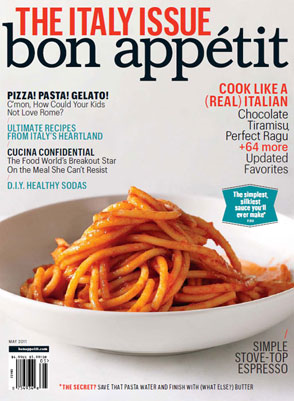 Family MealChef and author Gabrielle Hamilton follows her stomach (and heart) back to her Italian 
[ex-]mother-in-law.
May 2011
http://en.wikipedia.org/wiki/Papparazzi
Martin J. Gannon and Rajnandini PillaiUnderstanding Global Cultures
The family frequently extracts everyone’s first loyalty

Italians raise their children to mutually supportive and contribute to the family

Separation from the family is generally not desired, expected, or accepted easily
www.d.umn.edu/cla/faculty/troufs/anth1095/index.html#Gannon
Martin J. Gannon and Rajnandini PillaiUnderstanding Global Cultures
The family frequently extracts everyone’s first loyalty

Italians raise their children to mutually supportive and contribute to the family

Separation from the family is generally not desired, expected, or accepted easily
www.d.umn.edu/cla/faculty/troufs/anth1095/index.html#Gannon
Martin J. Gannon and Rajnandini PillaiUnderstanding Global Cultures
Things that create conflict 
in Italian families may be sources of celebration in other cultures . . .
www.d.umn.edu/cla/faculty/troufs/anth1095/index.html#Gannon
Martin J. Gannon and Rajnandini PillaiUnderstanding Global Cultures
Some normally joyful events that may cause “operatic sadness” are . . .

A job promotion that necessitates moving away from the family

Acceptance into a prestigious university in a foreign land

Getting married
www.d.umn.edu/cla/faculty/troufs/anth1095/index.html#Gannon
Martin J. Gannon and Rajnandini PillaiUnderstanding Global Cultures
Some normally joyful events that may cause “operatic sadness” are . . .

Although these experiences may be sources of personal growth for the individual, they are likely to be experienced negatively if they weaken the collective sense of family
www.d.umn.edu/cla/faculty/troufs/anth1095/index.html#Gannon
Martin J. Gannon and Rajnandini PillaiUnderstanding Global Cultures
Many Italians 
view education and vocational training as 
secondary to the security, affection, and sense of relatedness that the family has to offer
www.d.umn.edu/cla/faculty/troufs/anth1095/index.html#Gannon
Martin J. Gannon and Rajnandini PillaiUnderstanding Global Cultures
Personal identity 
tends to be derived 
primarily 
from affiliation with the family, 
not from one’s occupation 
or personal success
www.d.umn.edu/cla/faculty/troufs/anth1095/index.html#Gannon
Martin J. Gannon and Rajnandini PillaiUnderstanding Global Cultures
Learning 
is a threat to the family system 
if it means that a young person will be unduly influenced by outside authorities and perhaps accept work abroad
www.d.umn.edu/cla/faculty/troufs/anth1095/index.html#Gannon
Martin J. Gannon and Rajnandini PillaiUnderstanding Global Cultures
Family connections 
are extremely important for handling problems and getting ahead

 Italians, not wanting to work for outsiders, 
	 often start their own family business

The business naturally adds to the solidarity of the family
www.d.umn.edu/cla/faculty/troufs/anth1095/index.html#Gannon
Martin J. Gannon and Rajnandini PillaiUnderstanding Global Cultures
Family connections 
are extremely important for handling problems and getting ahead

 Italians, not wanting to work for outsiders, 
	 often start their own family business

The business naturally adds to the solidarity of the family
www.d.umn.edu/cla/faculty/troufs/anth1095/index.html#Gannon
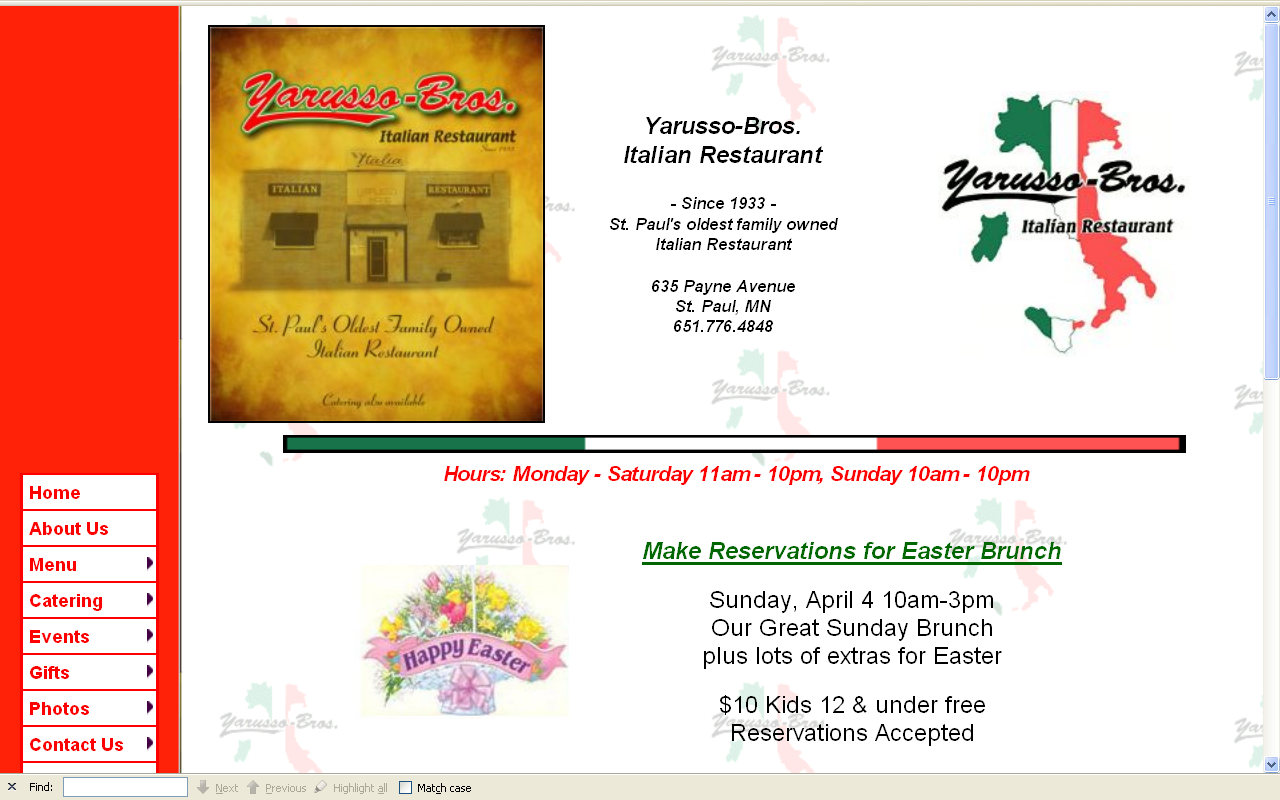 http://www.yarussos.com/
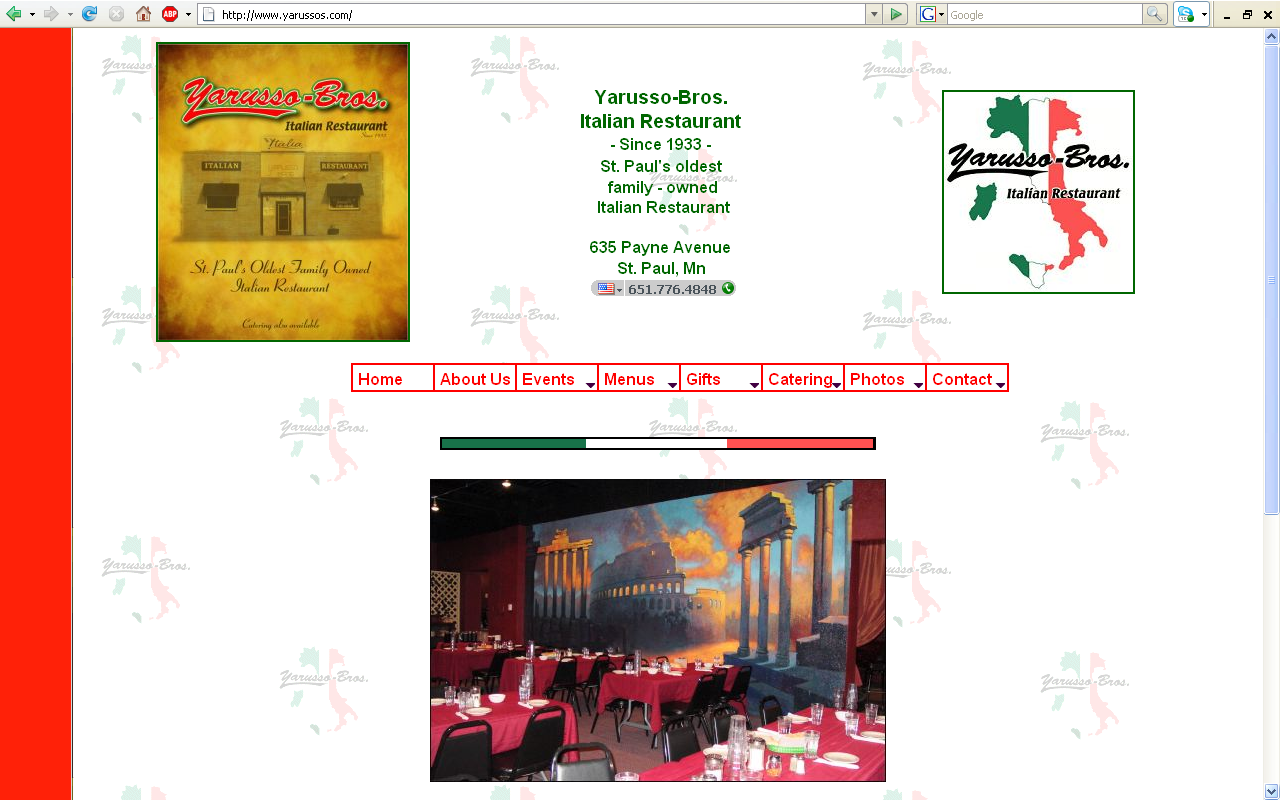 http://www.yarussos.com/
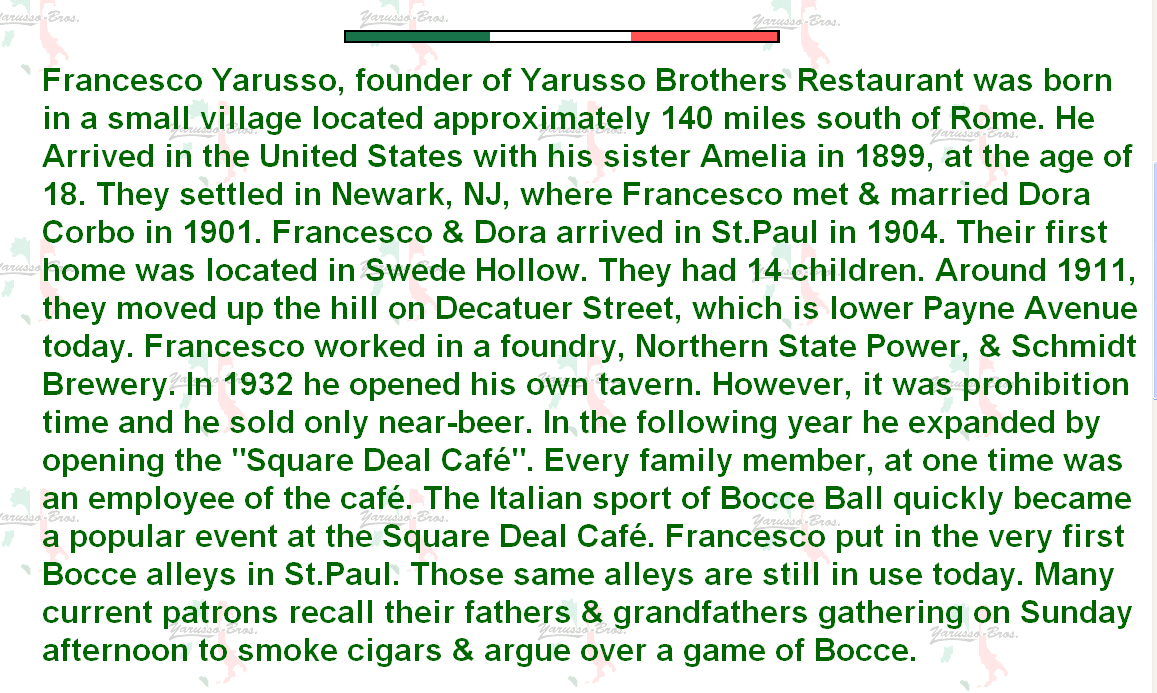 http://www.yarussos.com/
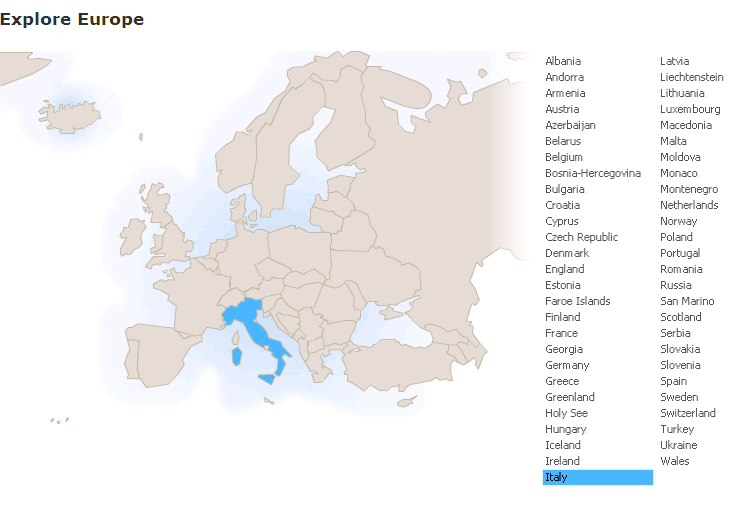 The Overture

Pageantry and Spectacle

Voice

Externalization

5.	Chorus and Soloists
Outsiders
Italy
www.d.umn.edu/cla/faculty/troufs/anth1095/index.html#Gannon
Martin J. Gannon and Rajnandini PillaiUnderstanding Global Cultures
Most Italians do not put much faith in what others say

Everyone is considered to be an outsider except members of the family
www.d.umn.edu/cla/faculty/troufs/anth1095/index.html#Gannon
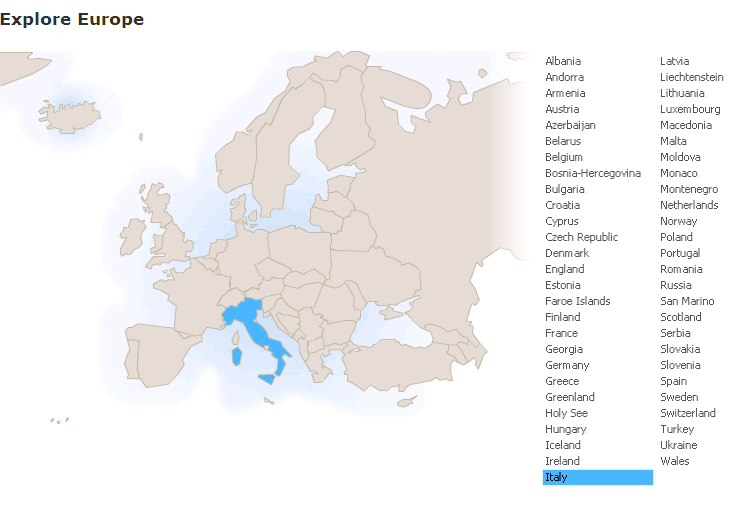 The Overture

Pageantry and Spectacle

Voice

Externalization

5.	Chorus and Soloists
Immigrants
Italy
www.d.umn.edu/cla/faculty/troufs/anth1095/index.html#Gannon
Martin J. Gannon and Rajnandini PillaiUnderstanding Global Cultures
“One final example of externalization is somewhat disturbing, in that 
Italy is experiencing difficulty integrating the large number of legal and illegal immigrants 
flooding into their country, 
particularly those from the African nations of Morocco, Nigeria, Senegal, and Tunisia.”
www.d.umn.edu/cla/faculty/troufs/anth1095/index.html#Gannon
Martin J. Gannon and Rajnandini PillaiUnderstanding Global Cultures
The poorest Italians are most affected in that they feel that these immigrants are taking jobs away from them.

Many Italians are upset by a trend of increasing “disturbing incidents” of violence against the immigrants

They have “externalized” the problem dramatically in newspapers, on television, and in the traditional piazza
www.d.umn.edu/cla/faculty/troufs/anth1095/index.html#Gannon
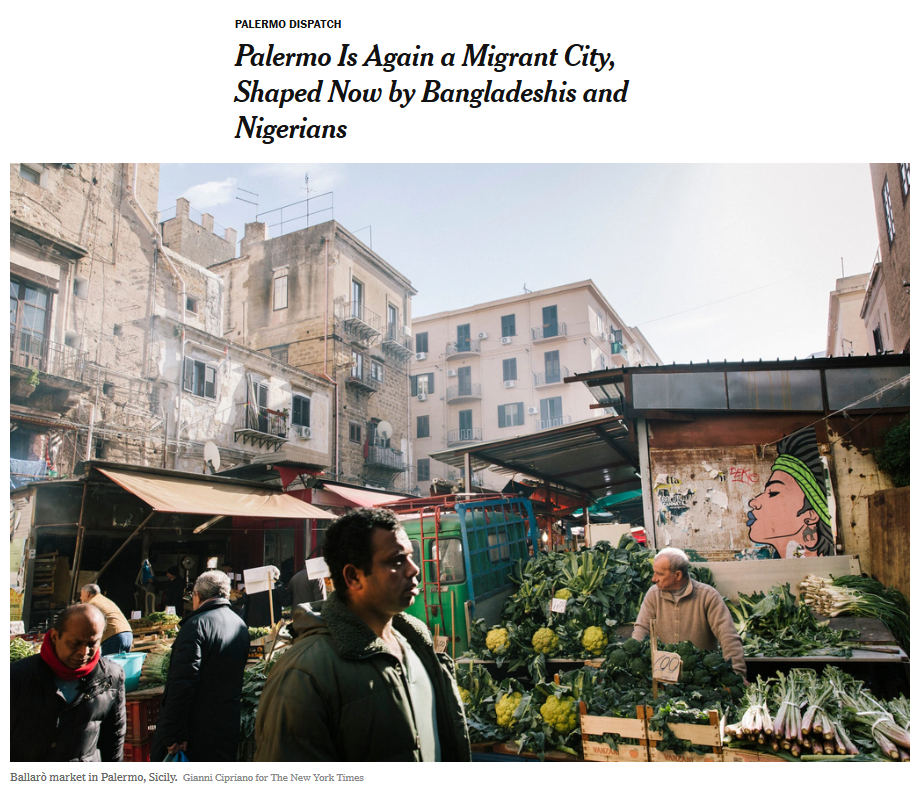 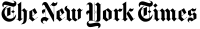 22 May 2019
https://www.nytimes.com/2019/05/22/world/europe/italy-palermo-immigrants-salvino.html
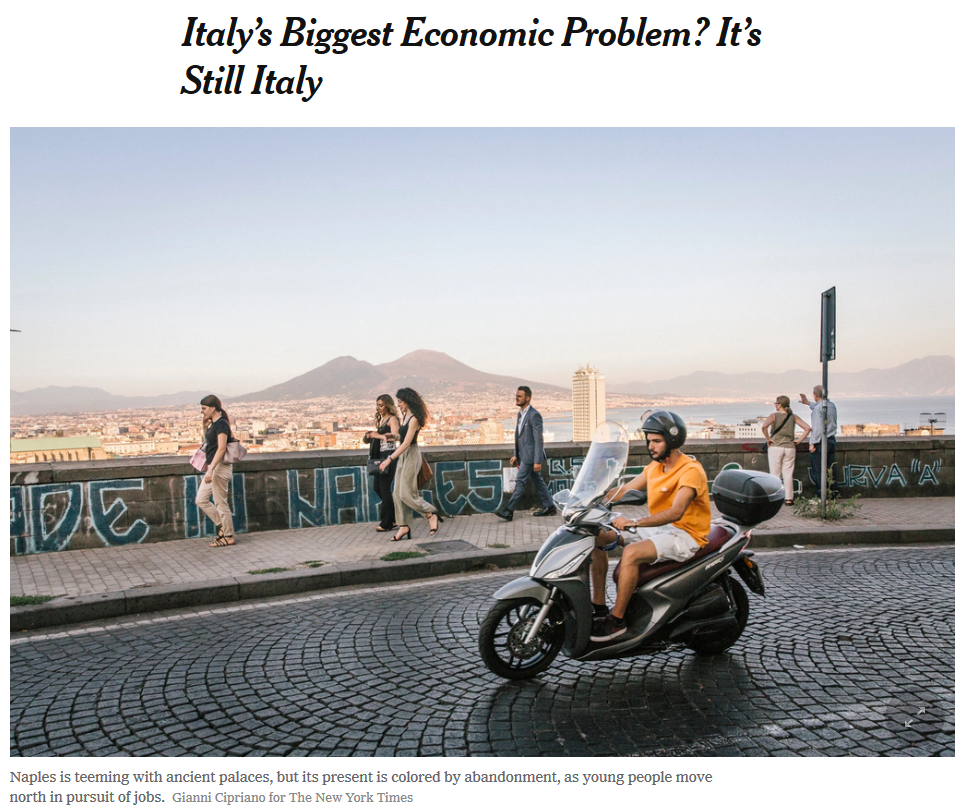 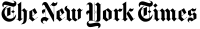 9 Aug 2019
https://www.nytimes.com/2019/08/09/business/italy-economy-debt.html
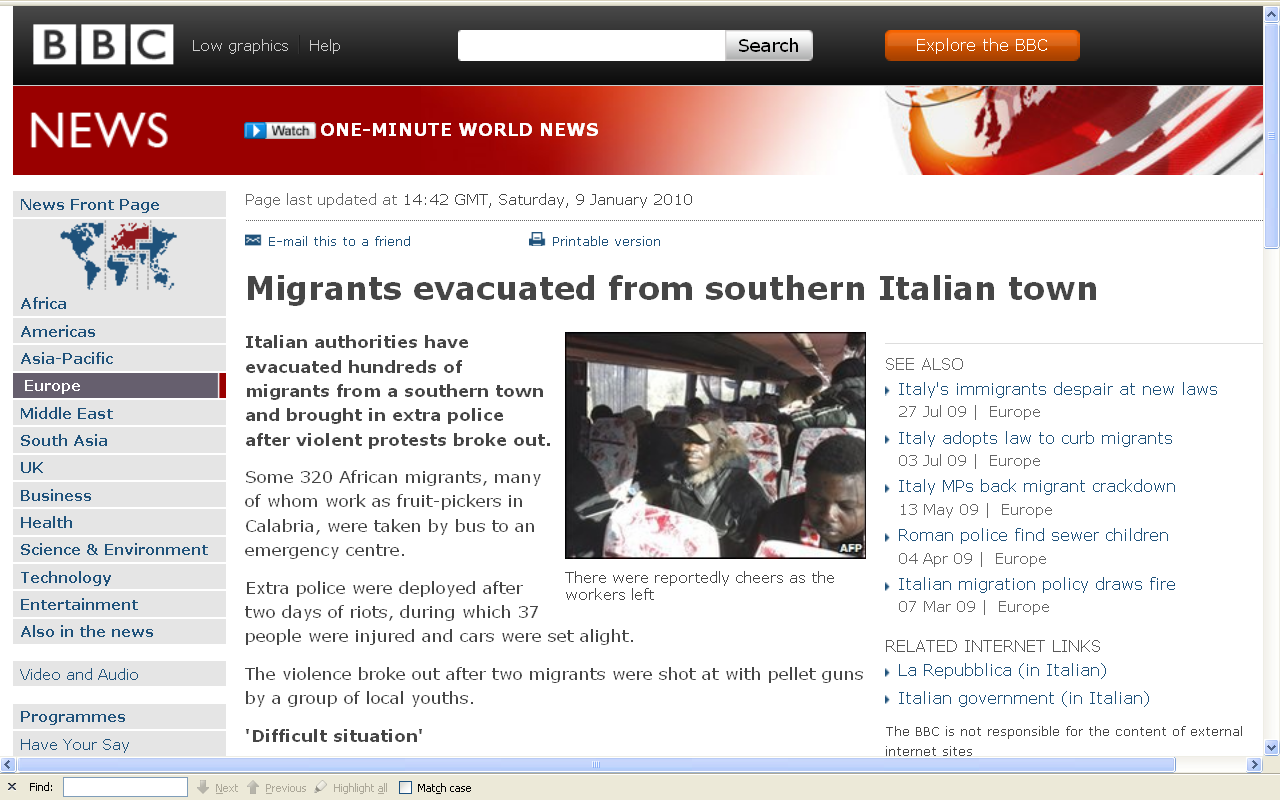 http://news.bbc.co.uk/2/hi/europe/8450083.stm
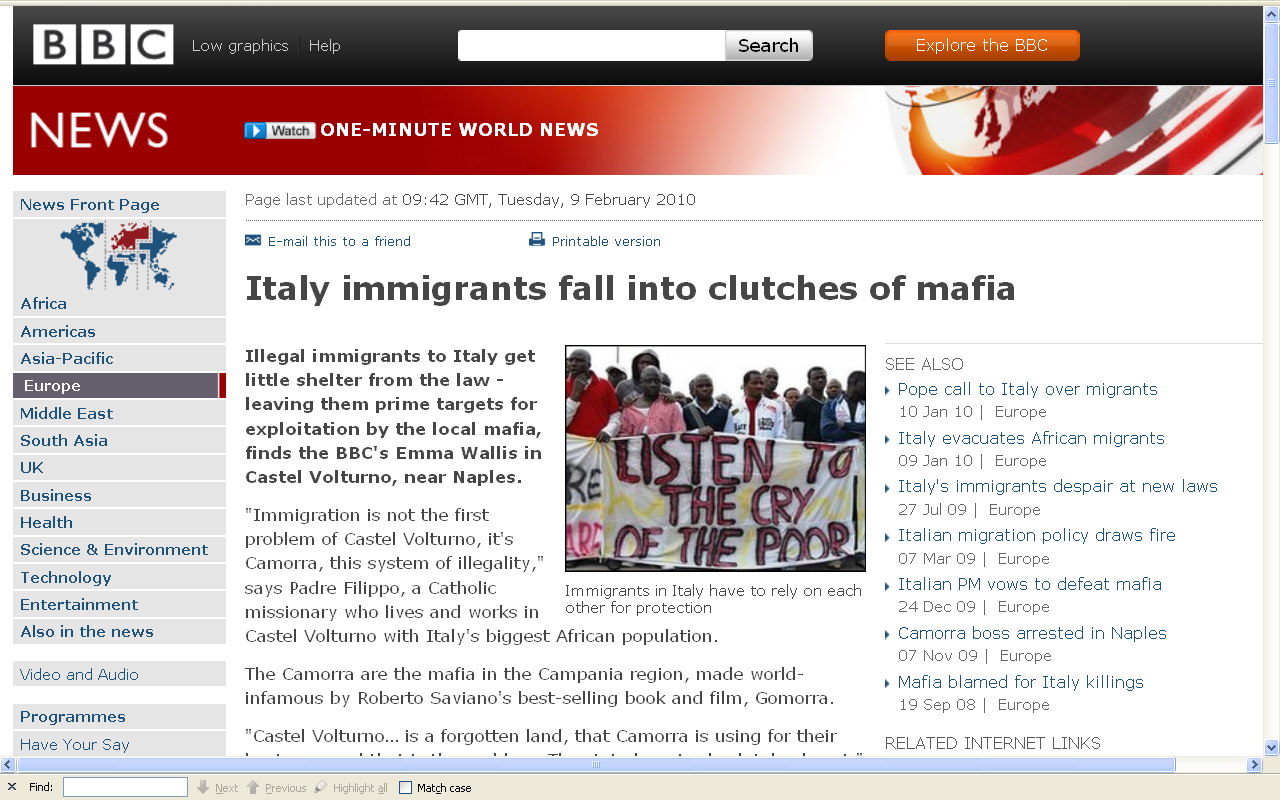 http://news.bbc.co.uk/2/hi/europe/8504591.stm
Martin J. Gannon and Rajnandini PillaiUnderstanding Global Cultures
“Although such outbreaks of violence are common in many societies, these 
Italians are confronting the problem in an open manner involving everyone in the society, 
and solutions are gradually being implemented.”
www.d.umn.edu/cla/faculty/troufs/anth1095/index.html#Gannon
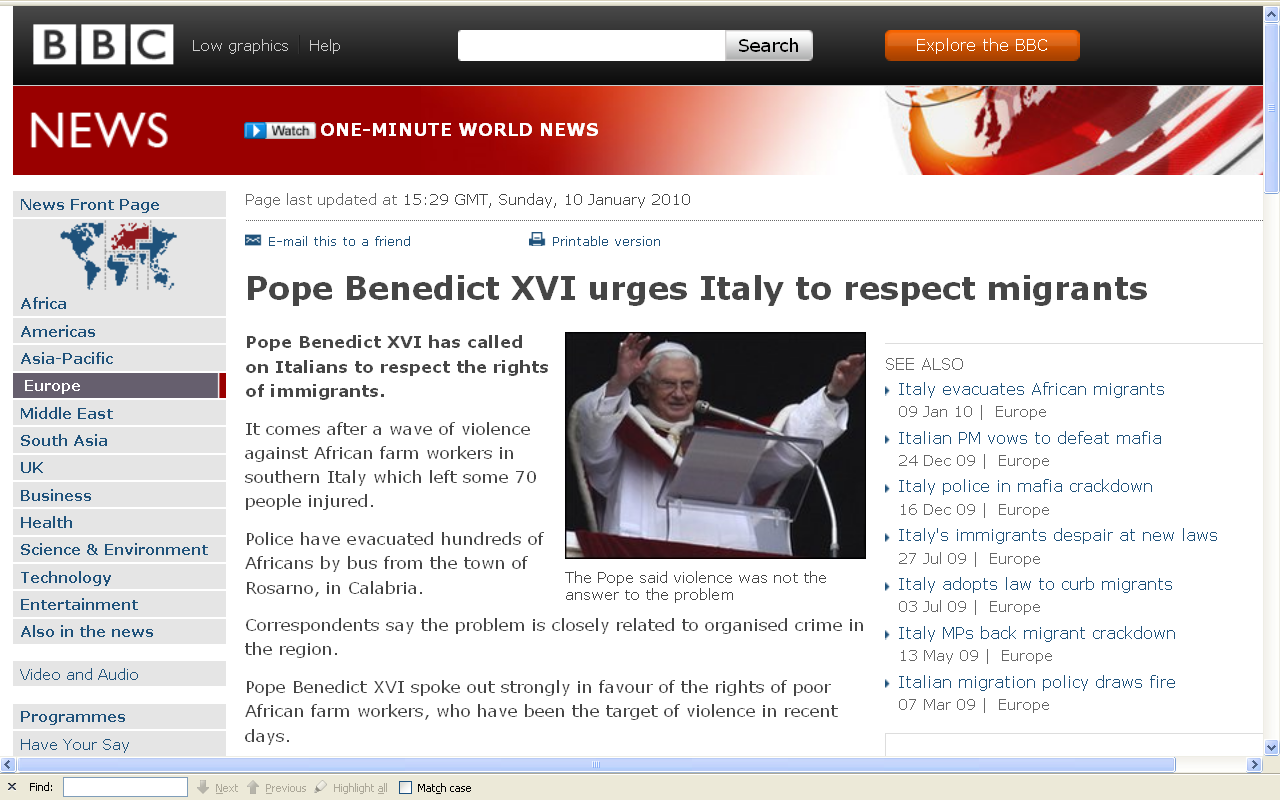 10 January 2010
http://news.bbc.co.uk/2/hi/europe/8450657.stm
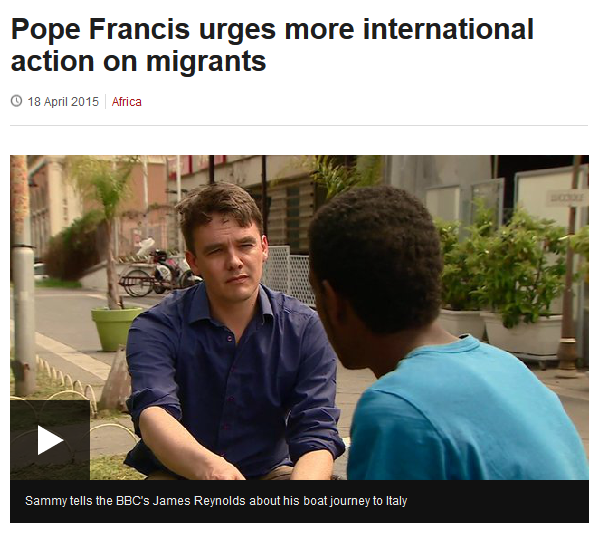 19 April 2015
http://www.bbc.com/news/world-africa-32366035
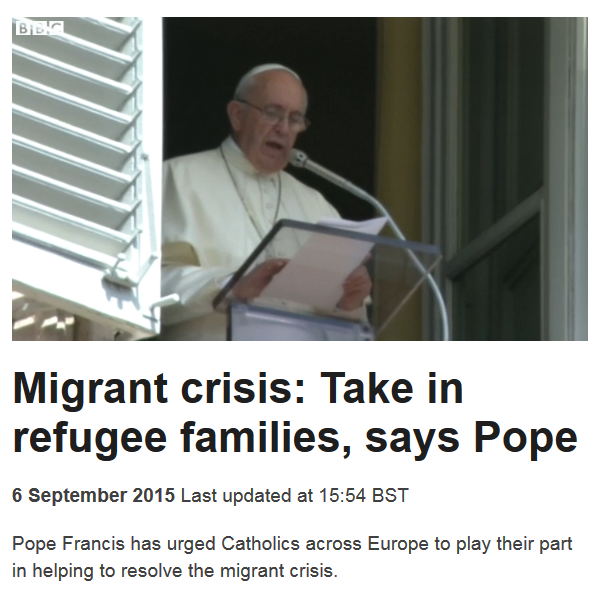 6 September 2015
http://www.bbc.com/news/world-europe-34162844
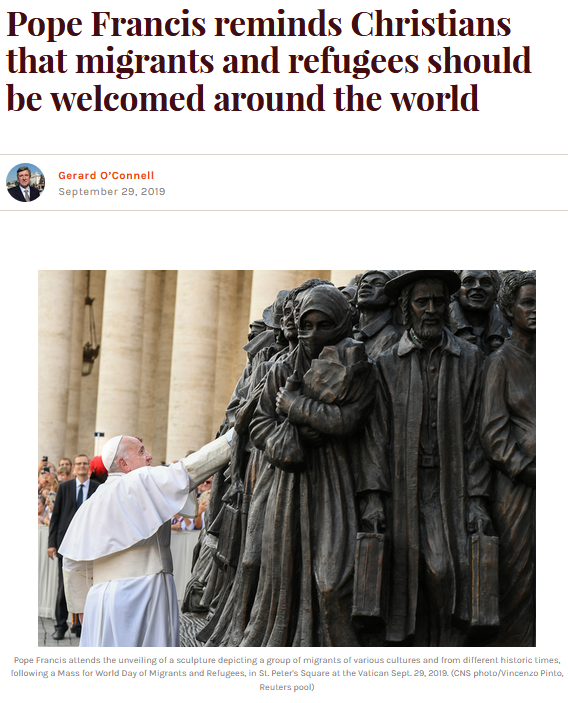 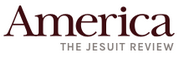 29 September 2019
Spirce
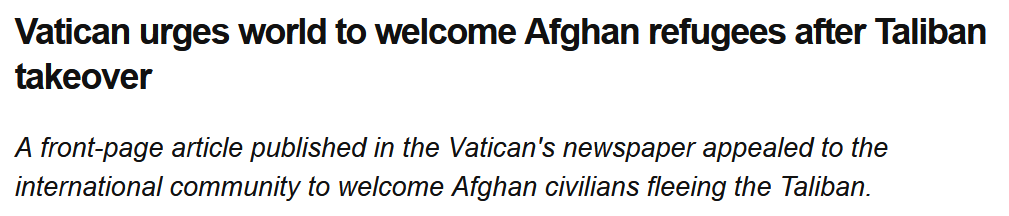 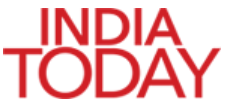 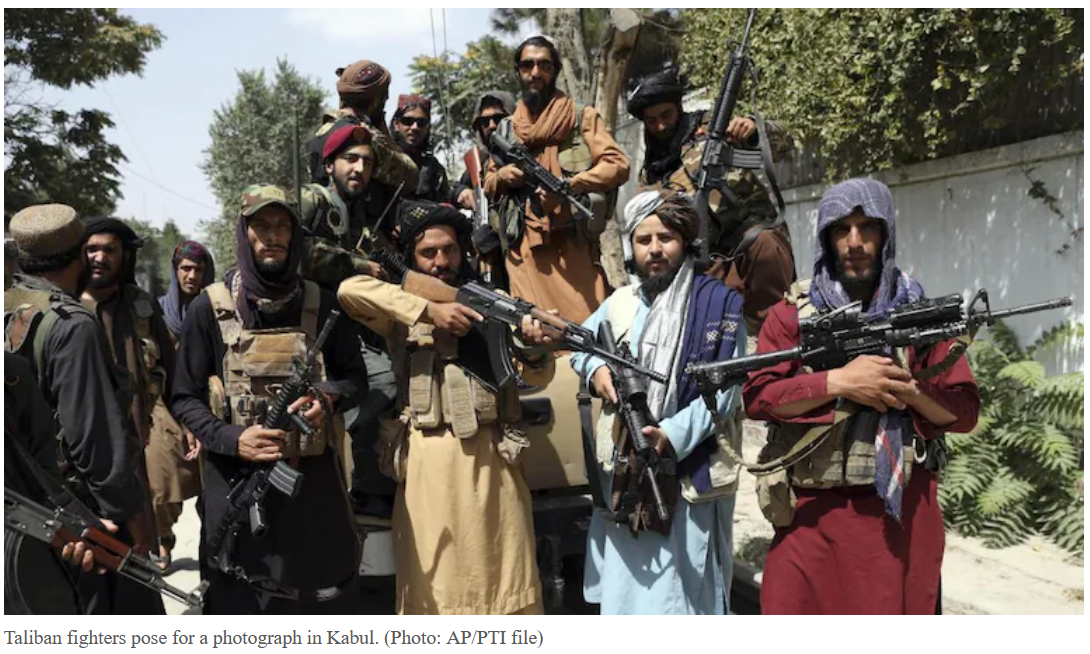 21 August 2021
https://www.indiatoday.in/world/story/vatican-urges-world-welcome-afghan-refugees-taliban-takeover-1843600-2021-08-21
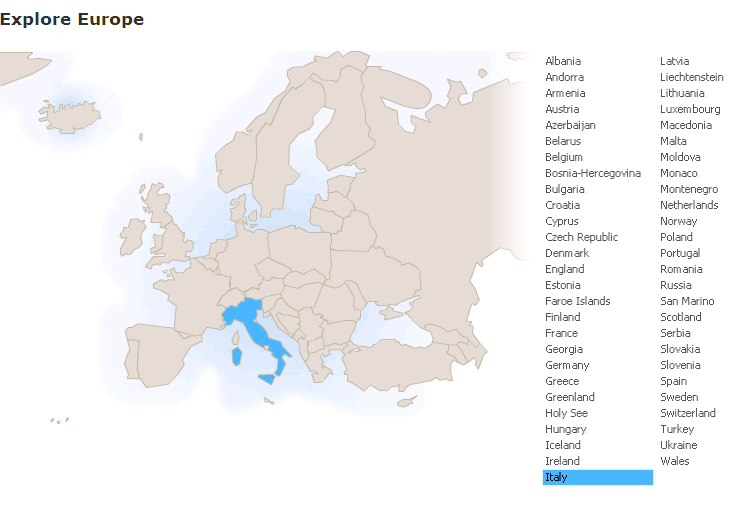 The Overture

Pageantry and Spectacle

Voice

Externalization

5.	Chorus and Soloists
Home Townism
Italy
www.d.umn.edu/cla/faculty/troufs/anth1095/index.html#Gannon
Martin J. Gannon and Rajnandini PillaiUnderstanding Global Cultures
Most Italians define themselves by 
the town where they were born, 
and there is a sharp contrast between northern and southern Italy
www.d.umn.edu/cla/faculty/troufs/anth1095/index.html#Gannon
Martin J. Gannon and Rajnandini PillaiUnderstanding Global Cultures
“These regional differences are similar to the chorus and soloists in operas”

Soloists represent the regional differences in the culture

The chorus is the embodiment of the overall Italian culture
www.d.umn.edu/cla/faculty/troufs/anth1095/index.html#Gannon
Martin J. Gannon and Rajnandini PillaiUnderstanding Global Cultures
“These regional differences are similar to the chorus and soloists in operas”

Soloists represent the regional differences in the culture

The chorus is the embodiment of the overall Italian culture
www.d.umn.edu/cla/faculty/troufs/anth1095/index.html#Gannon
Martin J. Gannon and Rajnandini PillaiUnderstanding Global Cultures
The Italian word that expresses the idea of belonging first to a town, then to a region, and finally to a nation is campanilismo, 
which means “bell tower”

It refers to the fact that people do not want to travel so far as to be out of sight of the piazza church steeple
www.d.umn.edu/cla/faculty/troufs/anth1095/index.html#Gannon
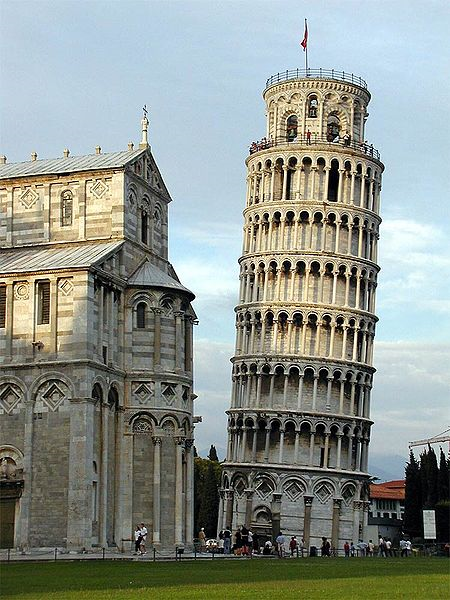 “Leaning Tower”

 campanile, or freestanding bell tower, of the cathedral of the Italian city of Pisa
http://en.wikipedia.org/wiki/Leaning_Tower_of_Pisa
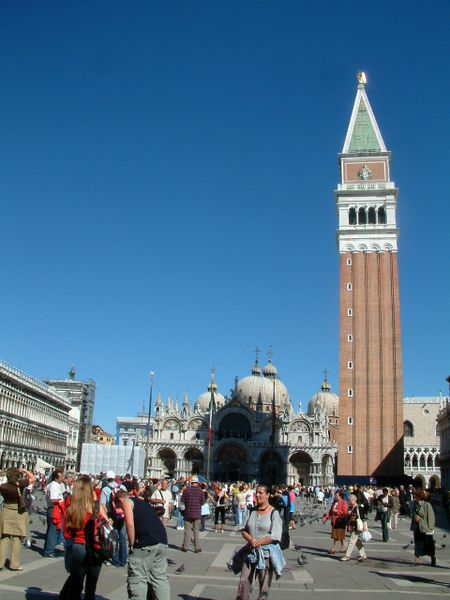 Campanile 
of 
St. Mark's Basilica
Venice
http://en.wikipedia.org/wiki/St_Mark%27s_Campanile
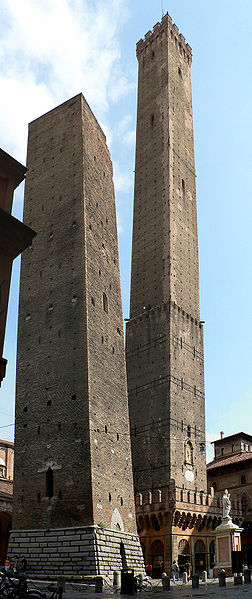 Two Towers
Bologna
http://en.wikipedia.org/wiki/Bologna
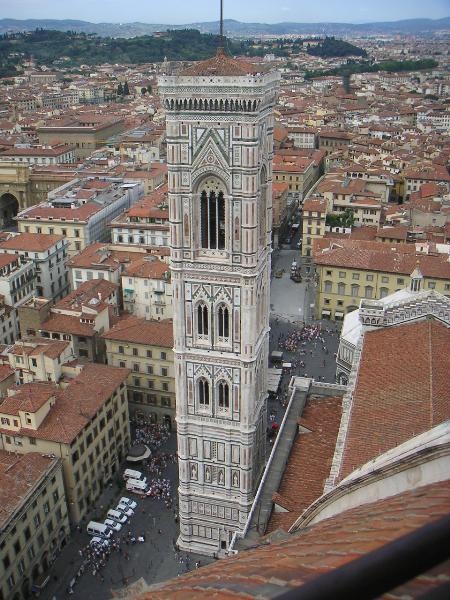 Bell tower of the Florence Cathedra from Brunelleschi's Dome
l
http://www.pictureninja.com/pages/italy/tuscany/image-bell-tower-florentine-cathedral.htm
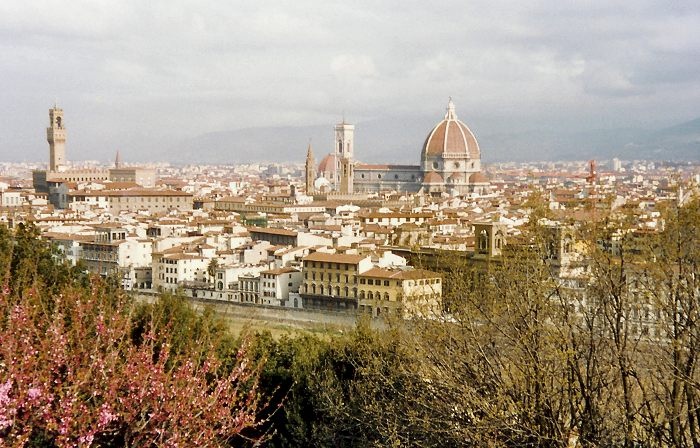 Florence, with cathedral Santa Maria del Fiore and Palazzo Vecchio
http://www.sights-and-culture.com/Italy/Florence-city-view.html
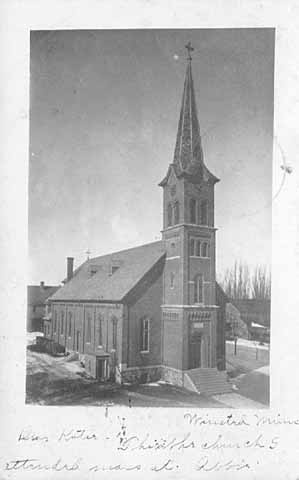 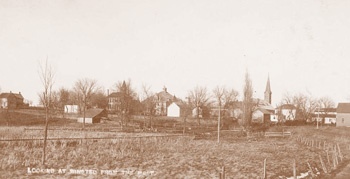 Catholic Church at Winsted
Photograph Collection, Postcard 1907 Location no. MM1.9 WN r2
Minnesota Historical Society
Literacy

definition: age 15 and over can read and write

total population: 99.2%
male: 99.4%
female: 99% 
(2018 est.)
CIA World Factbook
https://www.cia.gov/library/publications/the-world-factbook/geos/it.html
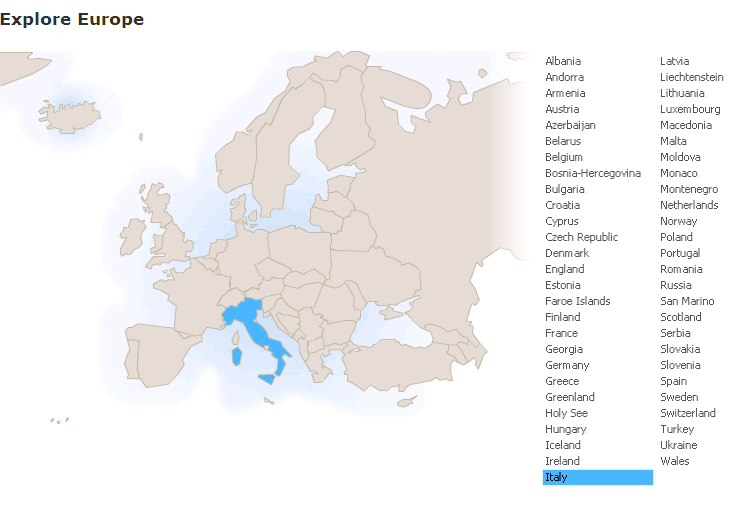 History 
and World View
Italy
© 2009-2024  Timothy G. Roufs, University of Minnesota Duluth